Yearly Program Assessment Training – Enter a YPA Plan in SPOL

Nathan Anderson
Director of Institutional Assessment
2023
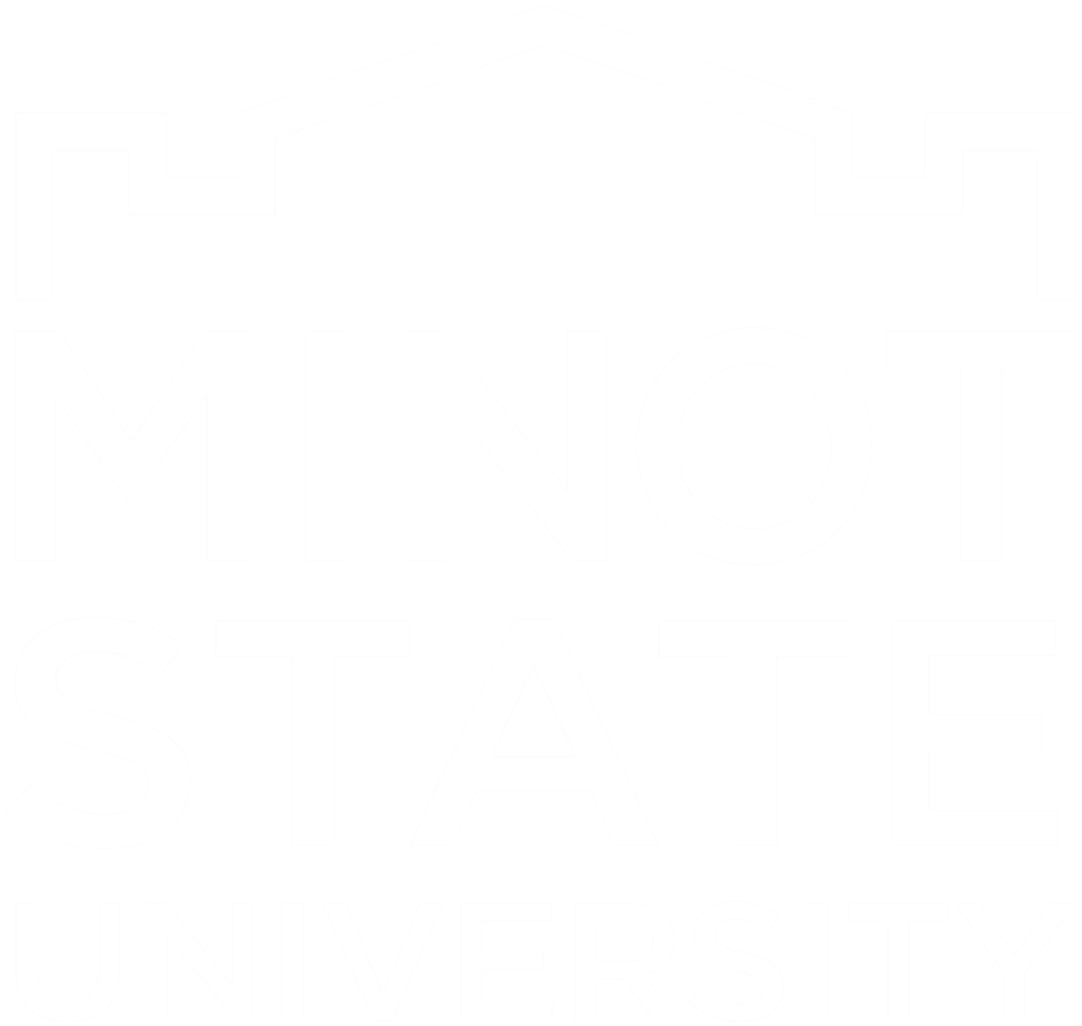 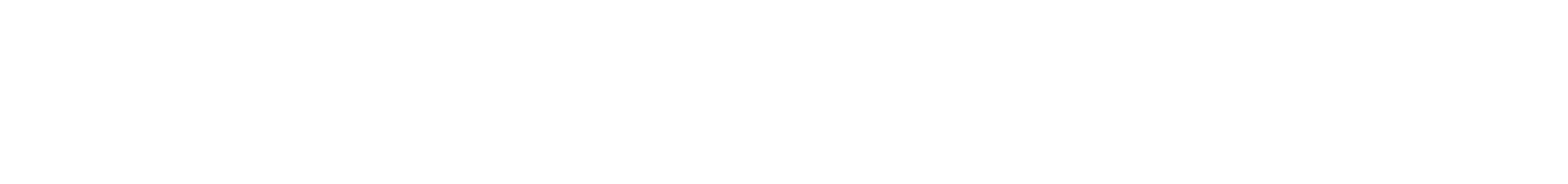 Objectives
Enter a student learning goal (SLG)
Enter a student learning outcome (SLO)
Enter a measure
Enter a set of criteria
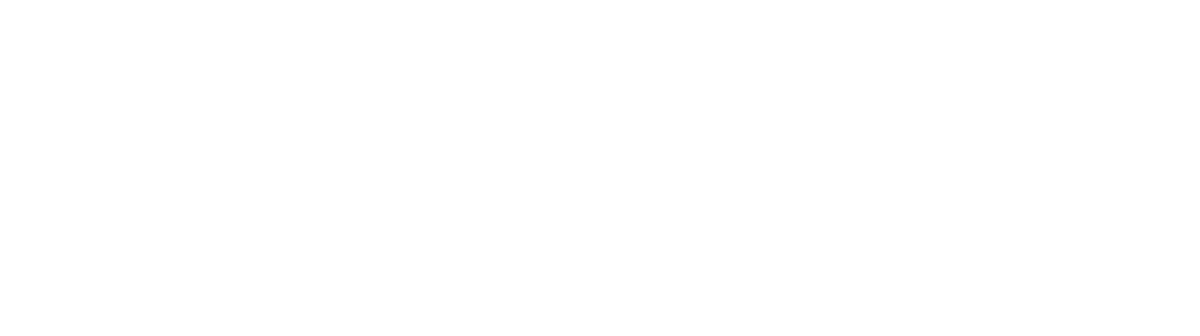 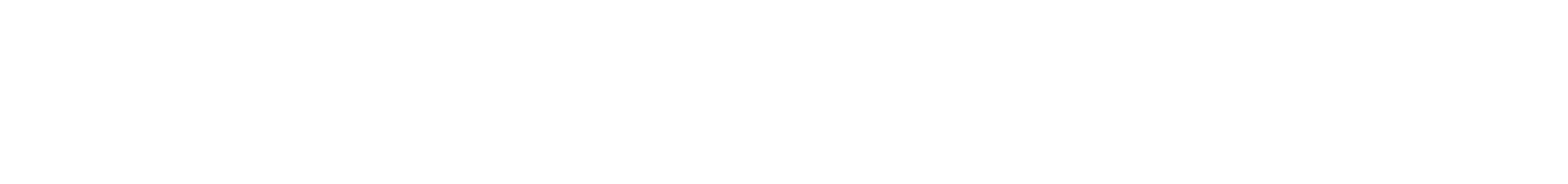 Target Audience
Academic and co-curricular program Yearly Program Assessment (YPA) authors and other personnel supporting the YPA process

Prerequisites
Program has been created in SPOL
YPA plan is available in a format that is suitable for entering in SPOL
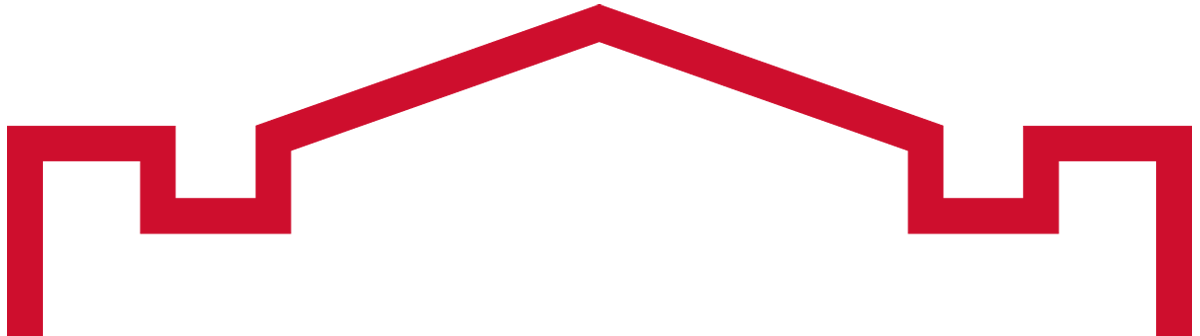 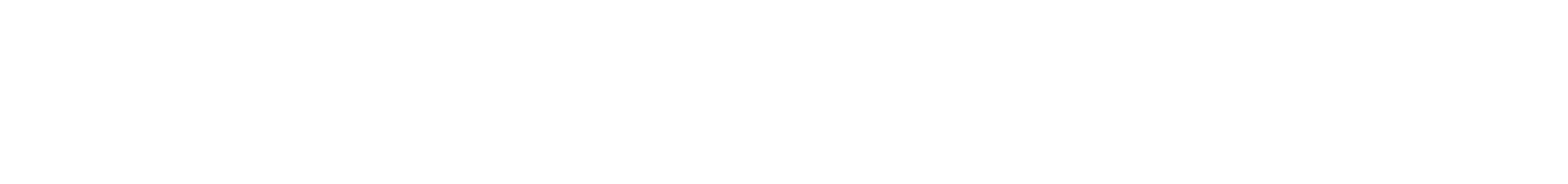 Background - Accreditation
HLC Criterion 4, Teaching and Learning: Evaluation and Improvement, pertains to program assessment. 
Core Component 4.B states, “The institution engages in ongoing assessment of student learning as part of its commitment to the educational outcomes of its students” (p. 35). 
Evidence item 1 states, “The institution has effective processes for assessment of student learning and for achievement of learning goals in academic and cocurricular offerings”
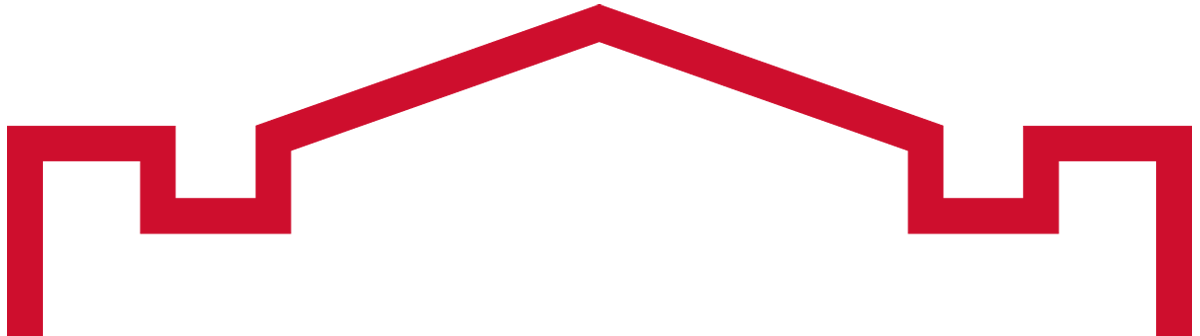 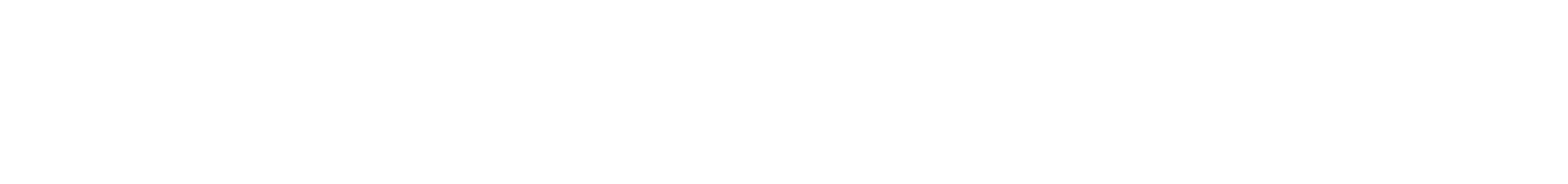 Background – MiSU YPA
Yearly Program Assessment (YPA)
Annual documentation of a program's assessment plan, results, and utilization of results
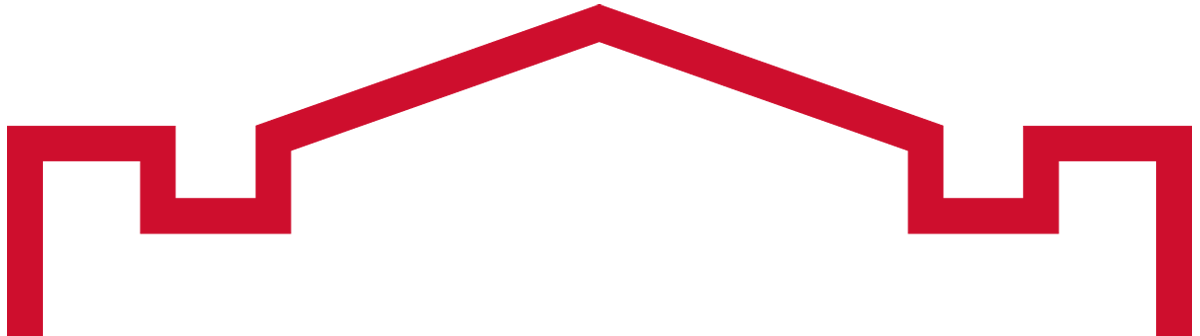 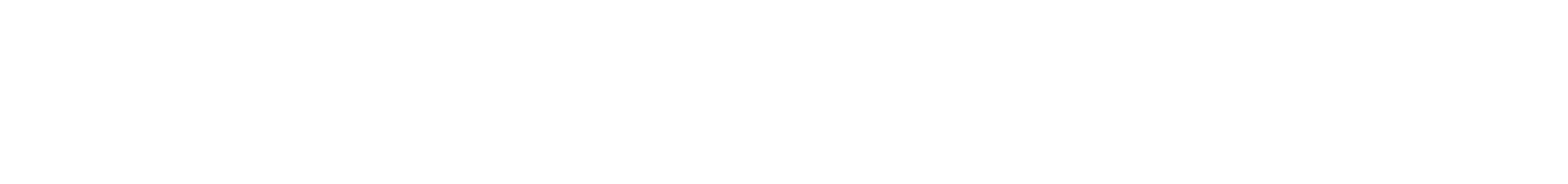 Background – SPOL
Strategic Planning Online (SPOL)
Institutional Effectiveness Software
Planning, Budget, Assessment, Credentialing, Accreditation
No cost to MiSU through existing contract between NDUS and SPOL
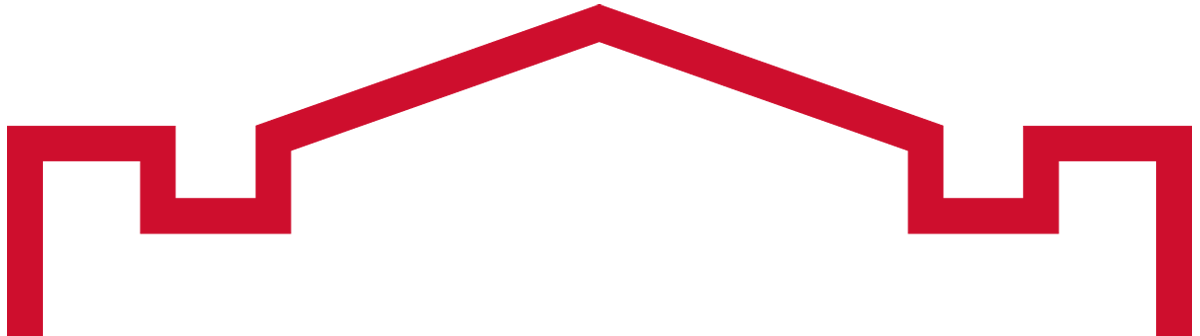 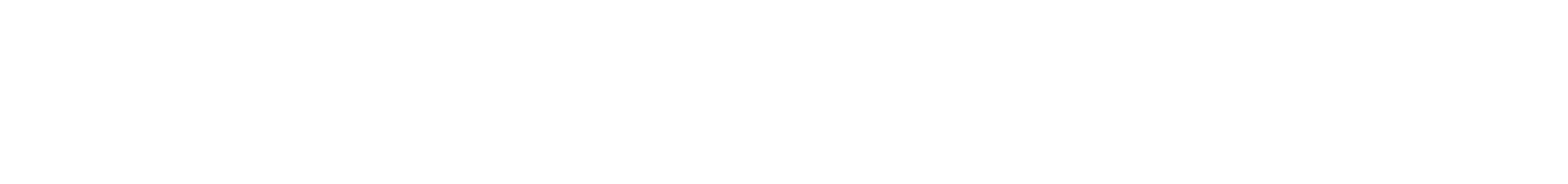 YPA Essential Elements
Mission statement
Student learning goals (SLGs)
Student learning outcomes (SLOs)
Operational goals (OGs)
Operational outcomes (OOs)
Measures
Criteria
Findings
Explanation of Results
Intended Results, Actual Results, Use of Results
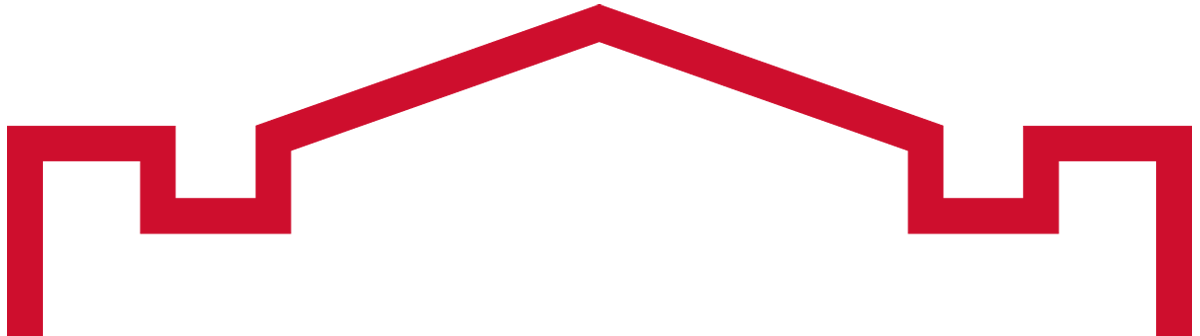 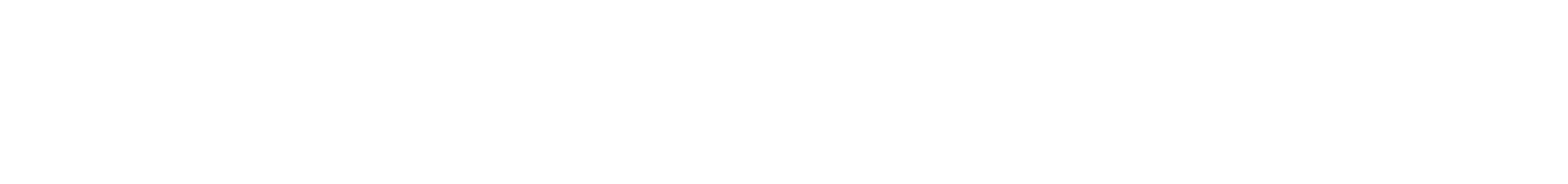 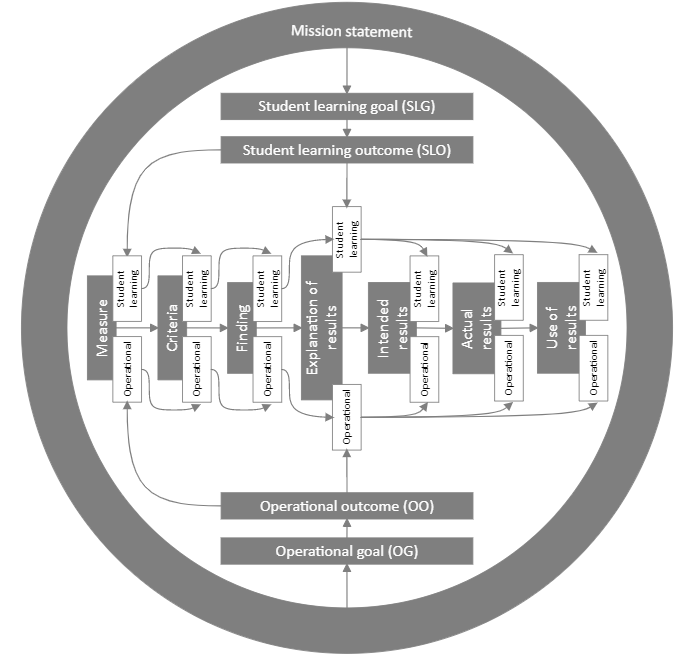 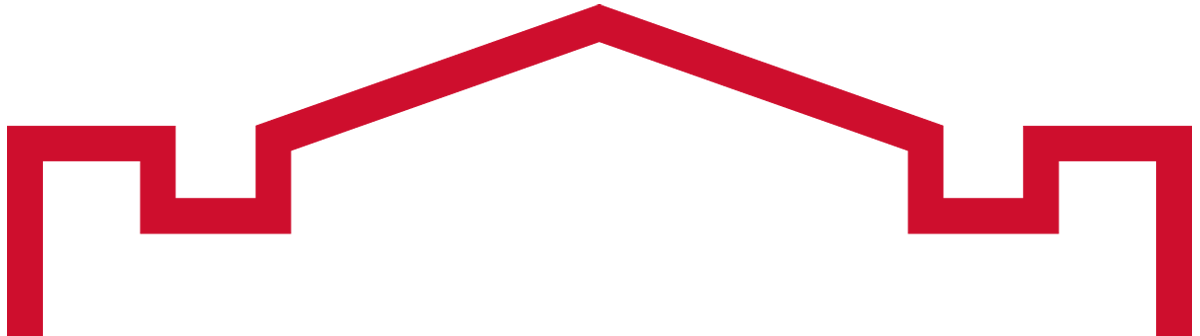 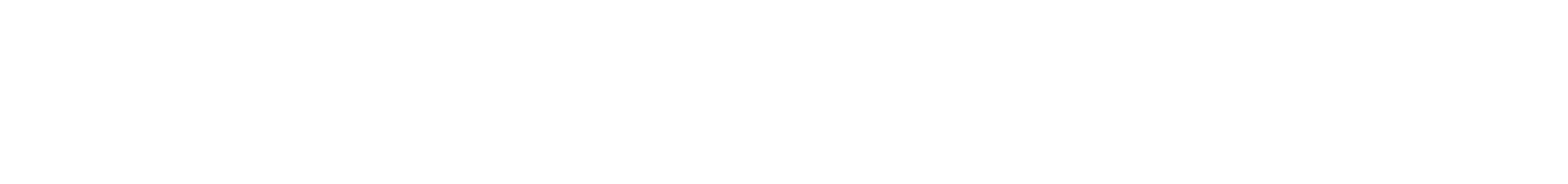 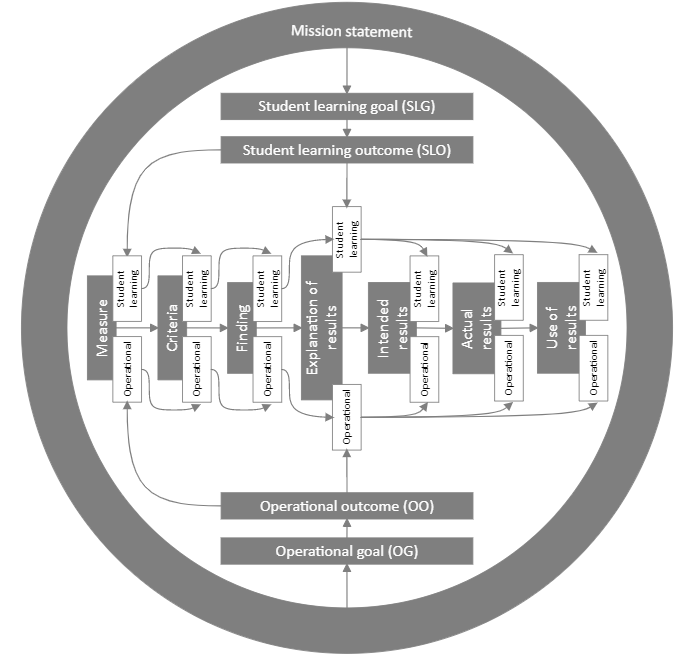 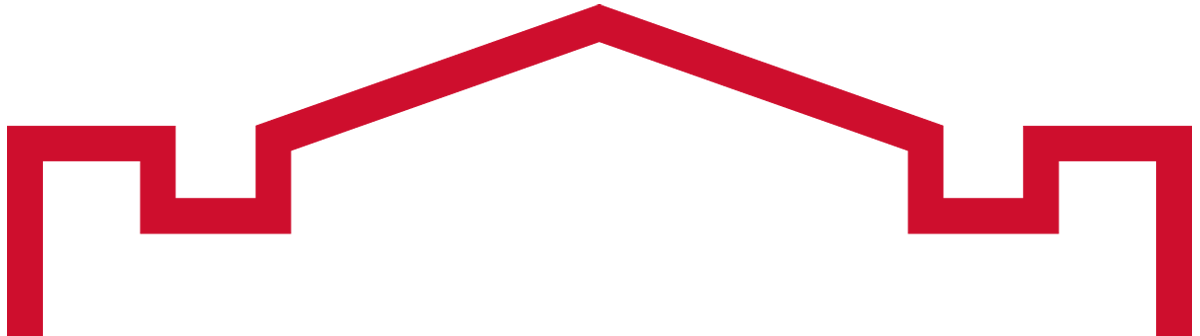 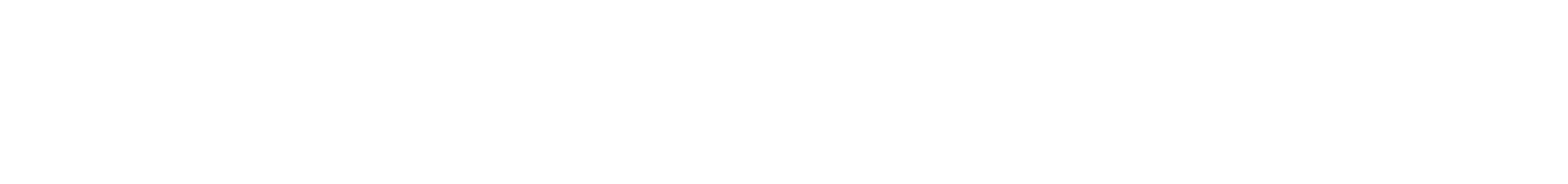 Log in to SPOL
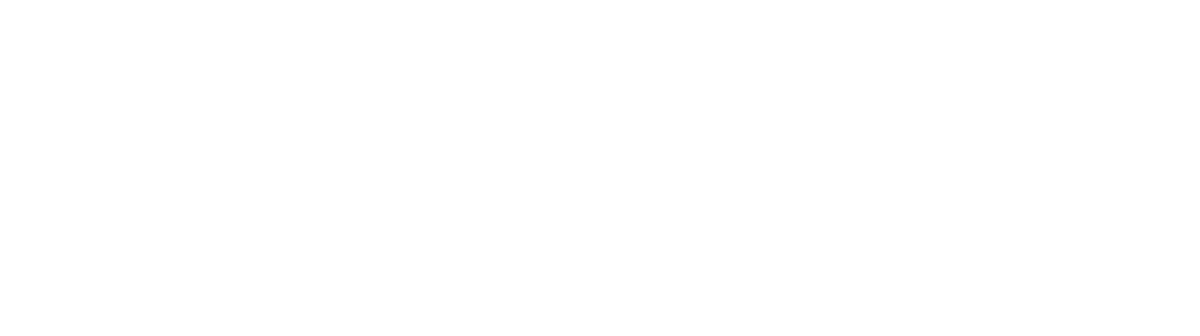 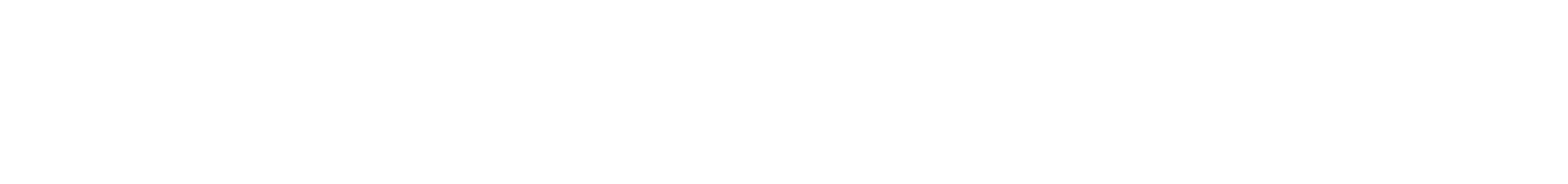 Co-Curricular Assessment Page
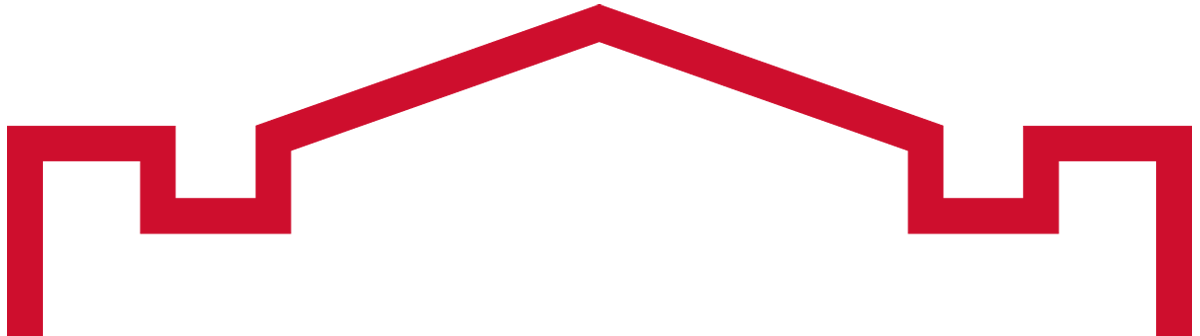 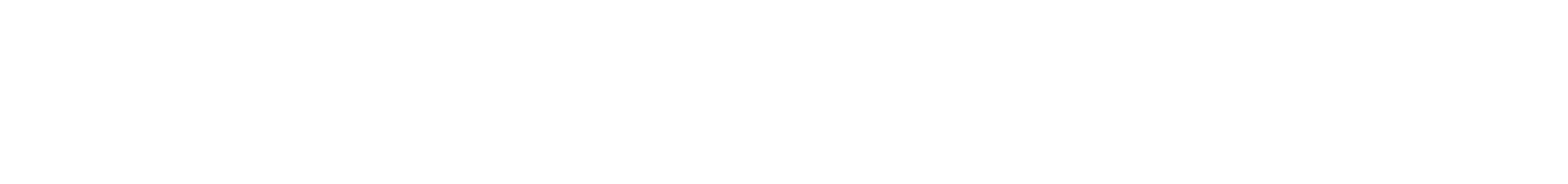 Go to the Co-Curricular Assessment page. Scroll down.
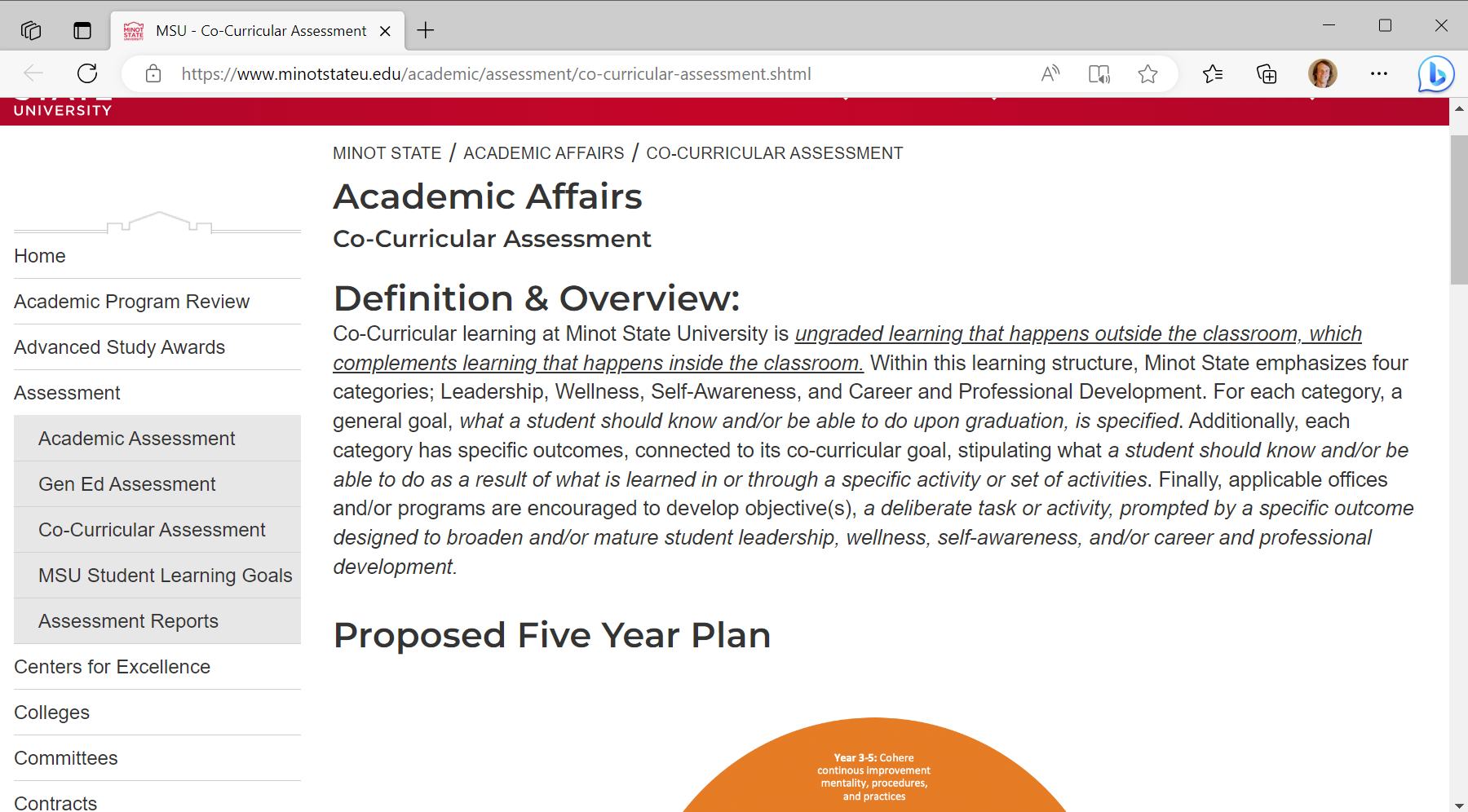 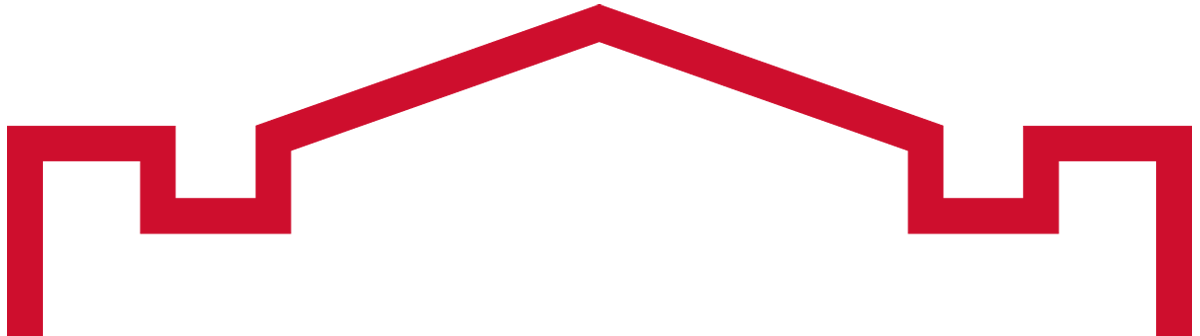 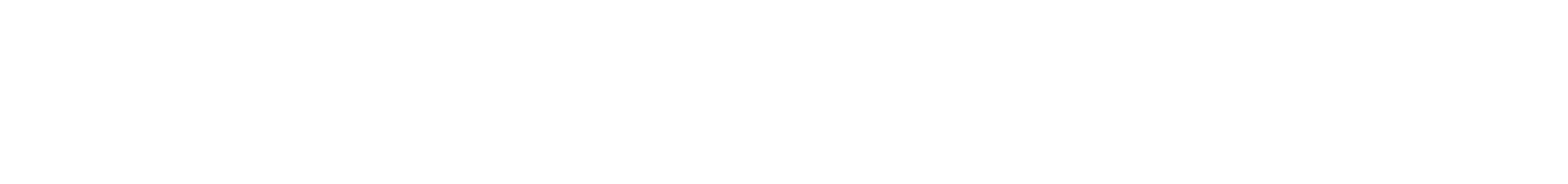 Click Strategic Planning Online (SPOL) in the Co-Curricular Assessment Resources section
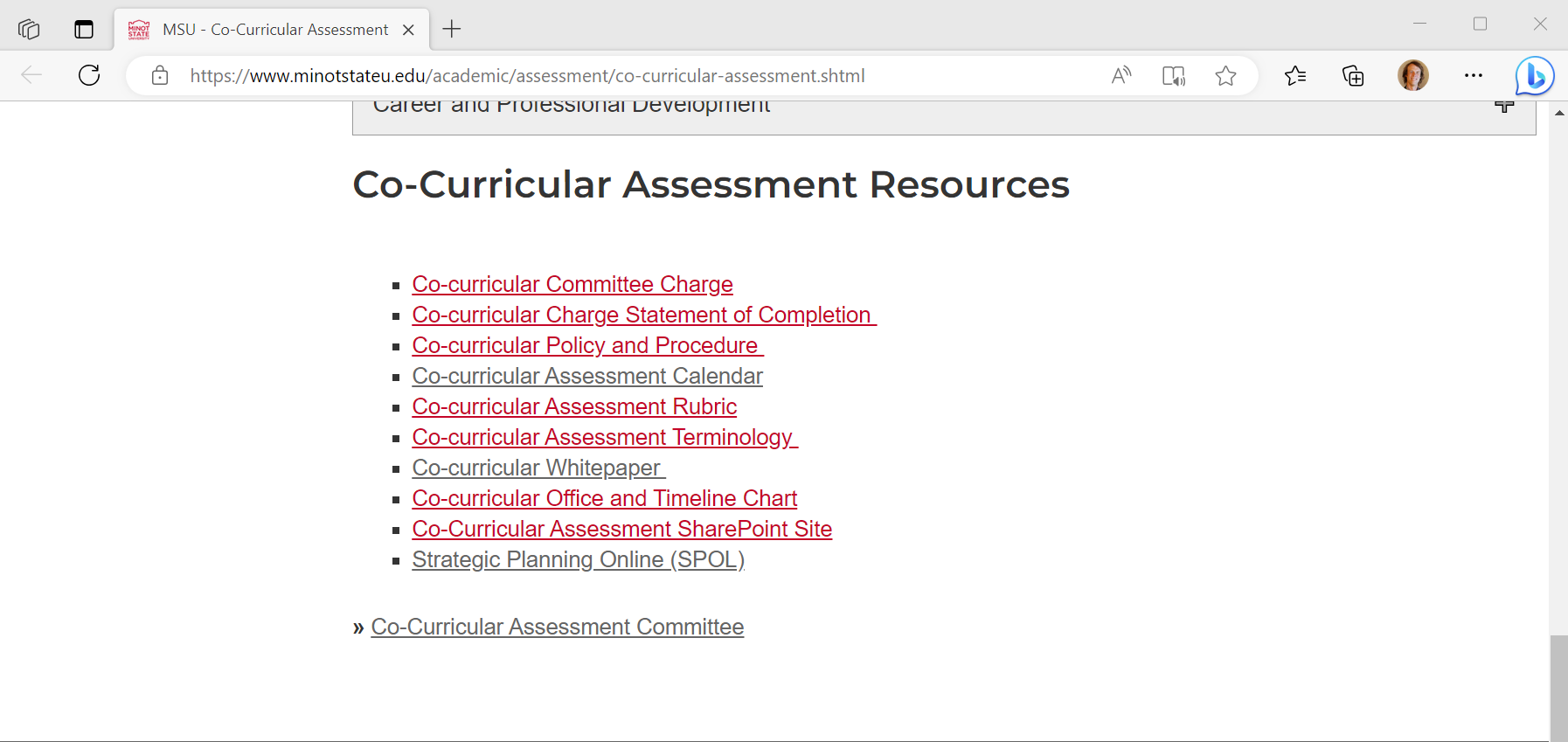 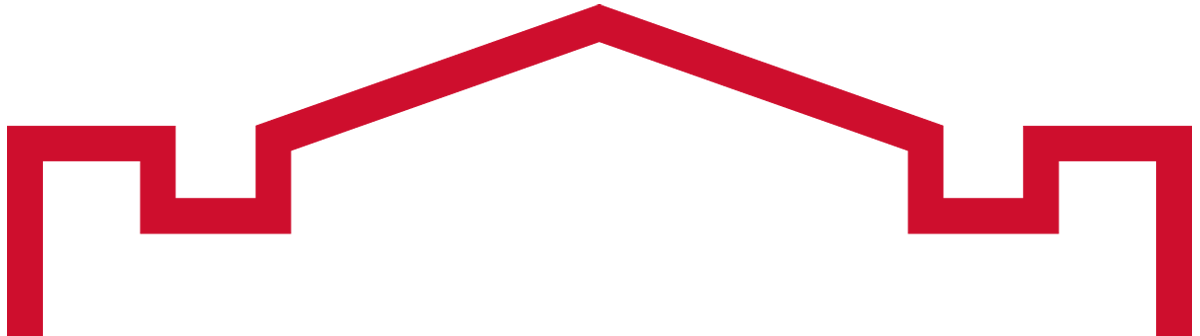 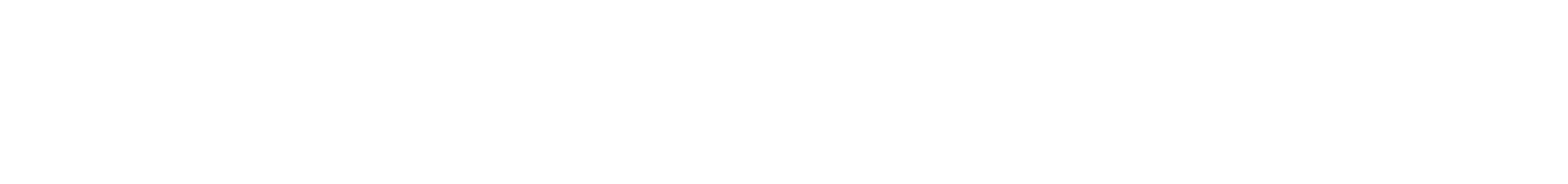 Academic Assessment Page
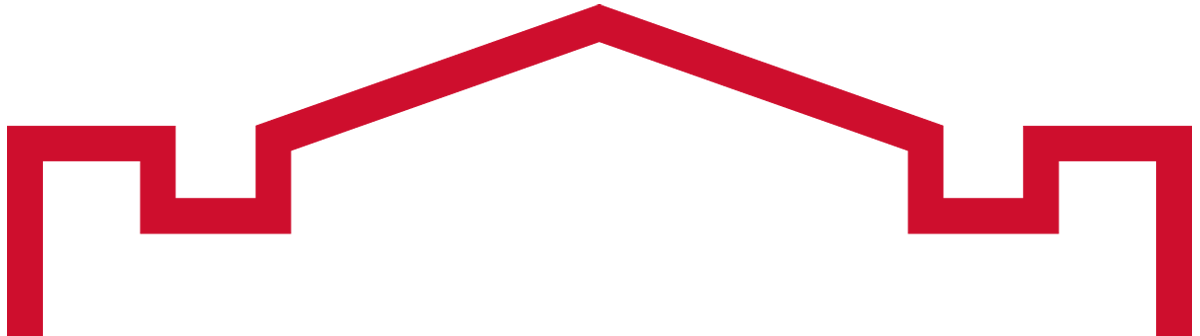 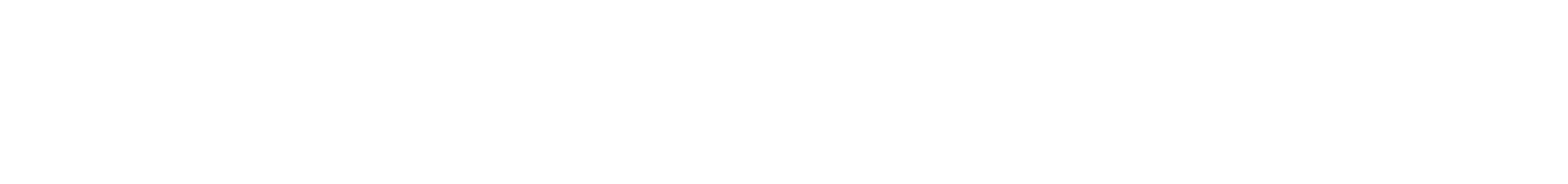 Go to the Academic Assessment page. Scroll down.
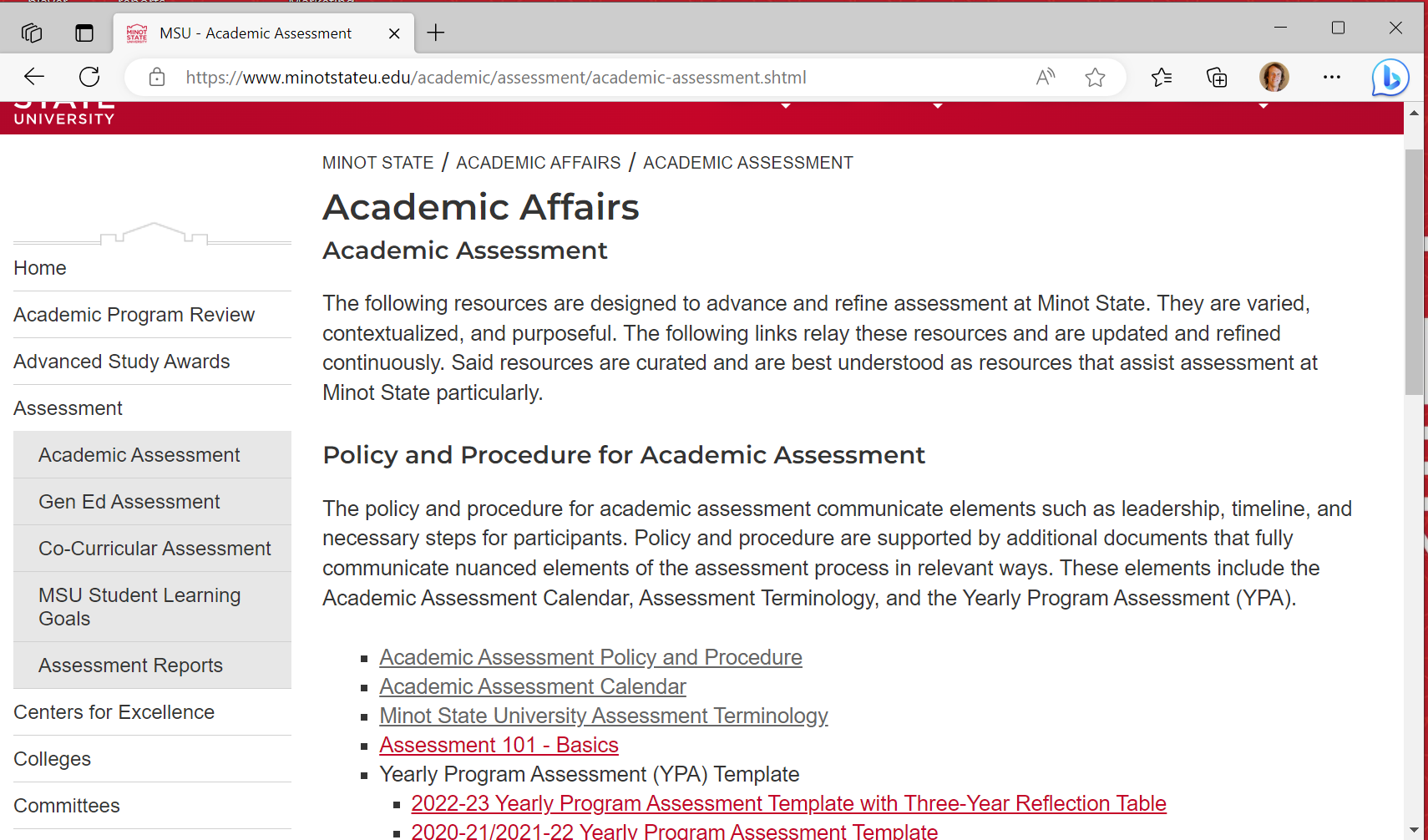 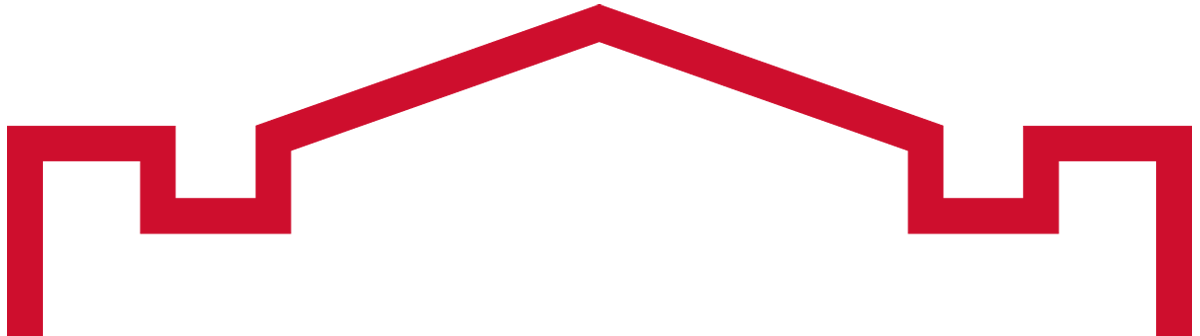 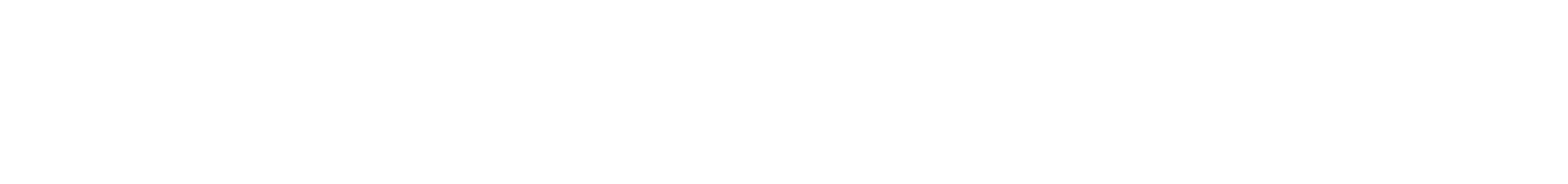 Click Strategic Planning Online (SPOL)
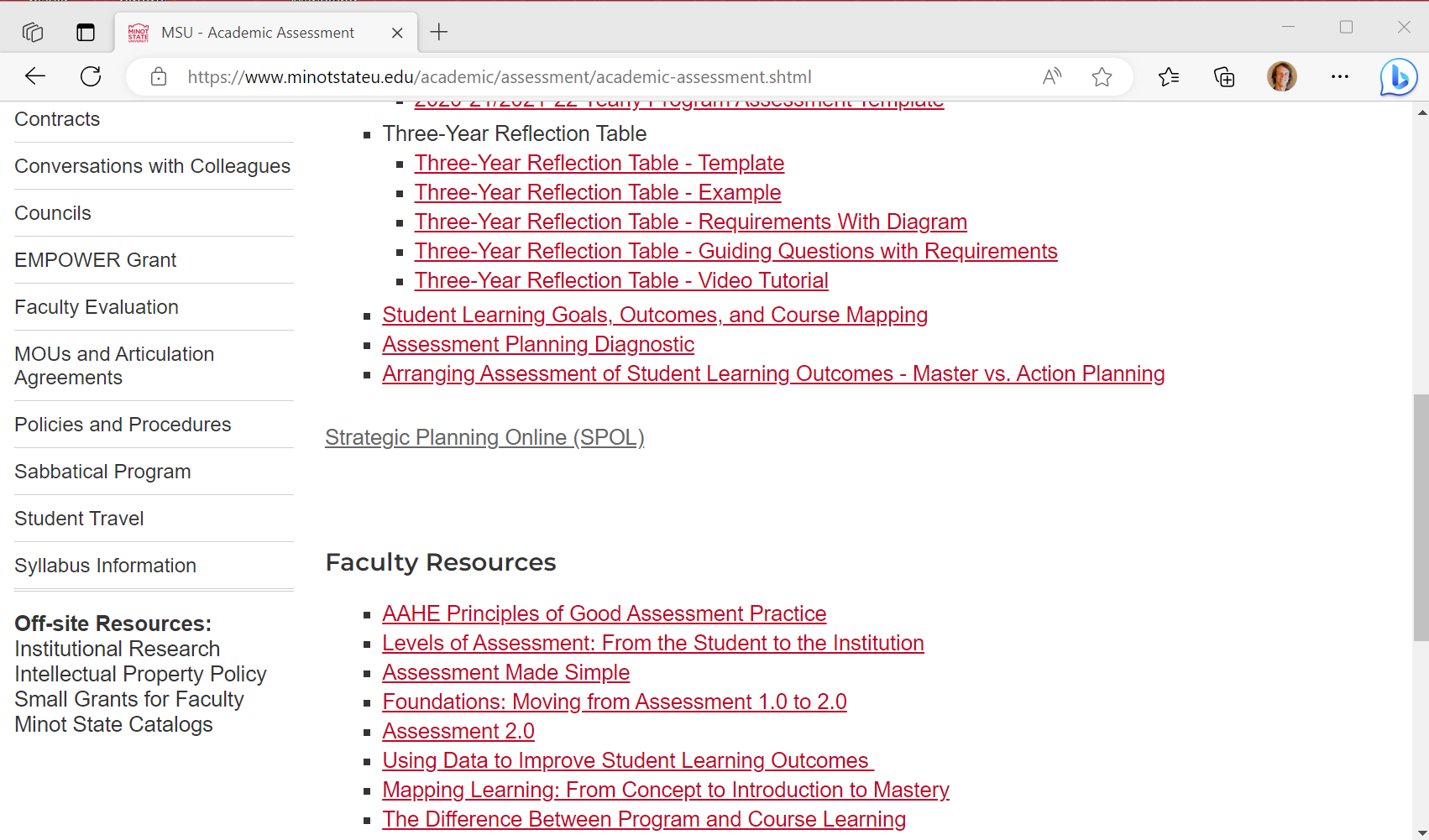 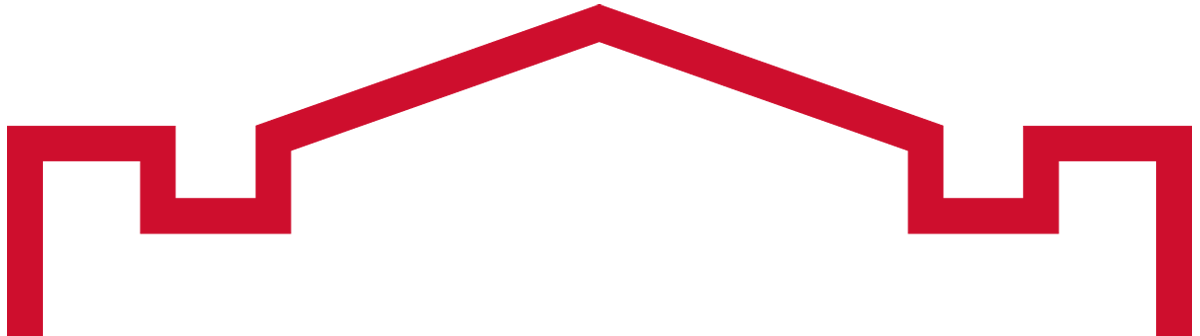 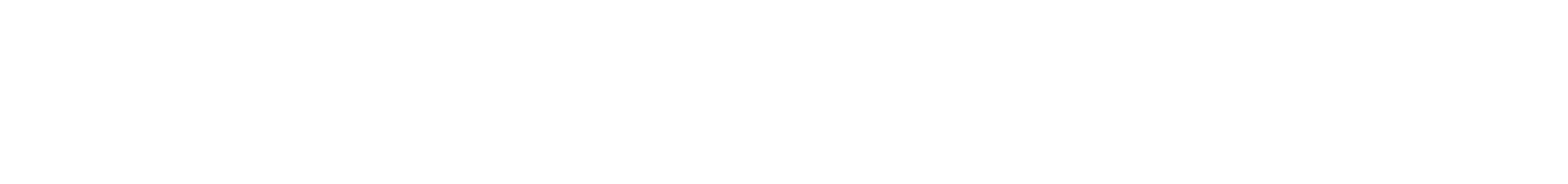 Log In with your NDUS User ID and Password
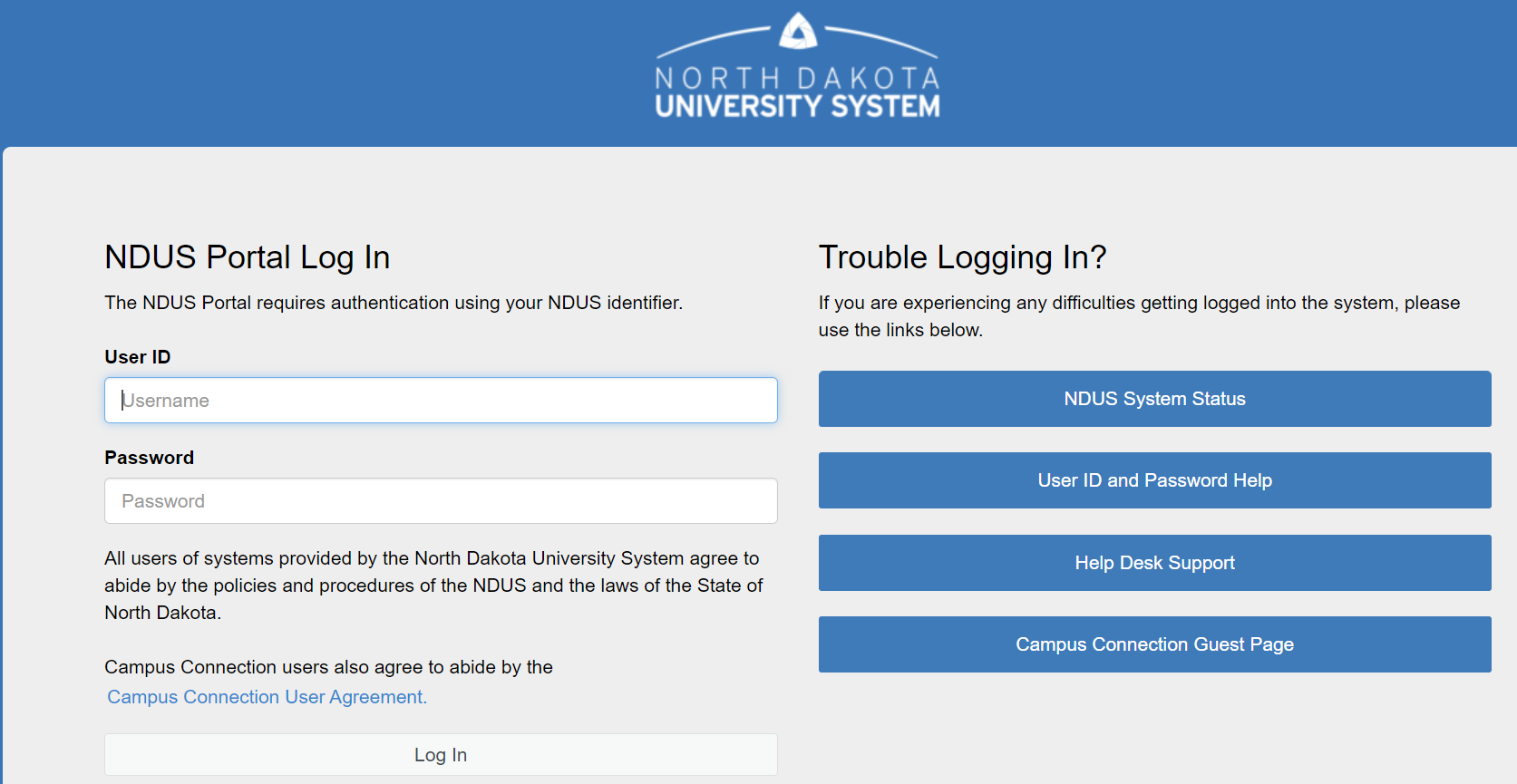 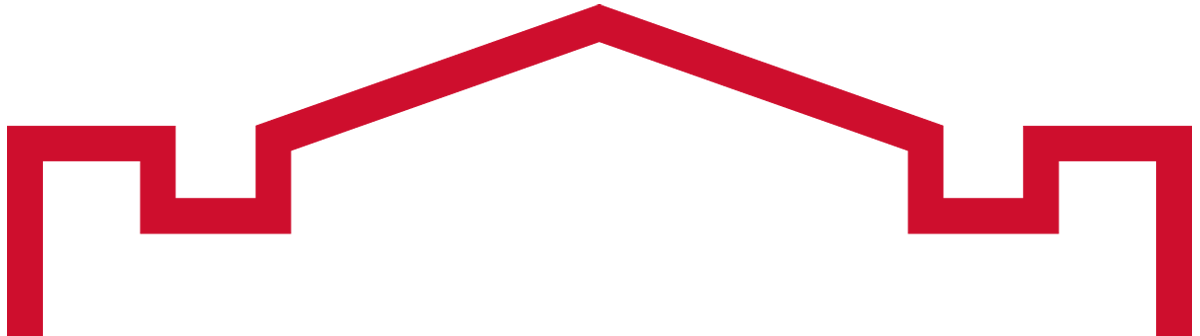 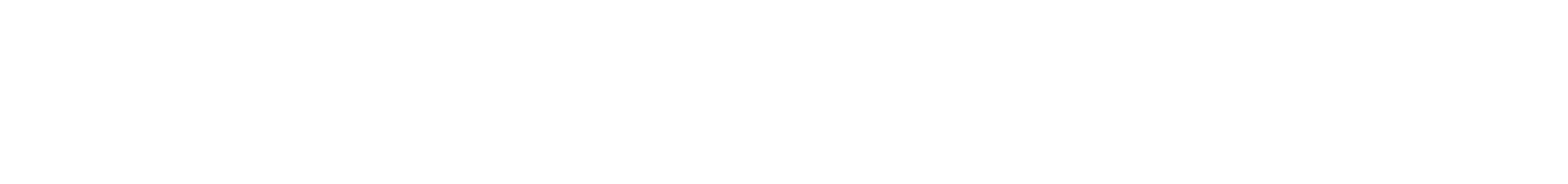 Enter an SLG
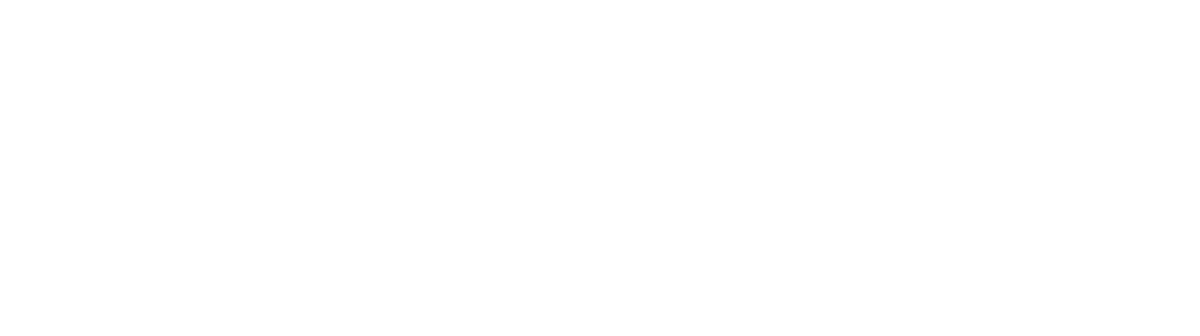 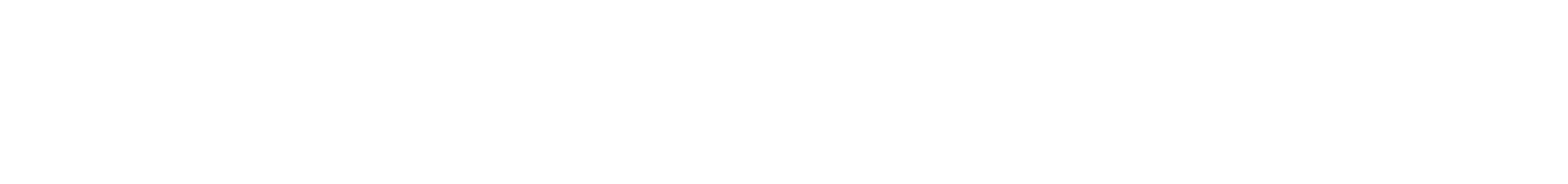 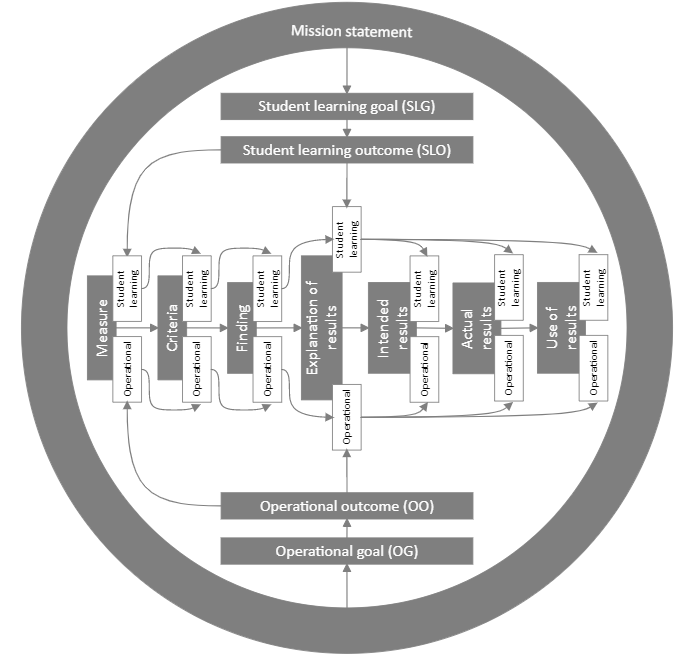 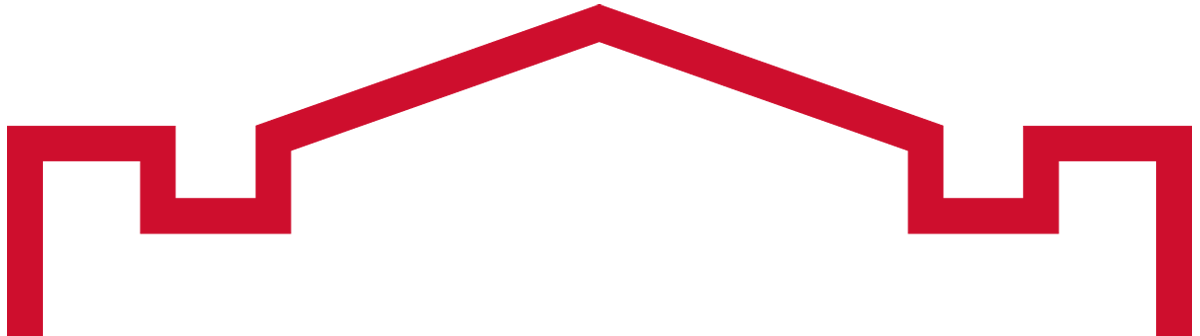 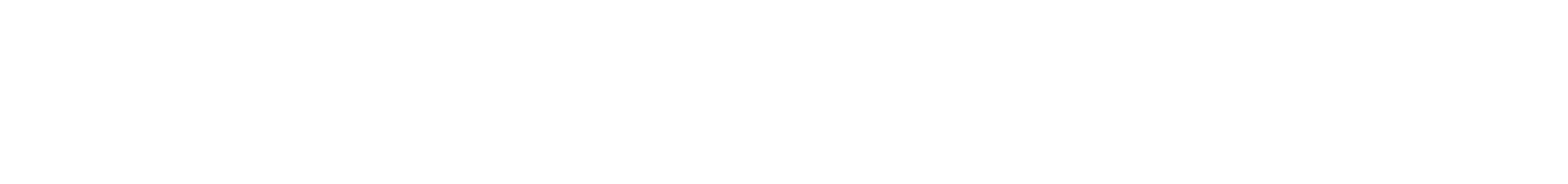 Click the Assessment icon in the left sidebar
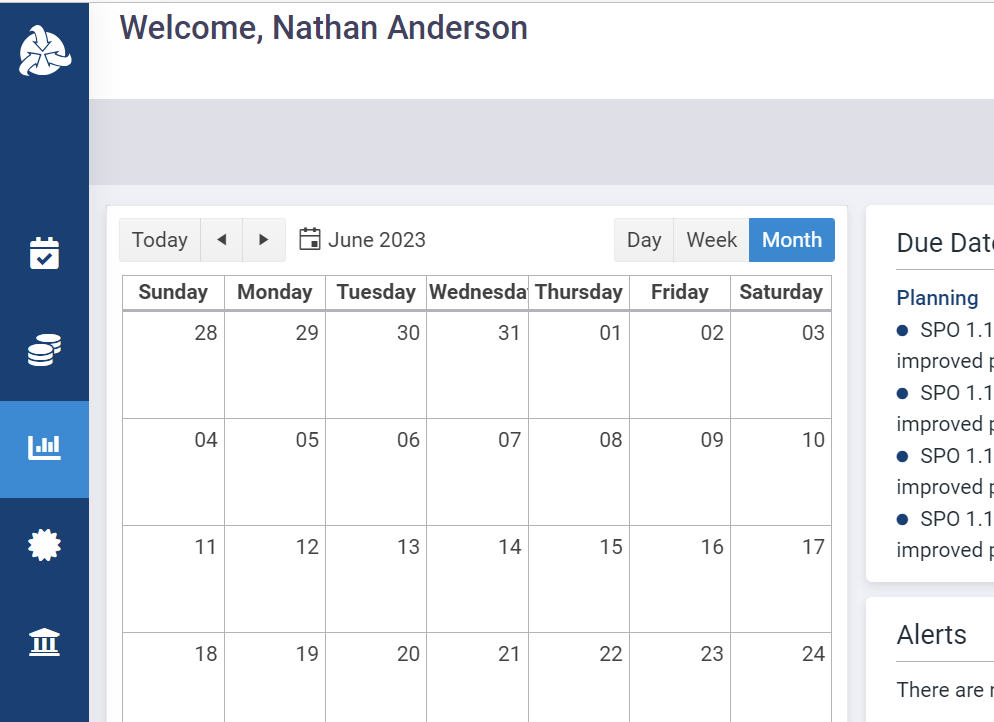 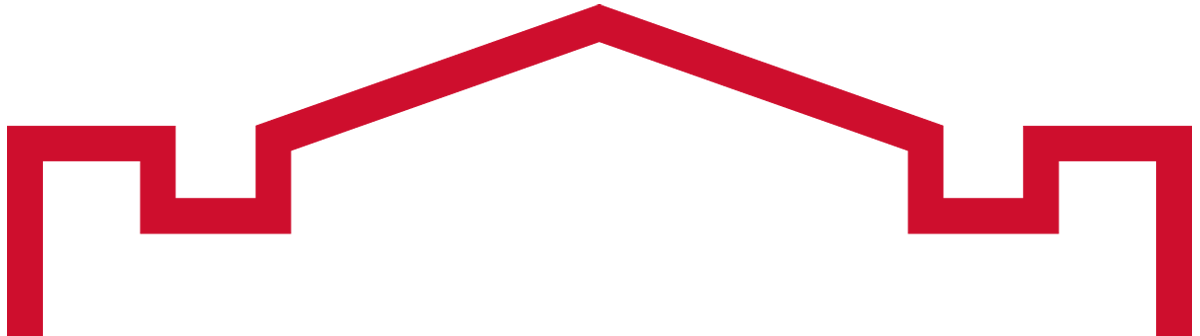 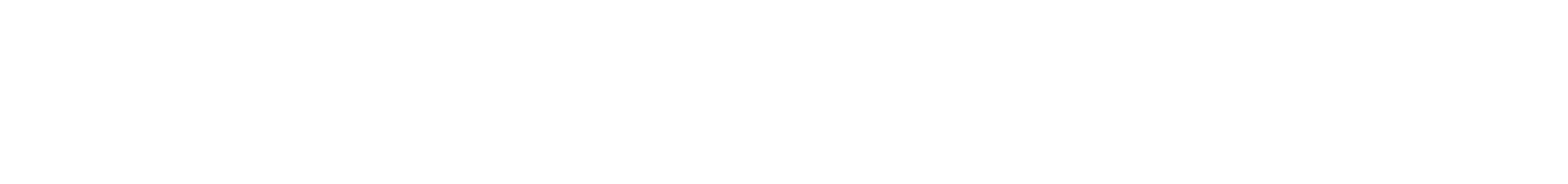 Click the desired program name in the expanded sidebar
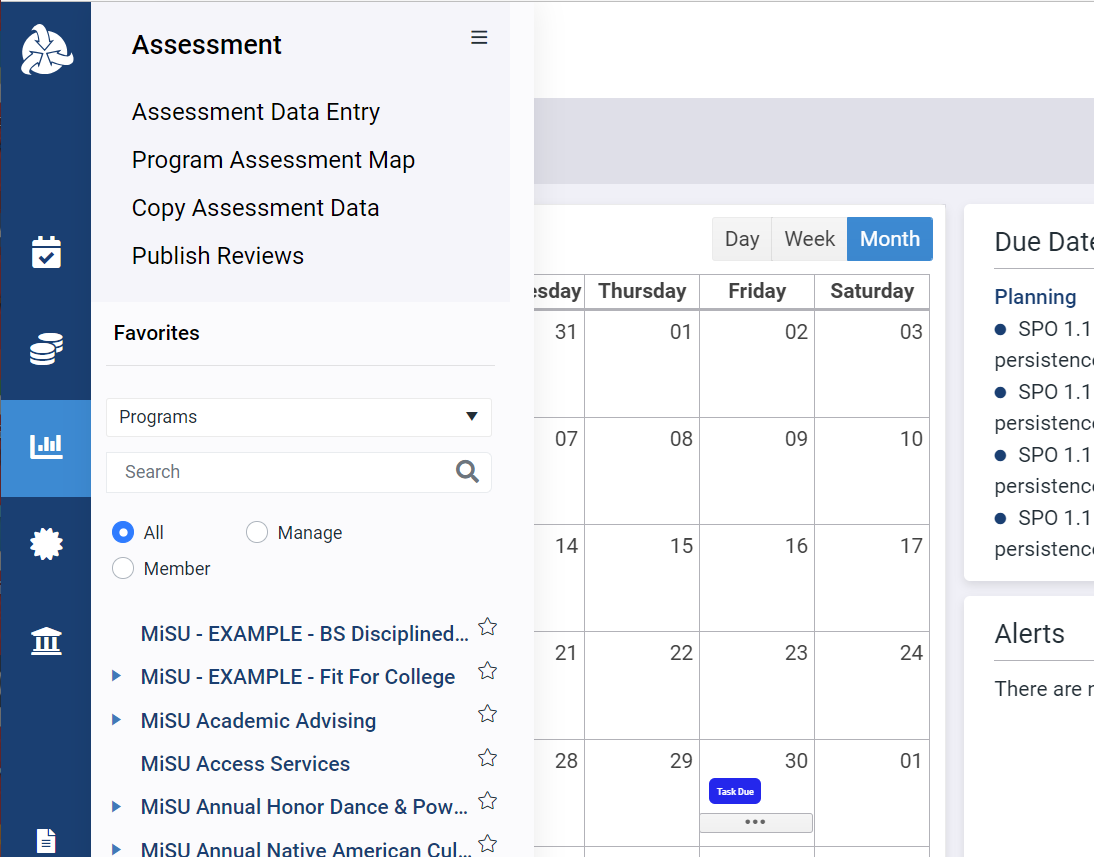 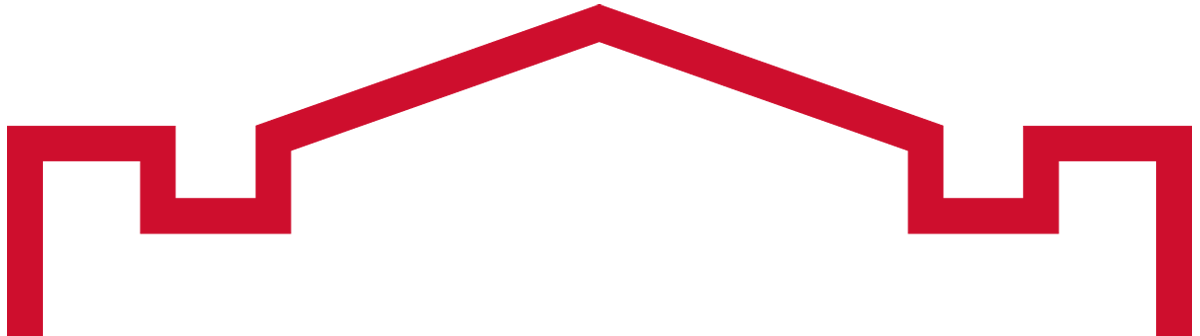 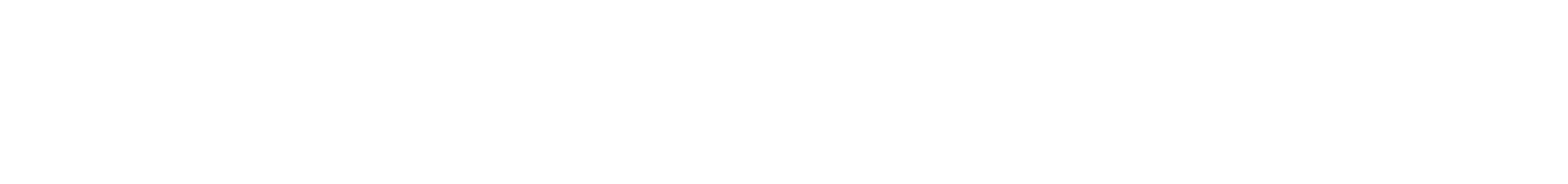 Select the desired year from the planning year dropdown menu in the upper right corner
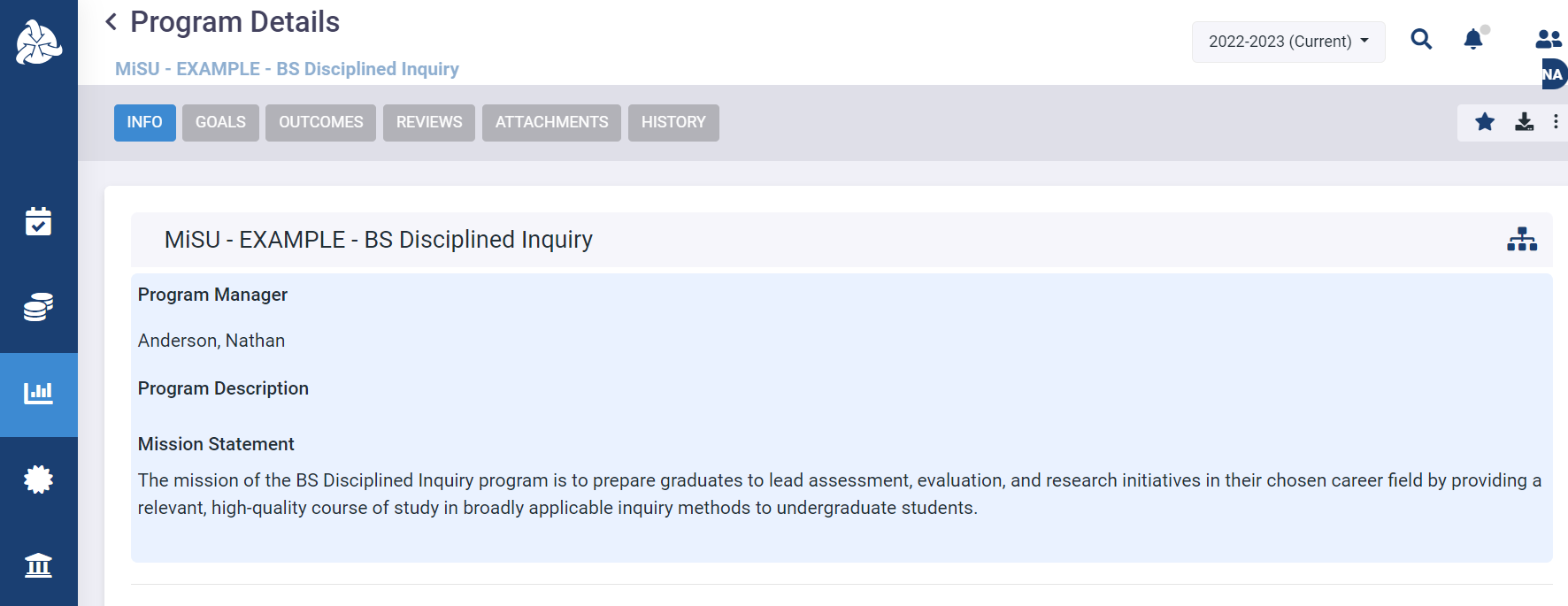 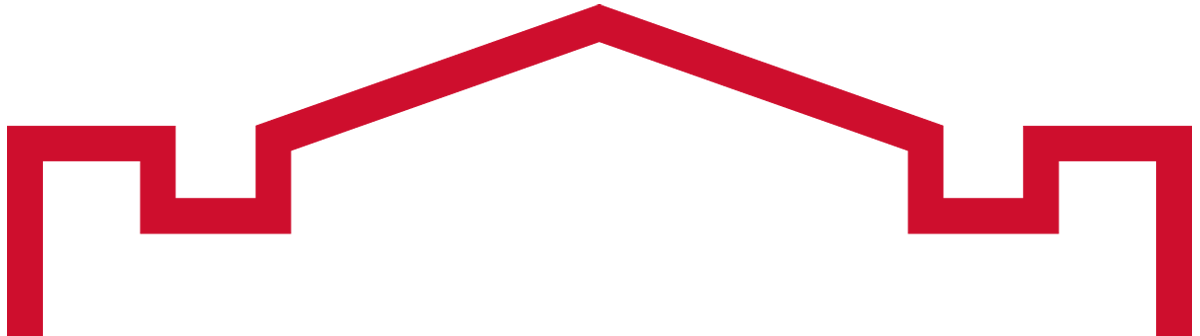 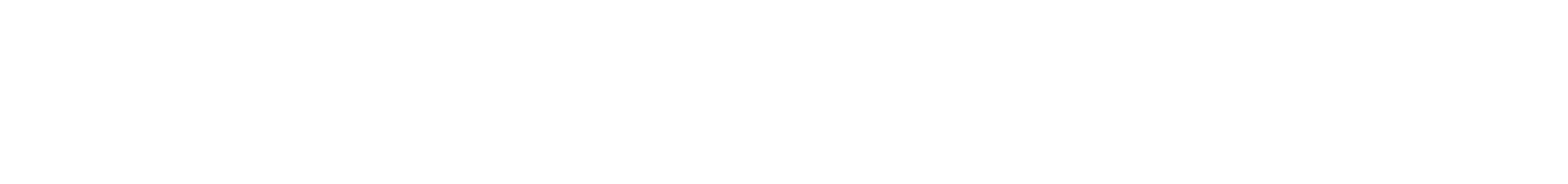 Click the Goals tab
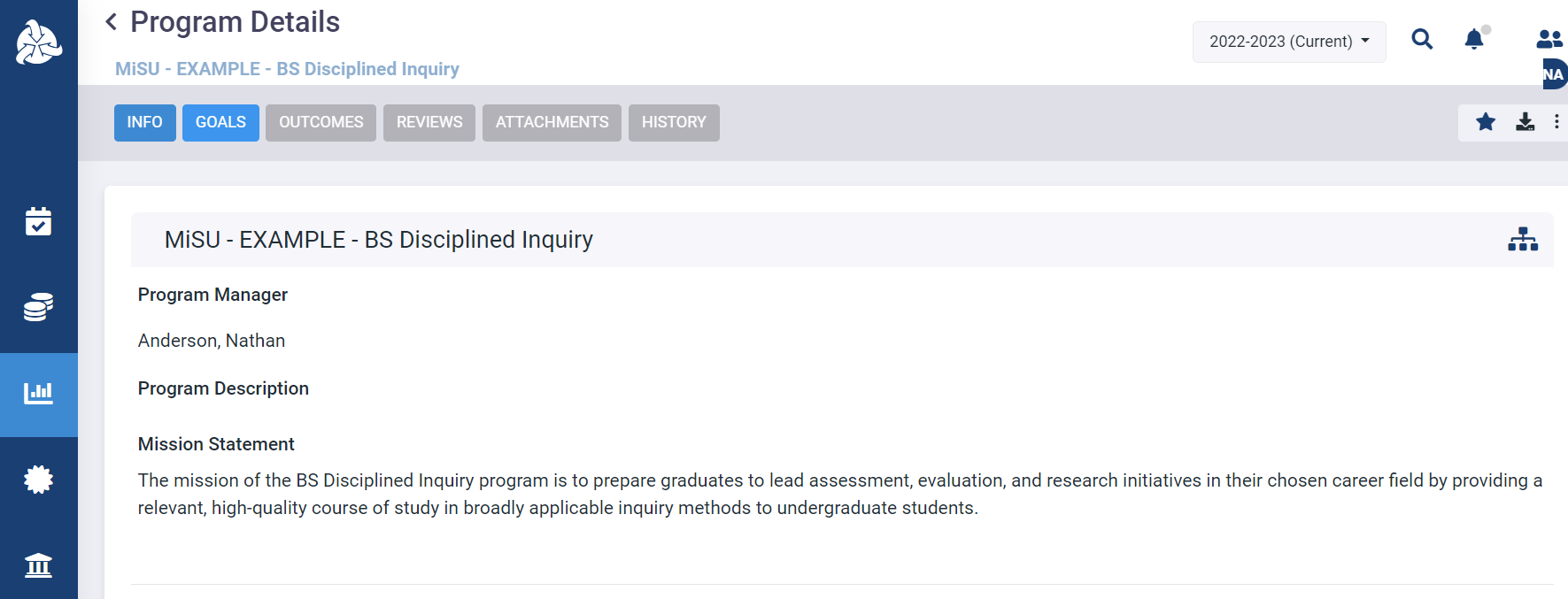 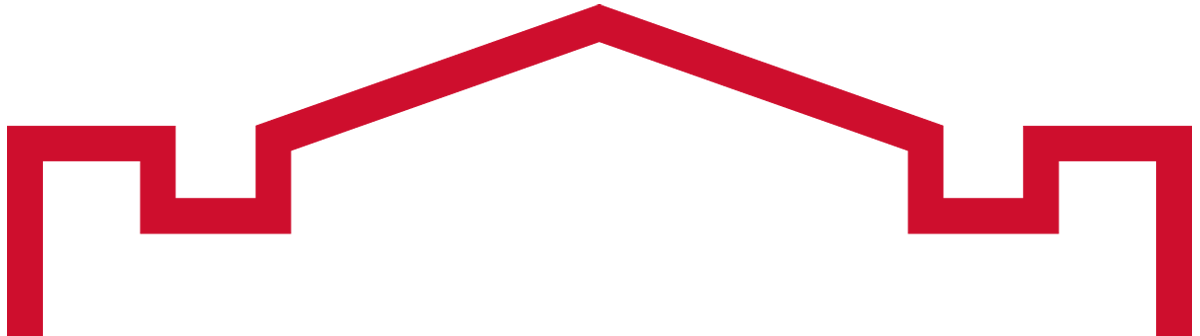 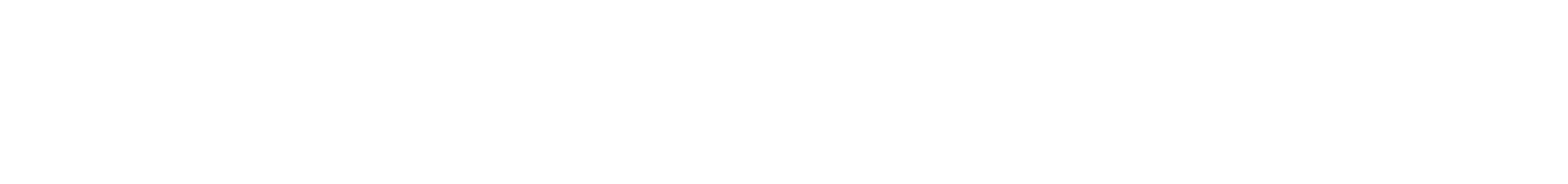 Click the plus (+) icon next to Program Goal to open the Program Goal pane.
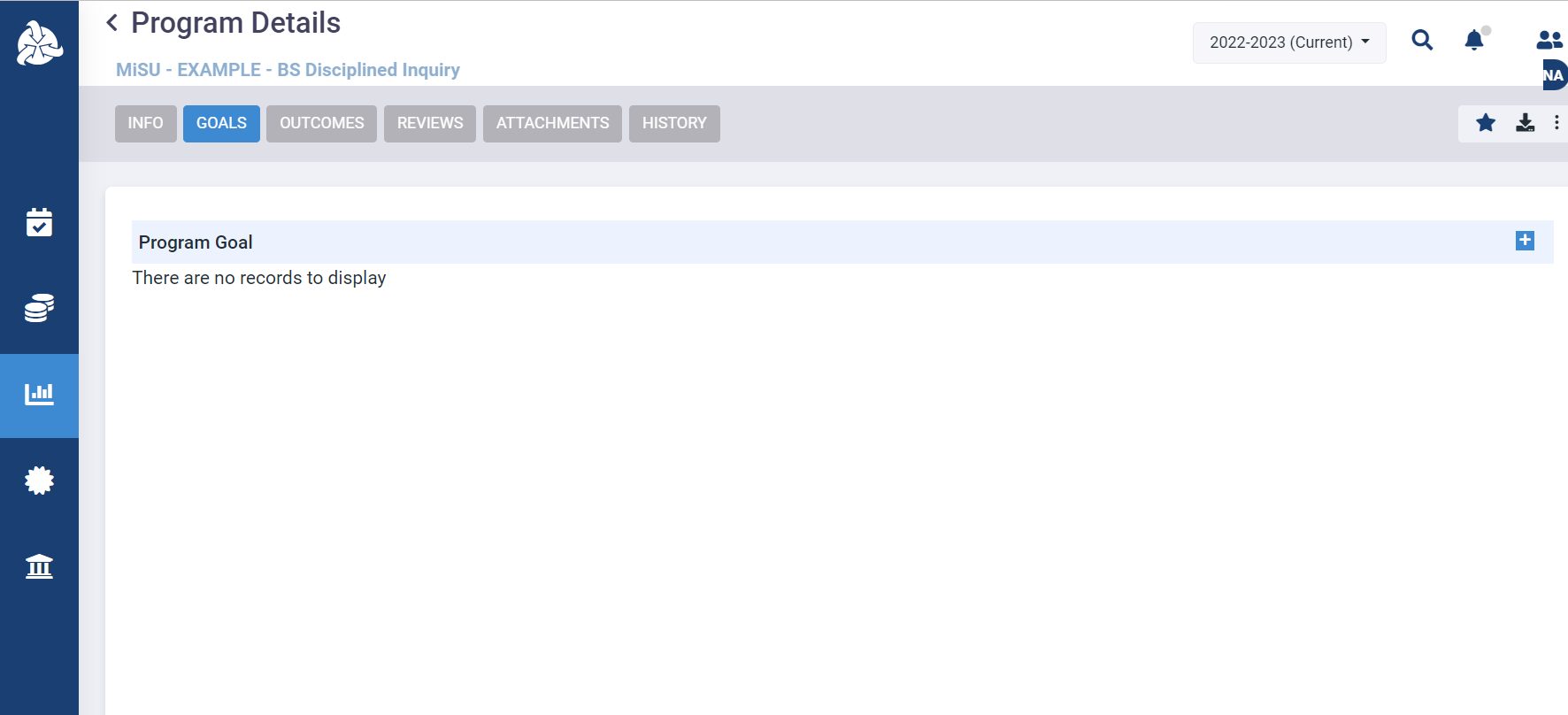 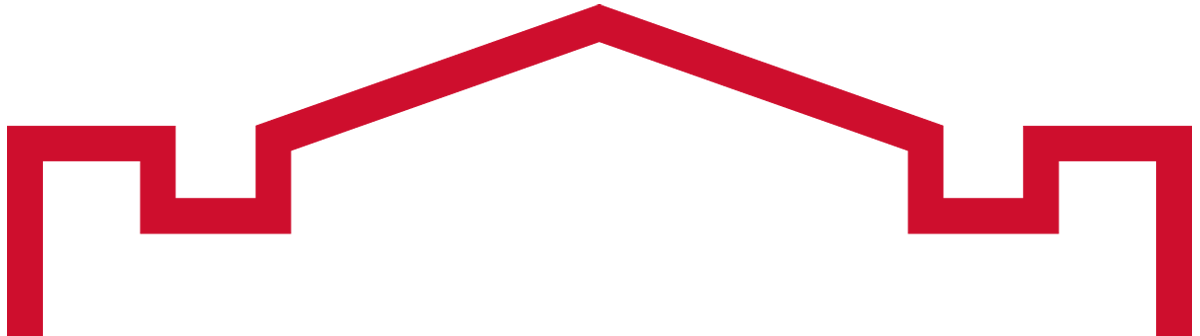 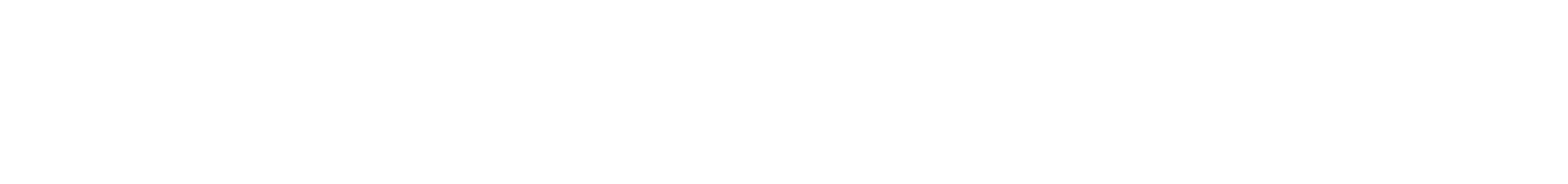 Select the Goal Type from the dropdown menu
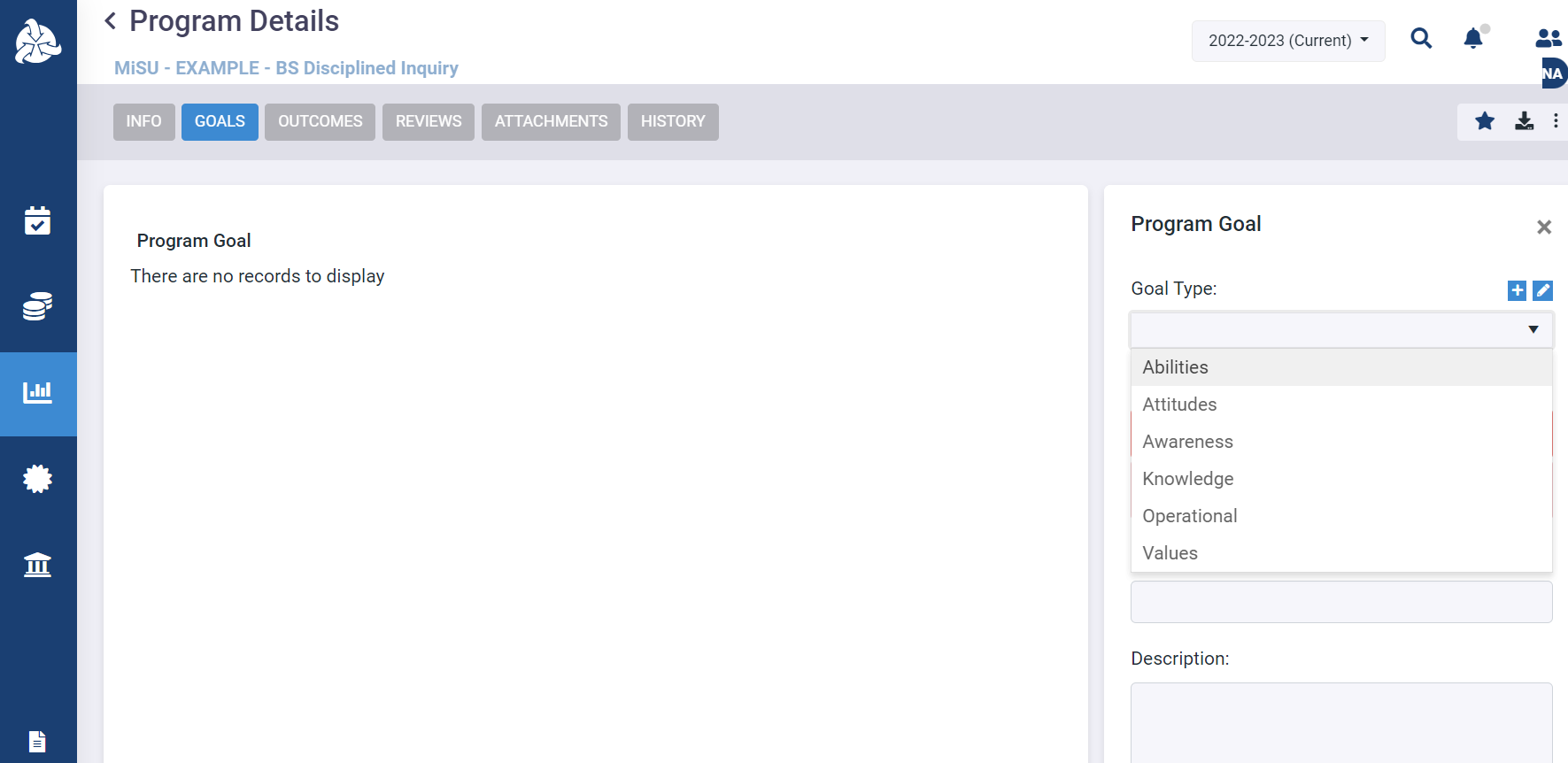 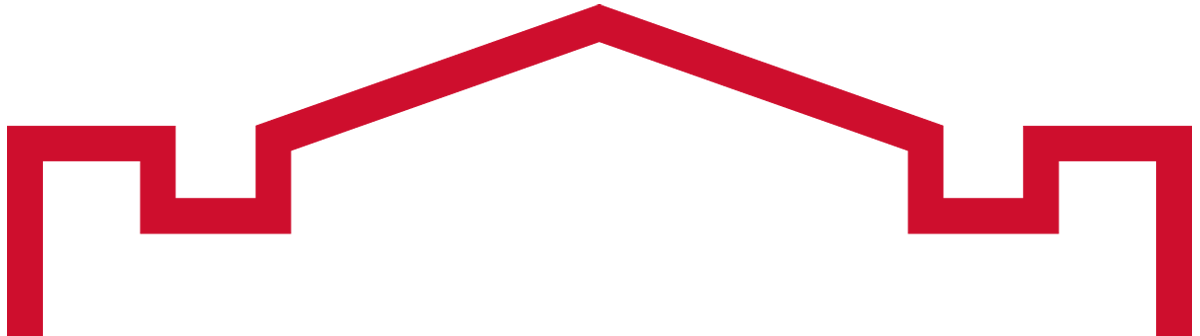 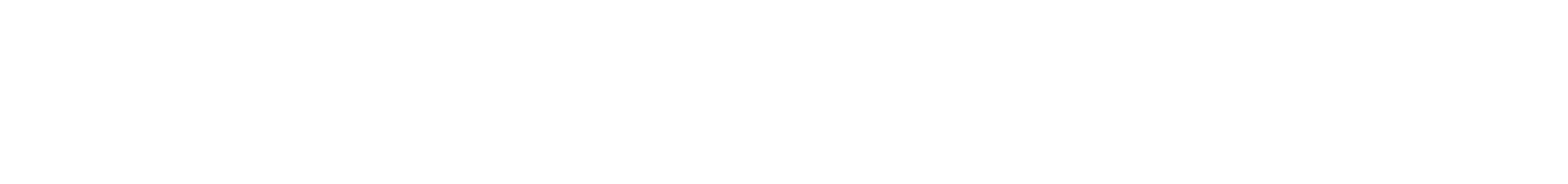 Select one or more Planning Years from the dropdown menu
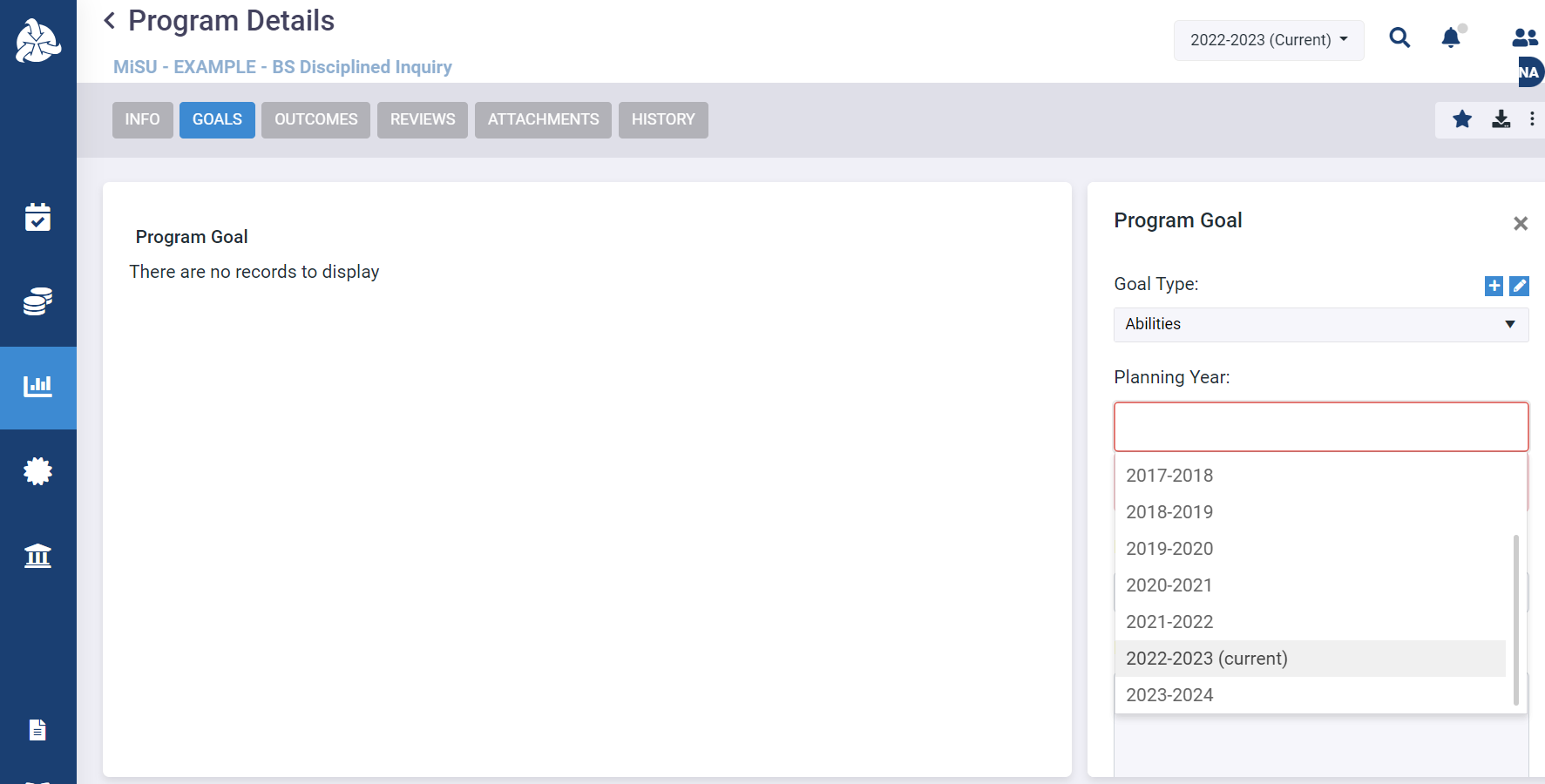 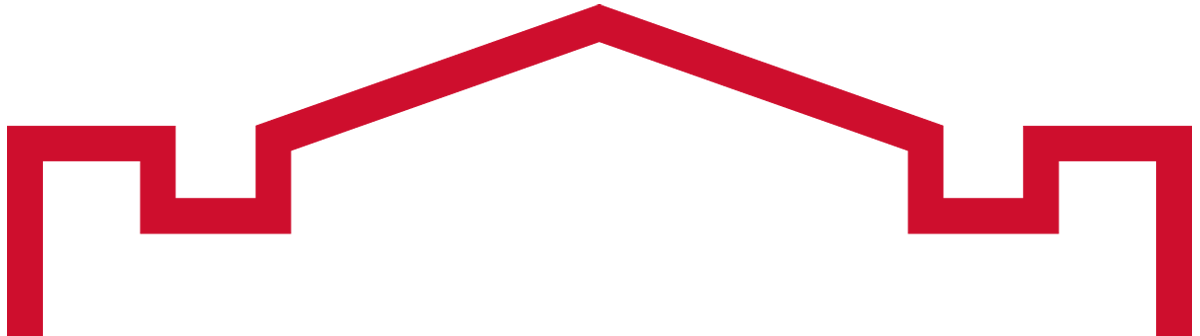 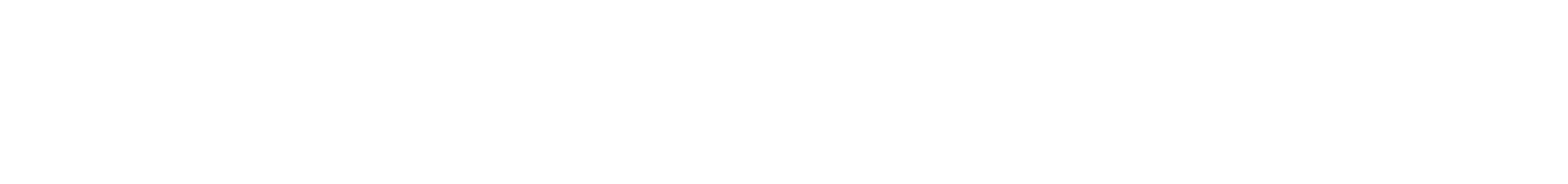 Enter the Program Goal Title
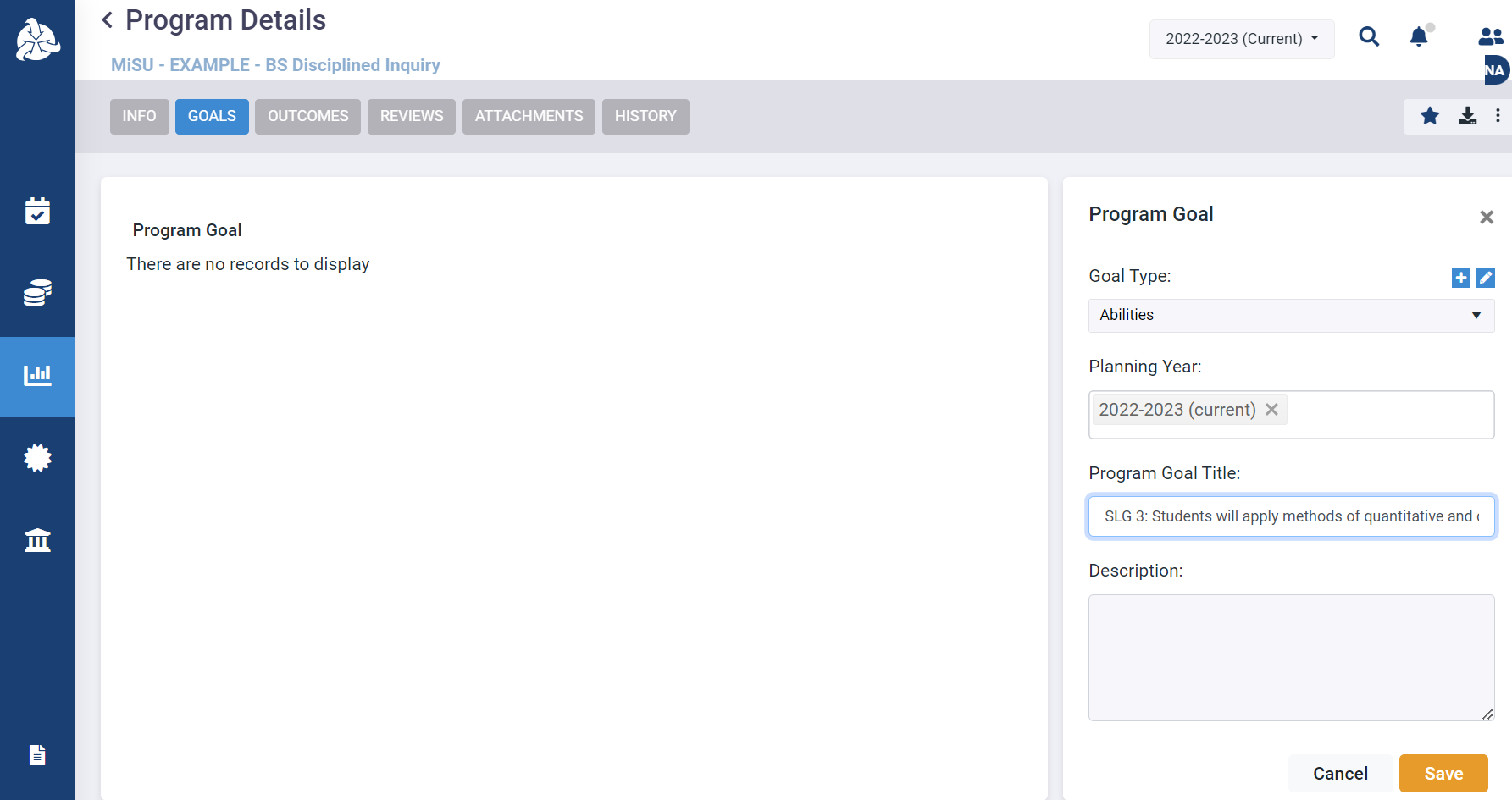 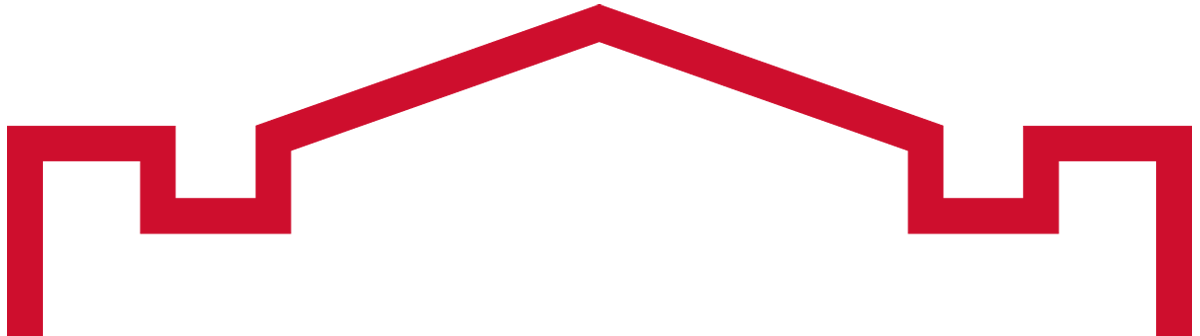 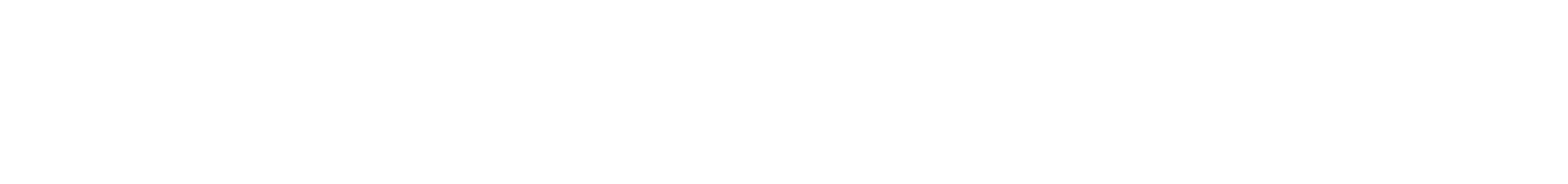 Enter an optional Description if desired
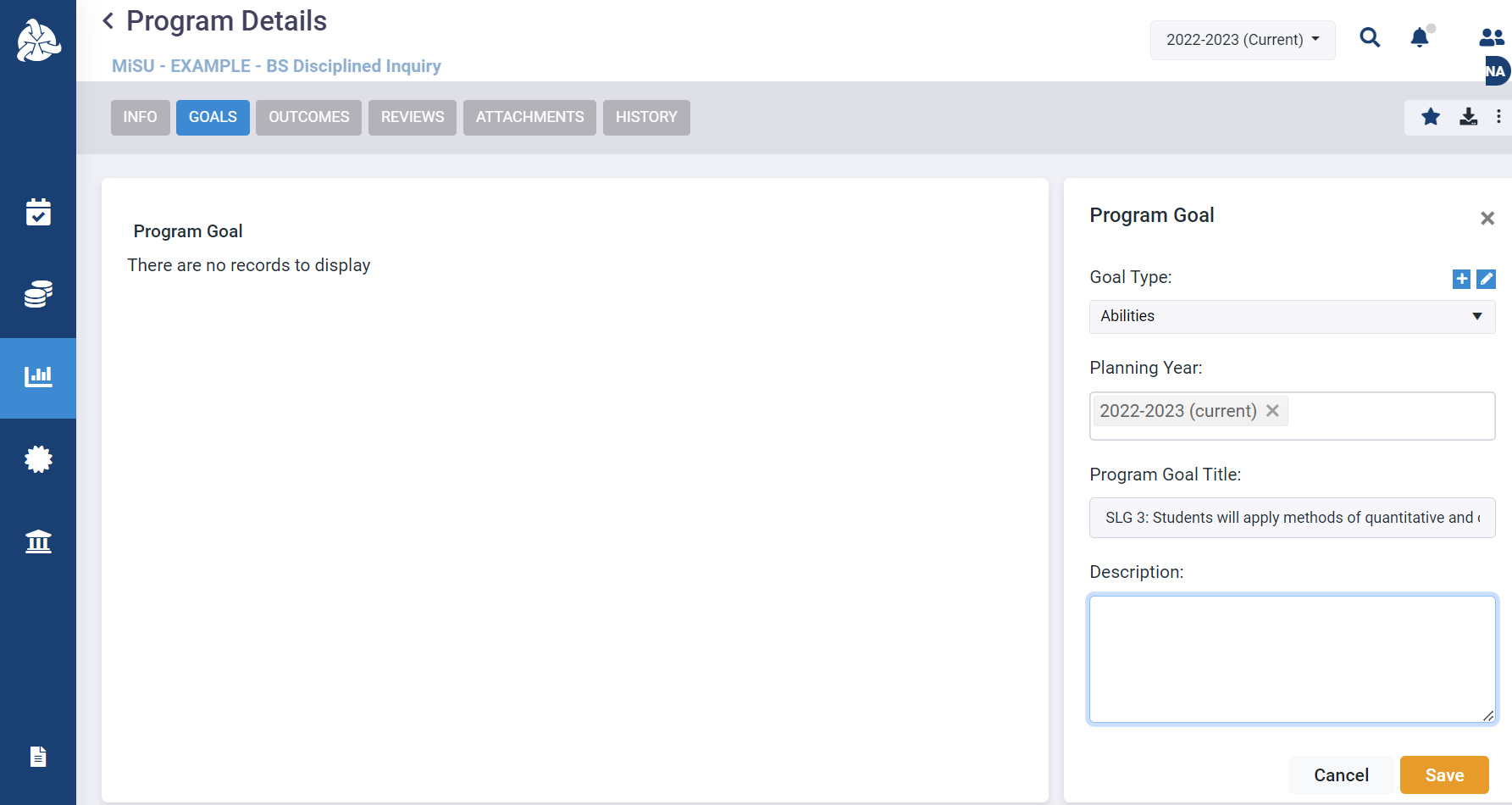 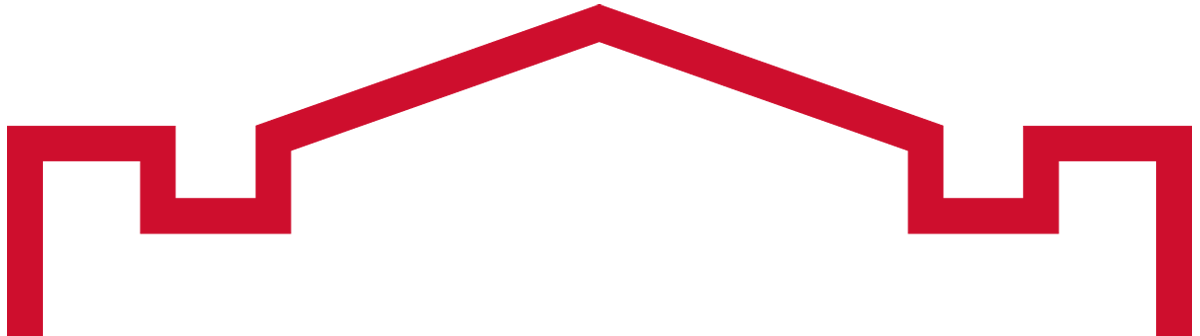 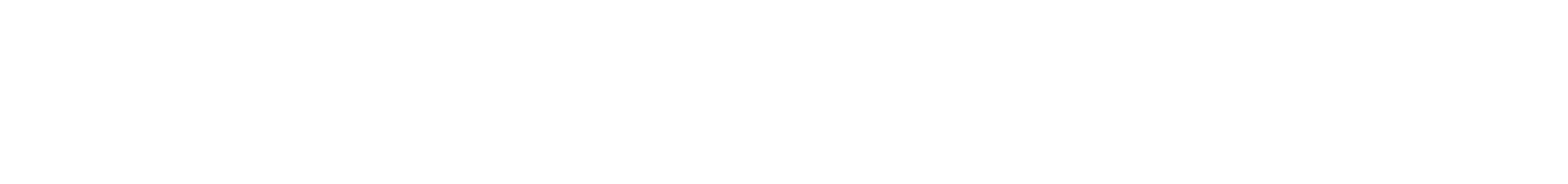 Click Save
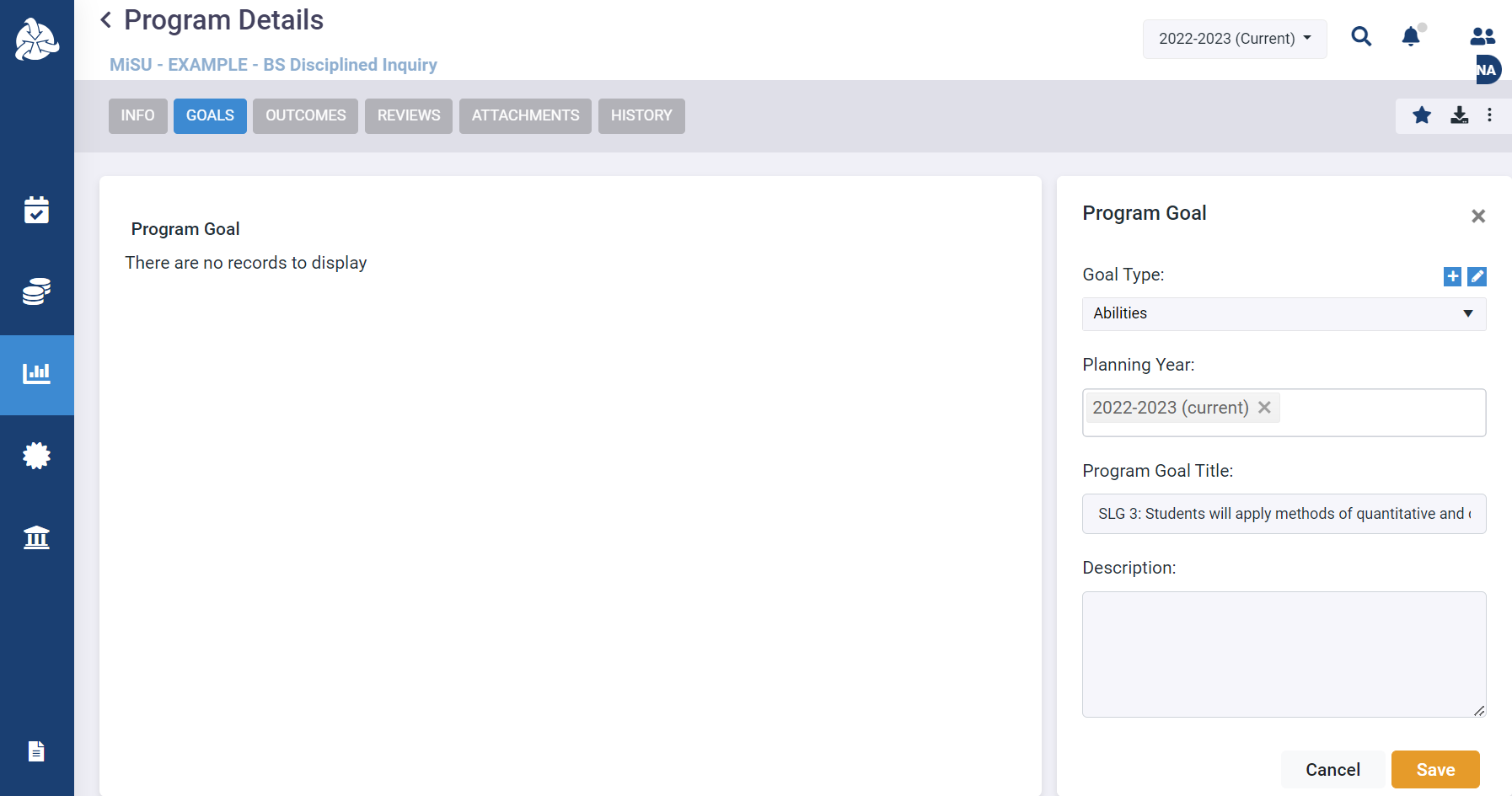 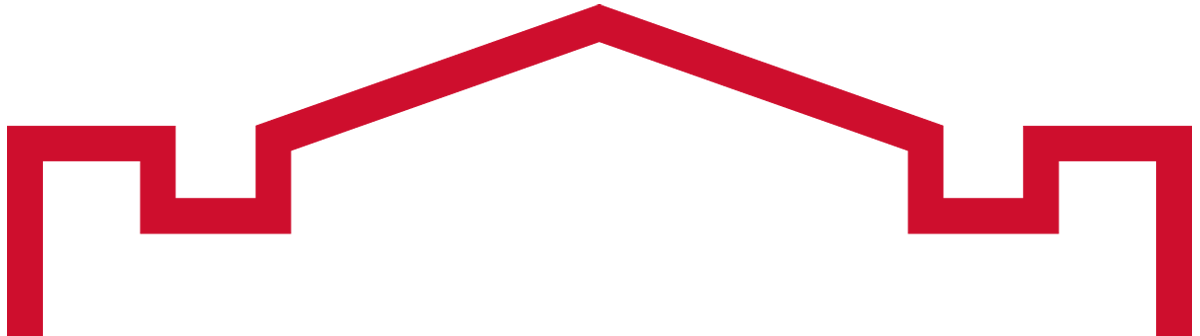 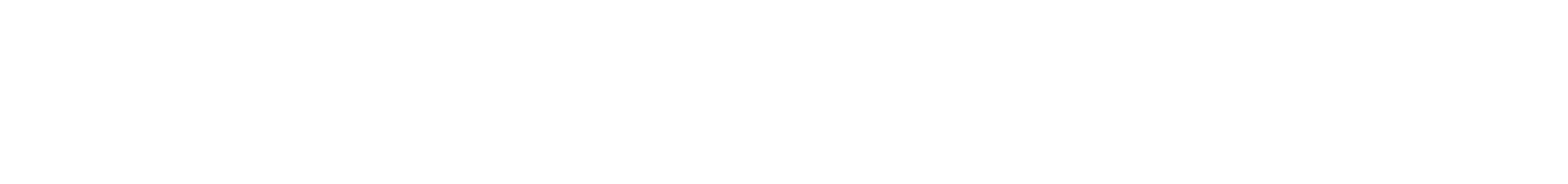 The new Program Goal appears under the Goals tab in the Program Details window
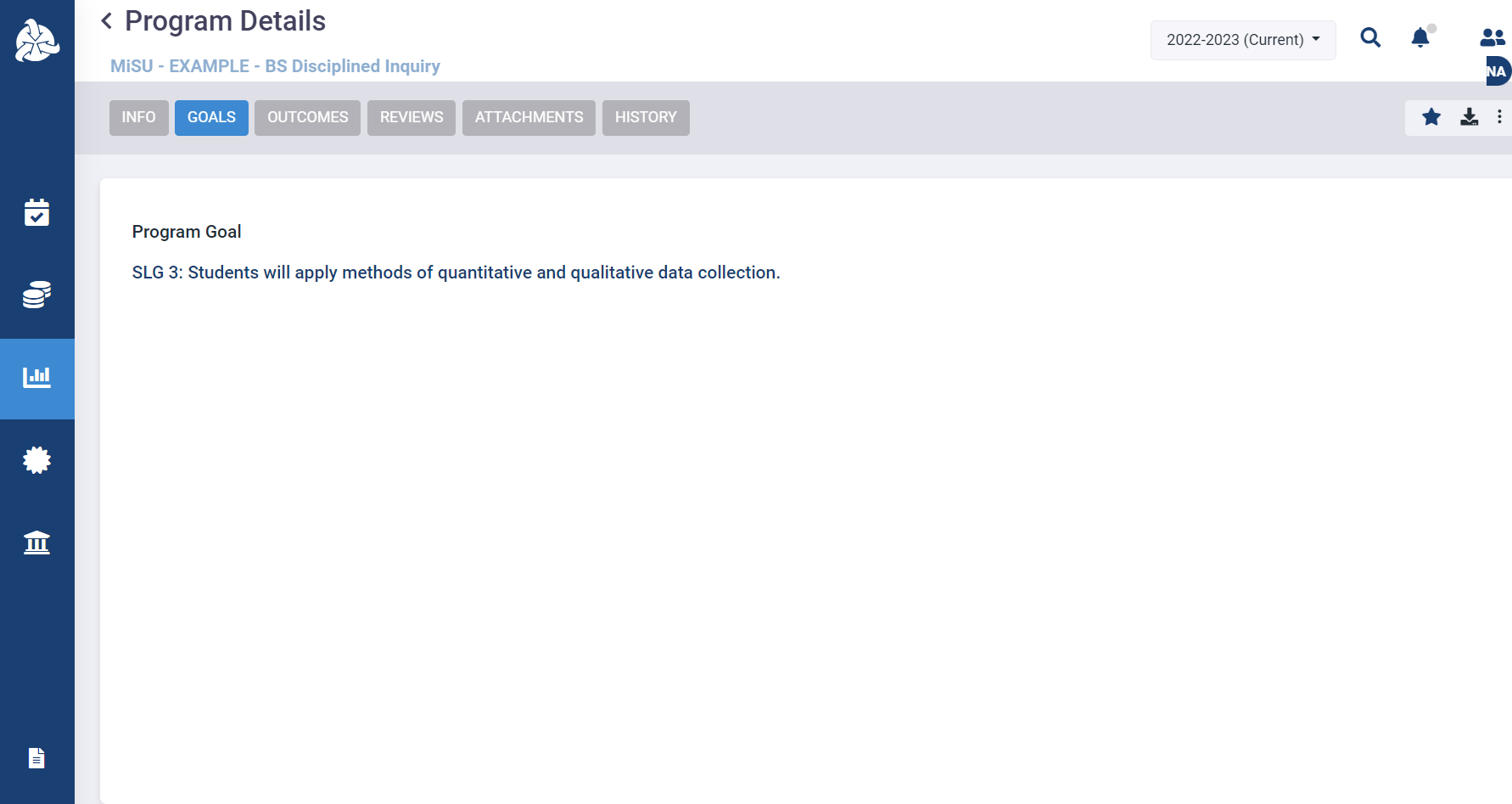 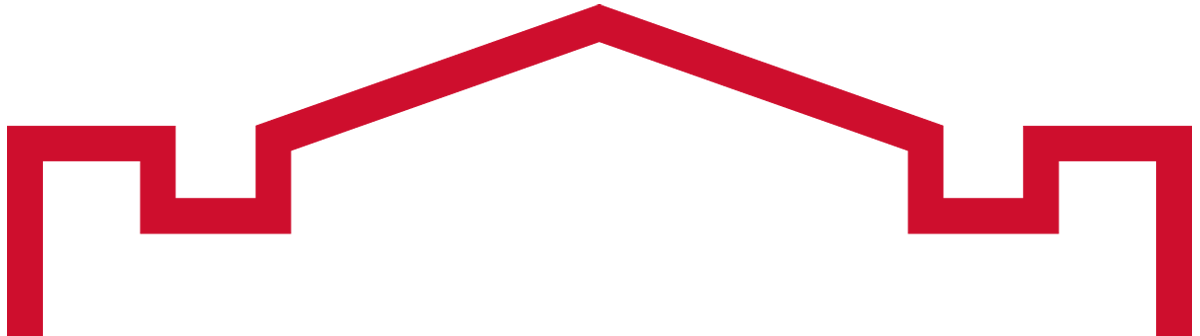 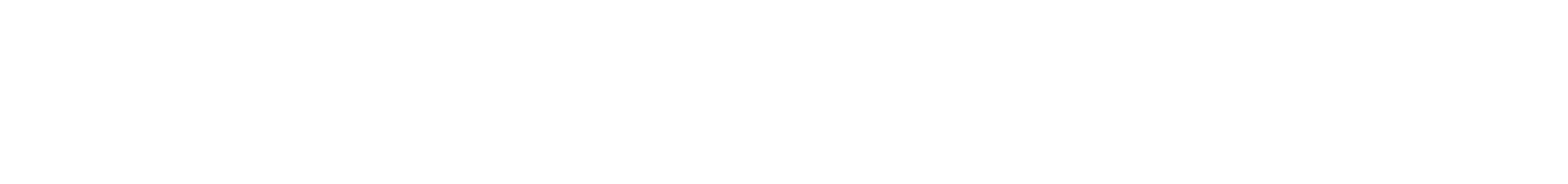 Enter an SLO
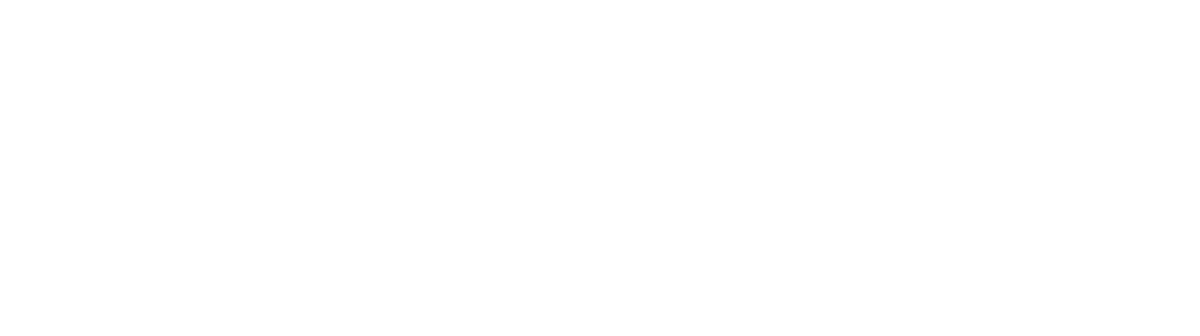 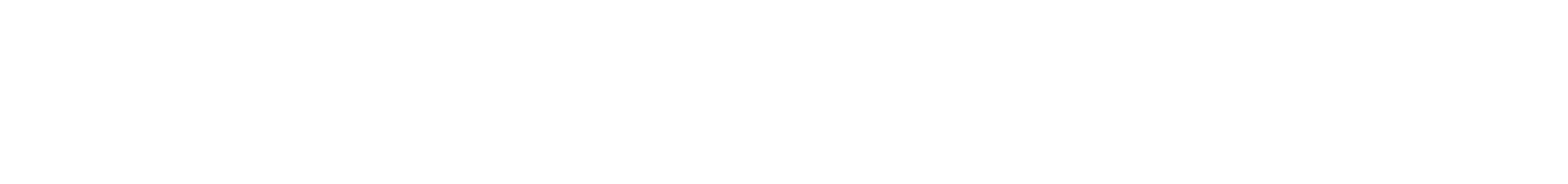 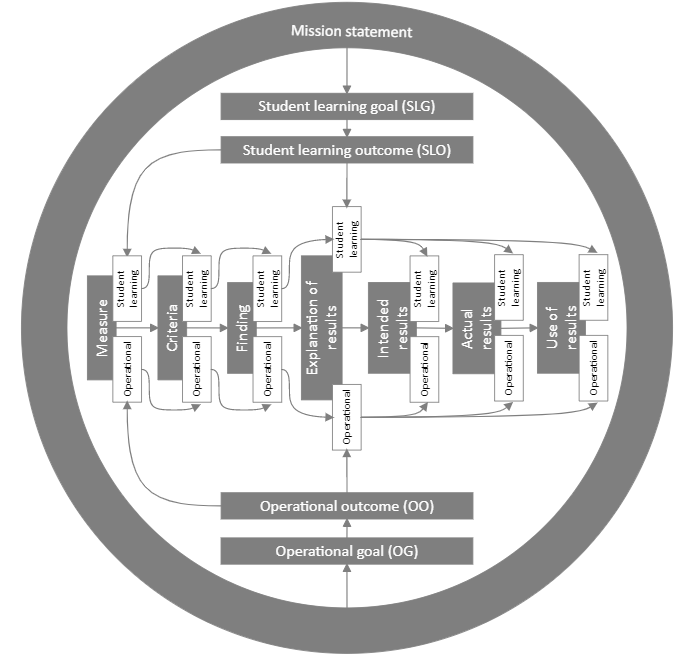 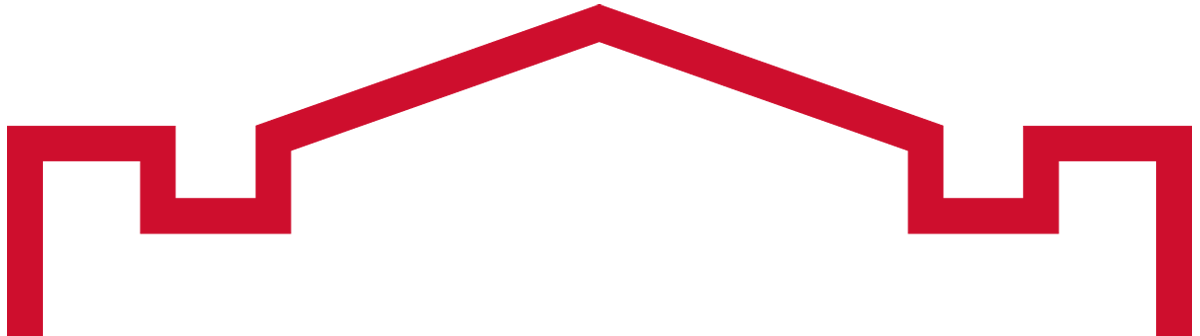 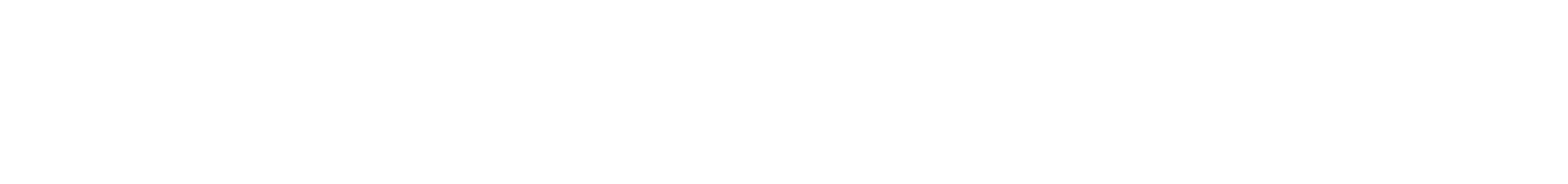 Click the Assessment icon in the left sidebar
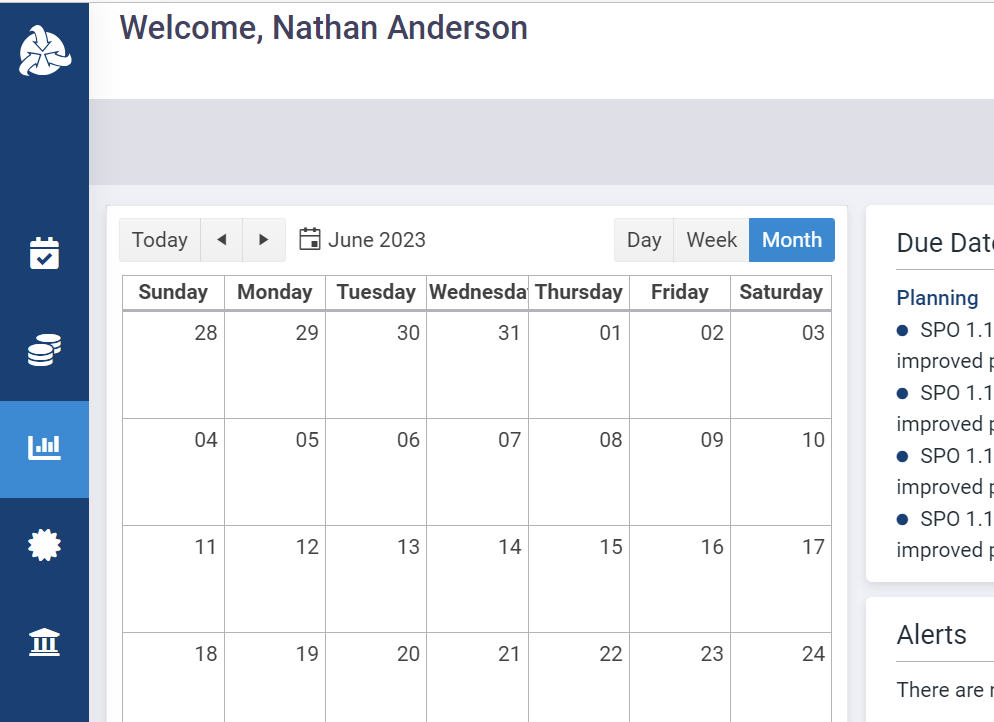 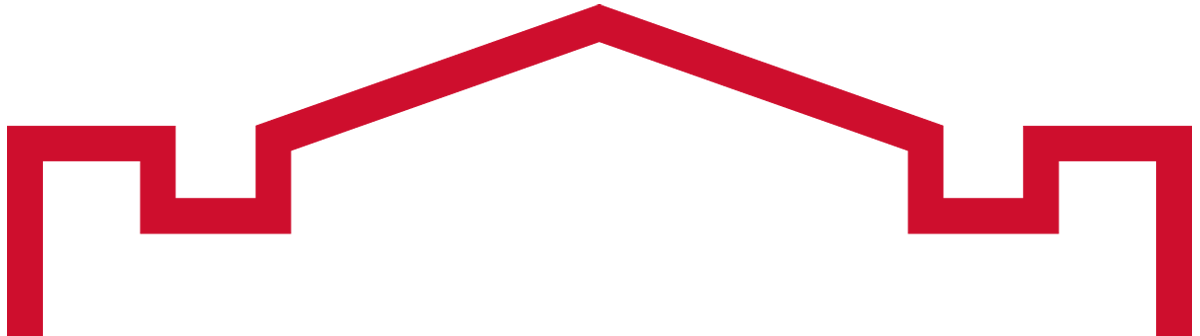 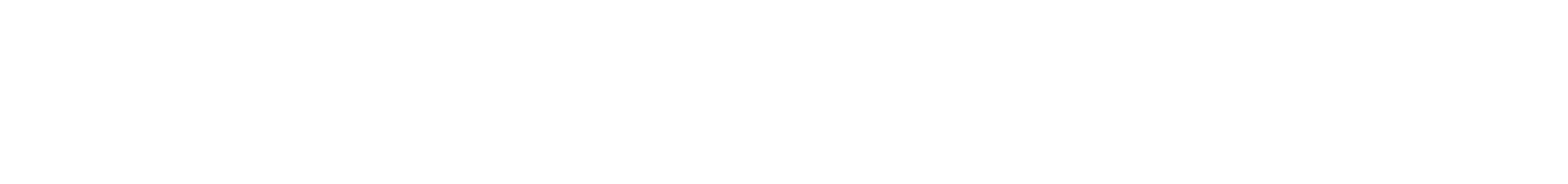 Click the desired program name in the expanded sidebar
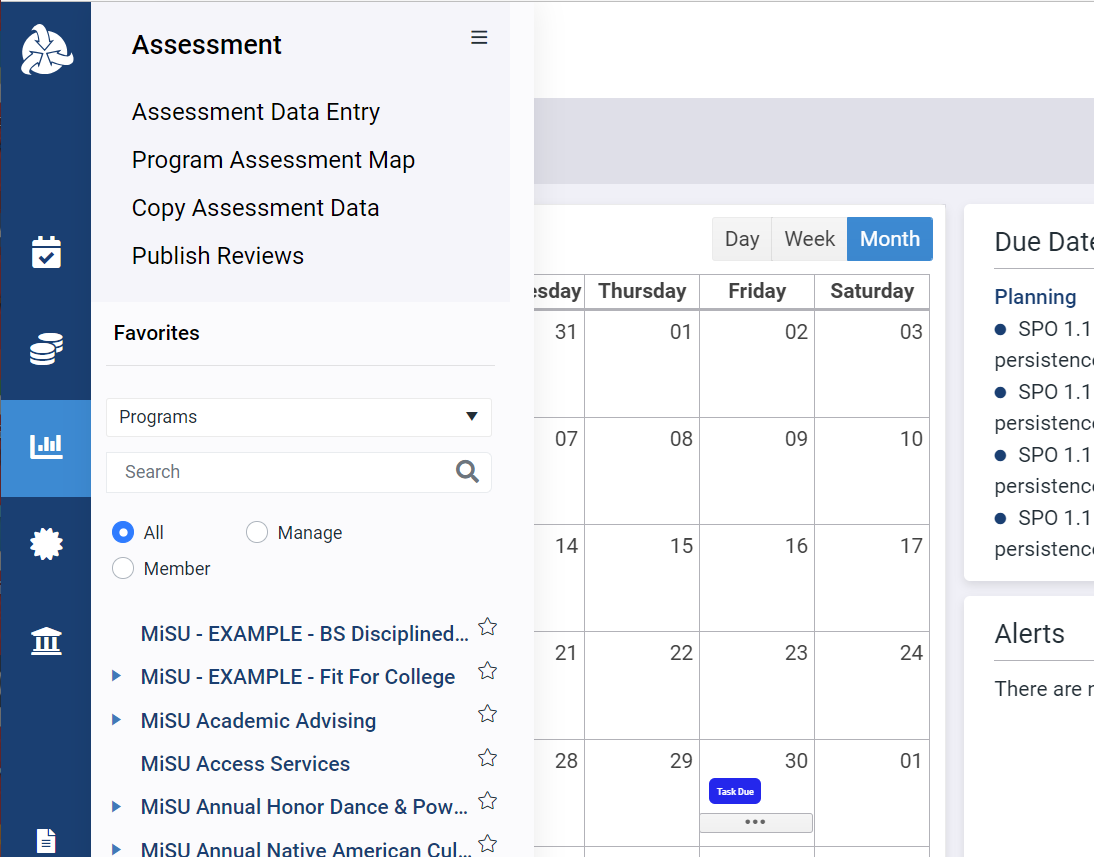 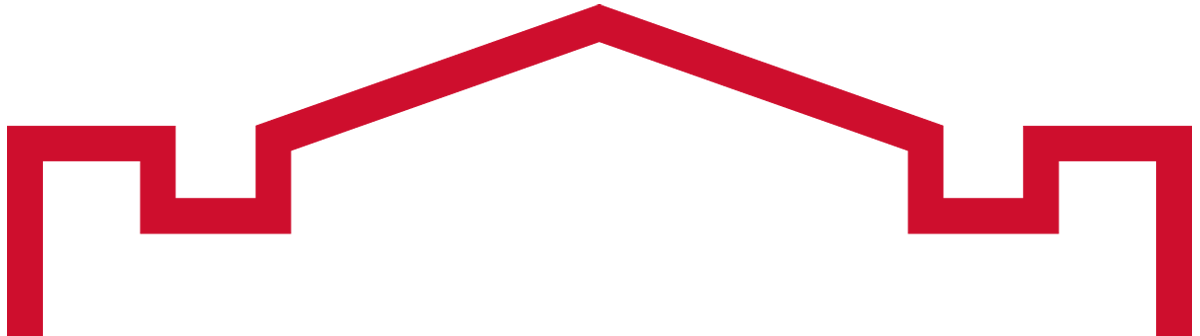 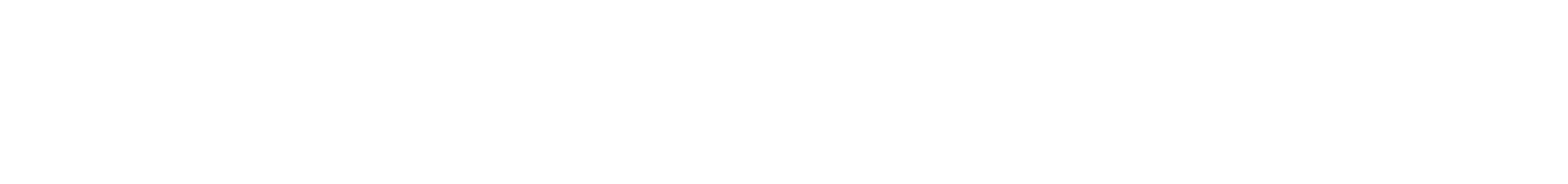 Select the desired year from the planning year dropdown menu in the upper right corner
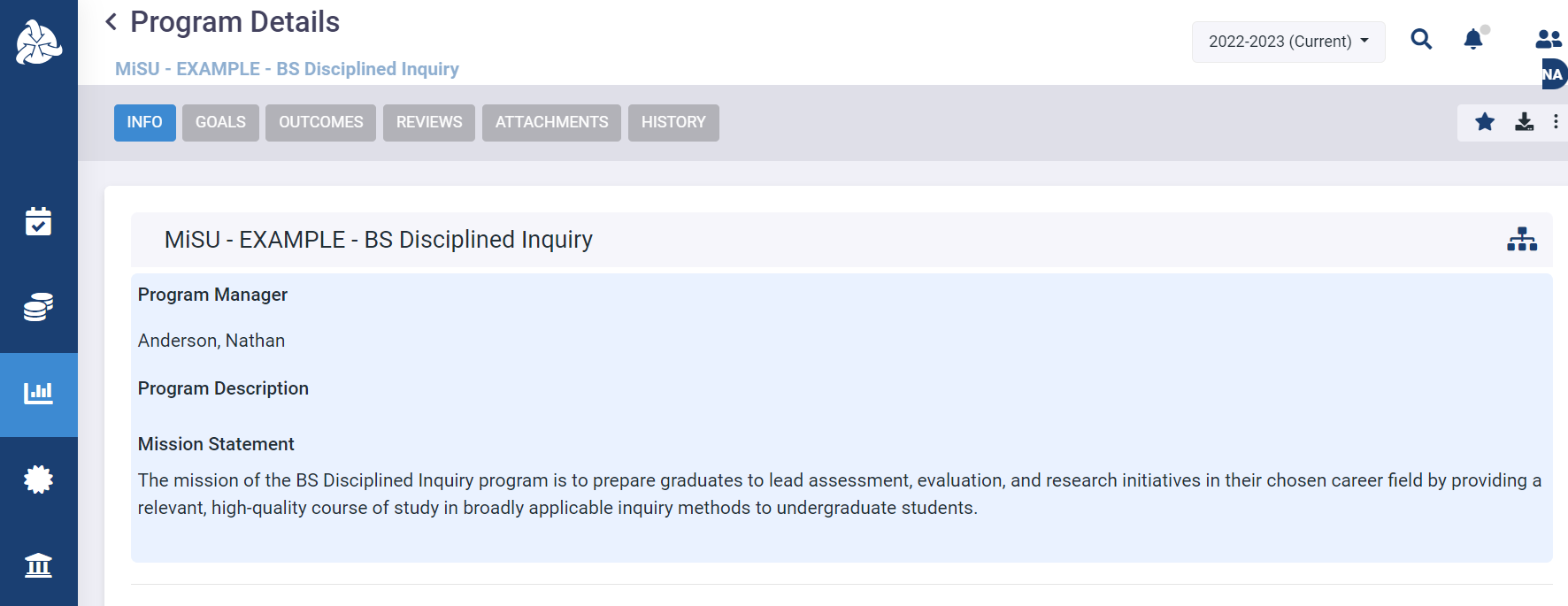 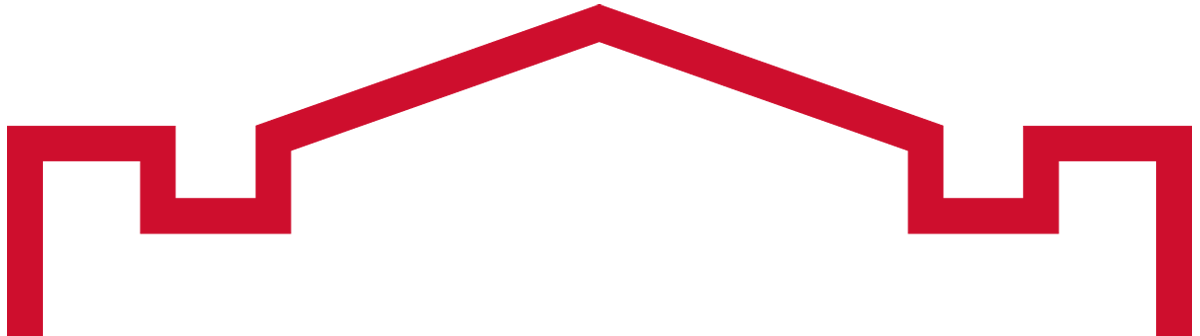 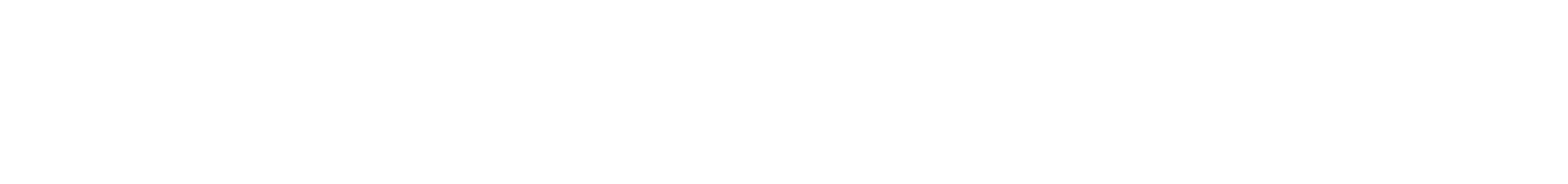 Click the Outcomes tab
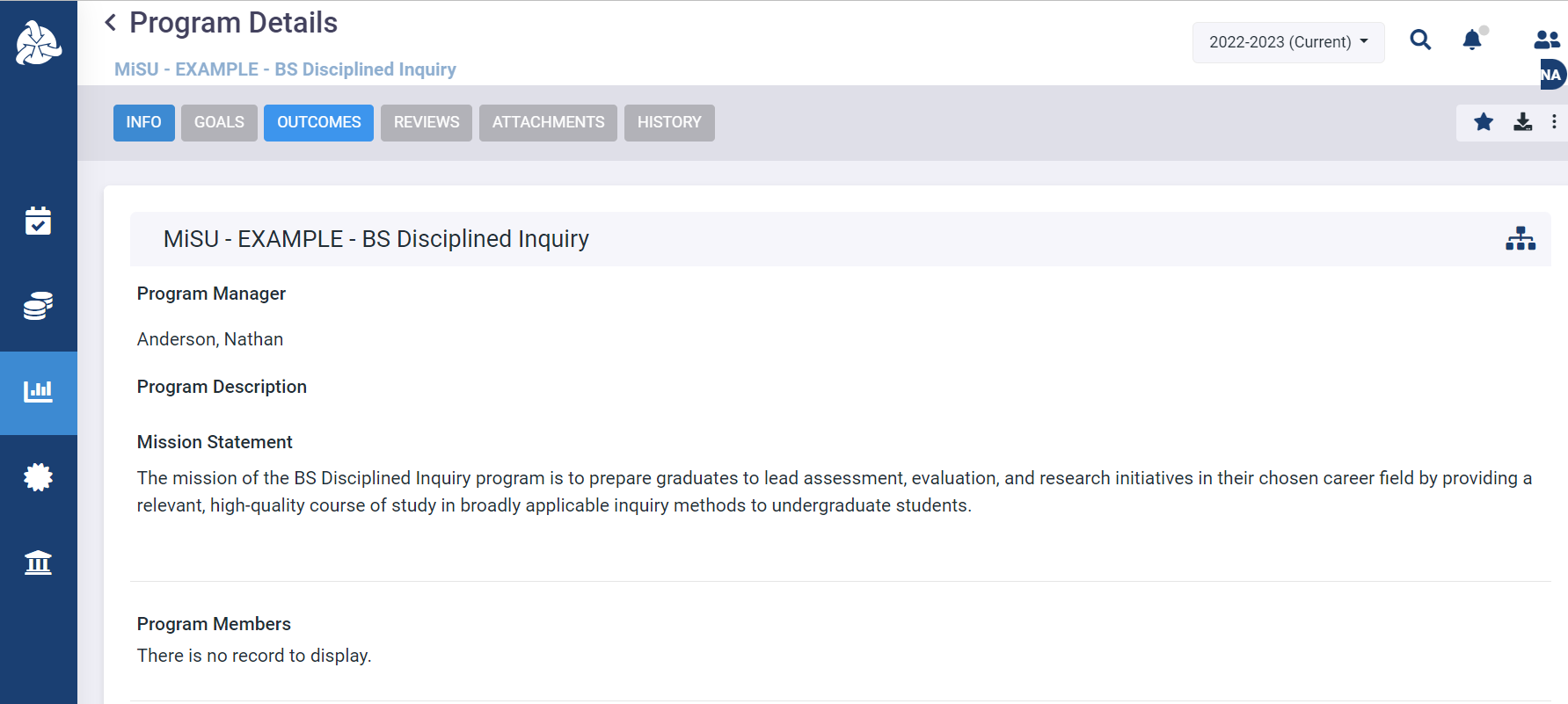 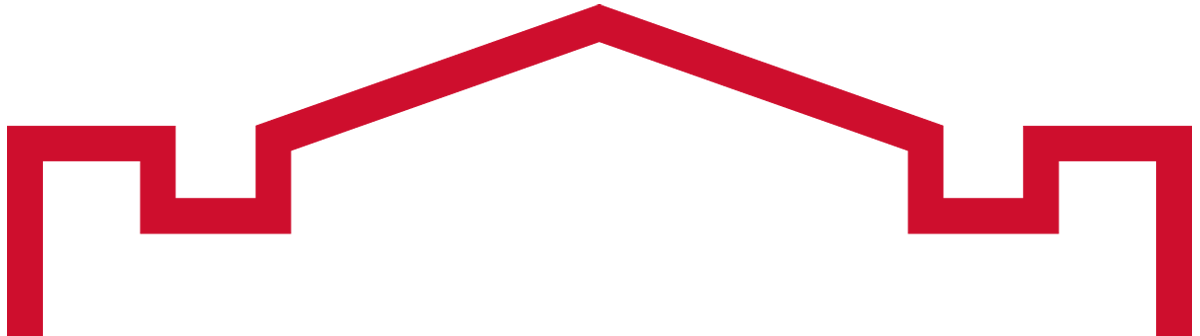 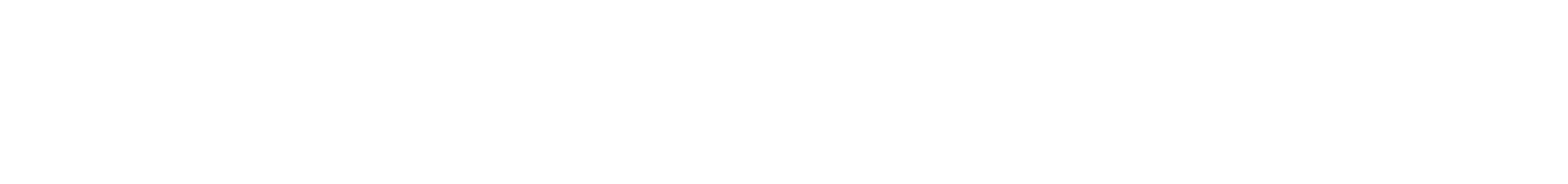 Click the three vertical dots in the upper right corner
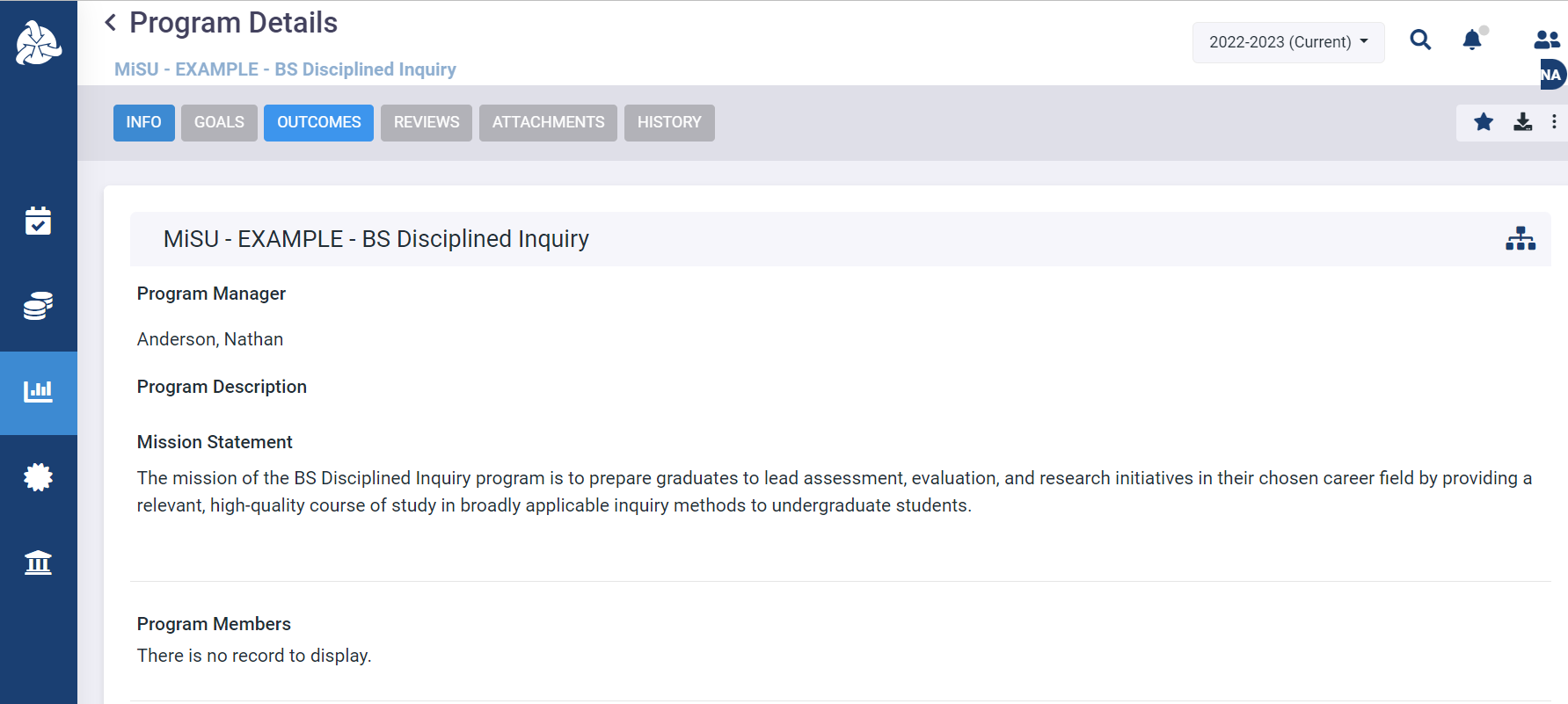 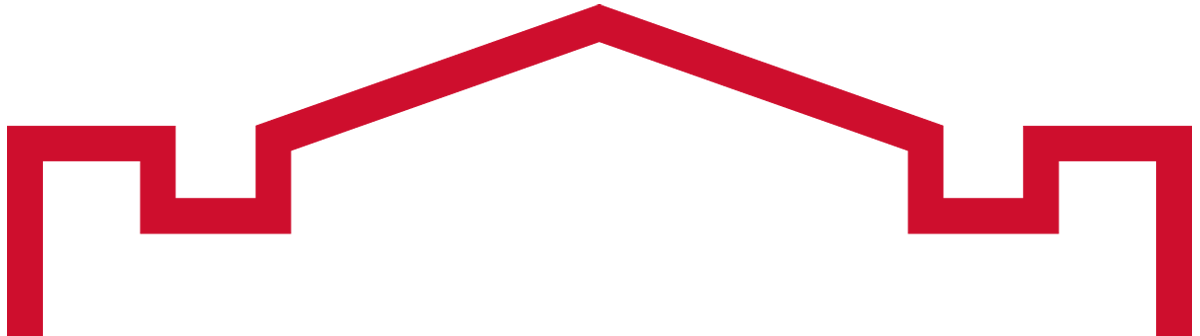 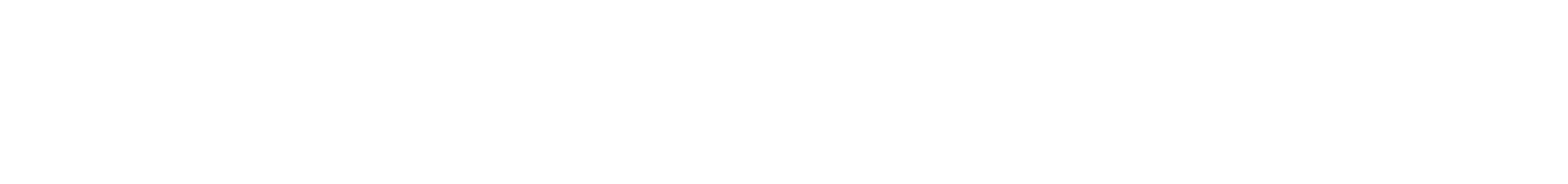 Select New Outcome from the popup menu to open the Create Outcome window
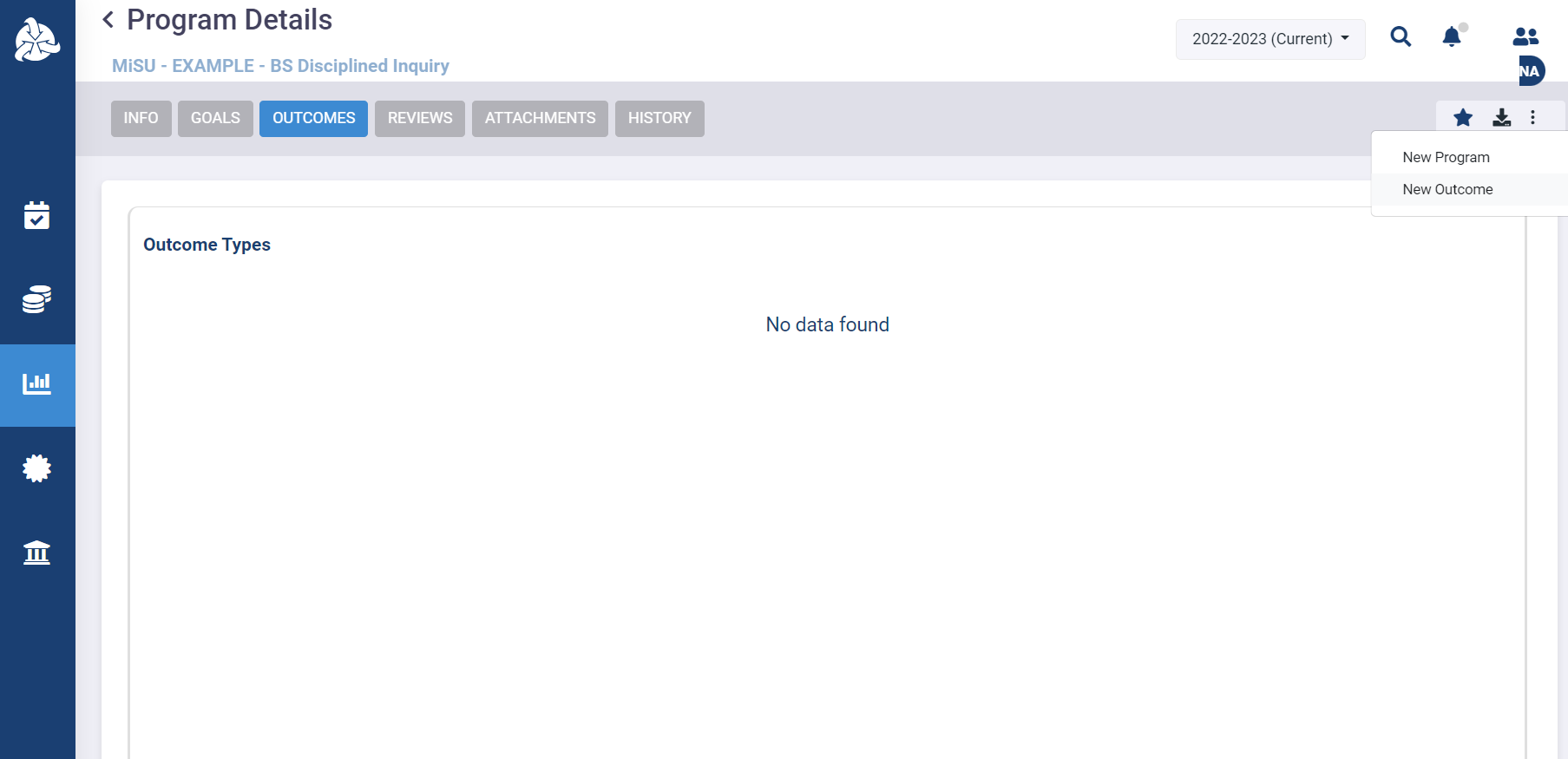 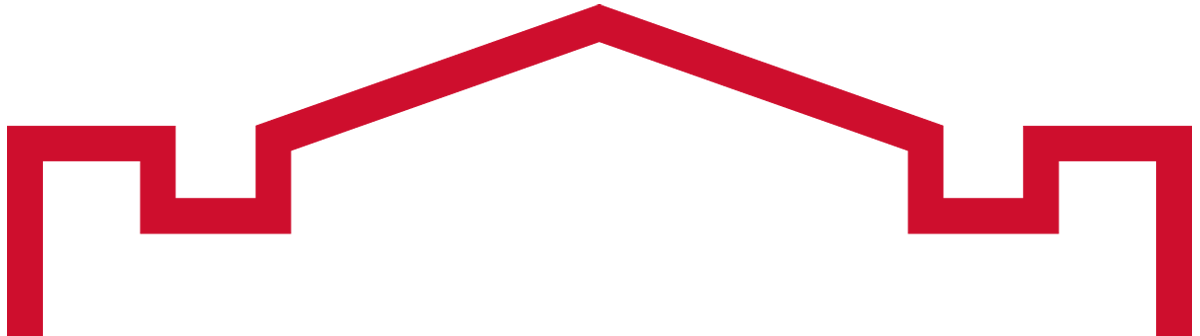 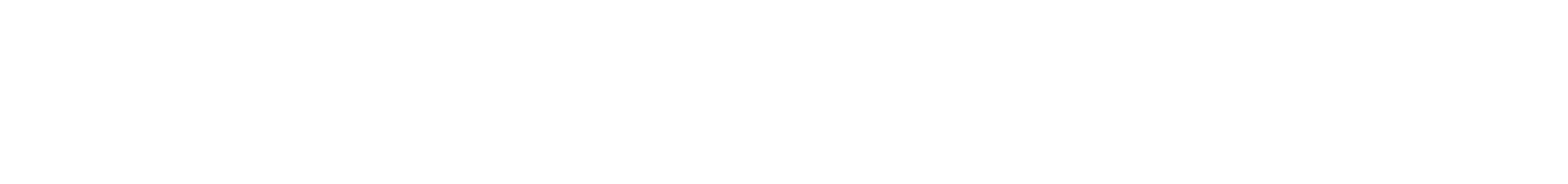 Enter the Outcome Number
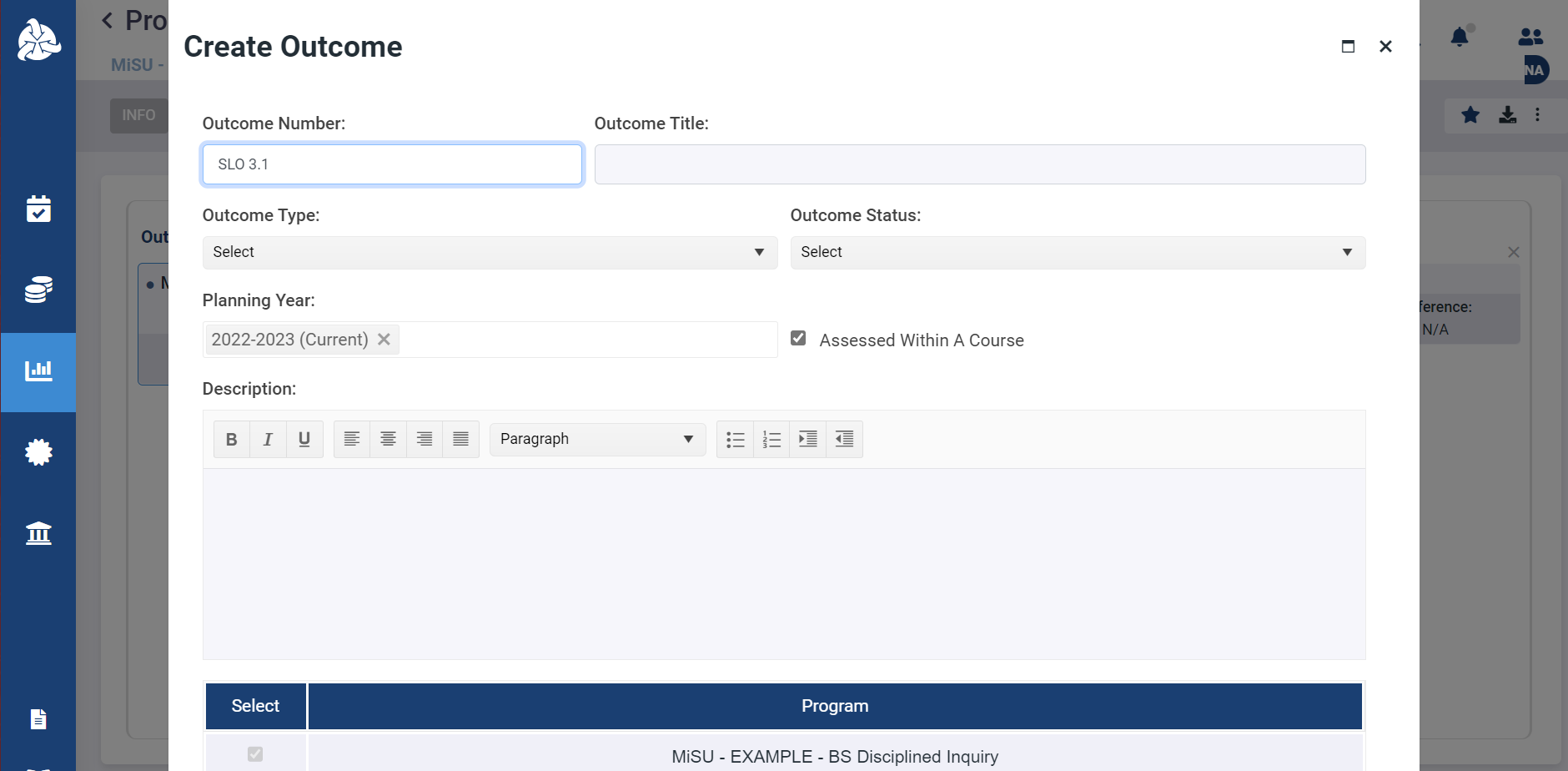 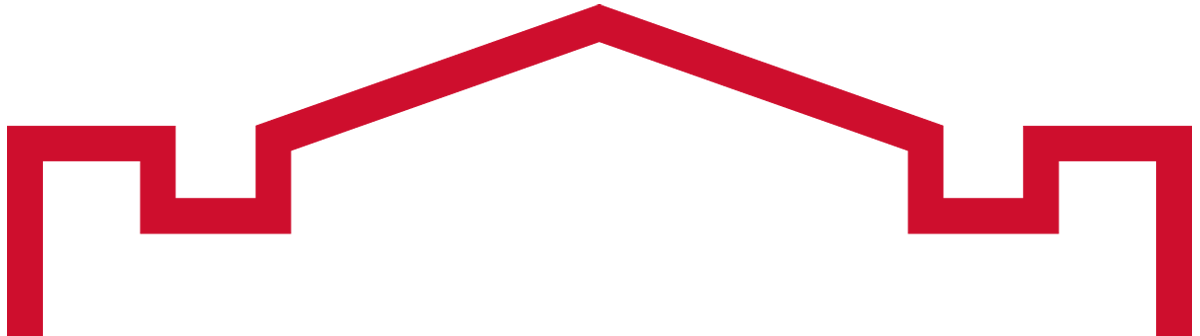 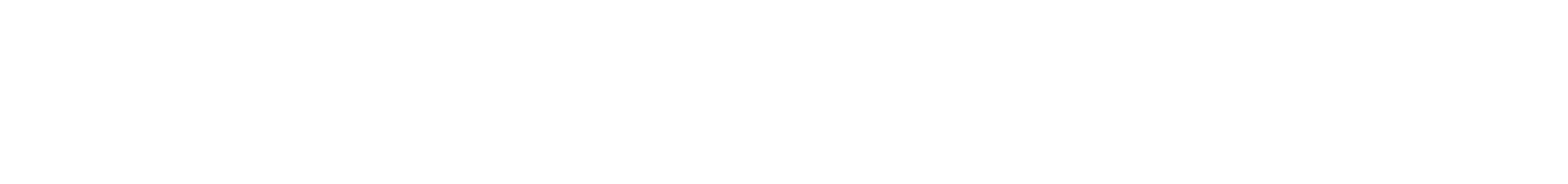 Enter the Outcome Title
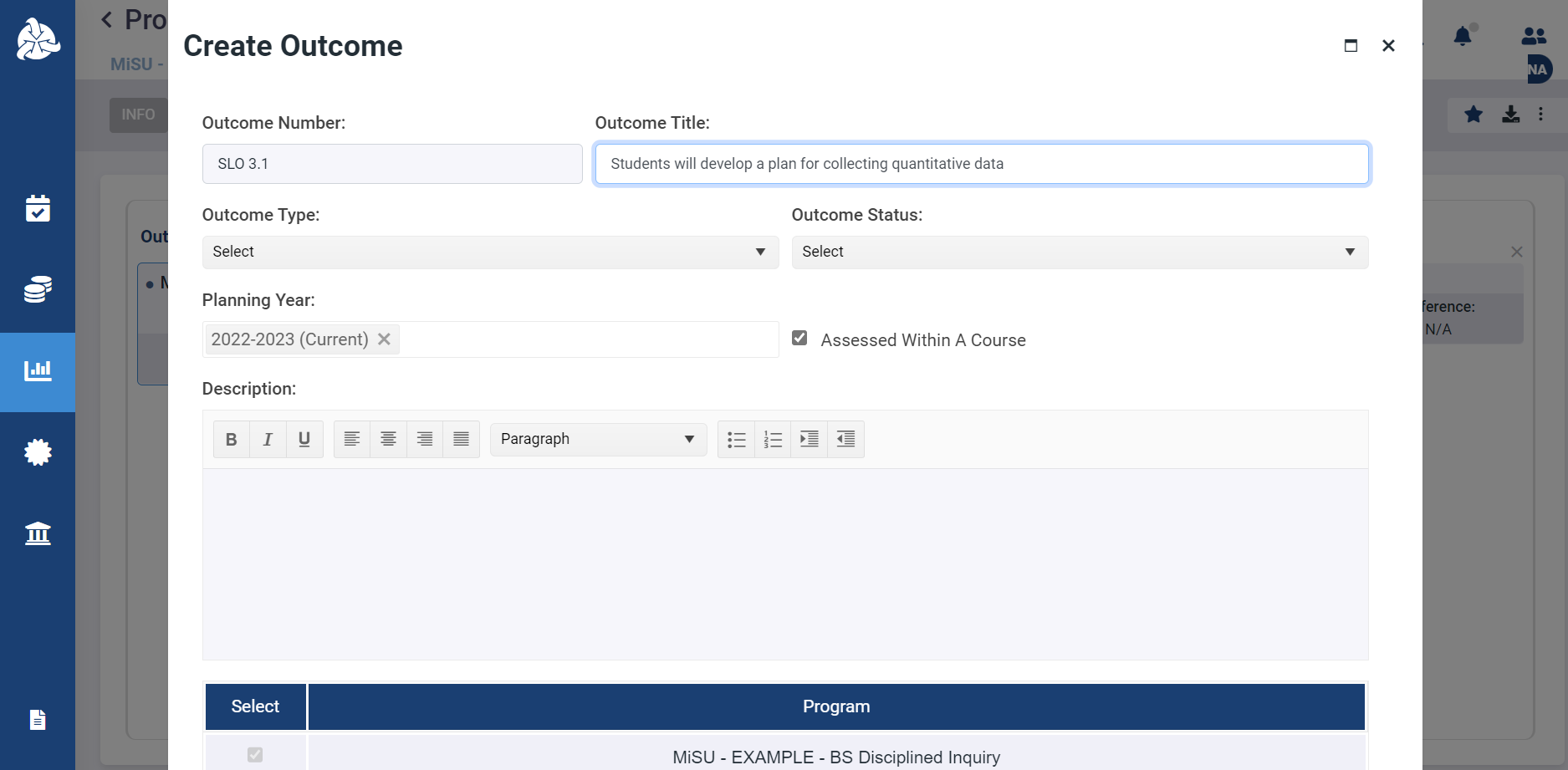 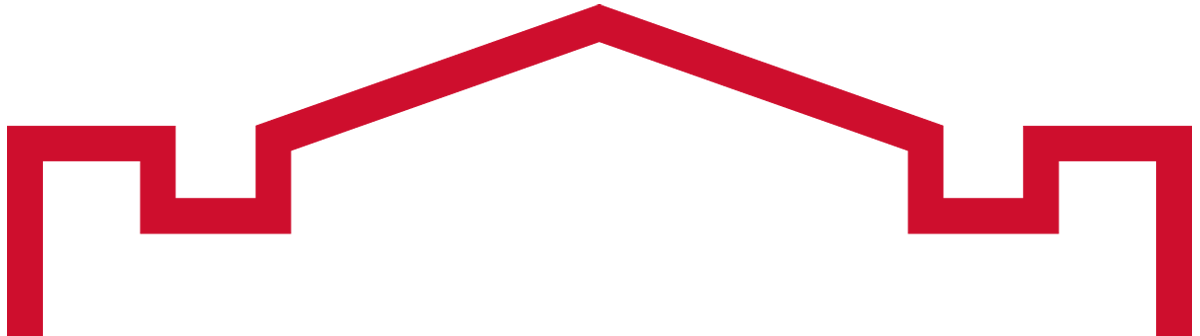 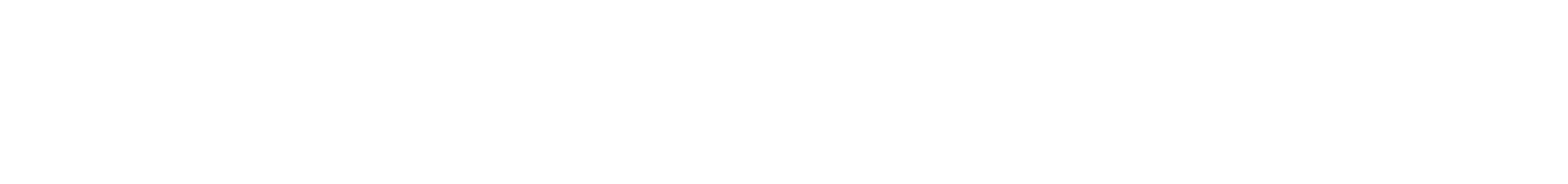 Select MiSU Student Learning Outcomes from the Outcome Type dropdown menu
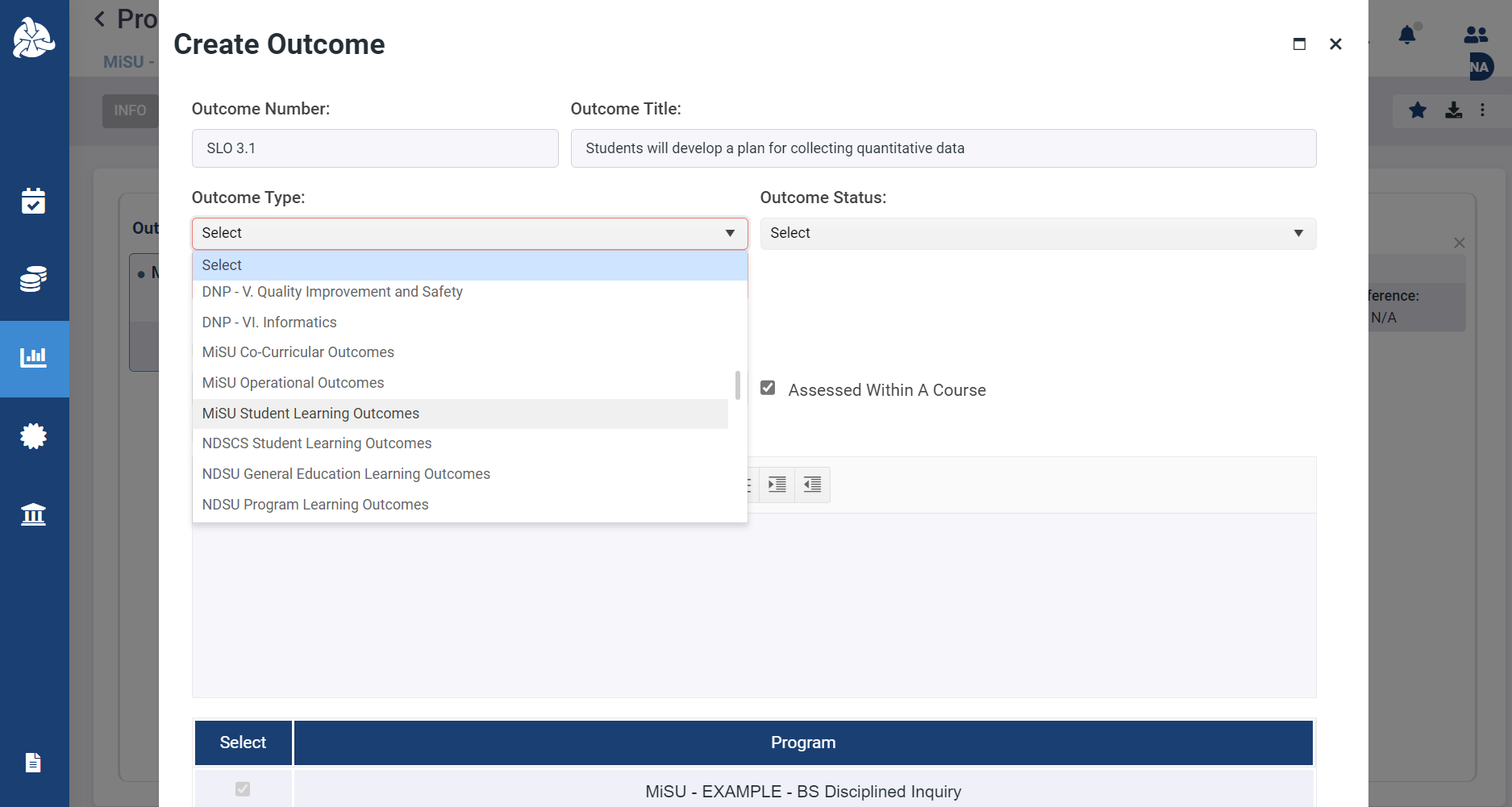 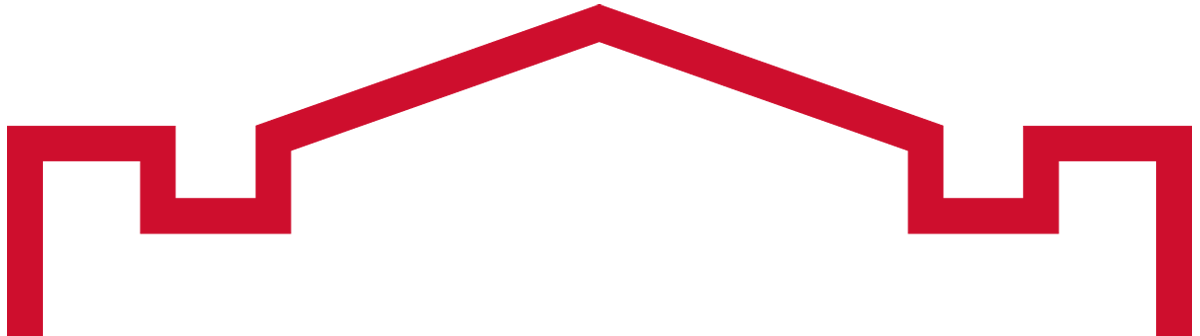 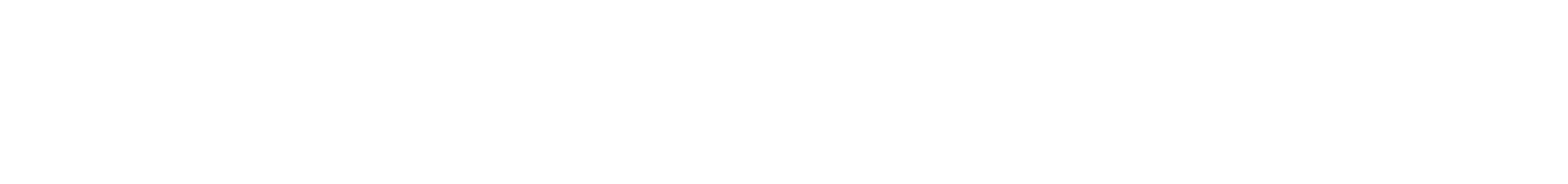 Select an Outcome Status from the dropdown menu
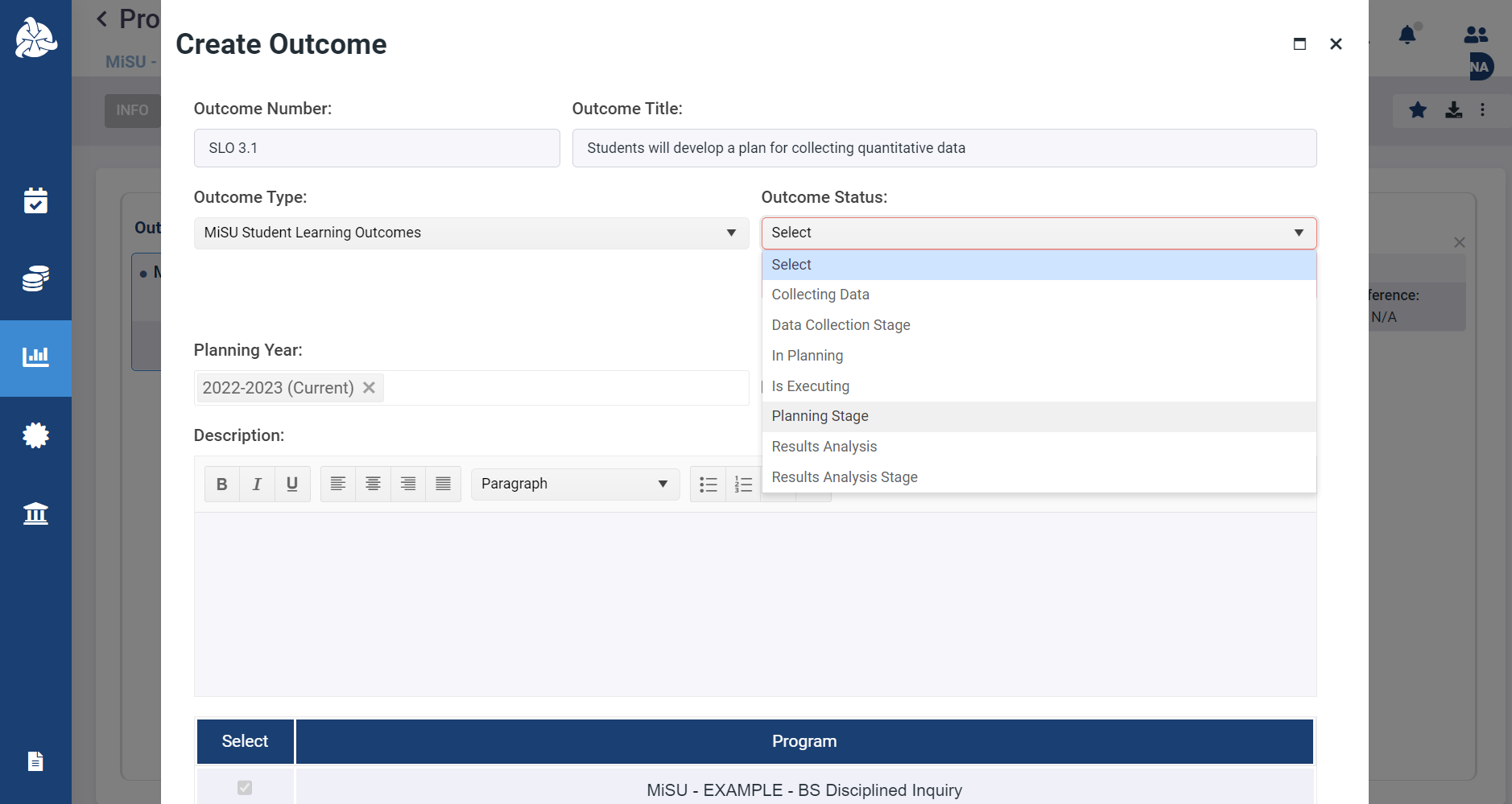 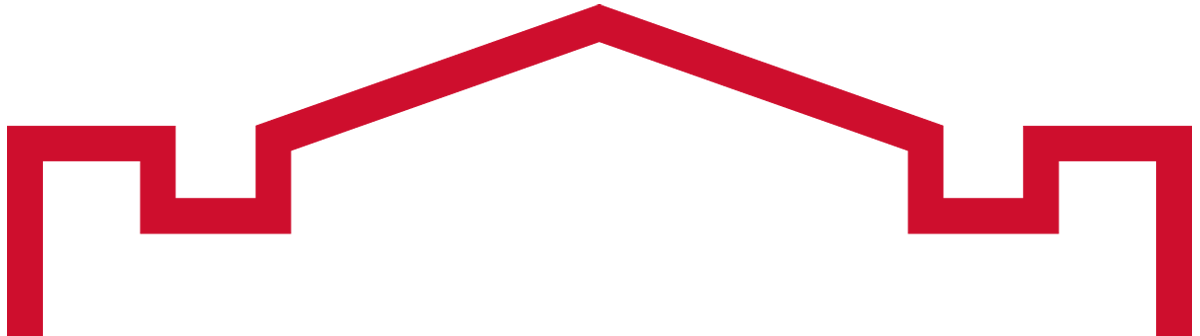 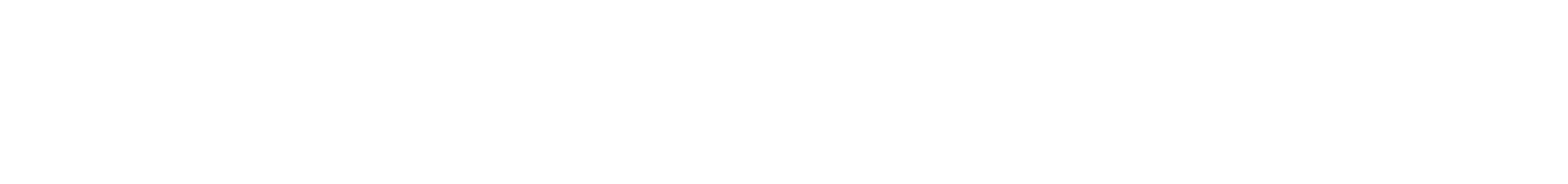 Select the Planning Year from the dropdown menu
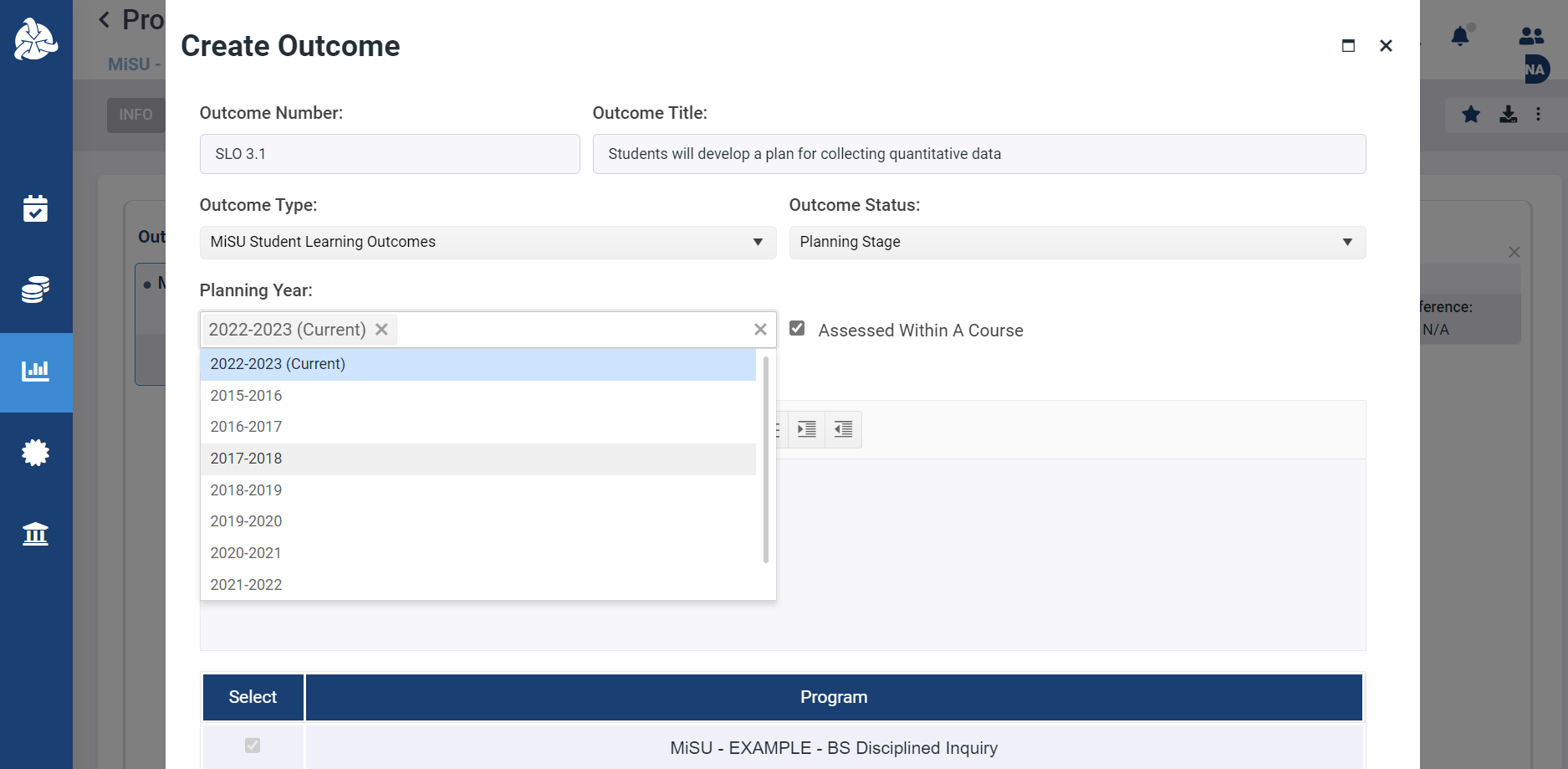 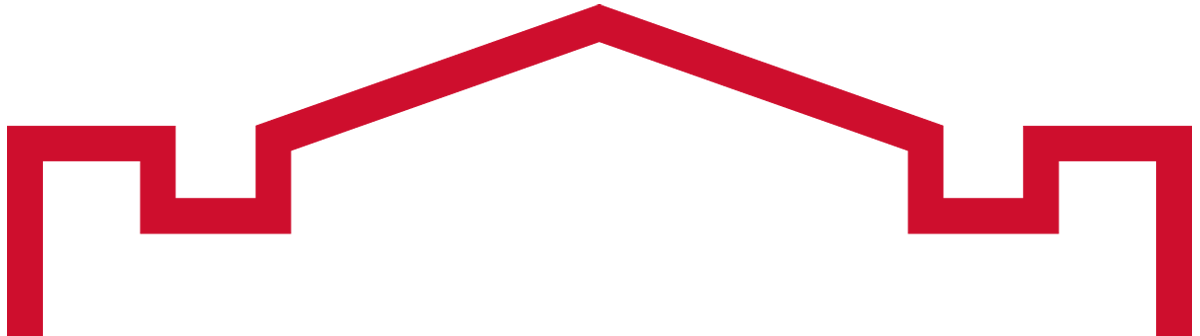 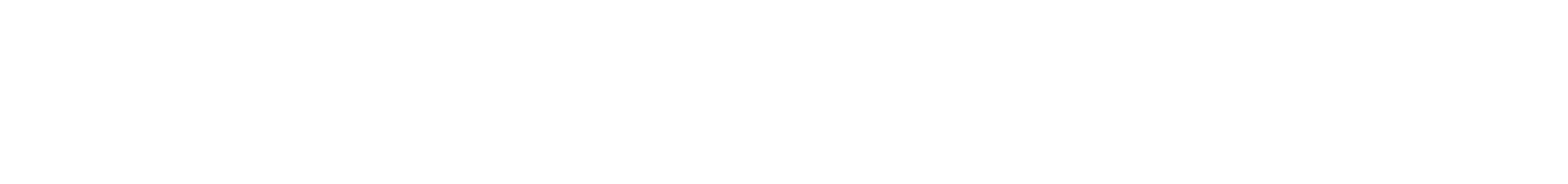 Select the Assessed Within A Course Checkbox
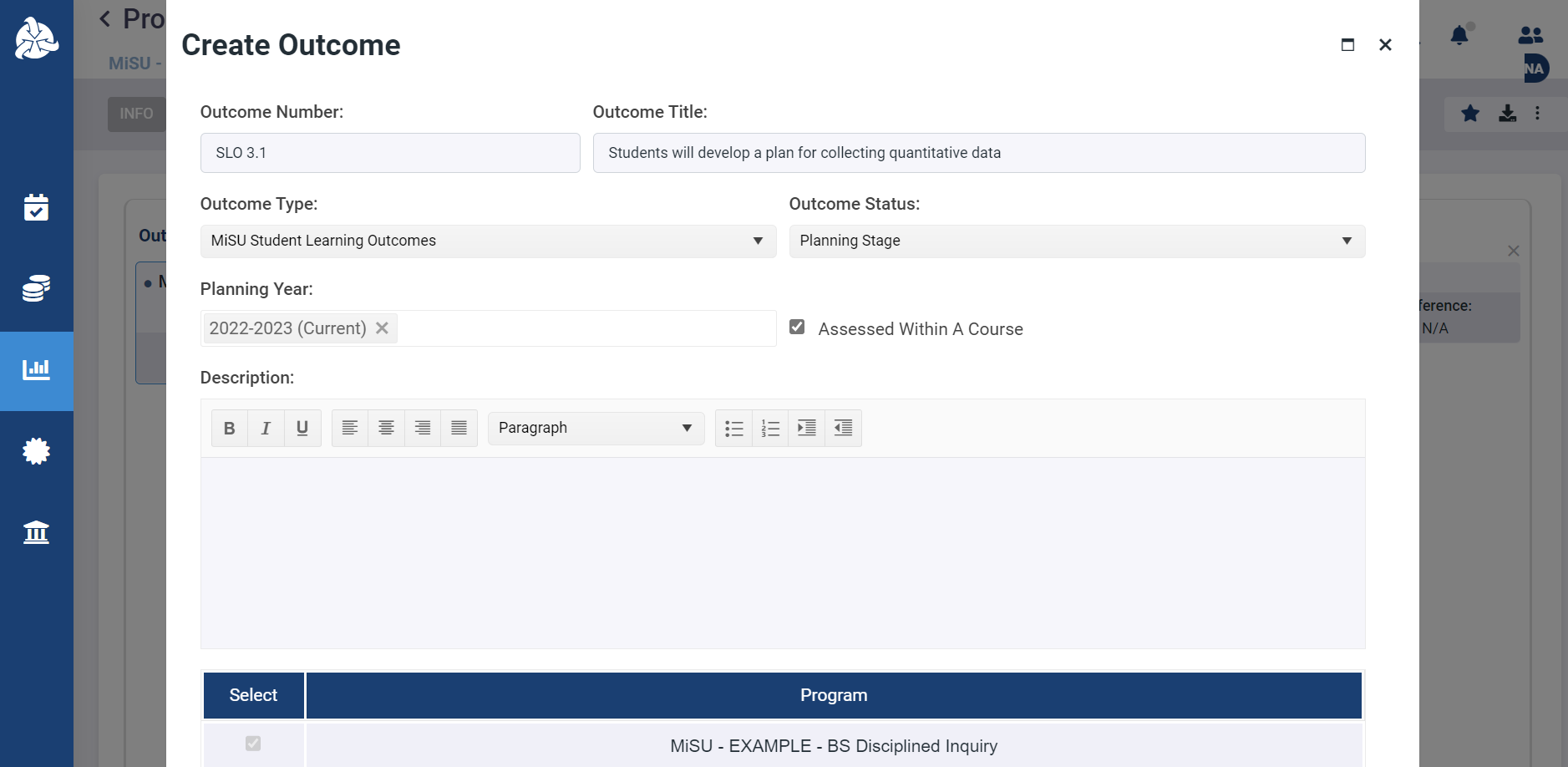 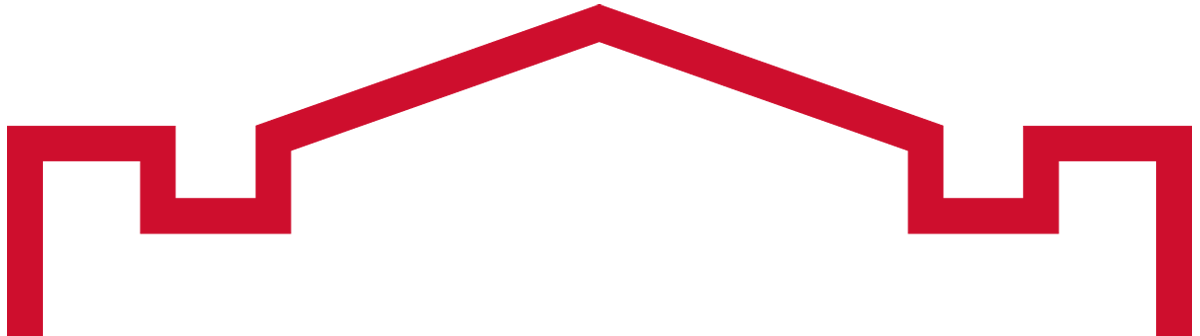 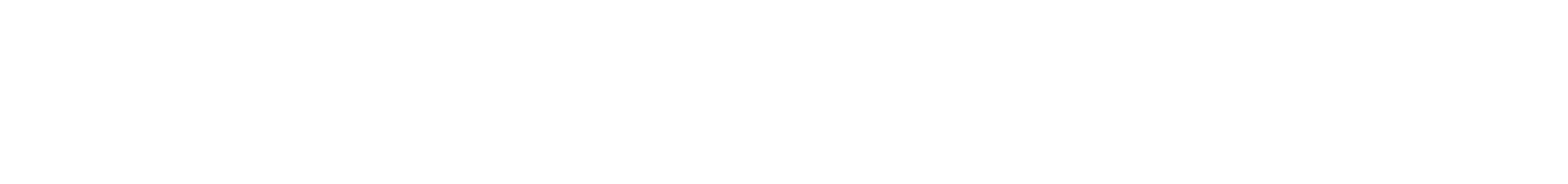 Add an optional Description if desired
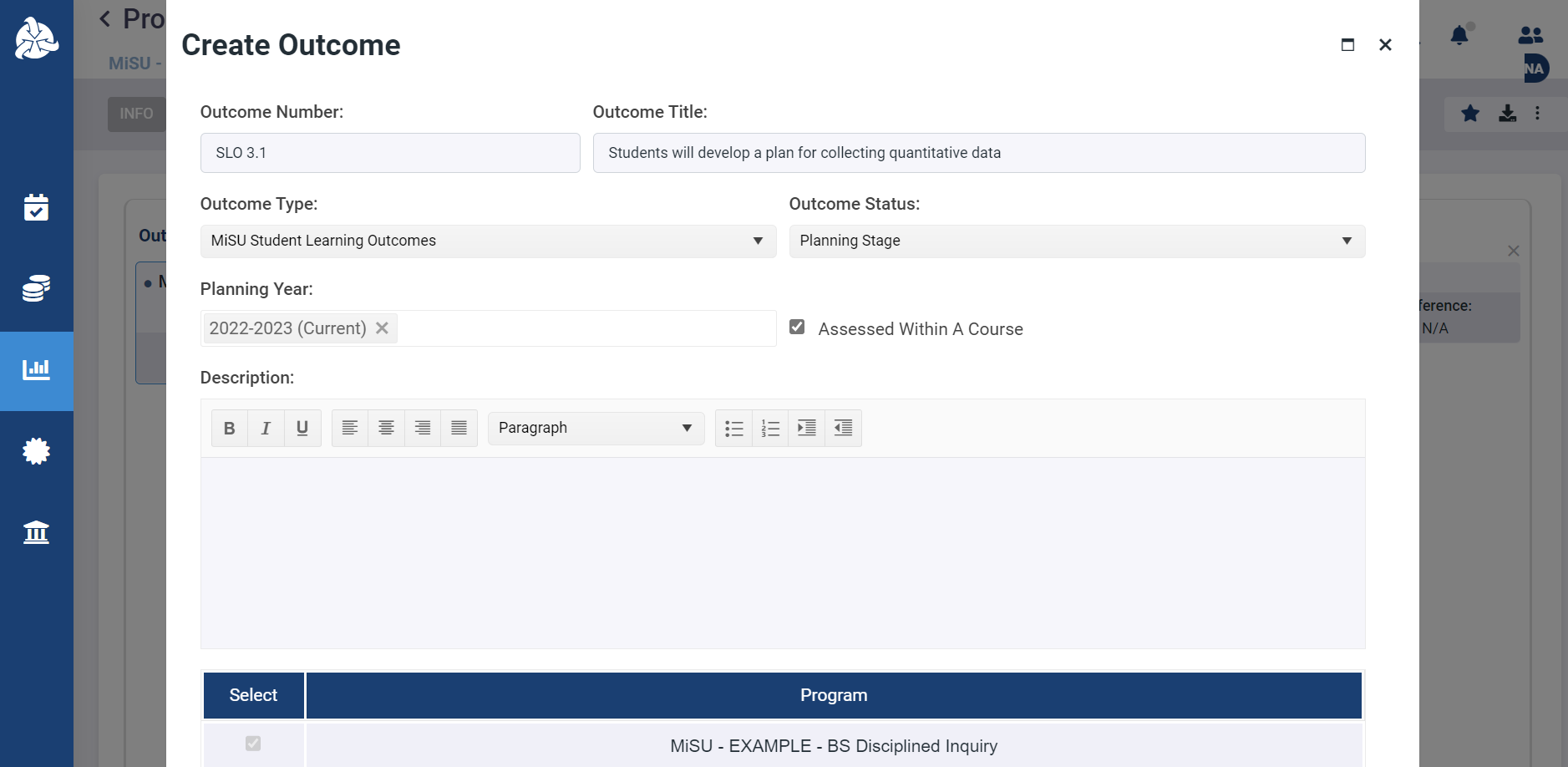 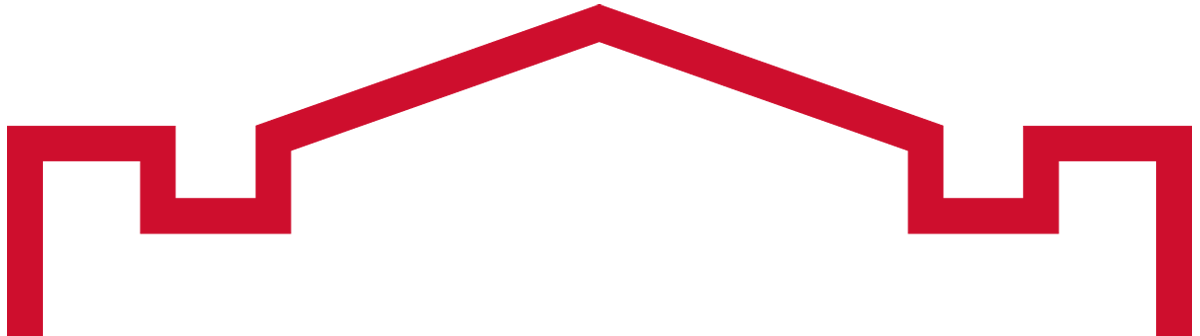 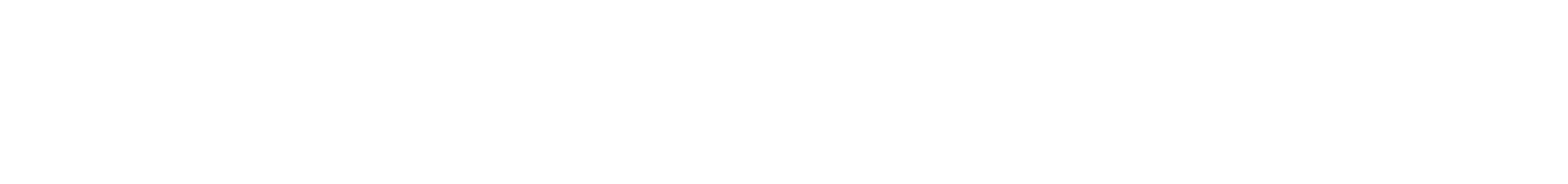 Verify that the correct program is selected
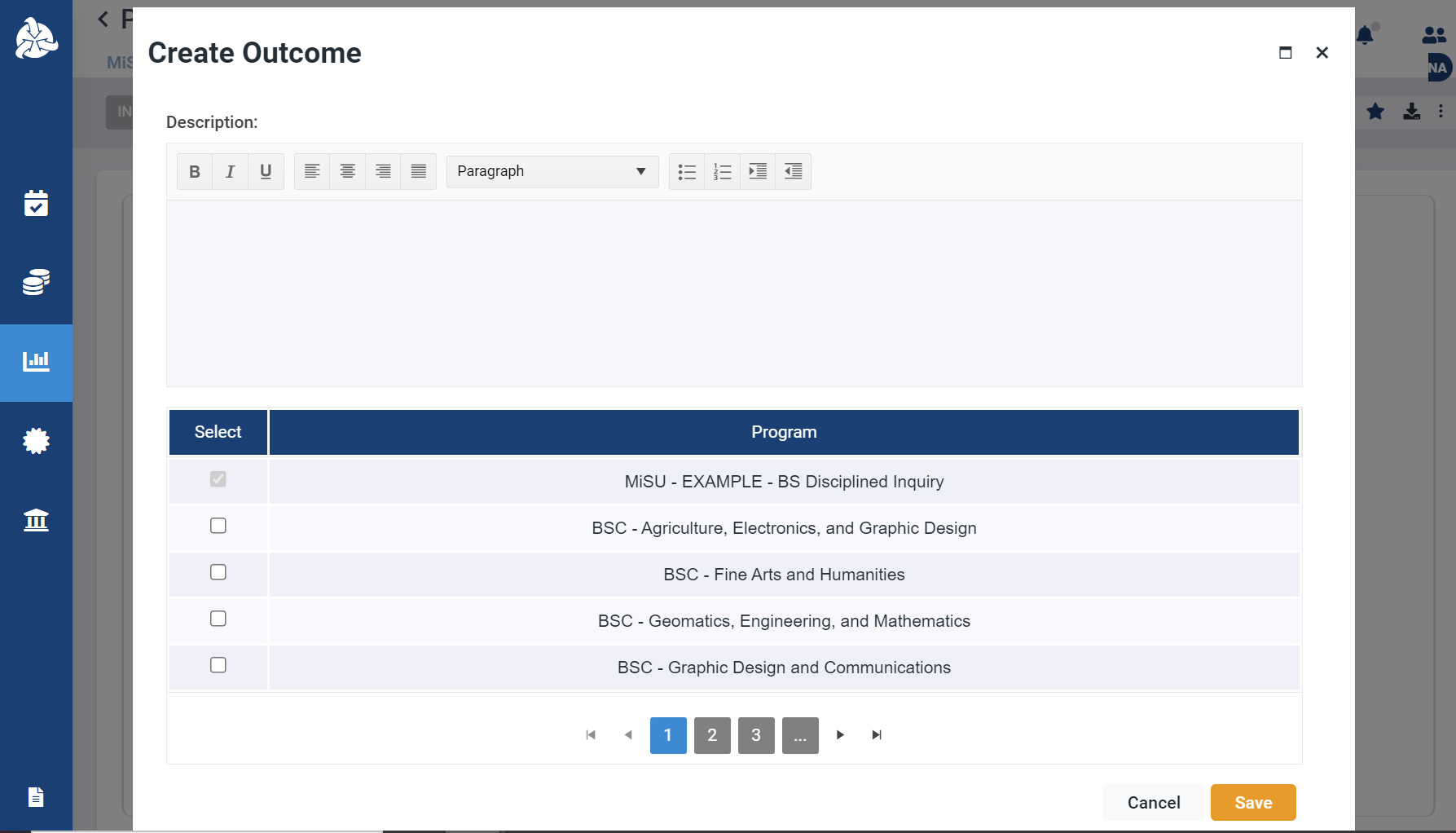 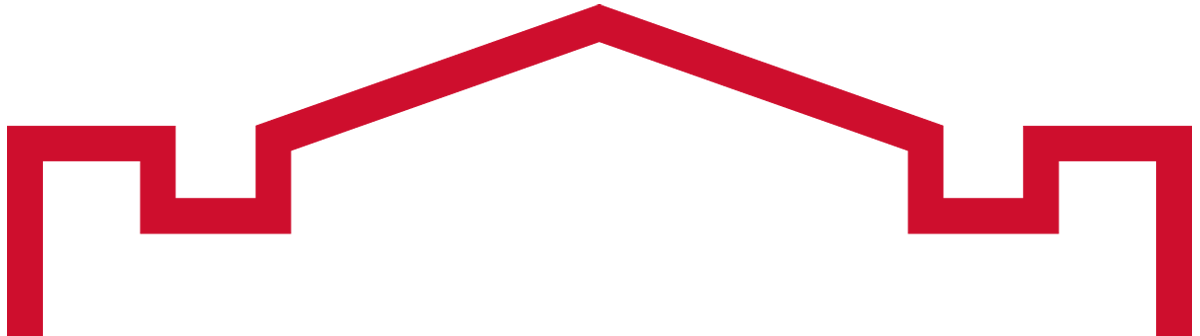 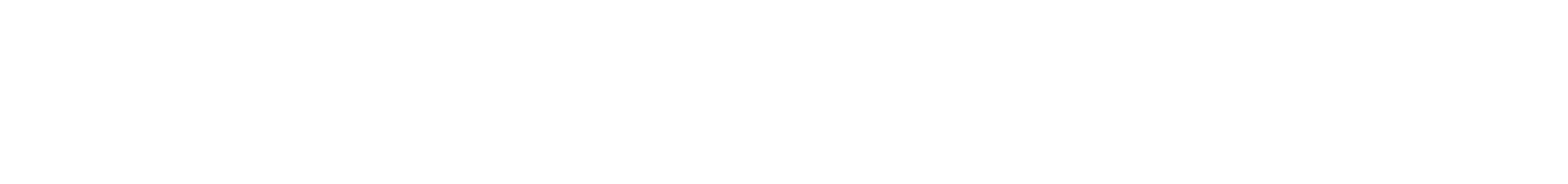 Click Save
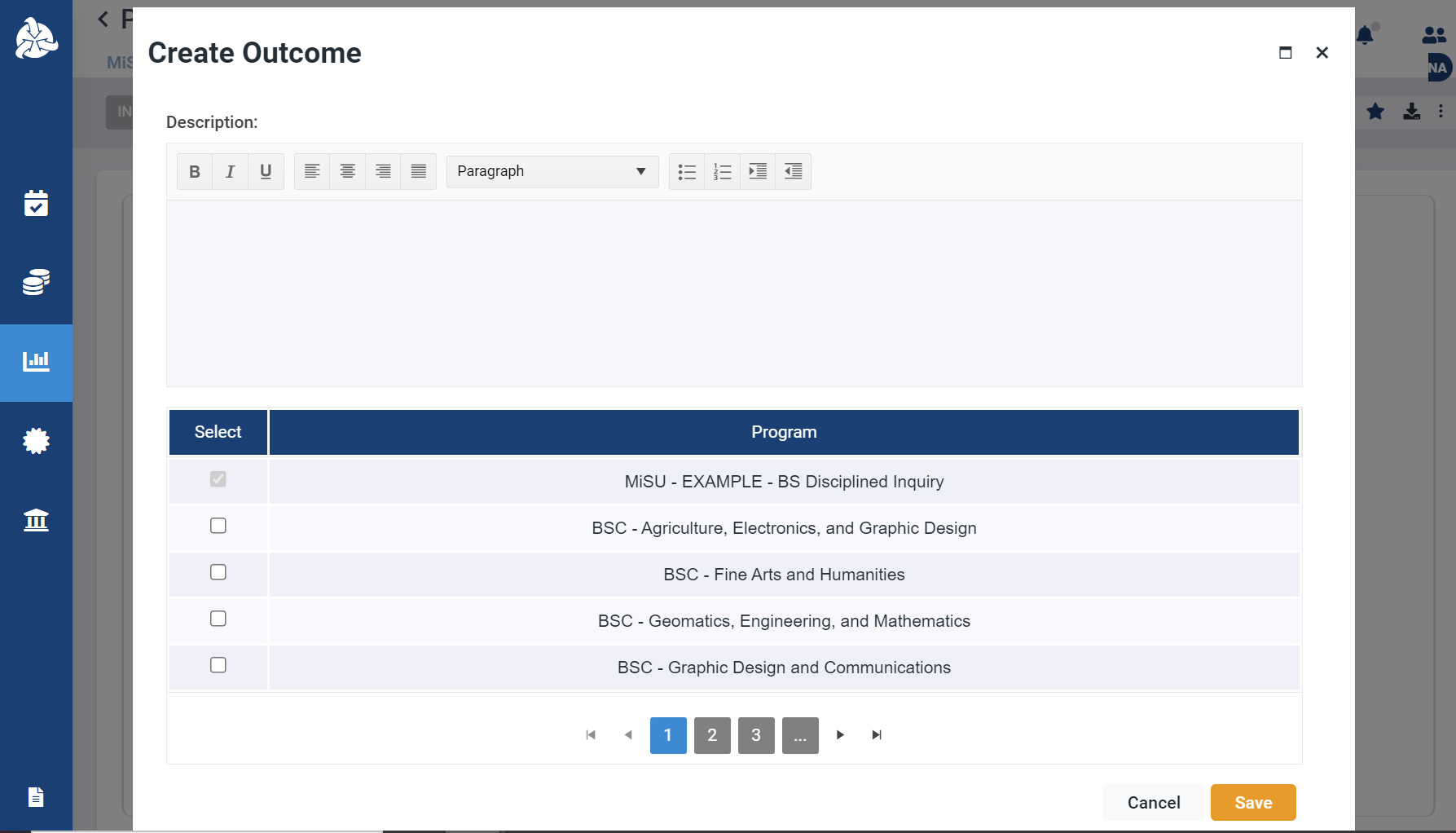 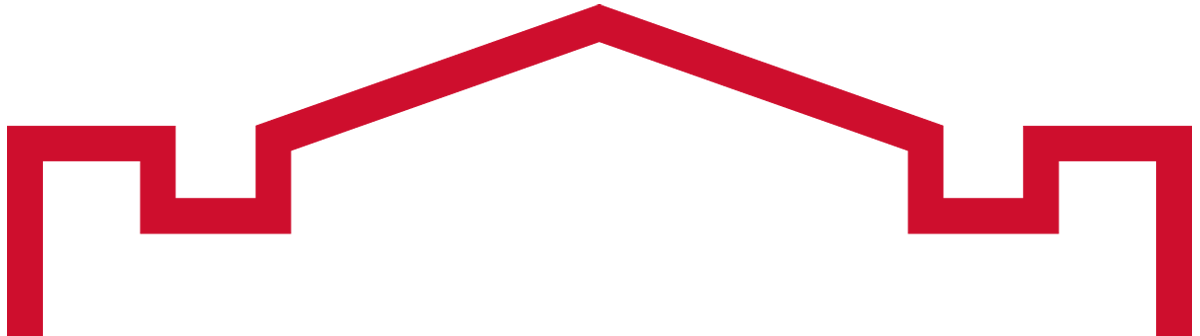 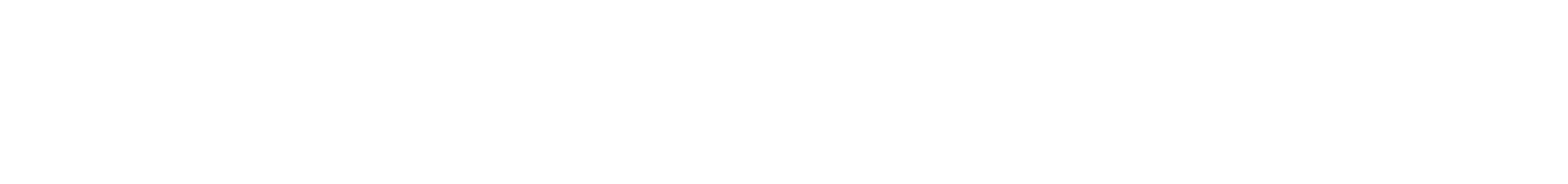 The new outcome appears under the Info tab in the Program Outcome Details window
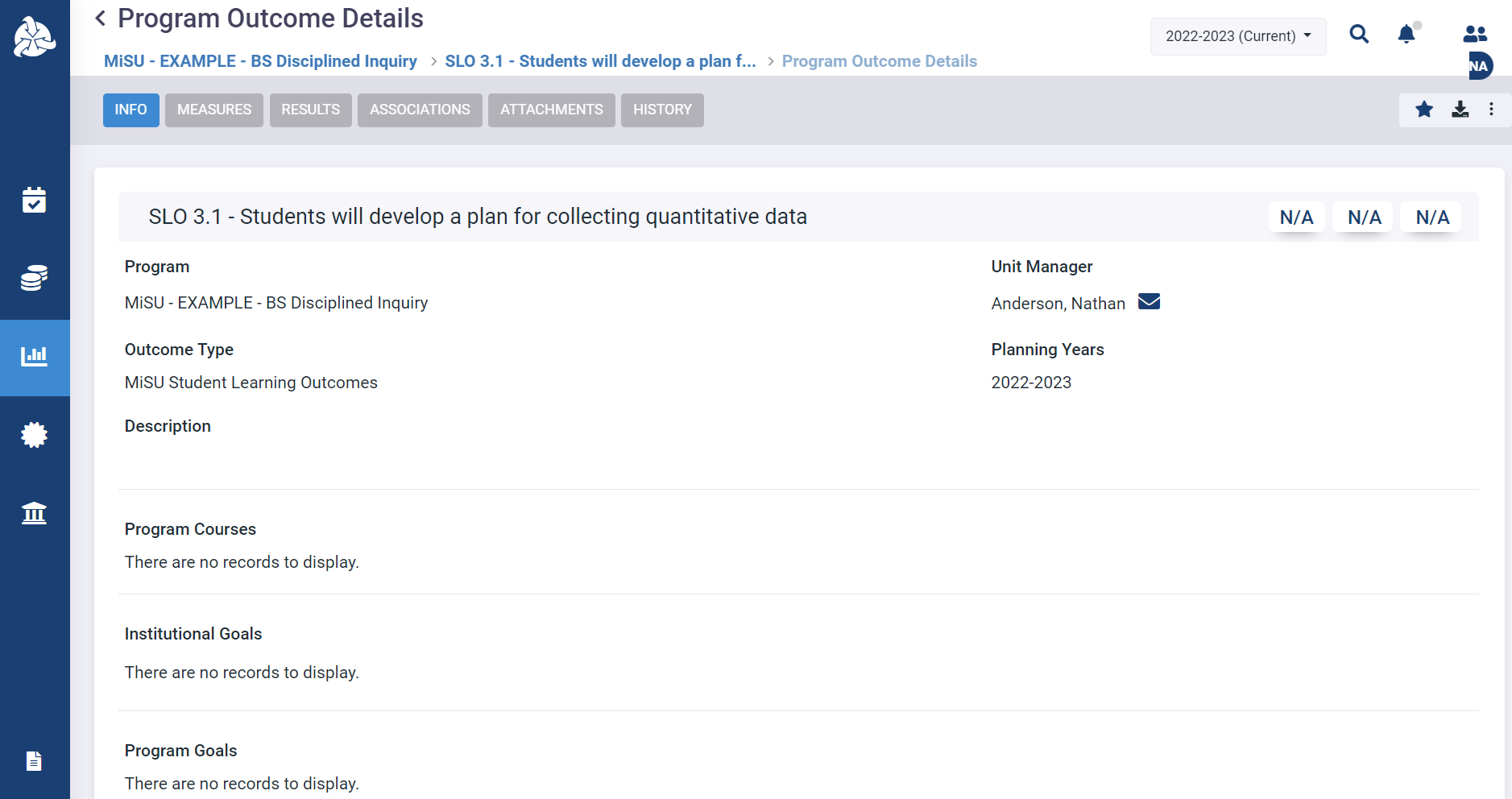 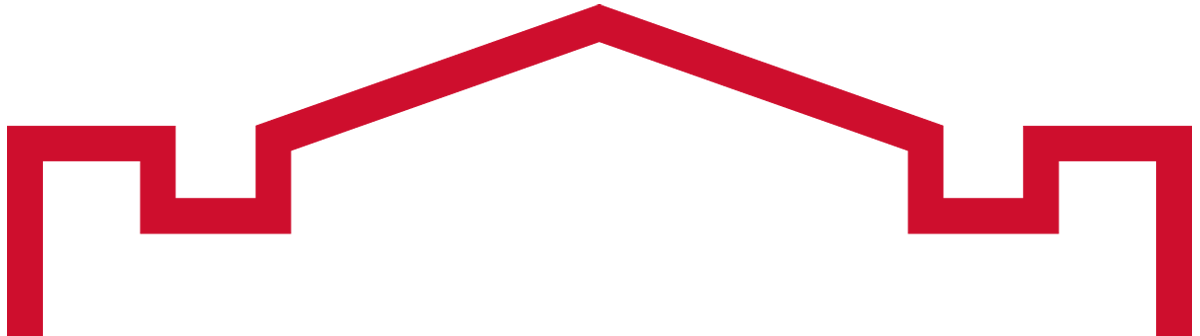 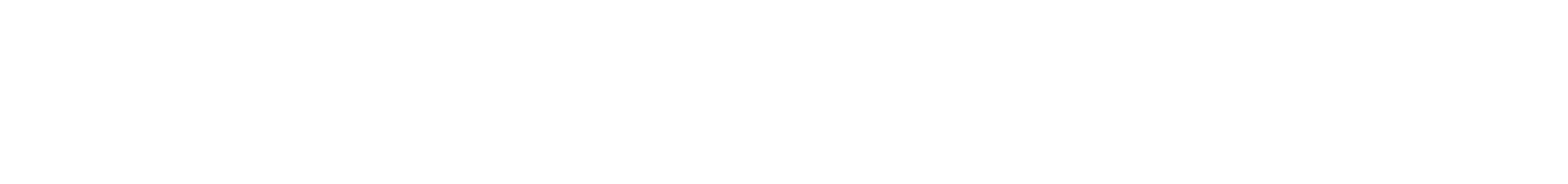 Identify program courses
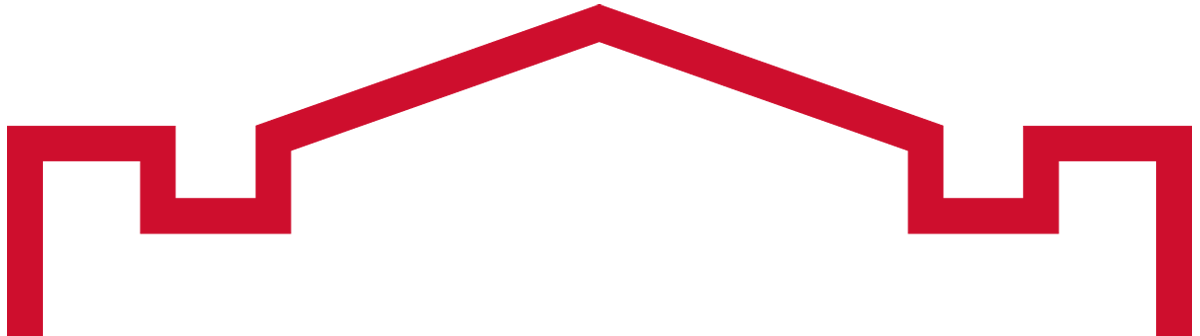 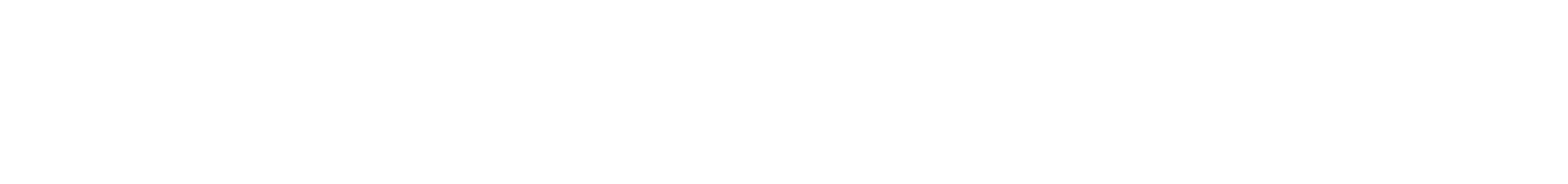 Click the plus (+) icon next to Program Courses to open the Program Courses pane
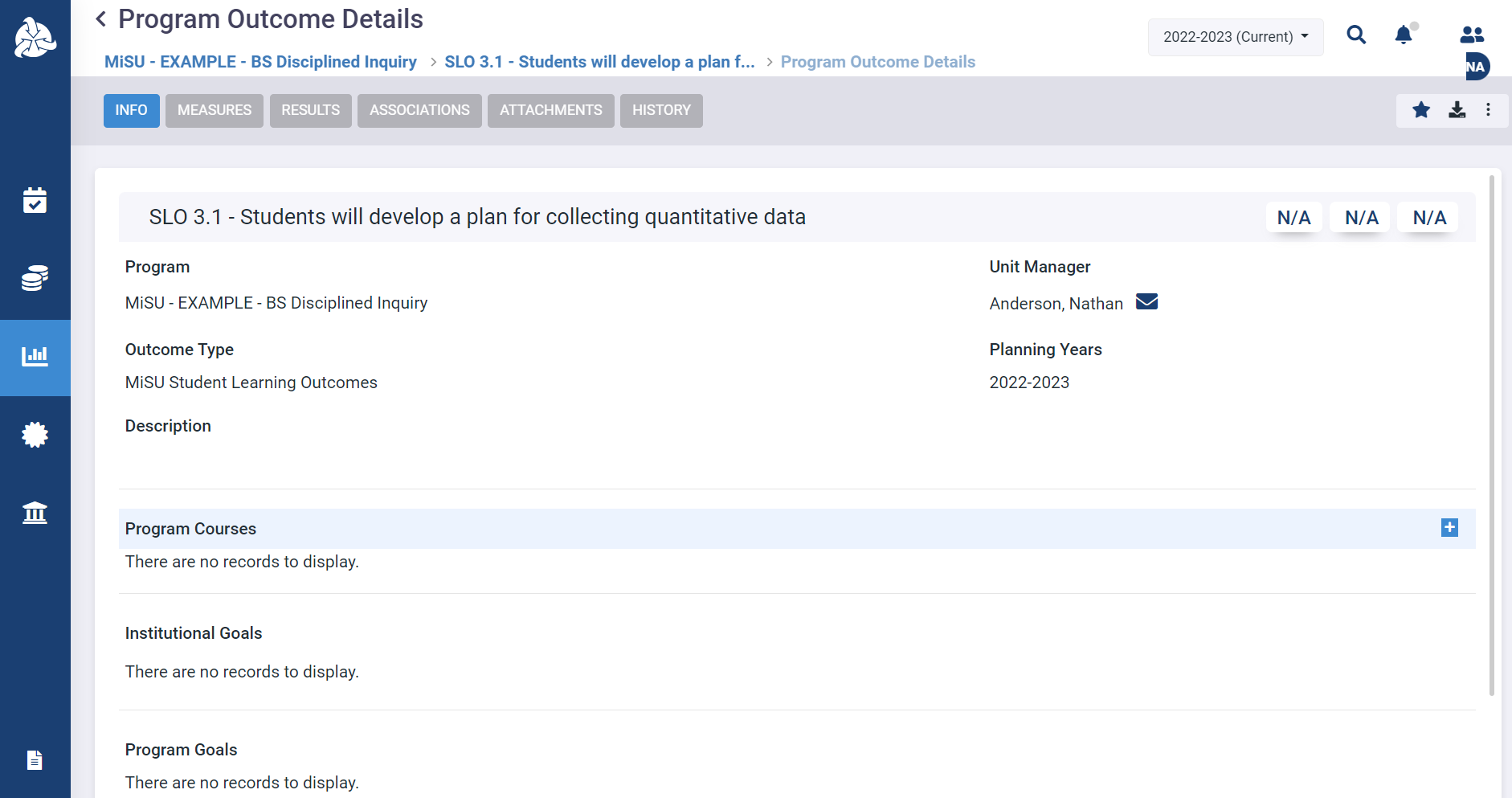 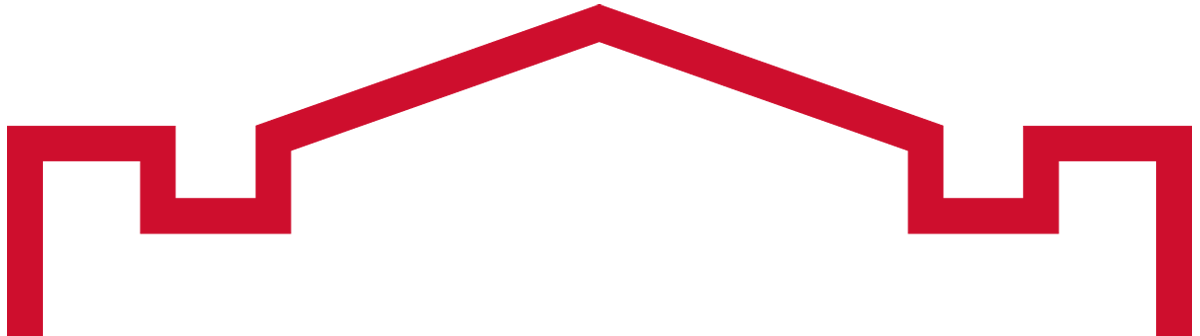 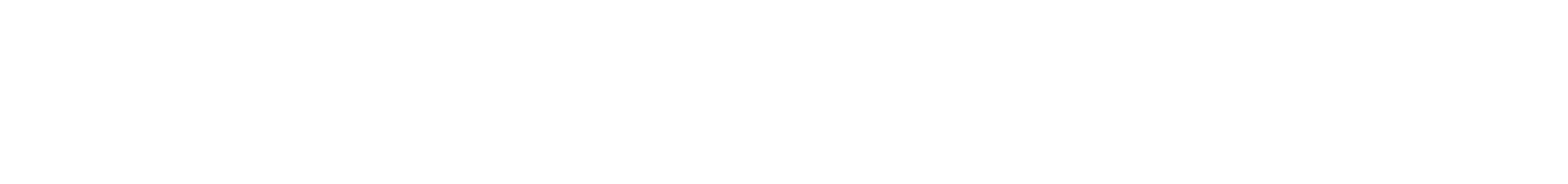 Select all courses in the program where the outcome is assessed or otherwise covered. A course will be available to select in this pane if it is selected as a course at the program level.
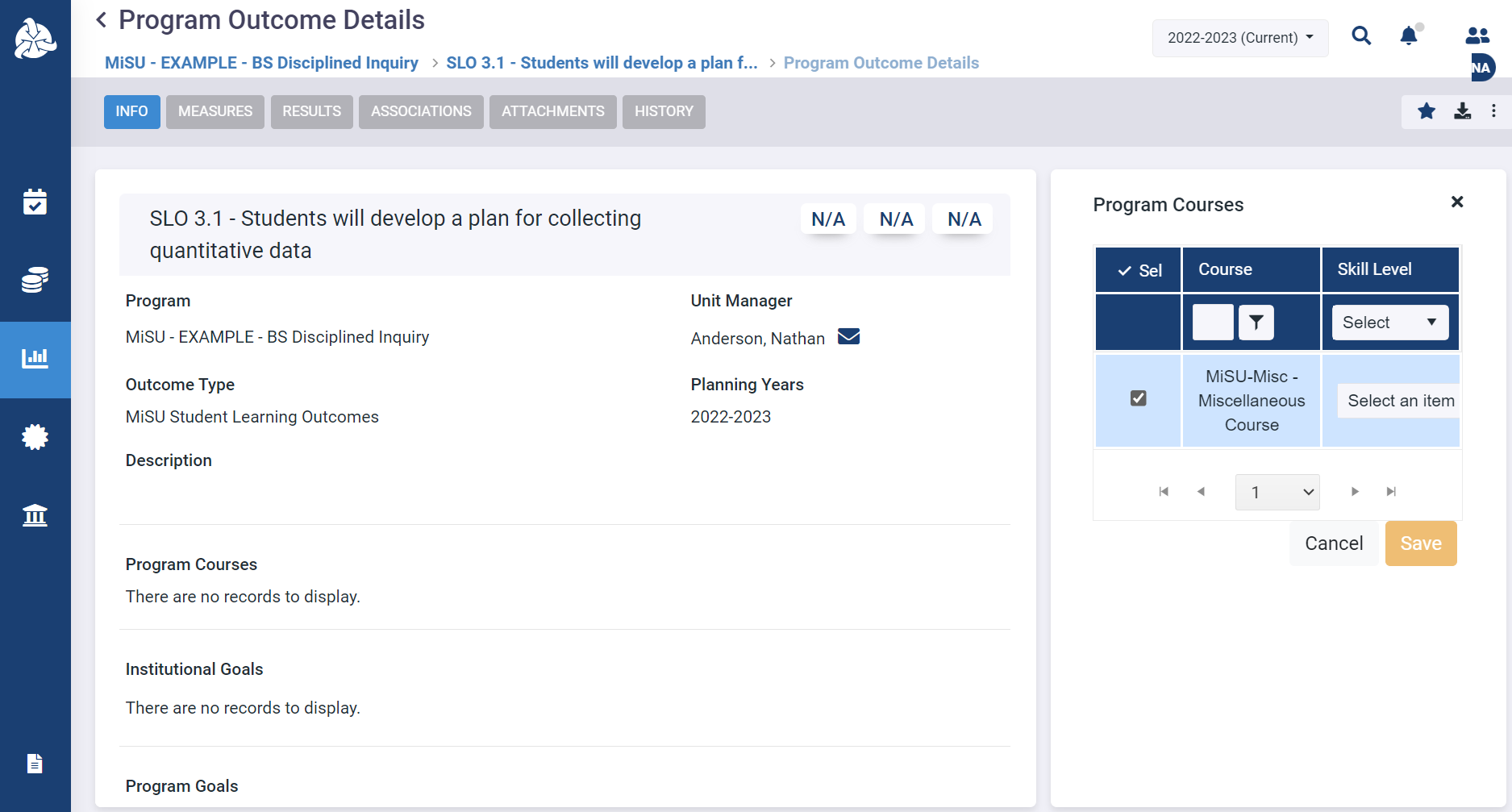 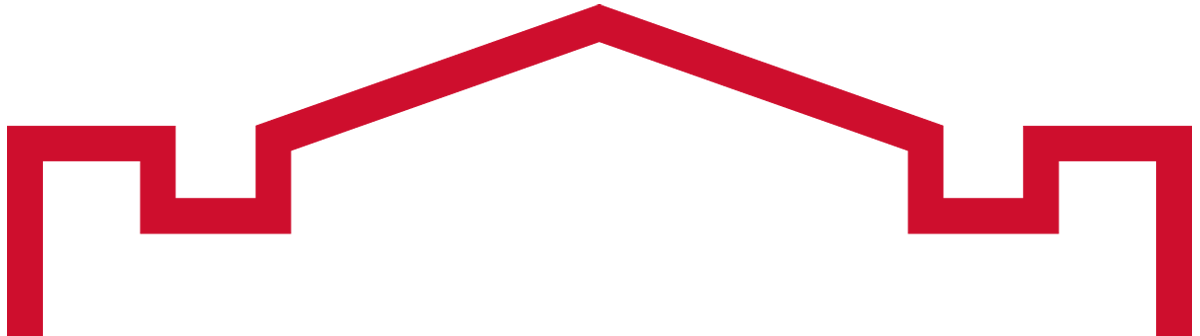 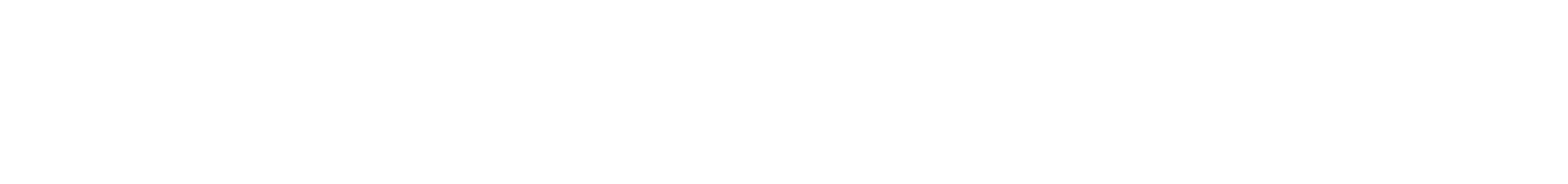 Select the Skill Level of the outcome for each course from its dropdown menu
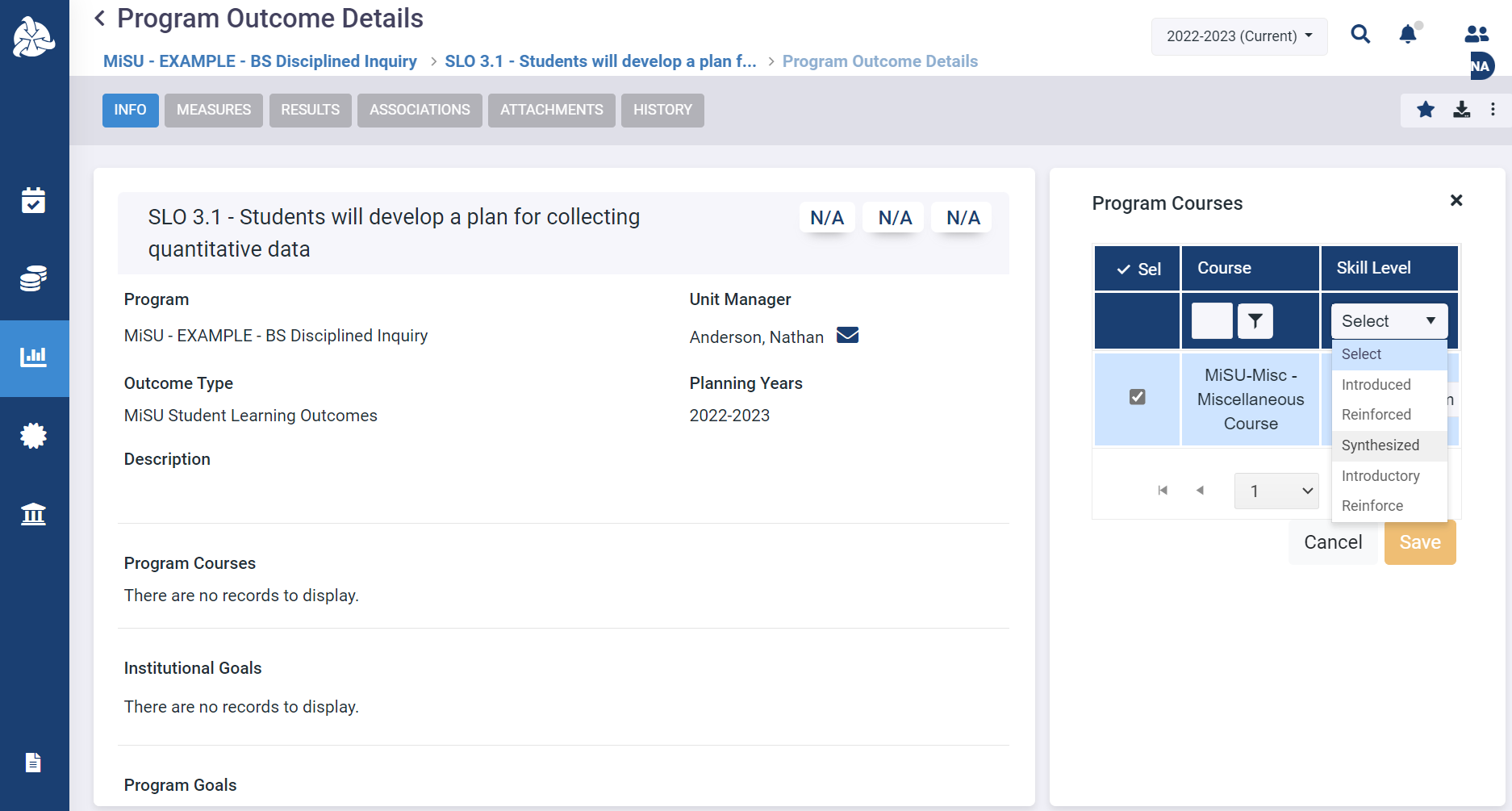 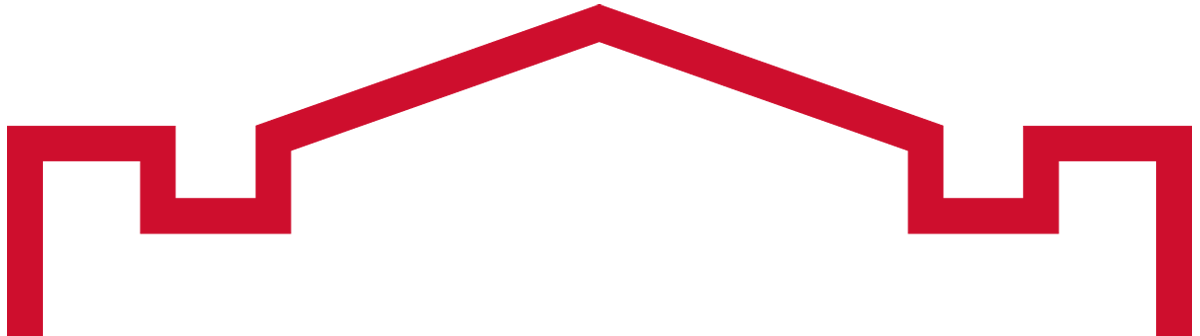 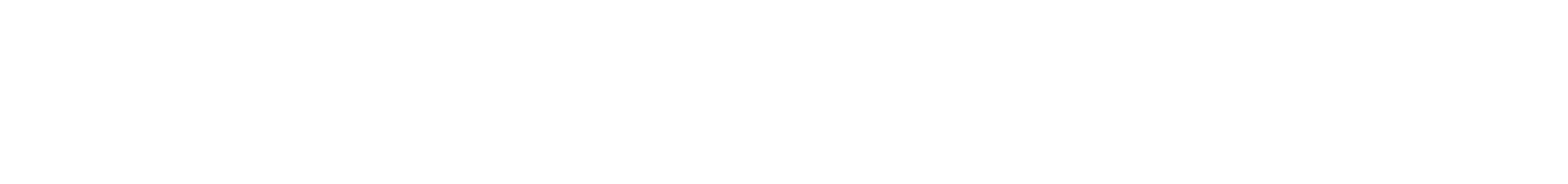 Click Save
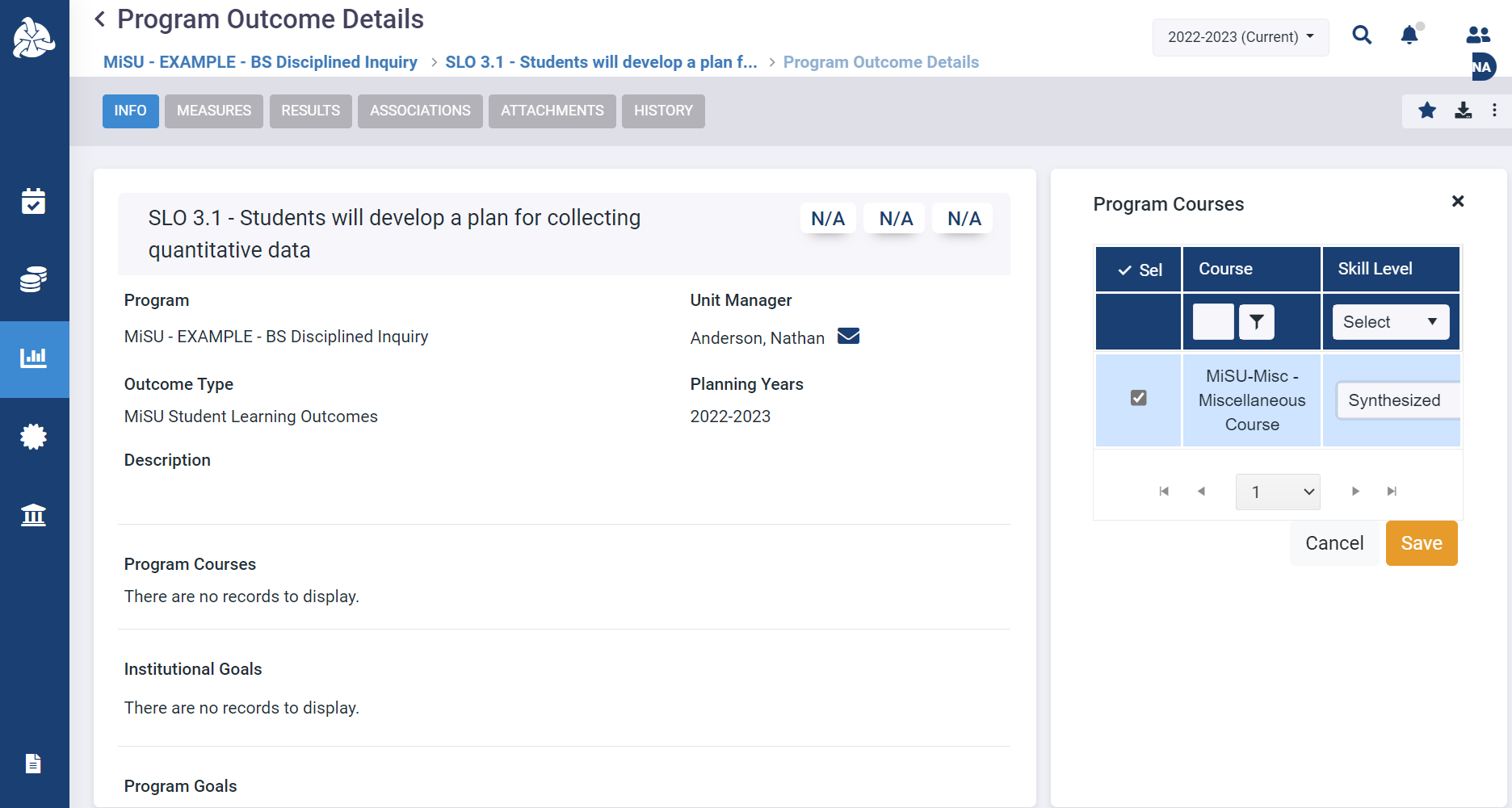 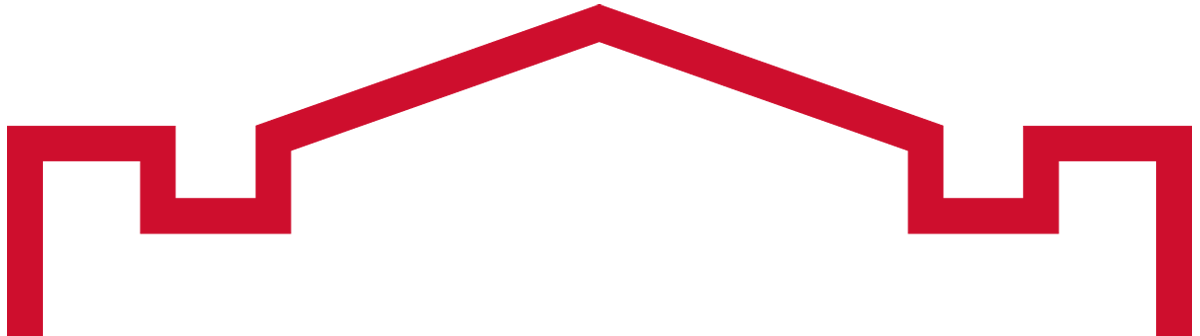 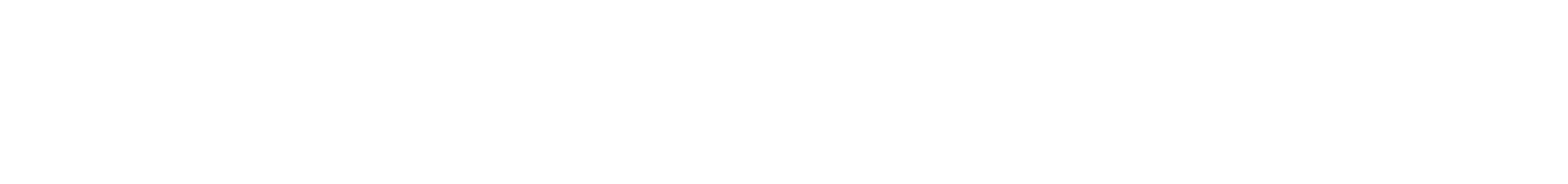 The selected courses and corresponding skill levels appear in the Program Courses section
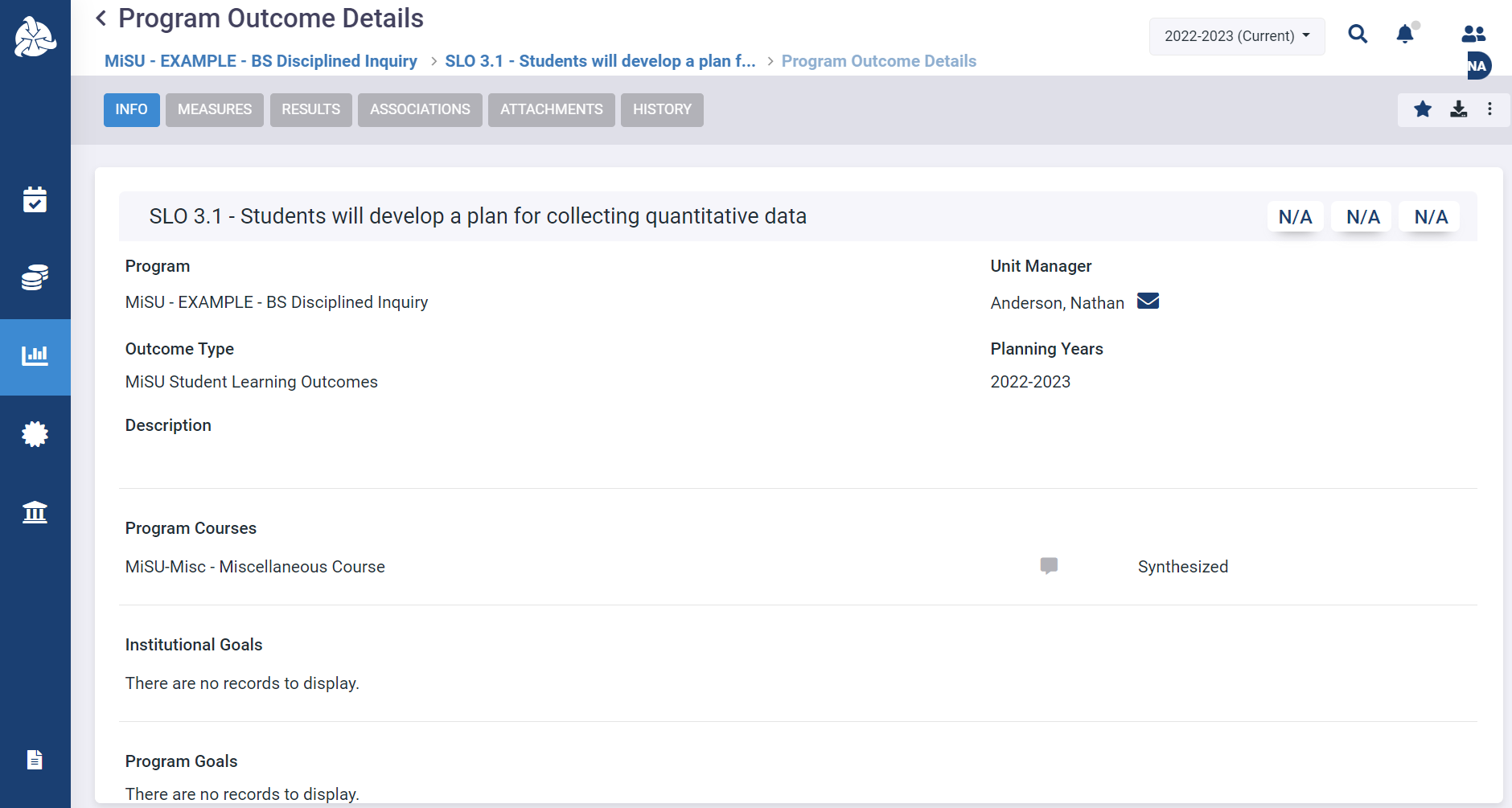 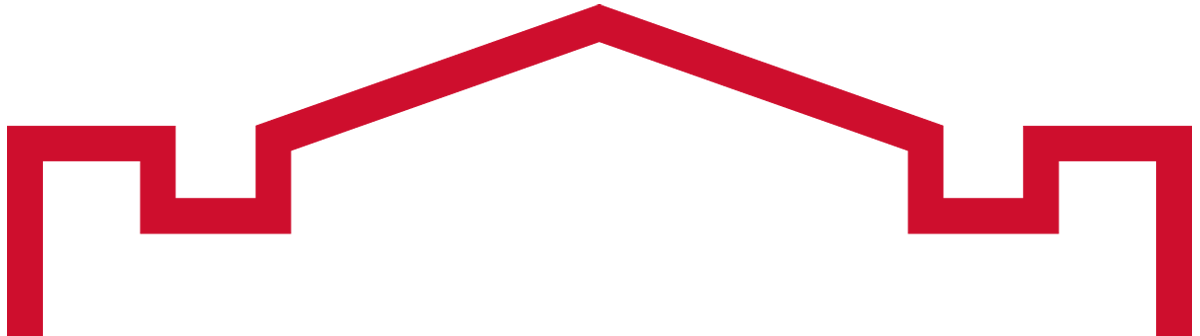 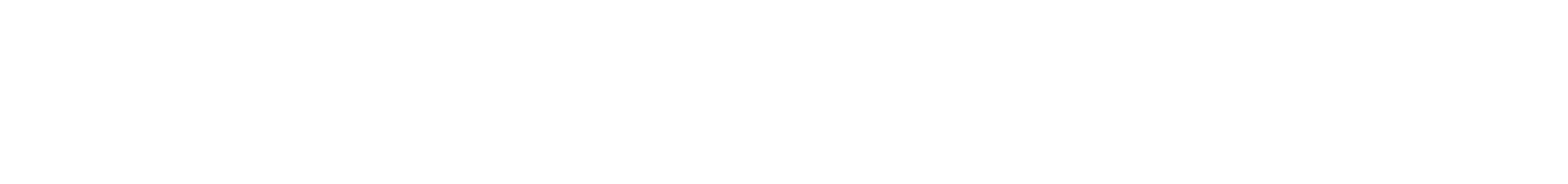 Identify associated program goals
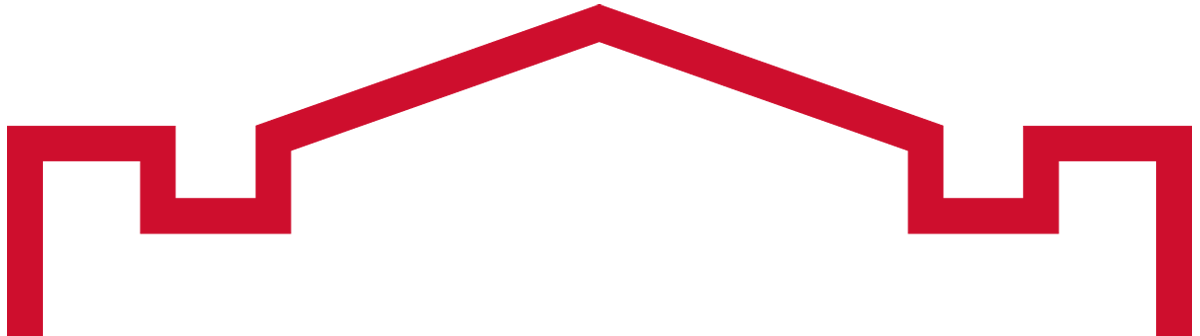 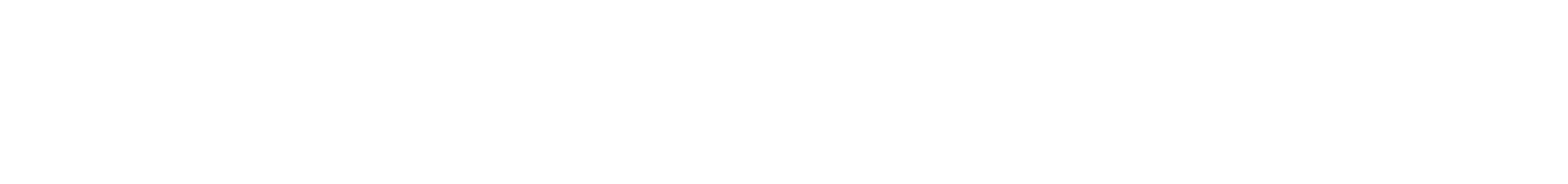 Click the plus (+) icon next to Program Goals to open the Program Goals pane
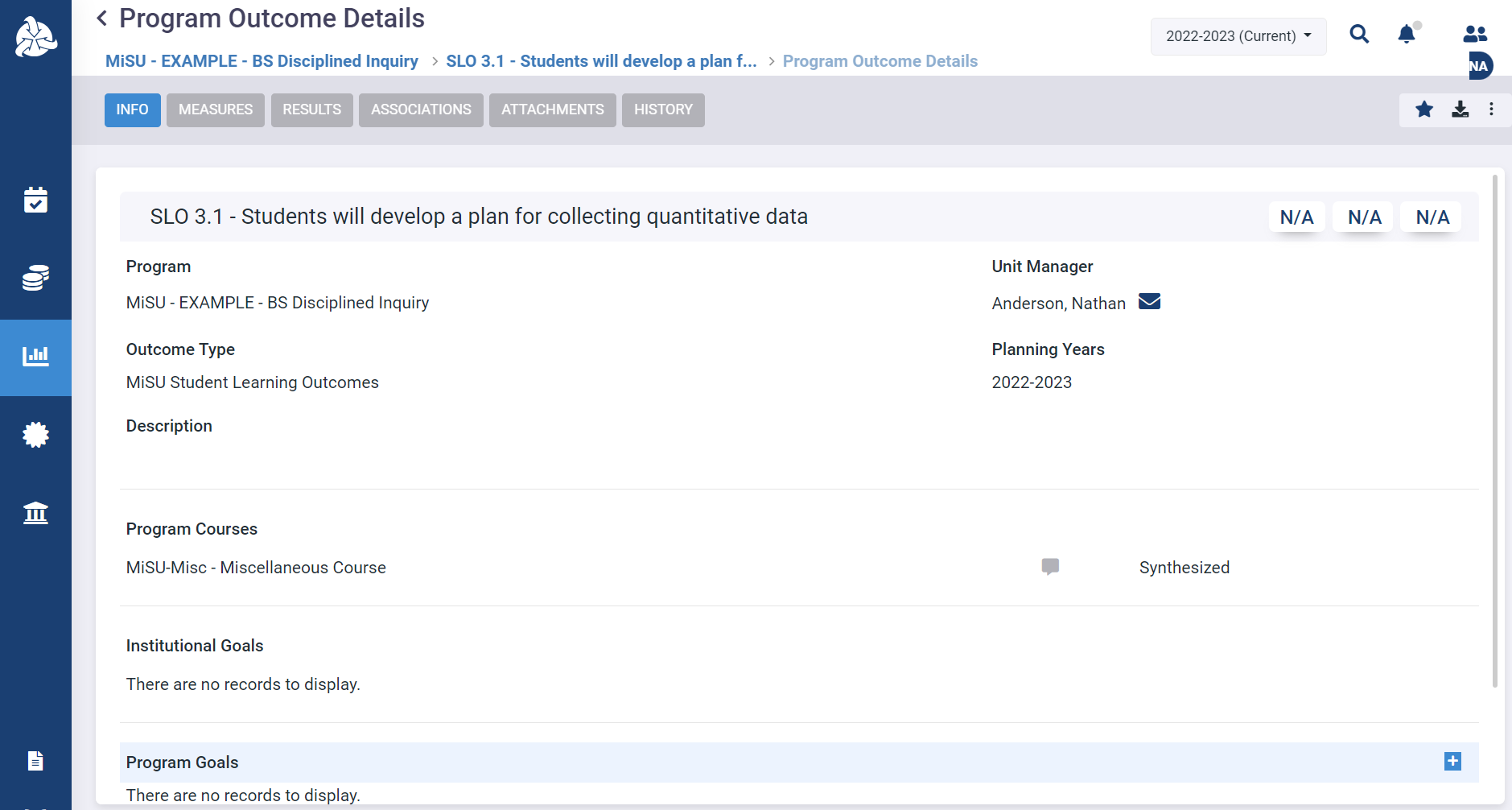 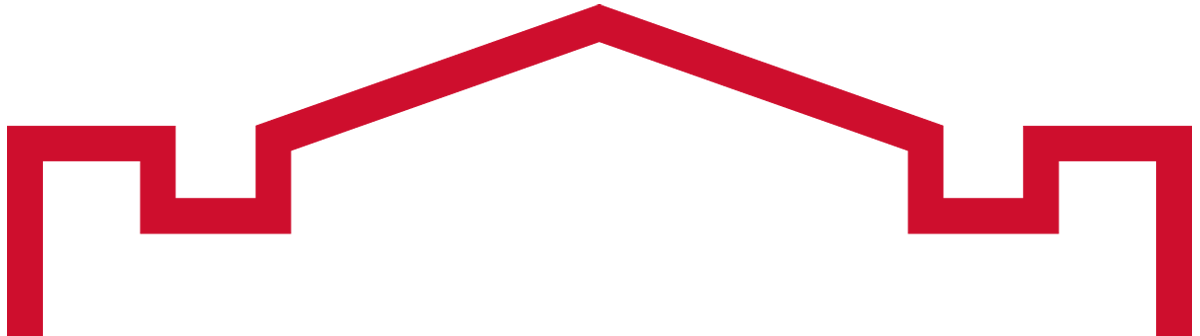 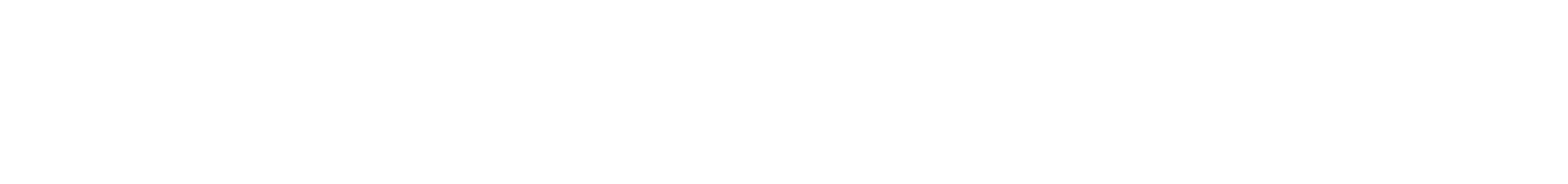 Select the Program Goal(s) that the outcome represents
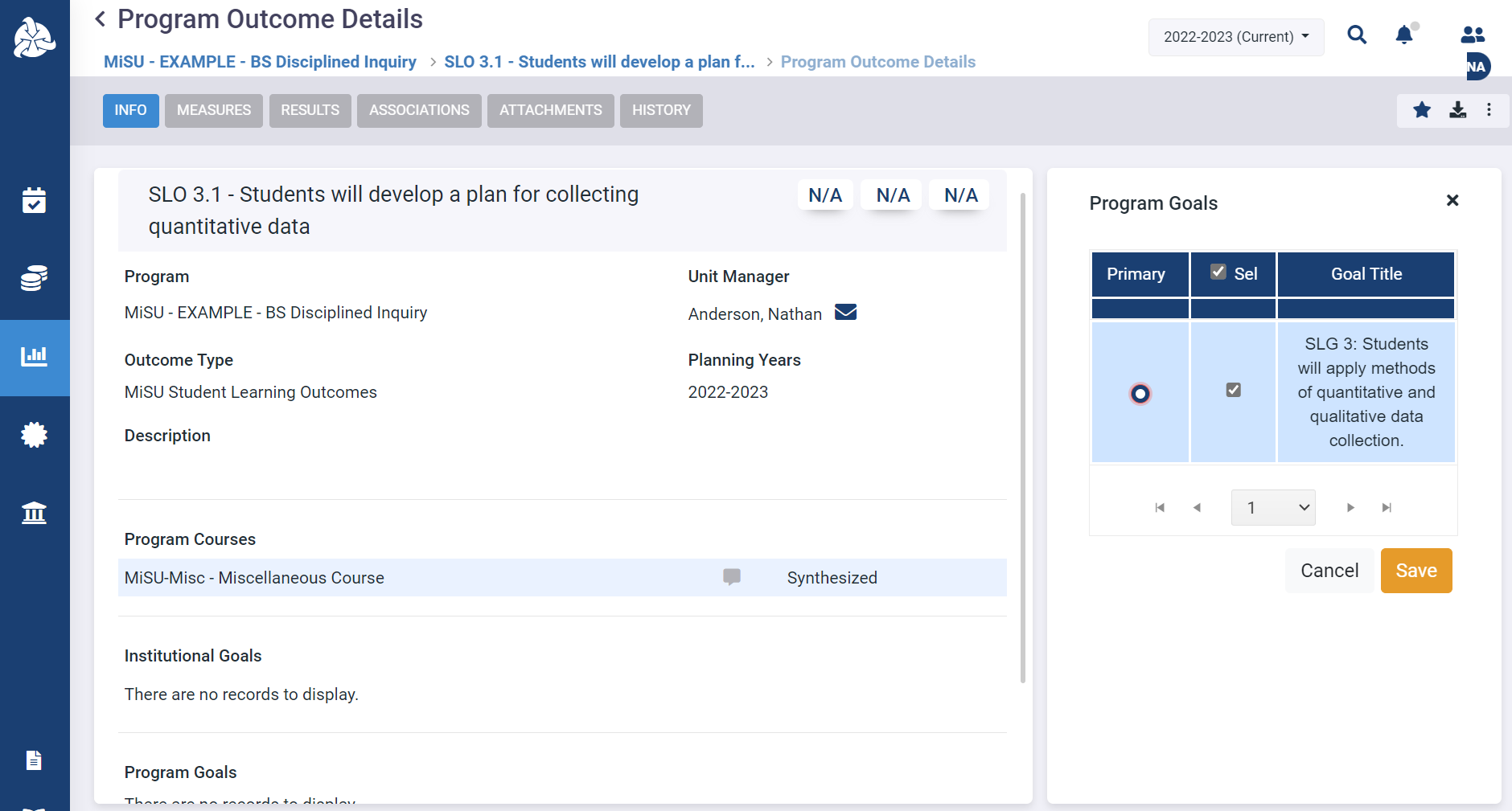 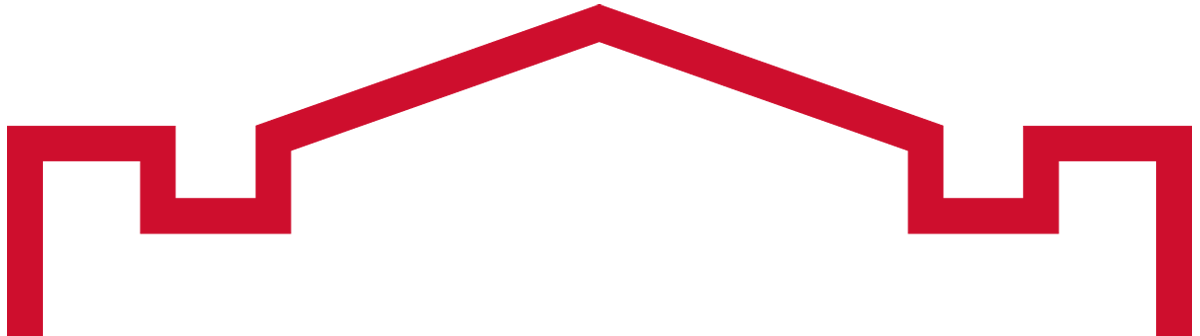 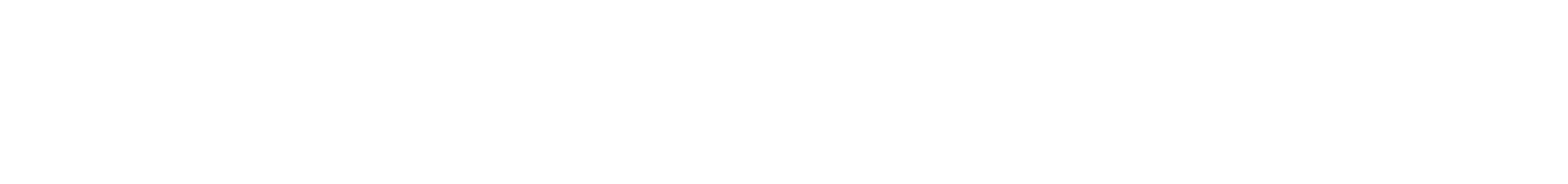 Click Save
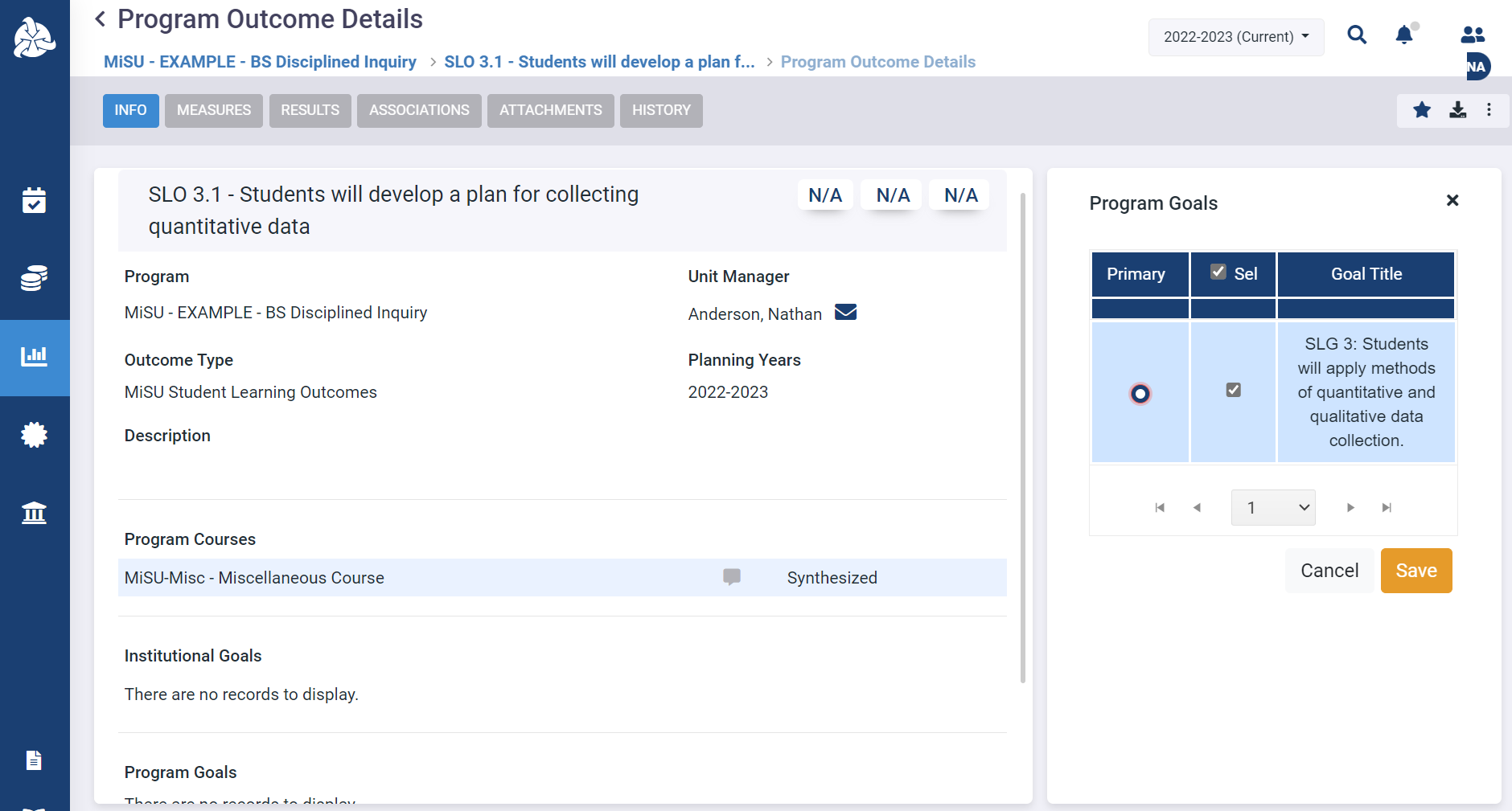 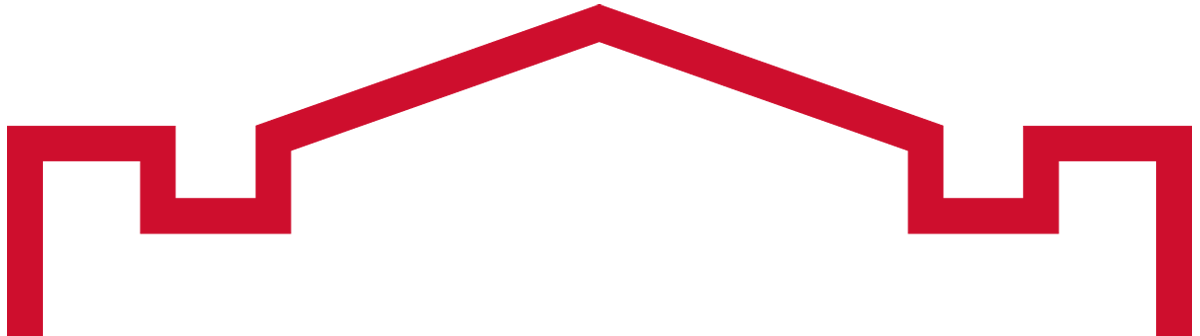 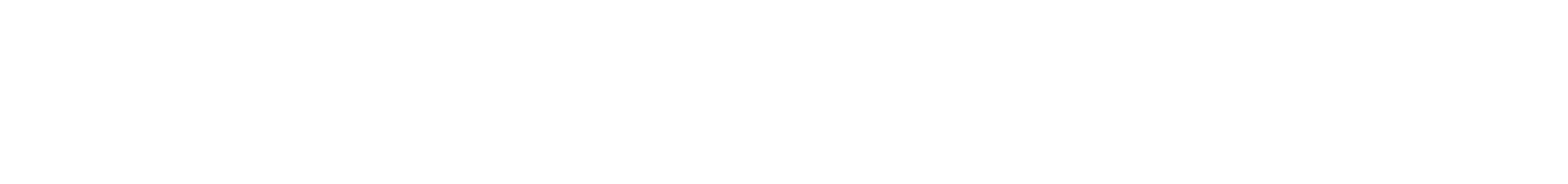 The selected goal(s) appear in the Program Goals section
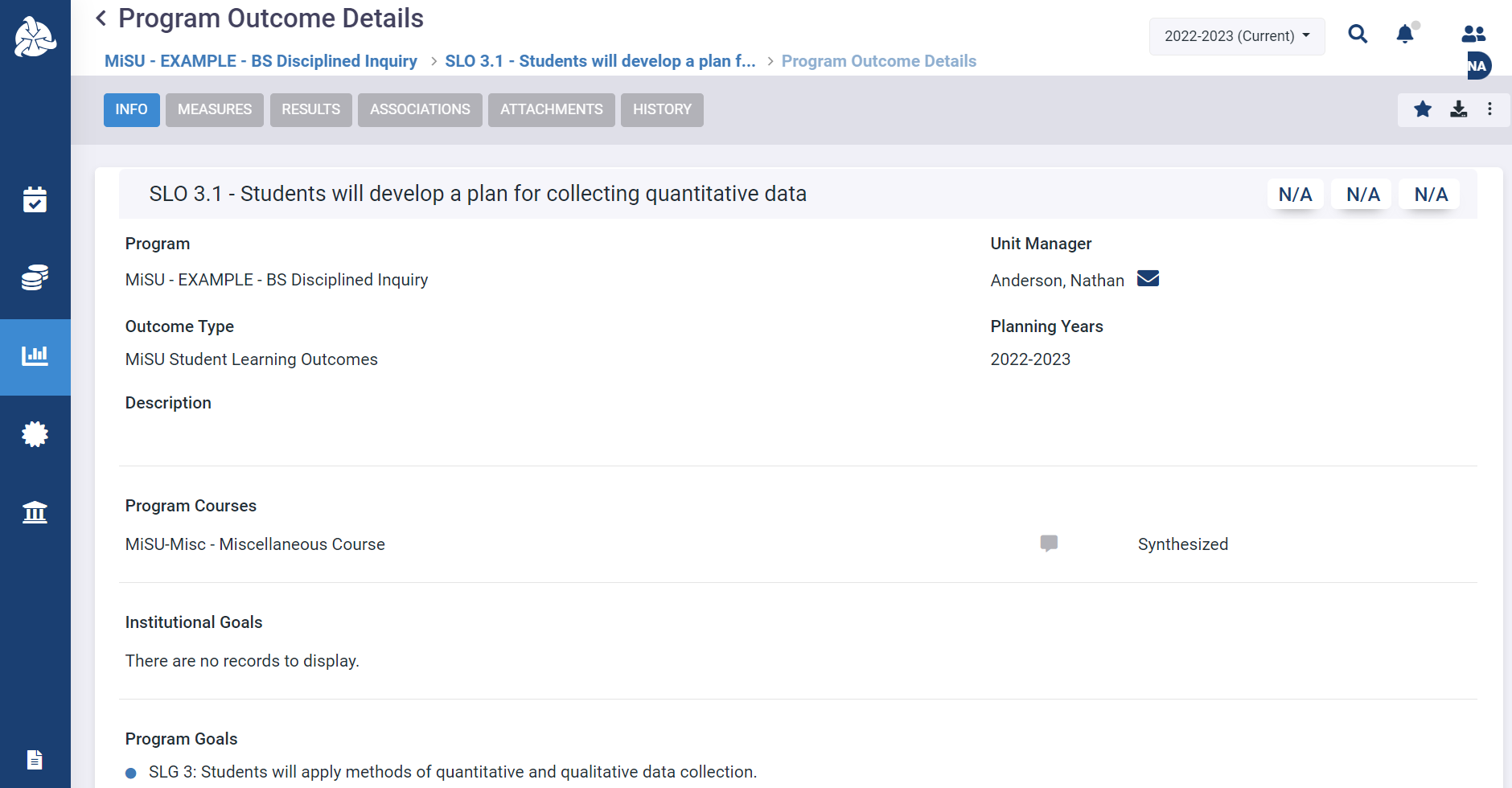 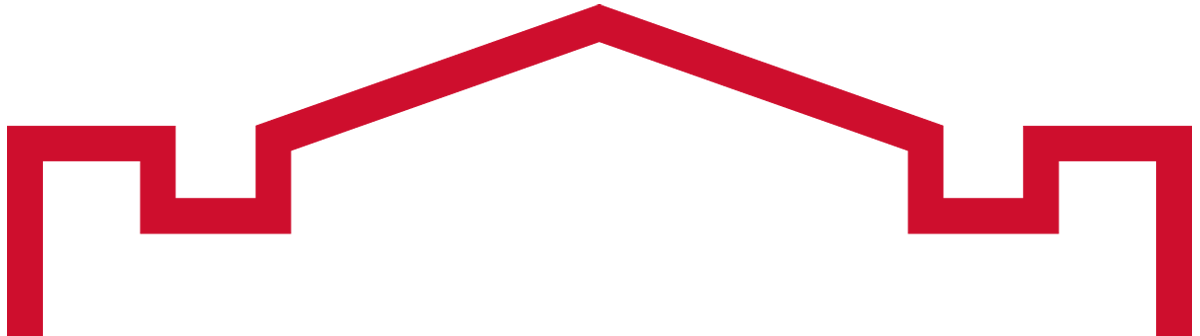 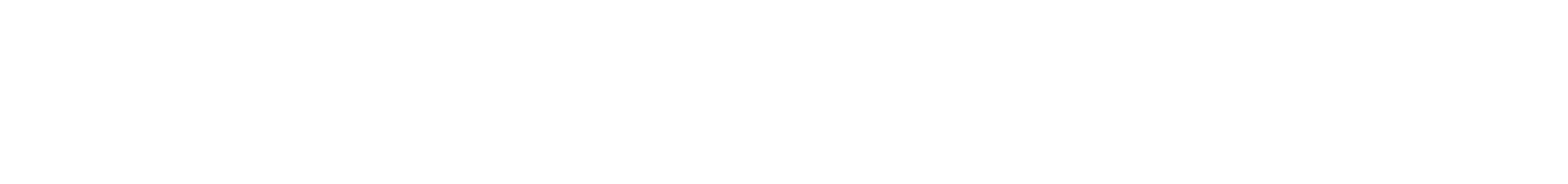 Enter a Measure
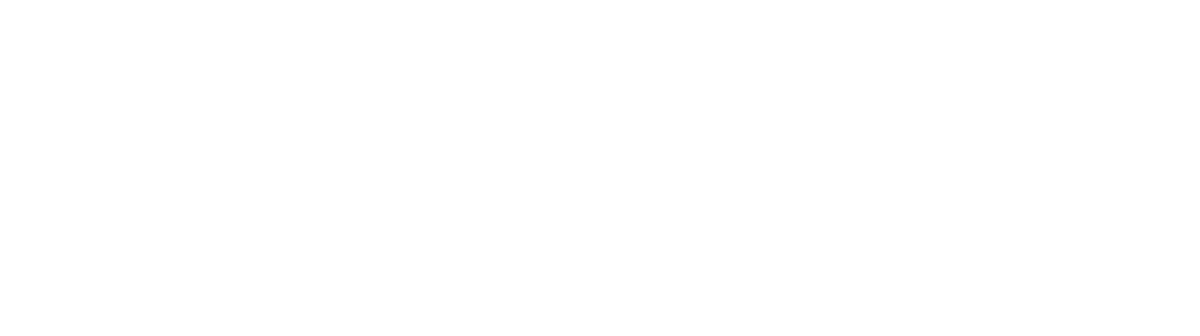 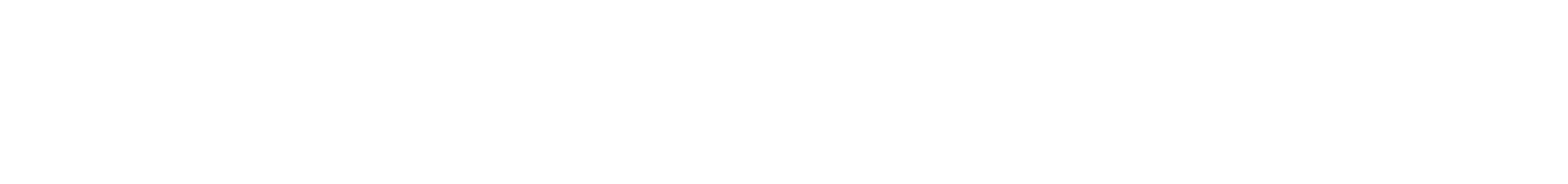 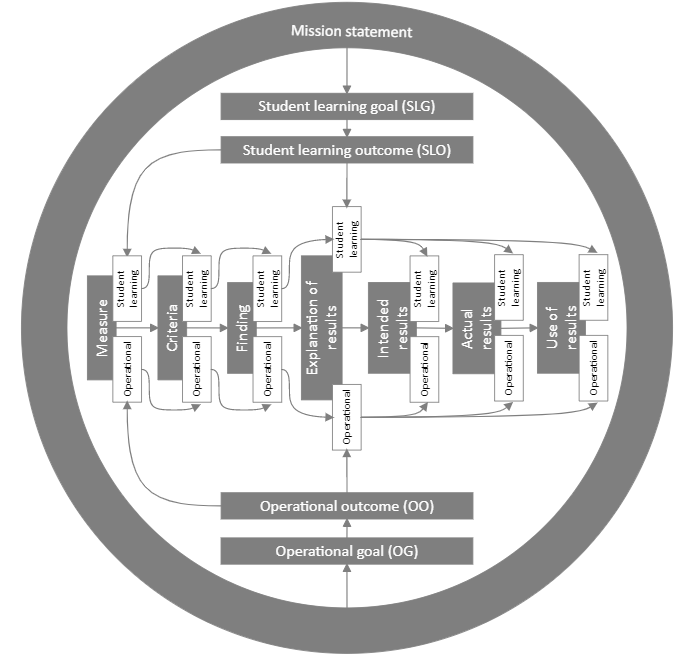 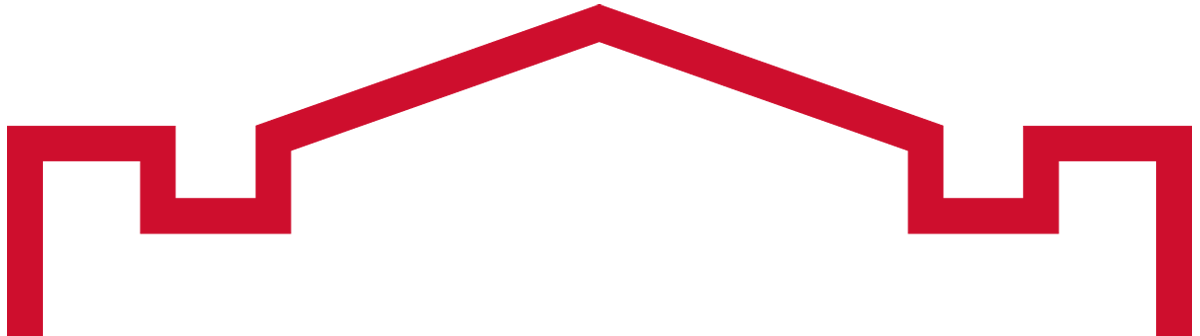 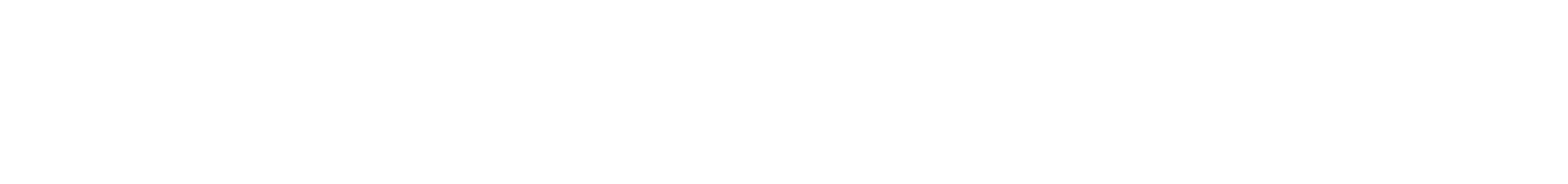 Click the Assessment icon in the left sidebar
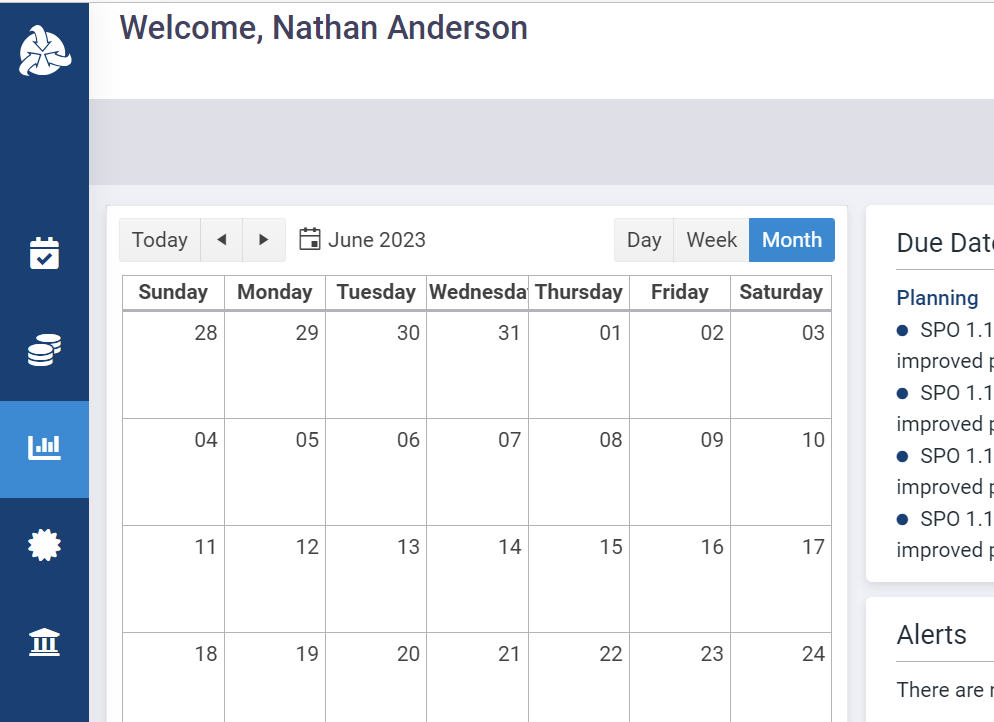 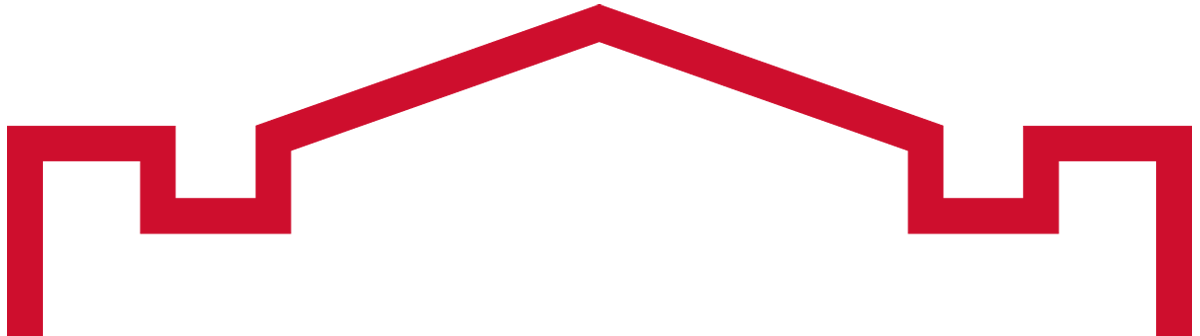 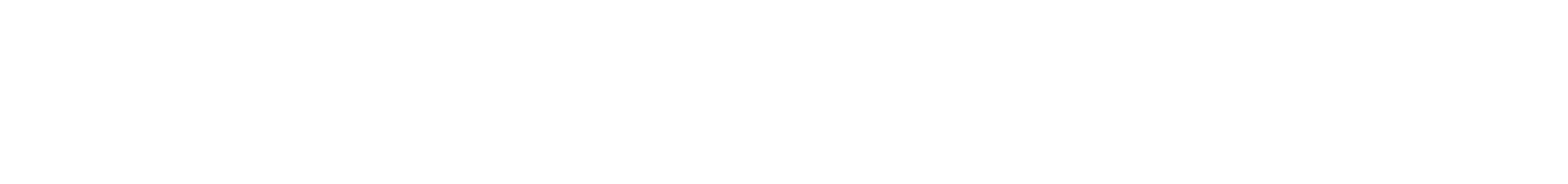 Click the desired program name in the expanded sidebar
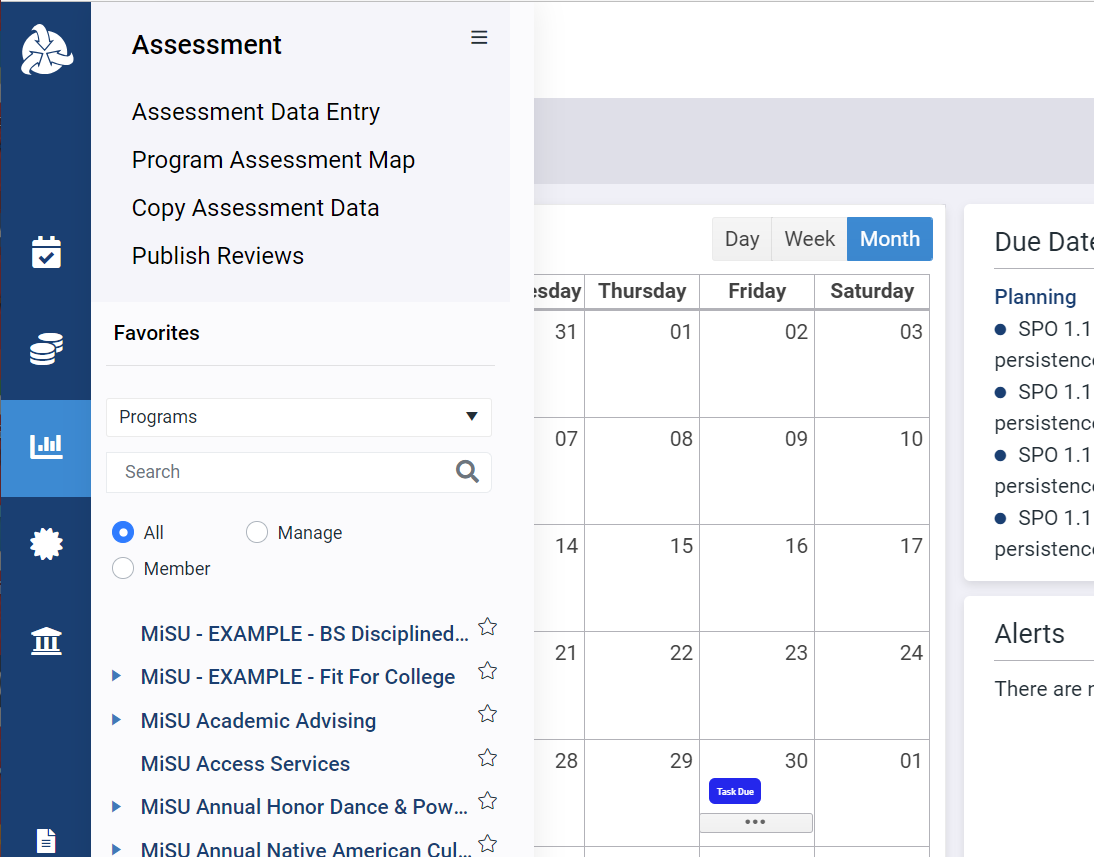 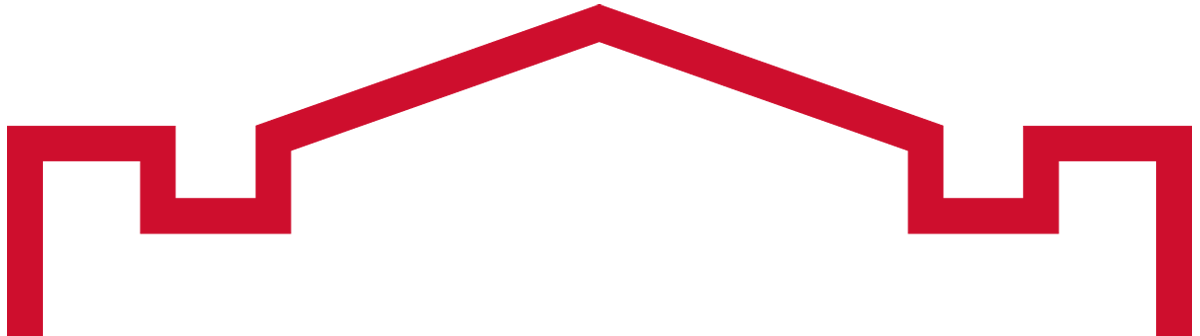 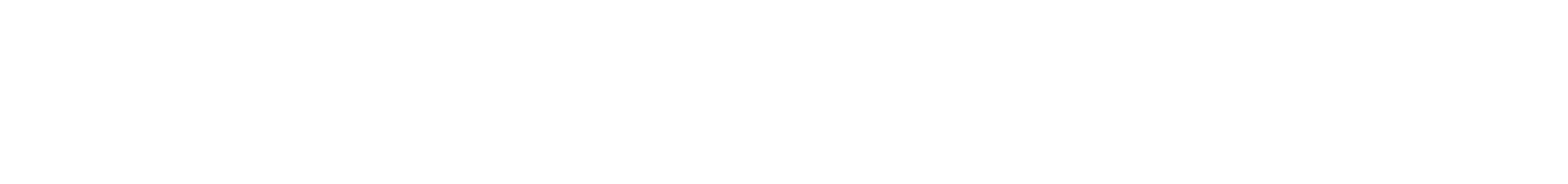 Select the desired year from the planning year dropdown menu in the upper right corner
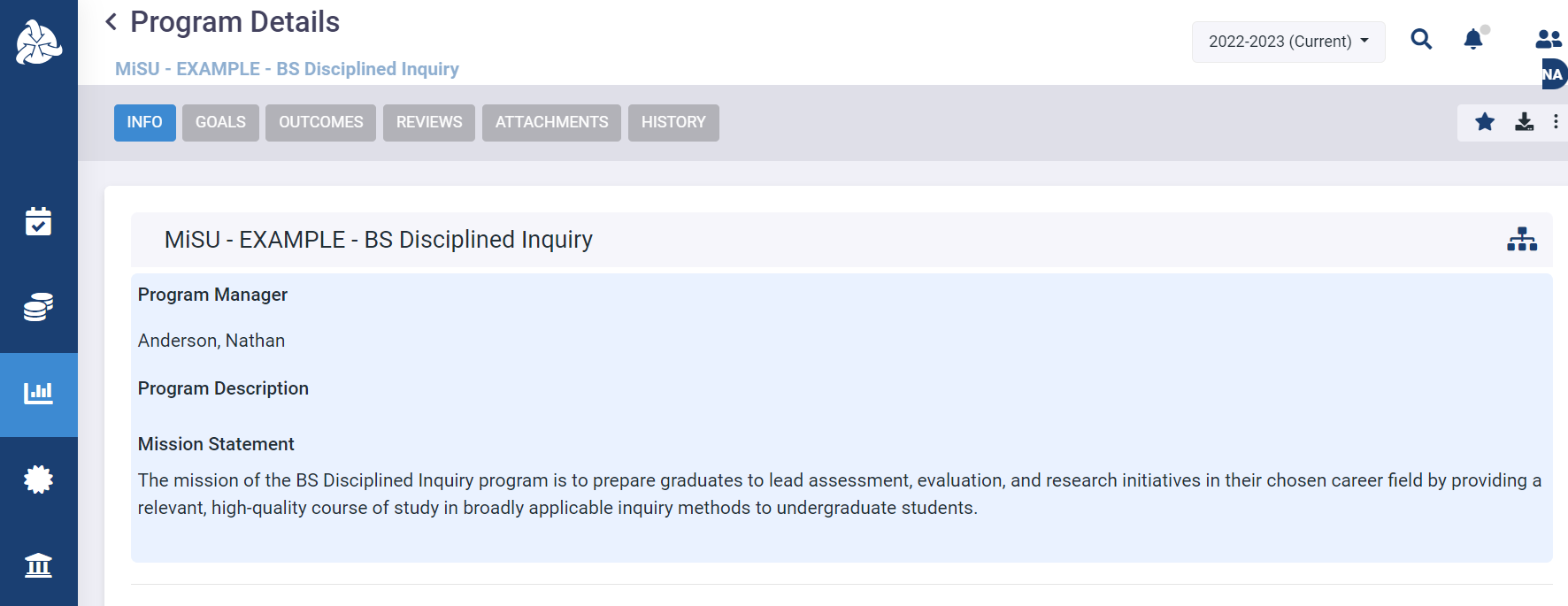 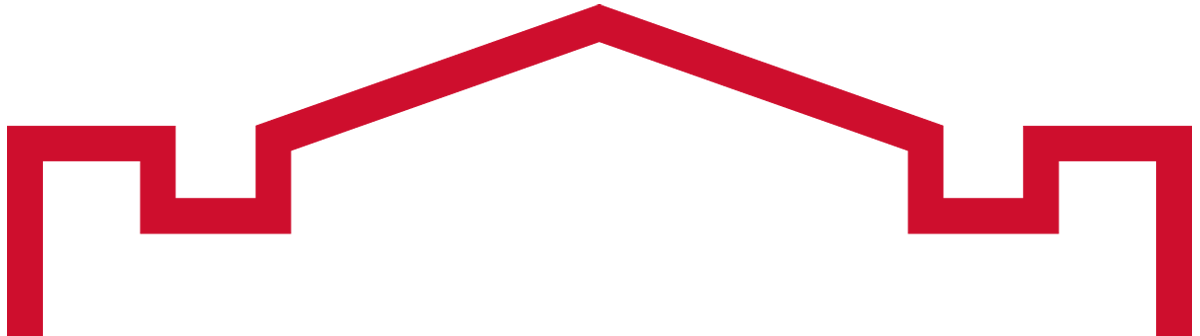 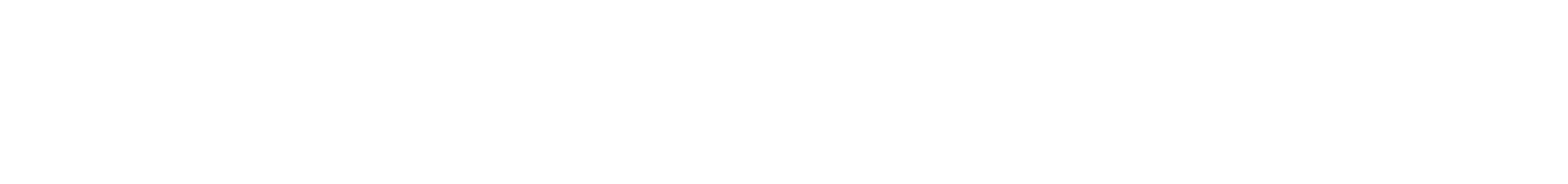 Click the Outcomes tab
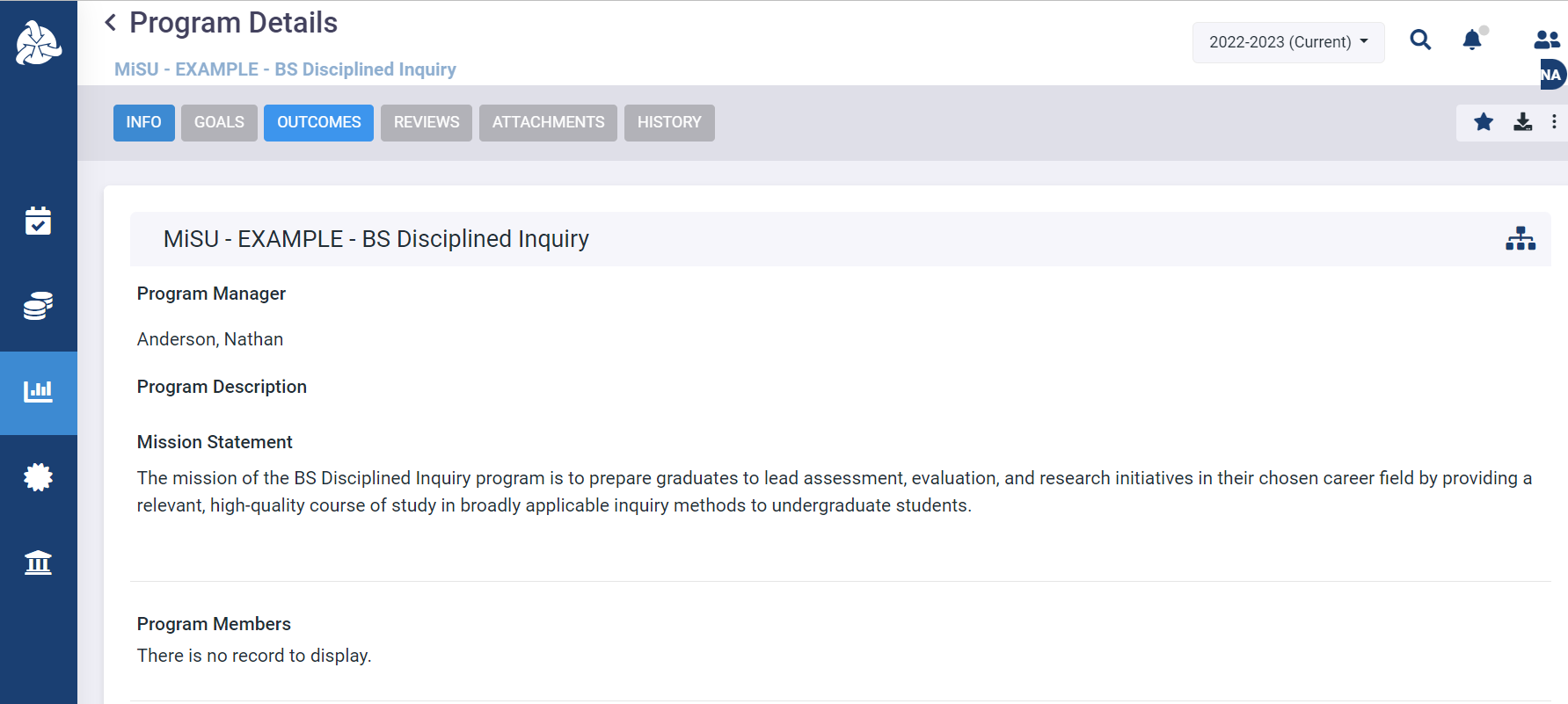 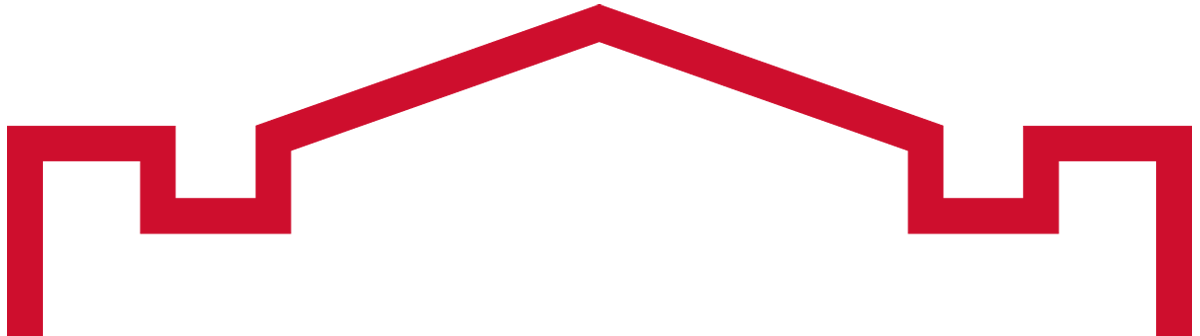 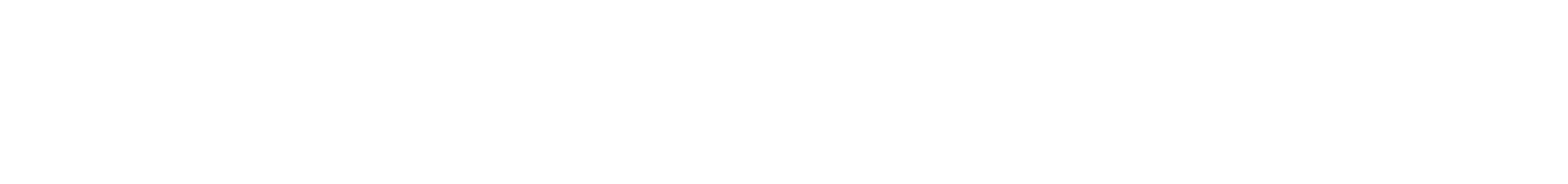 Hover over the MiSU Student Learning Outcomes outcome type. Click the blue arrow that appears on the right to open the Program Outcomes pane.
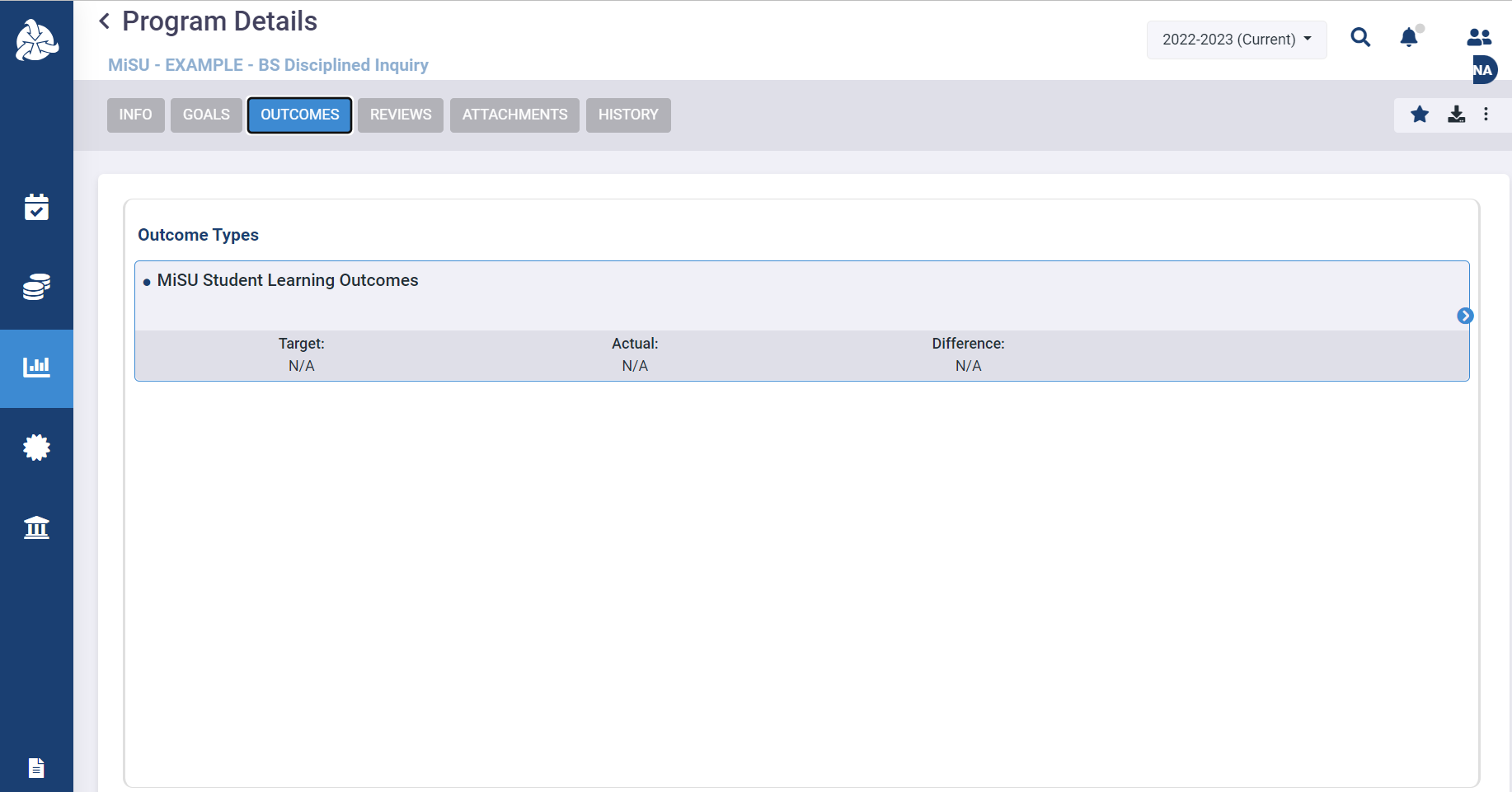 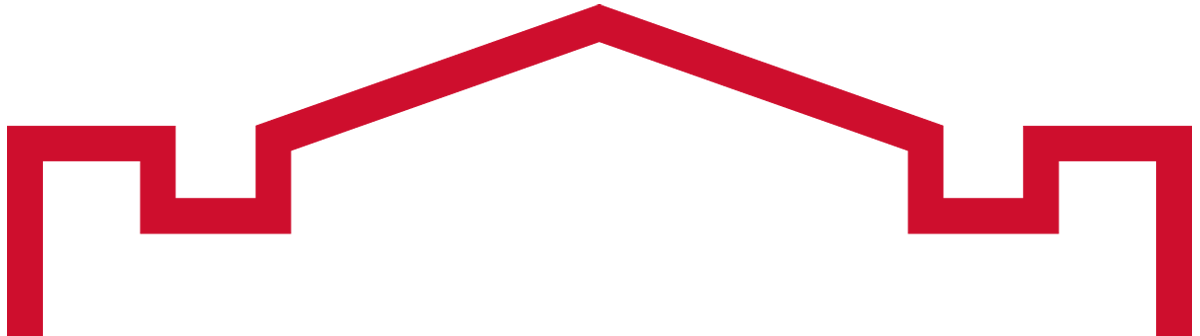 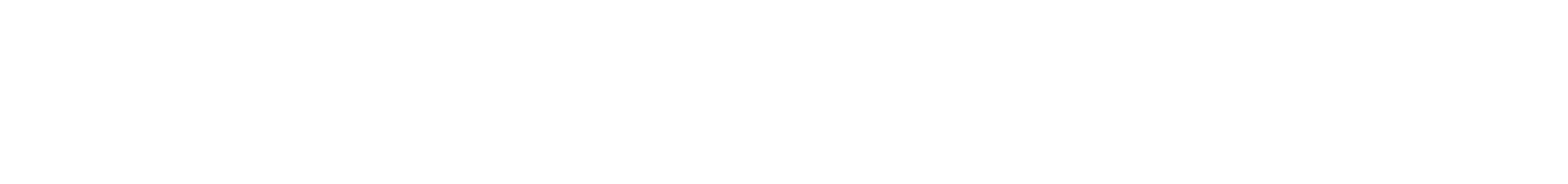 Hover over the desired SLO. Click the blue arrow that appears on the right to open the Measures pane.
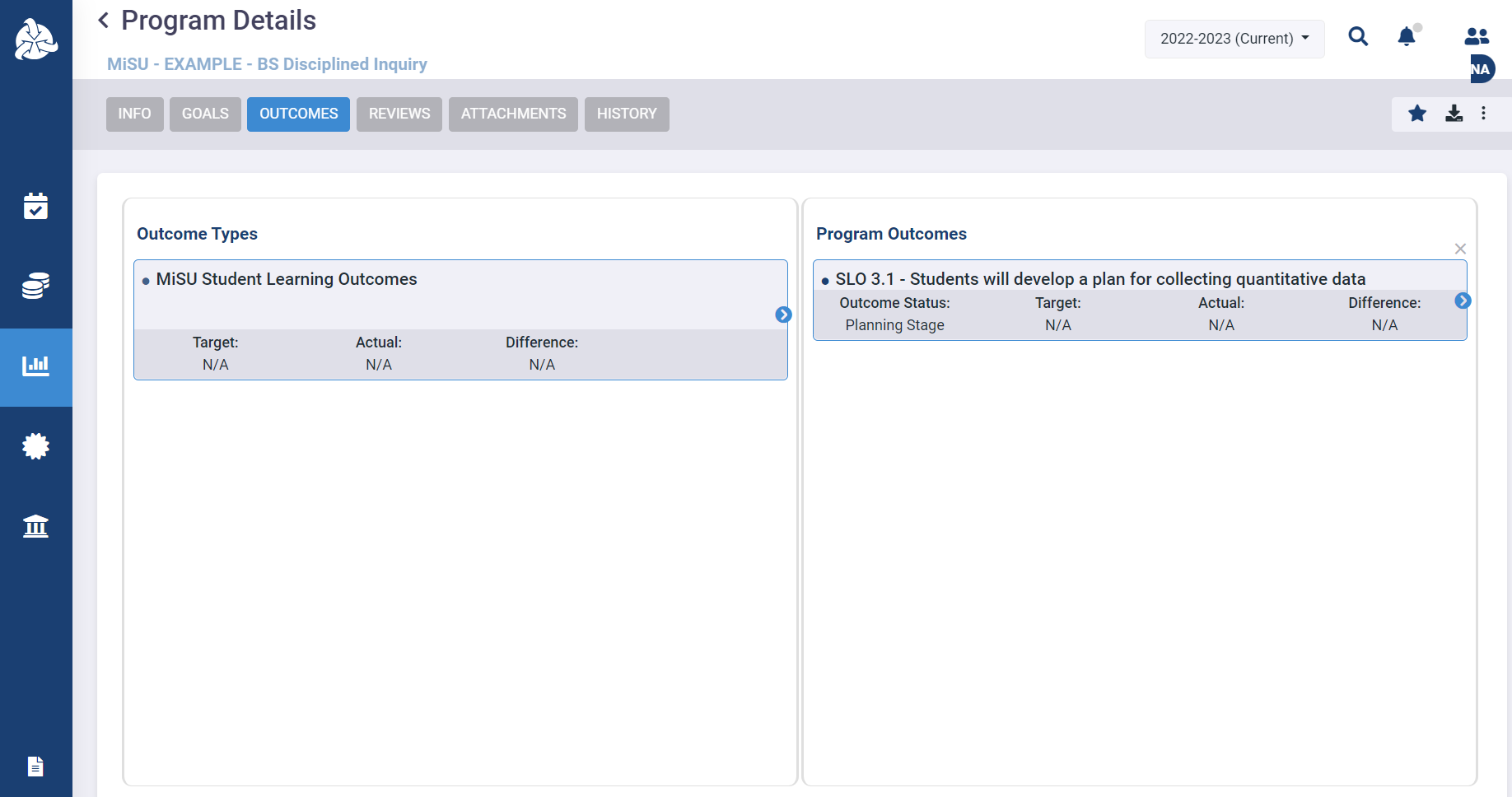 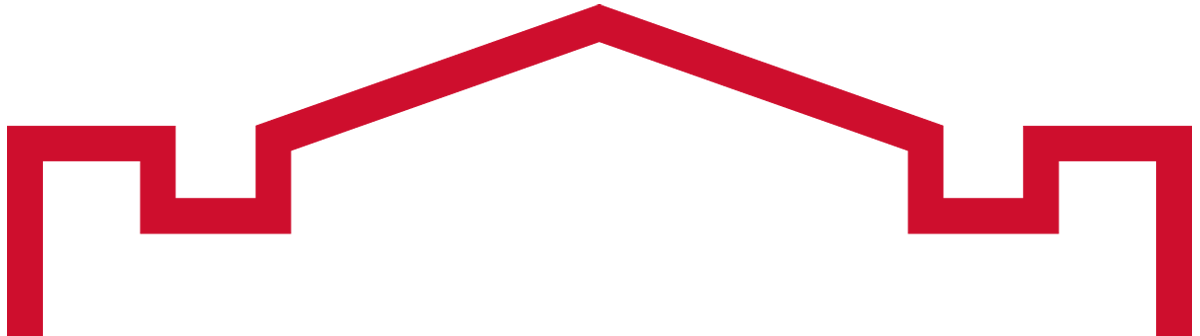 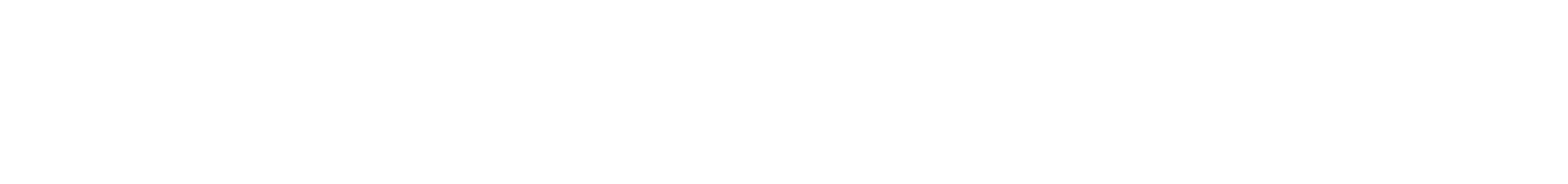 Click the plus (+) icon next to Measures to open the New Measure window
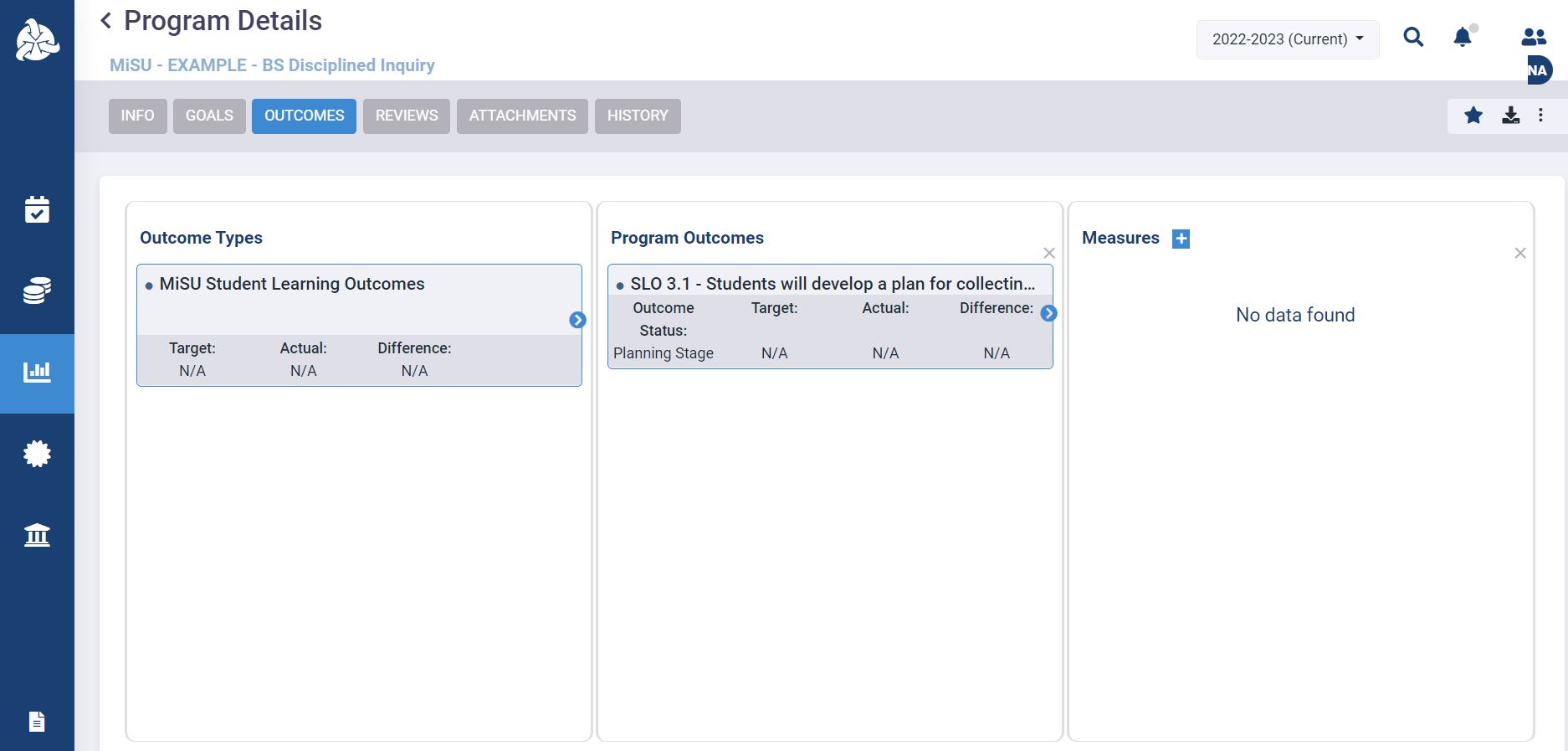 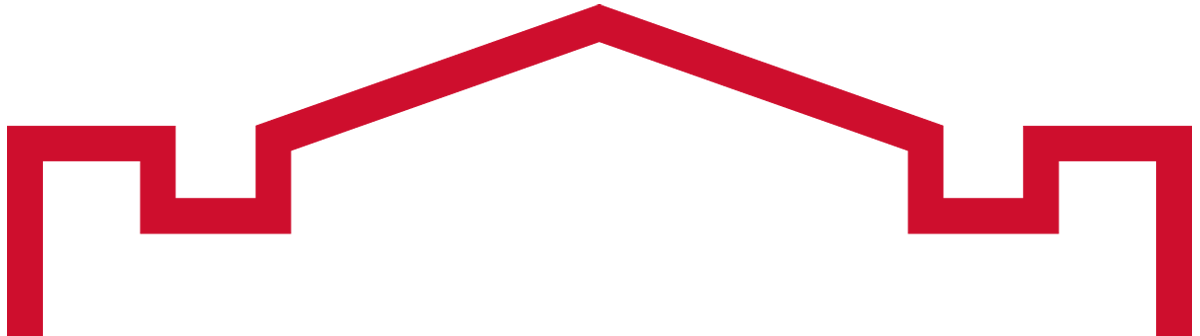 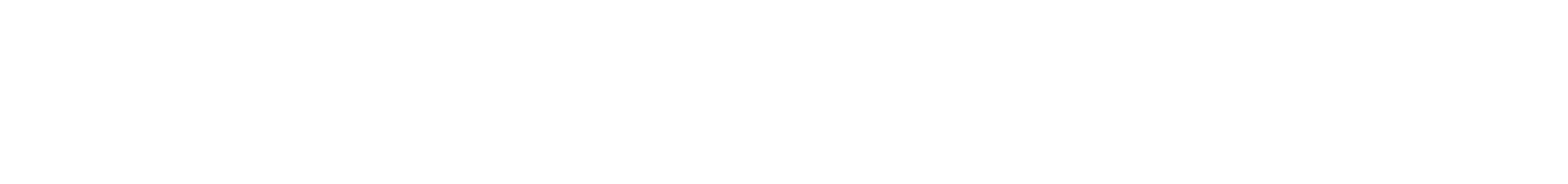 Enter the Measure Number
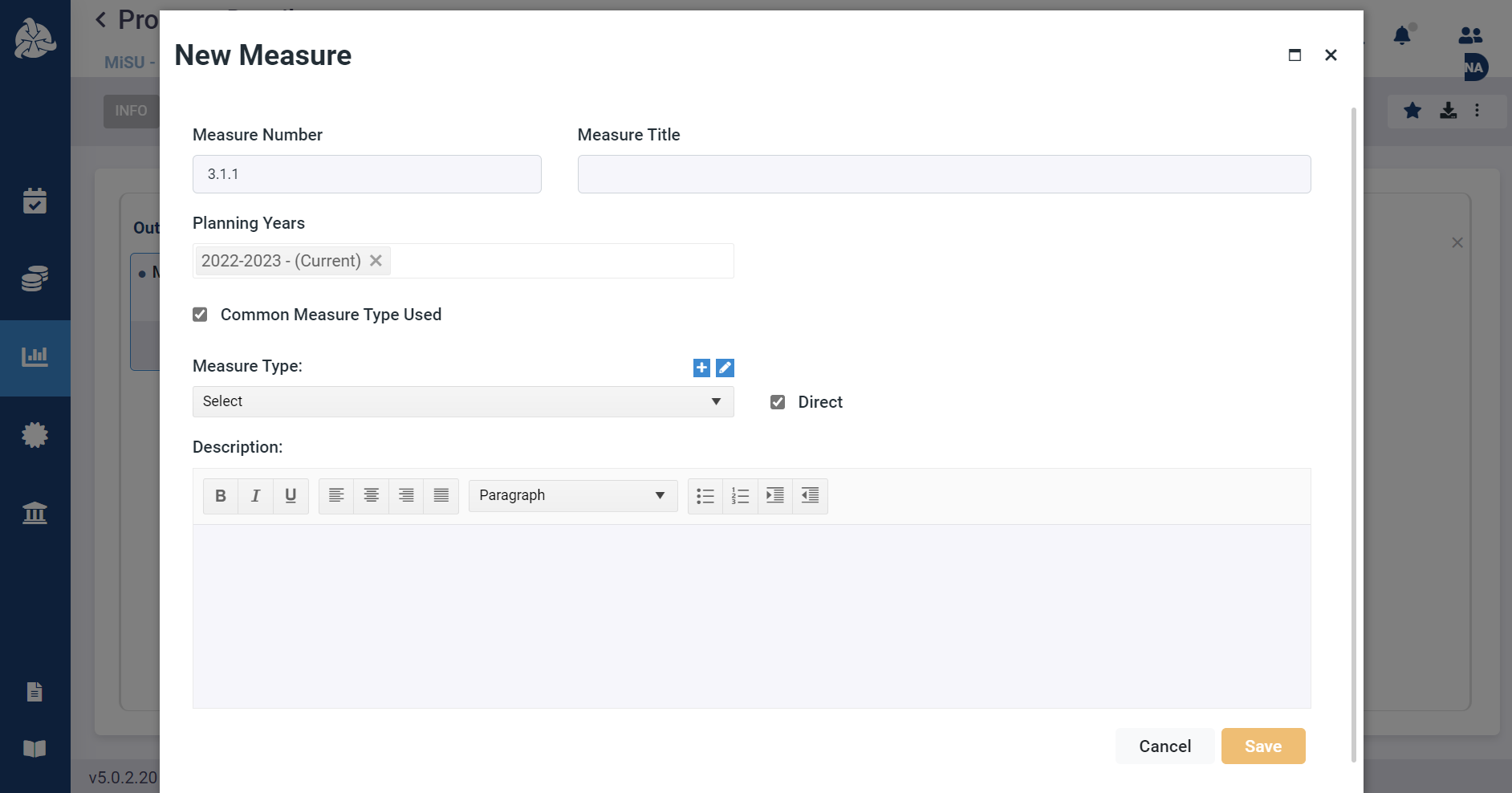 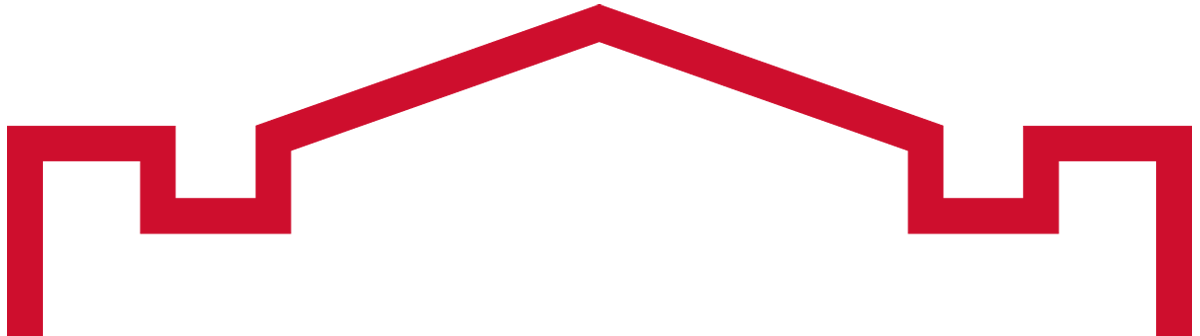 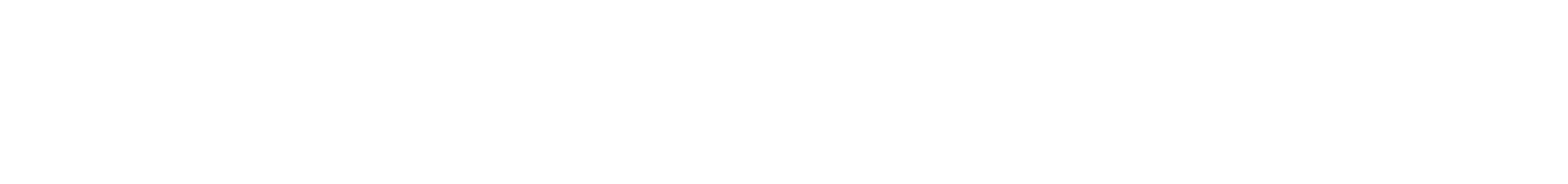 Enter the Measure Title
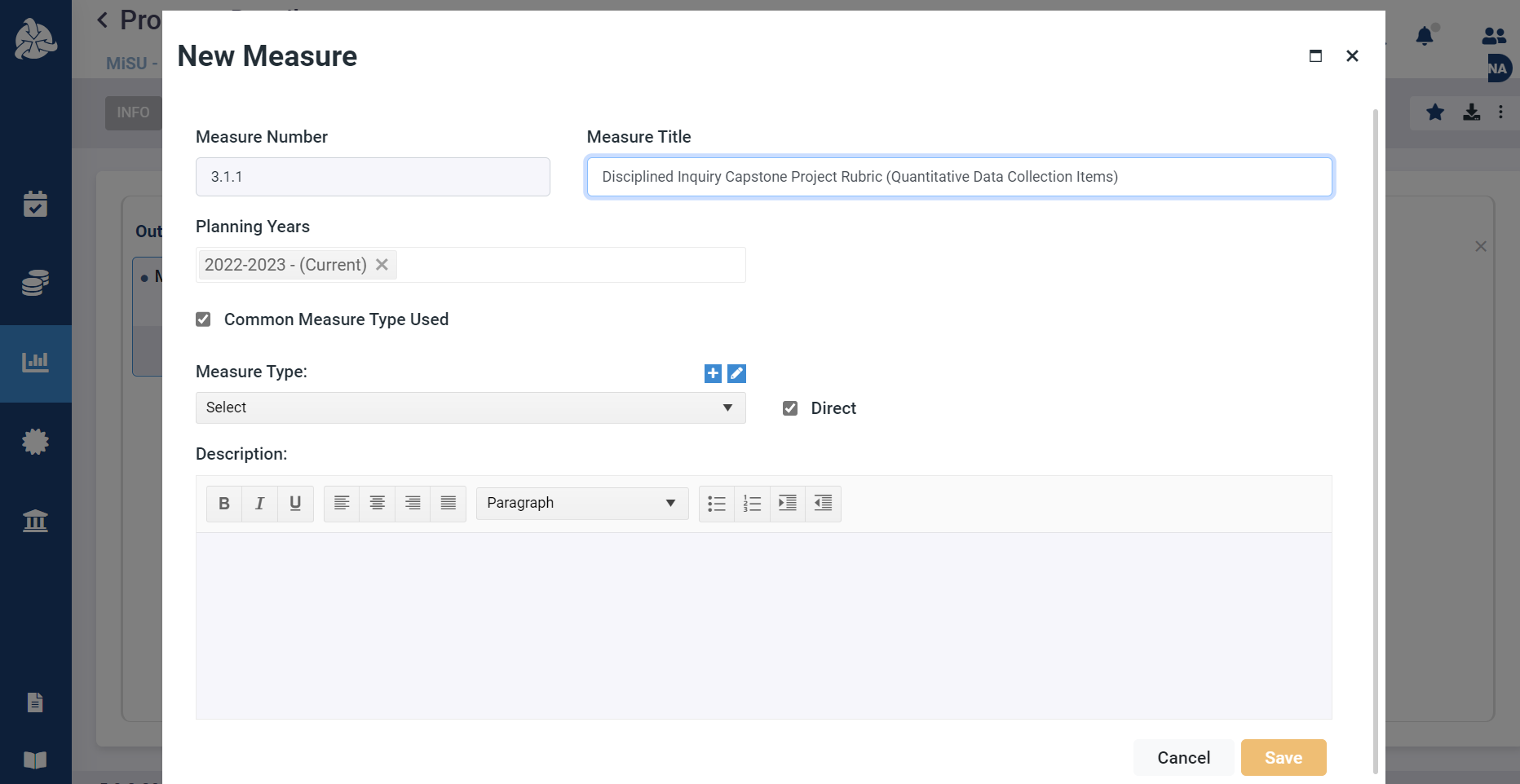 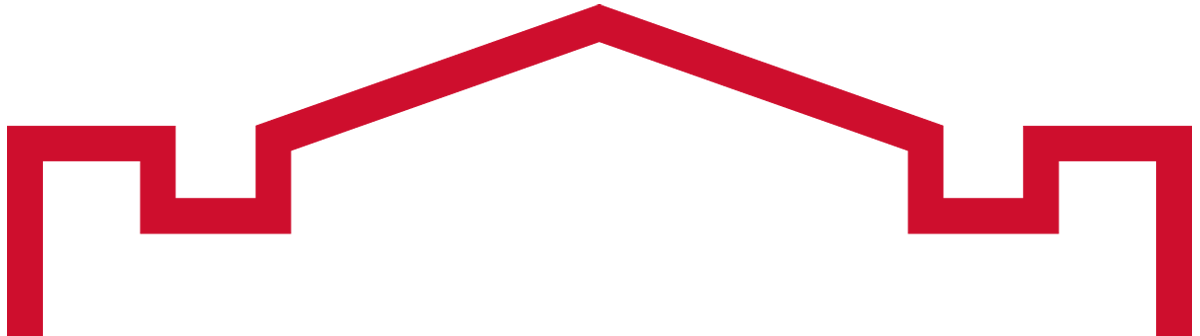 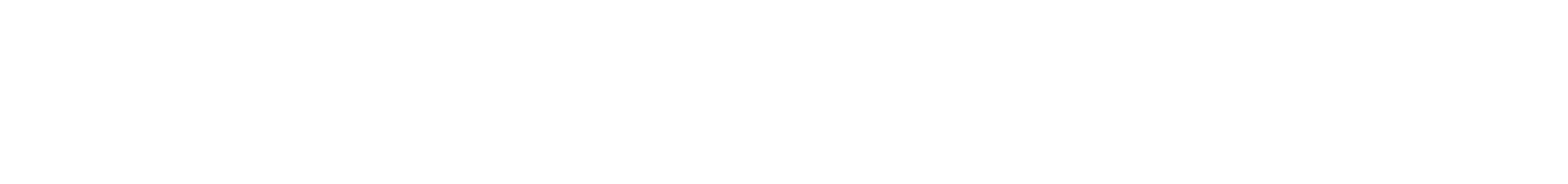 Select the Planning Year from the dropdown menu
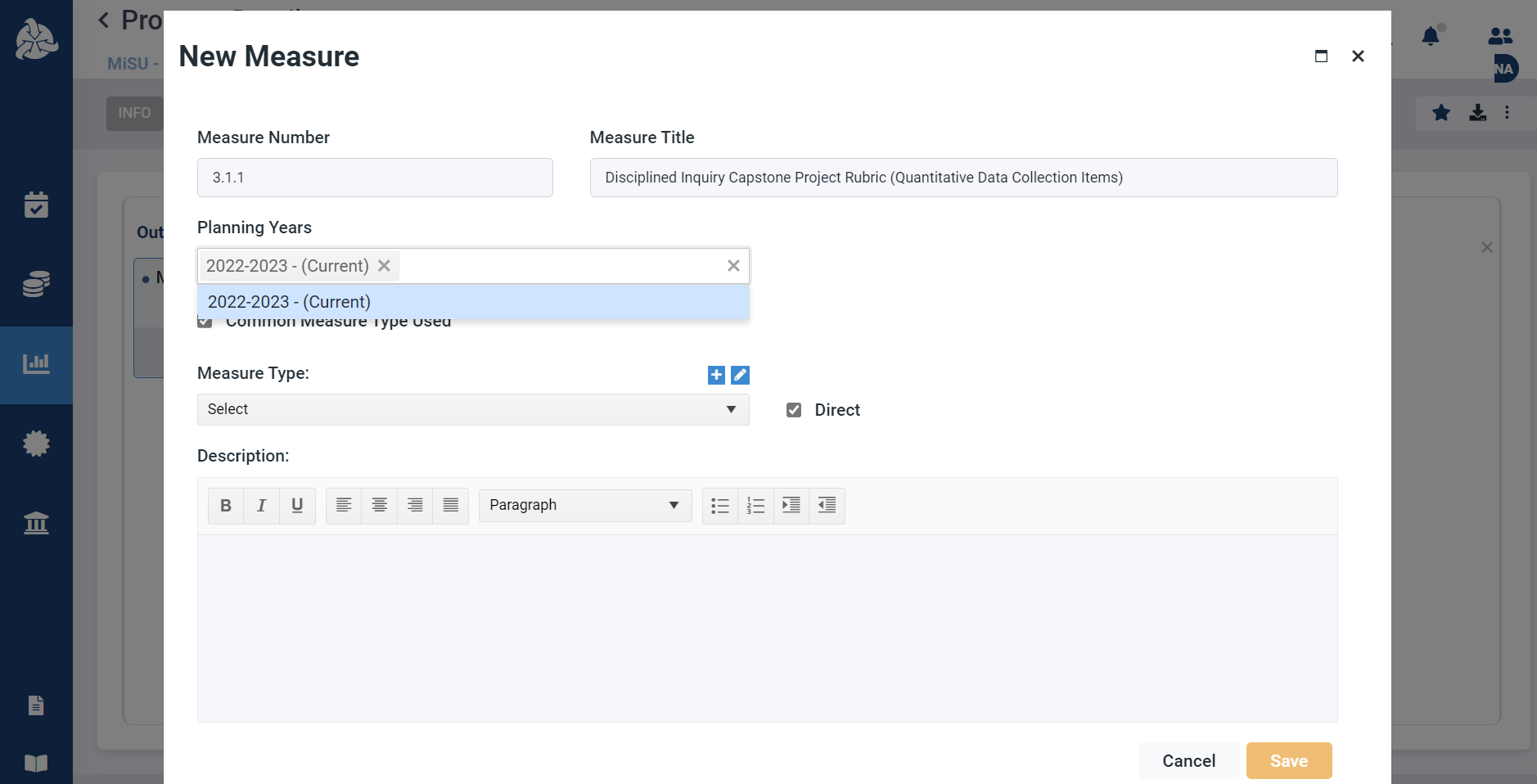 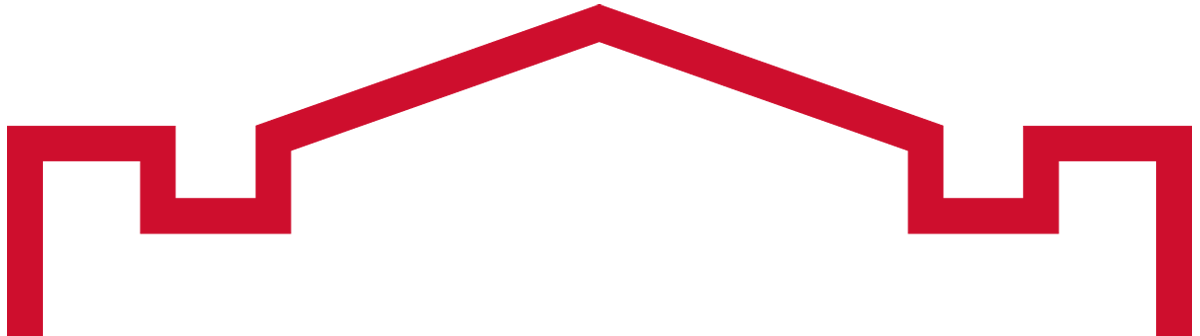 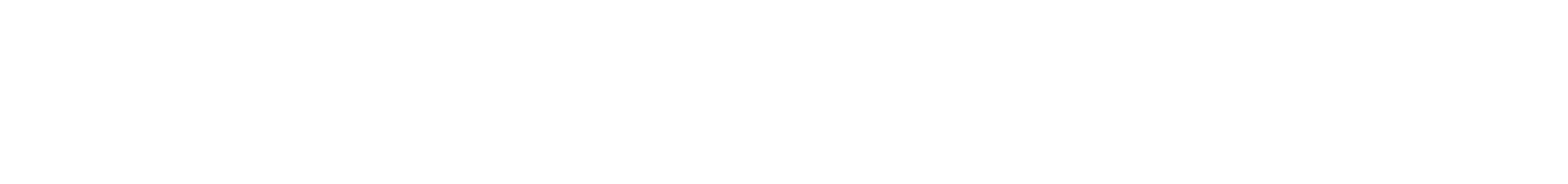 Select the Common Measure Type Used checkbox
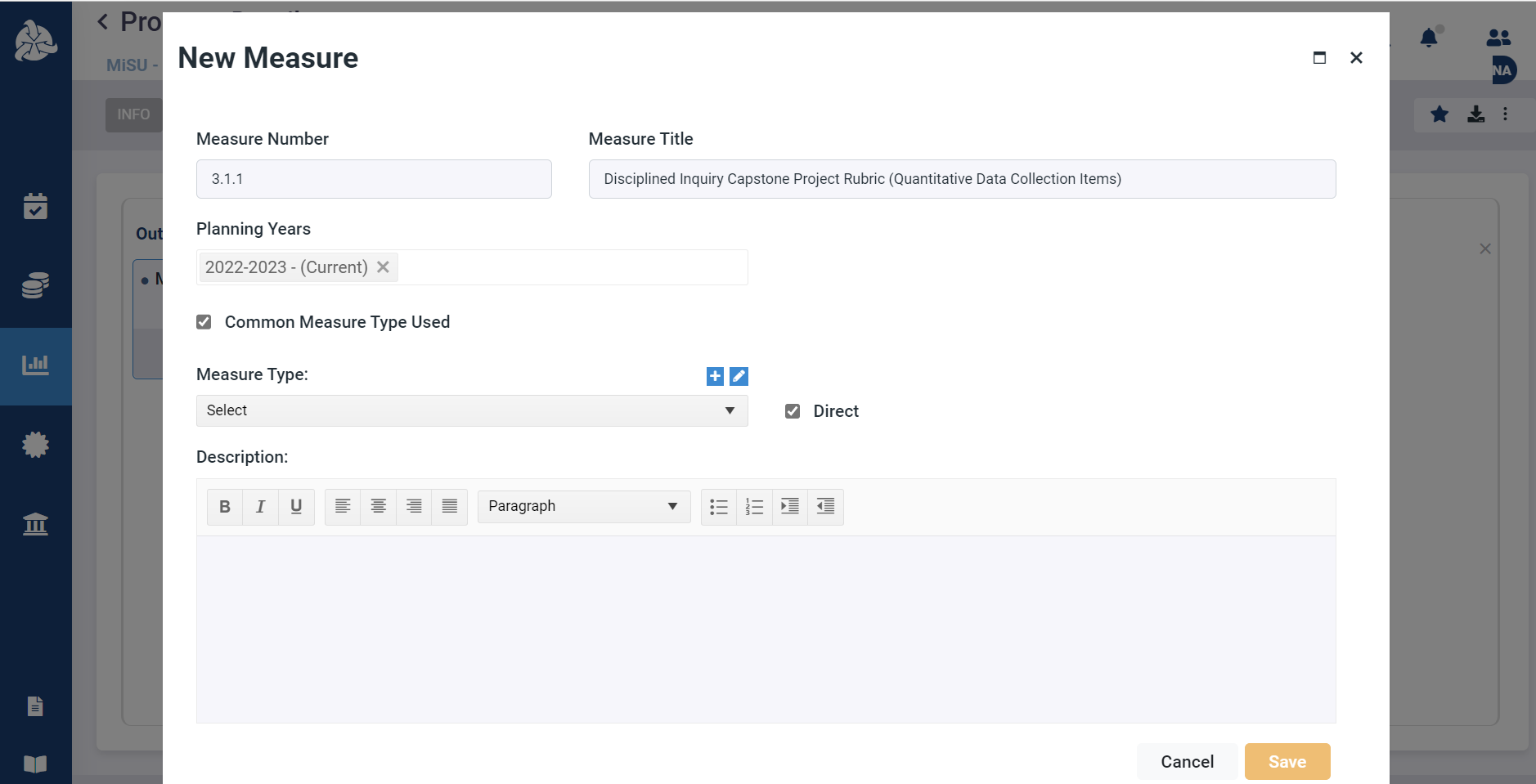 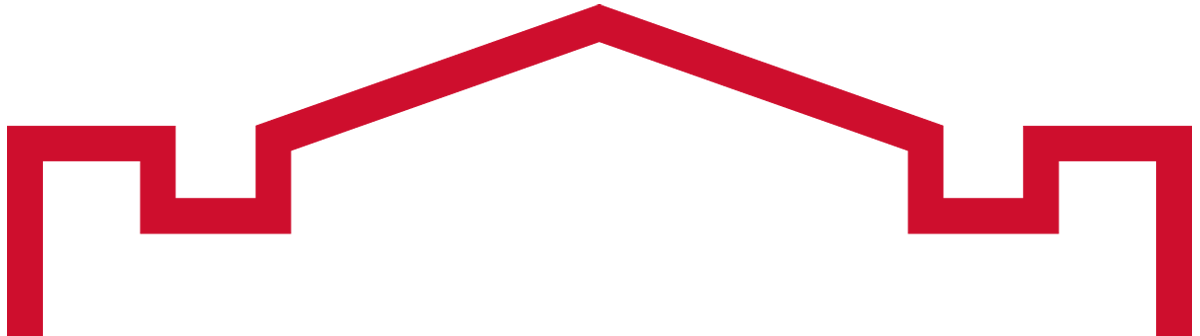 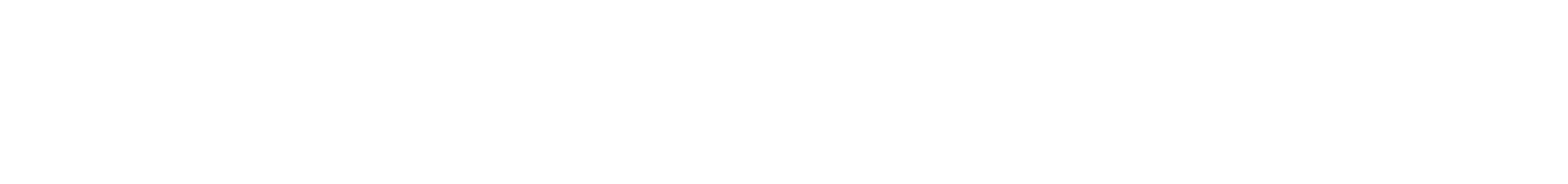 Select the Measure Type from the dropdown menu
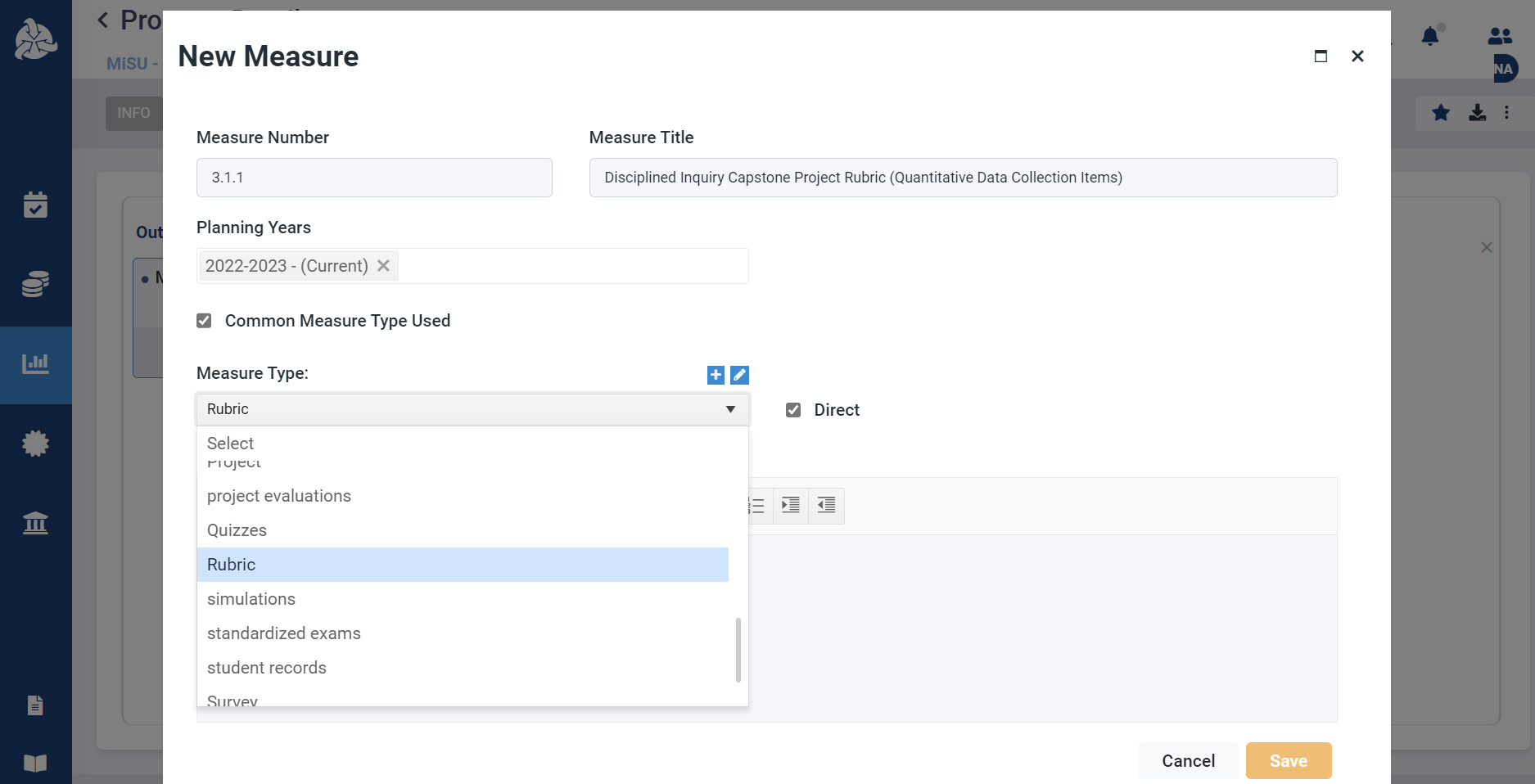 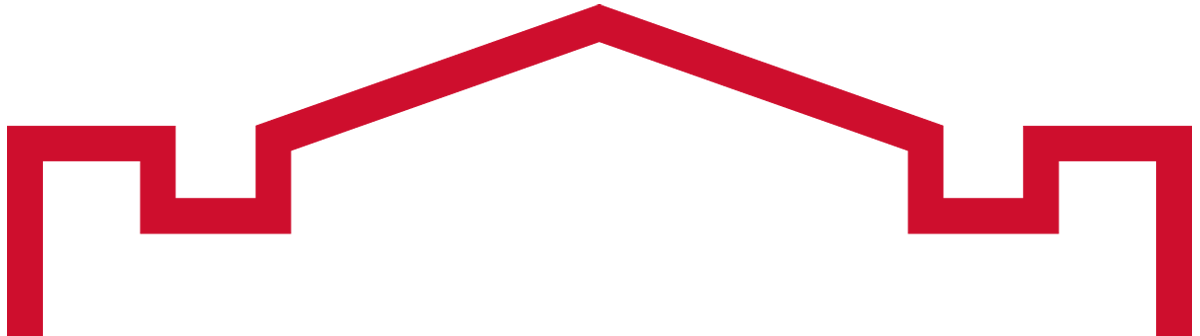 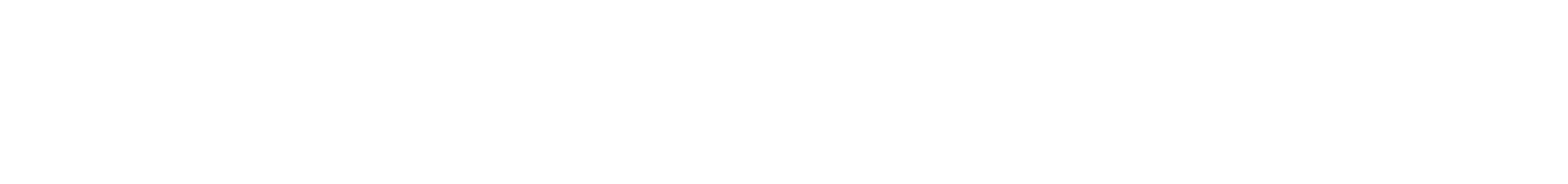 Select the Direct checkbox if it is a direct measure. Leave the box unselected if it is an indirect measure.
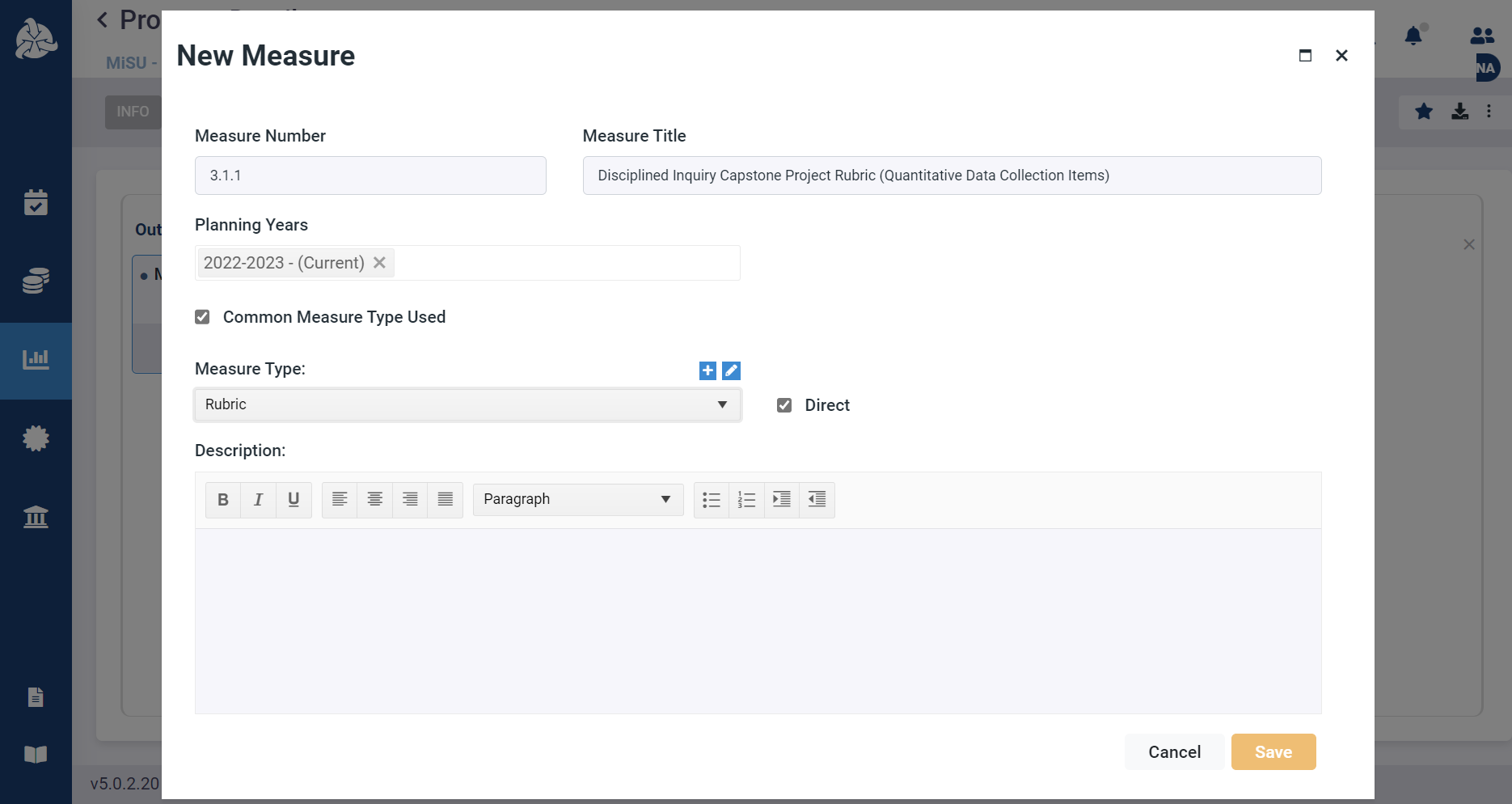 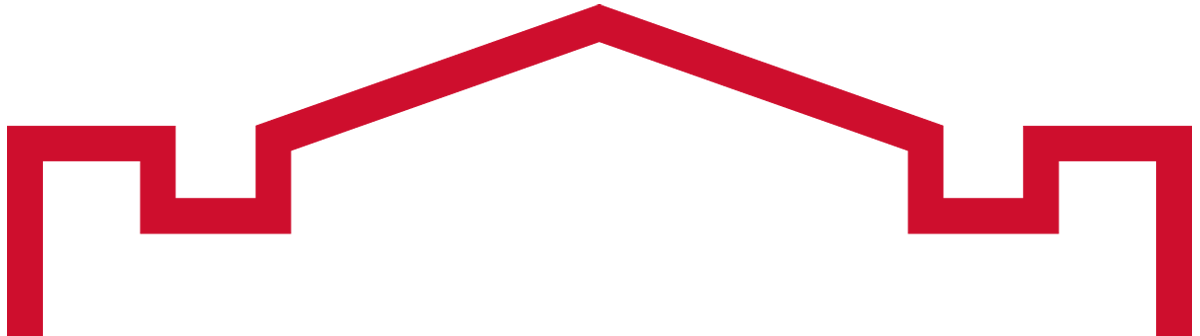 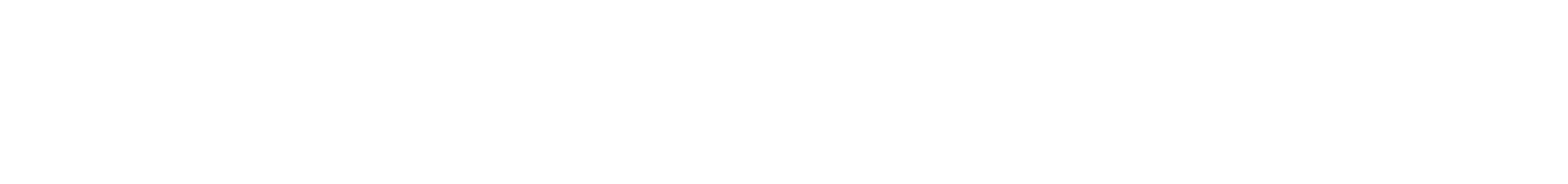 Enter a description of the measure
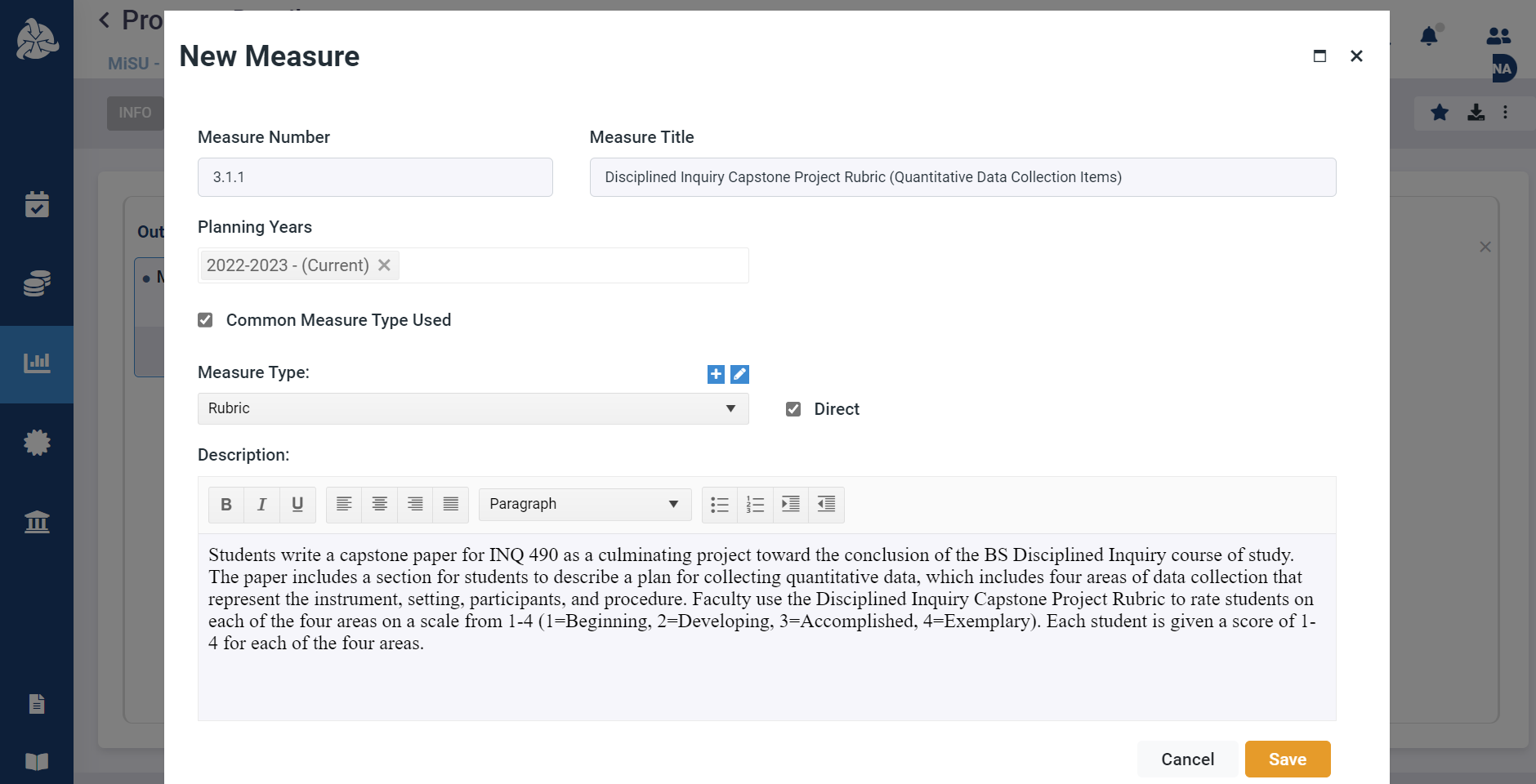 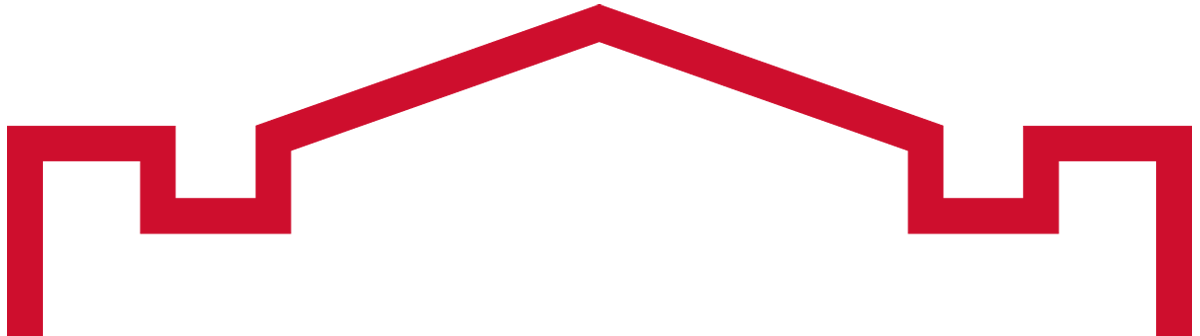 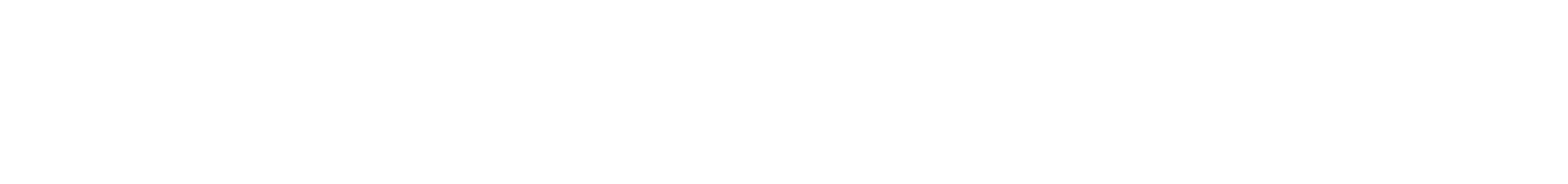 Click Save
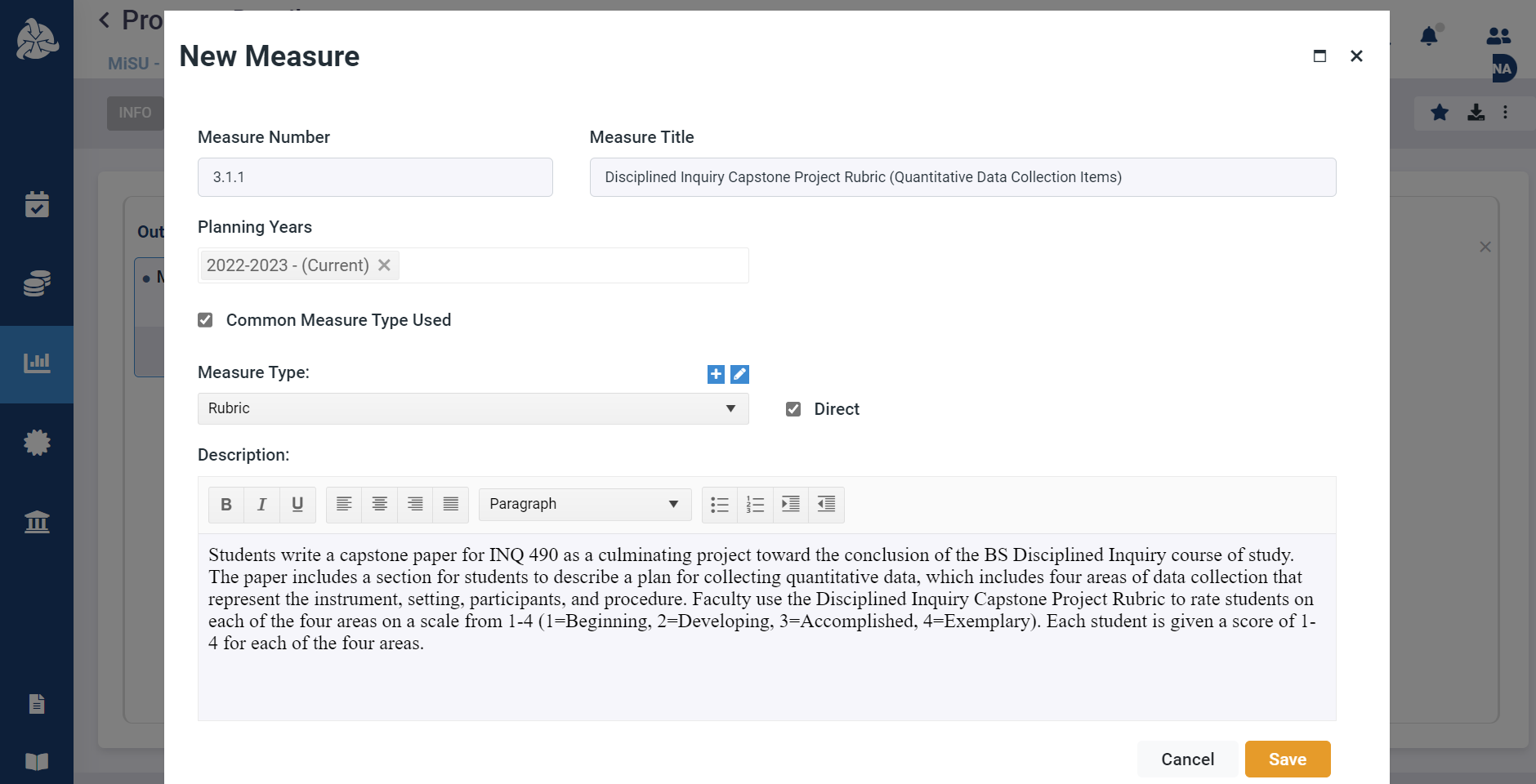 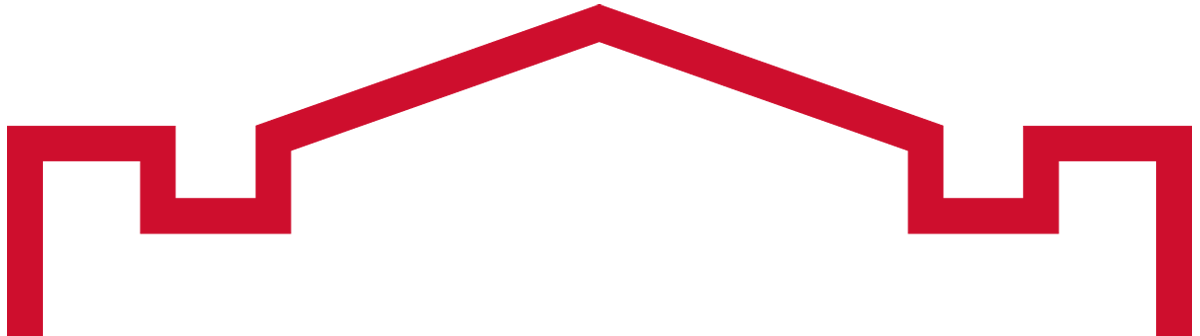 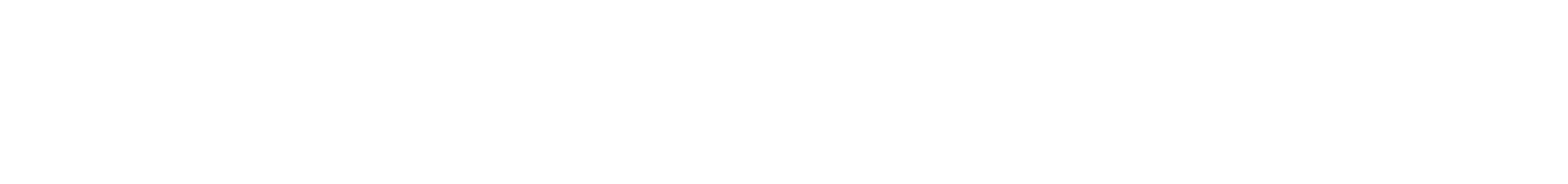 The new measure appears in the Measure Details window
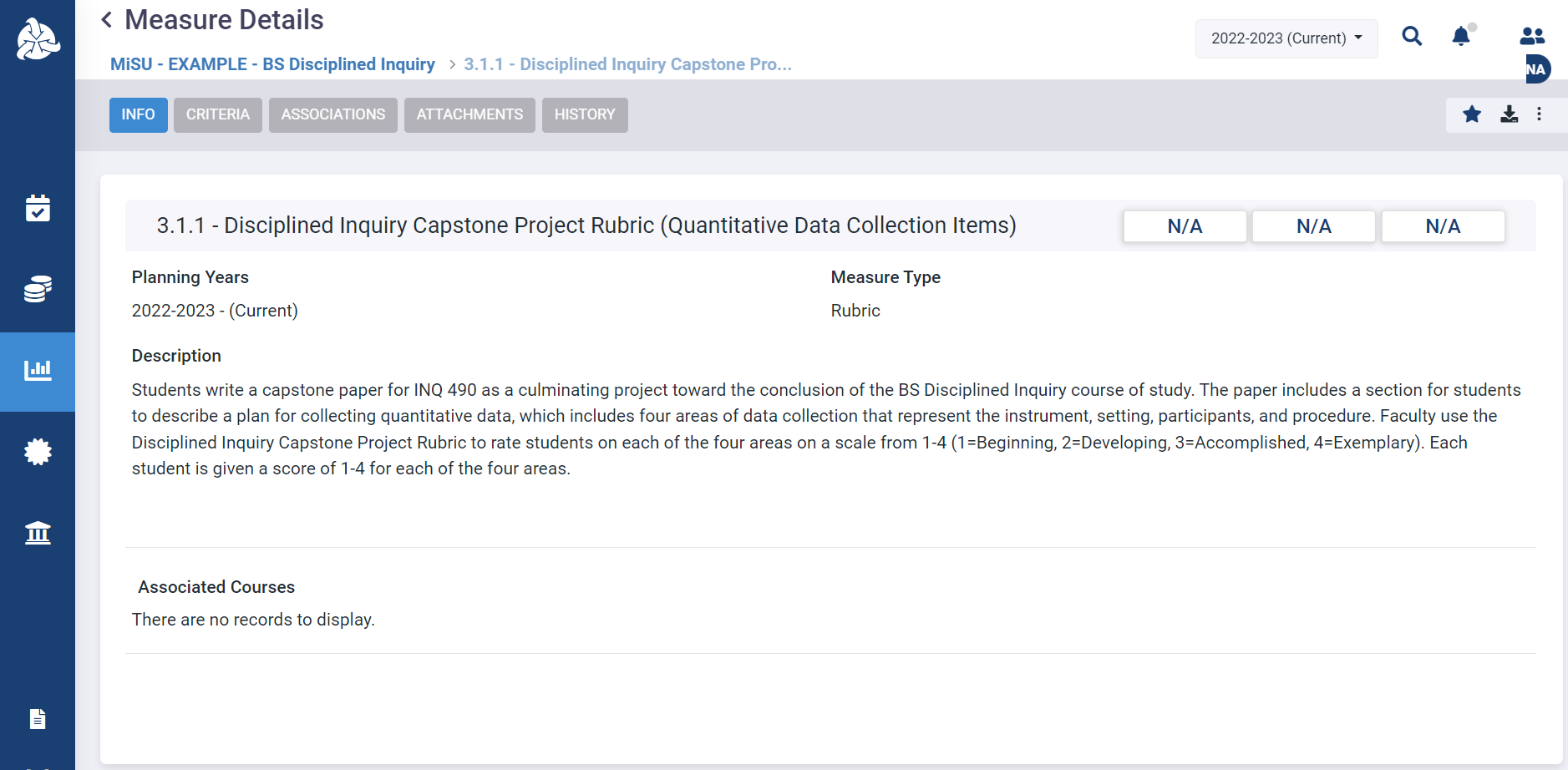 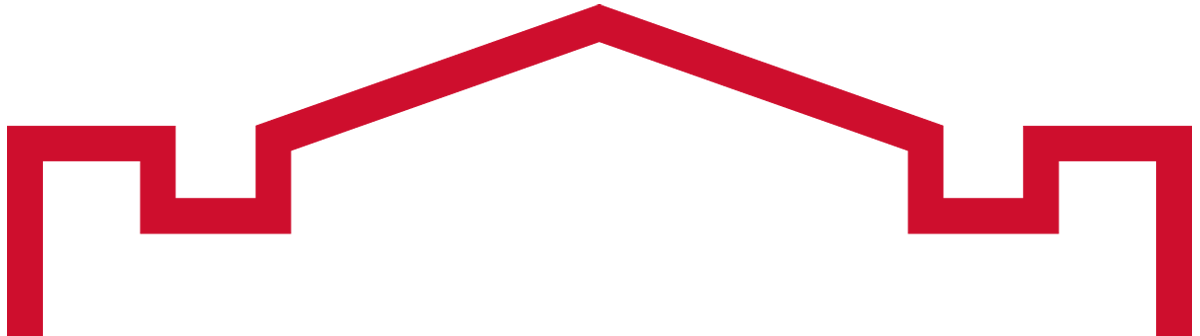 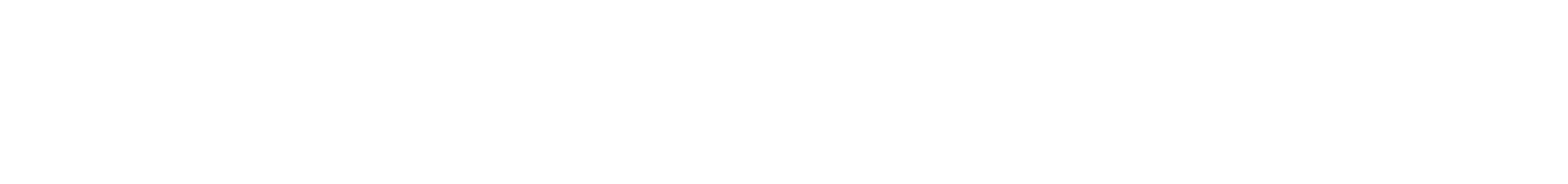 Identify associated courses
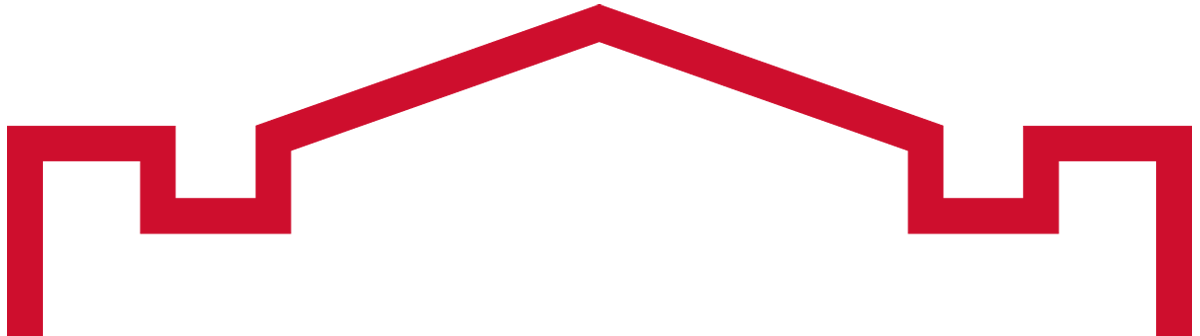 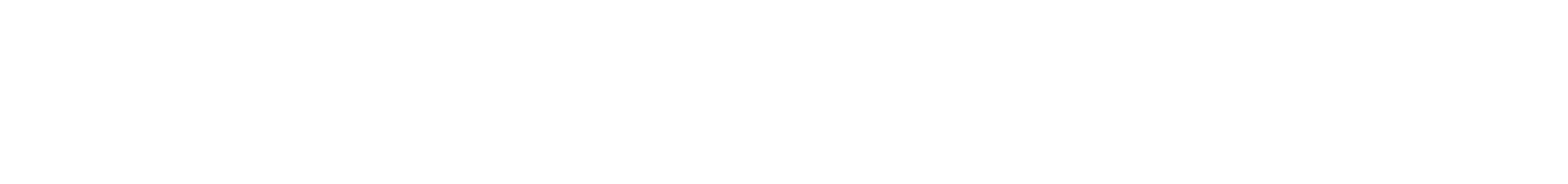 Click on Associated Courses to open the Associated Courses pane
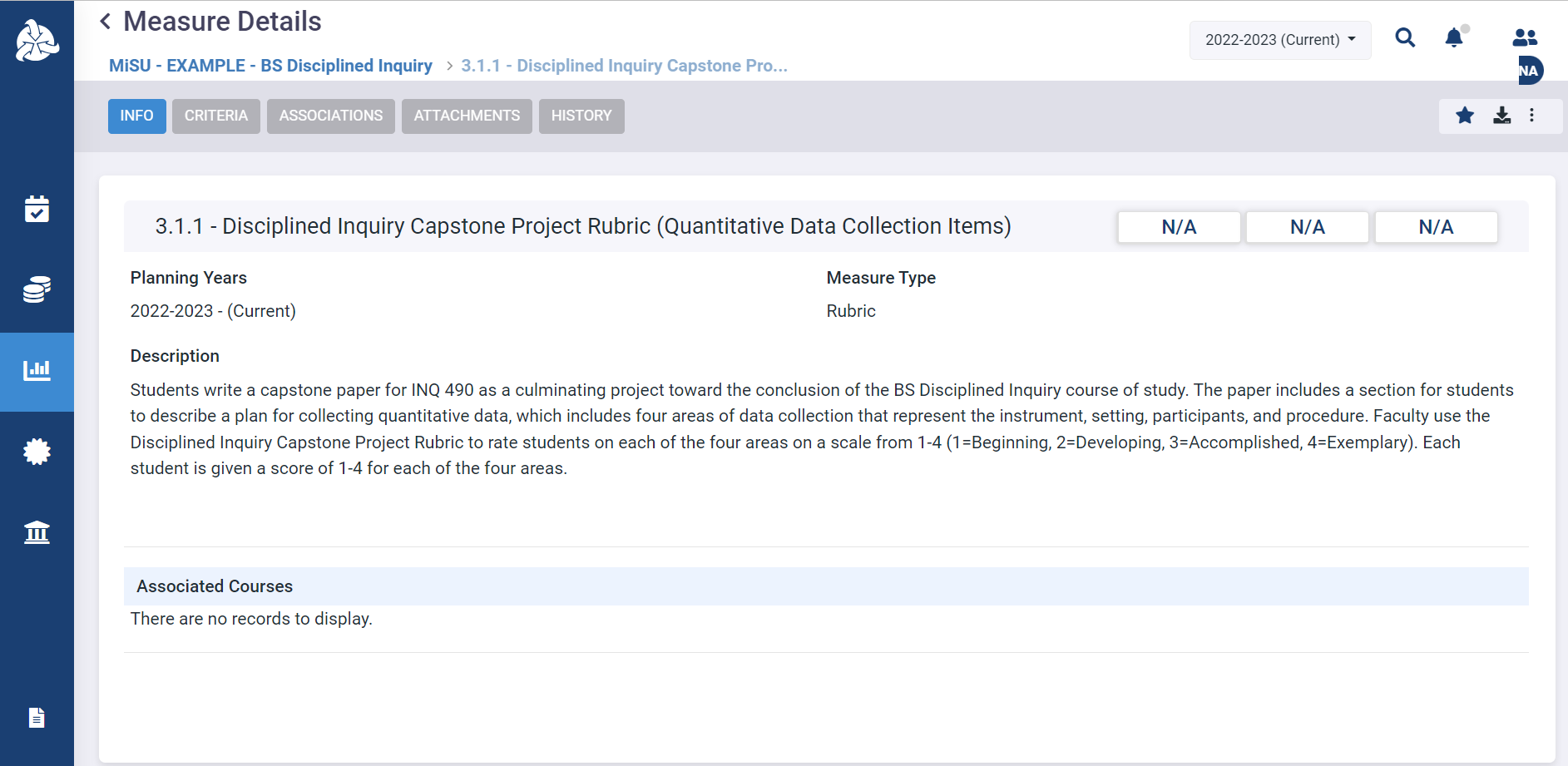 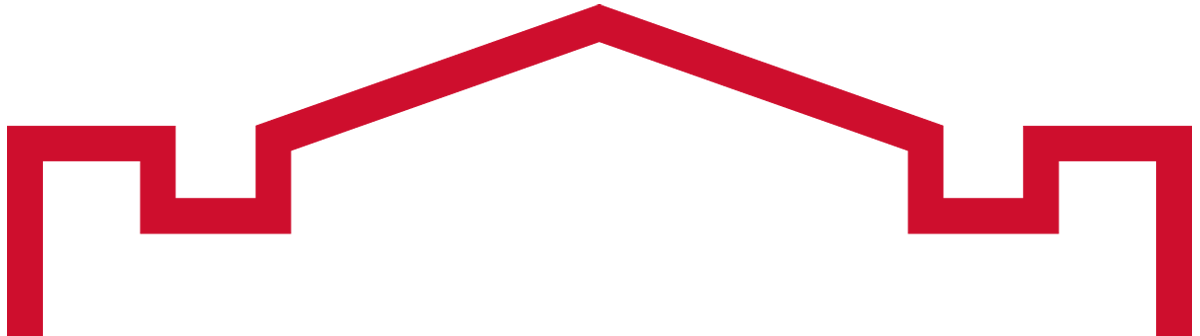 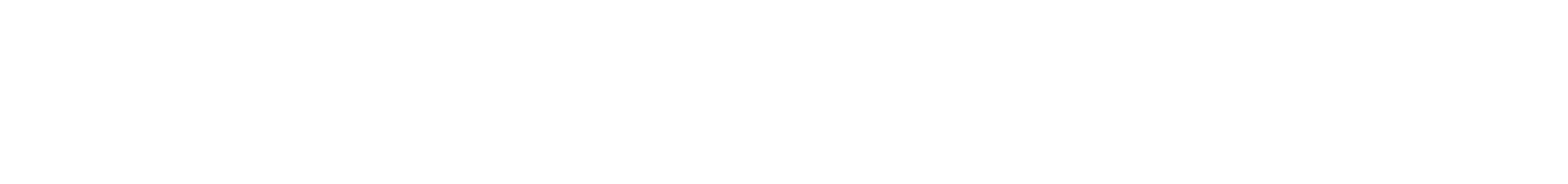 Select all courses that are associated with the measure. A course will be available to select in this pane if it is selected as a course at the outcome level.
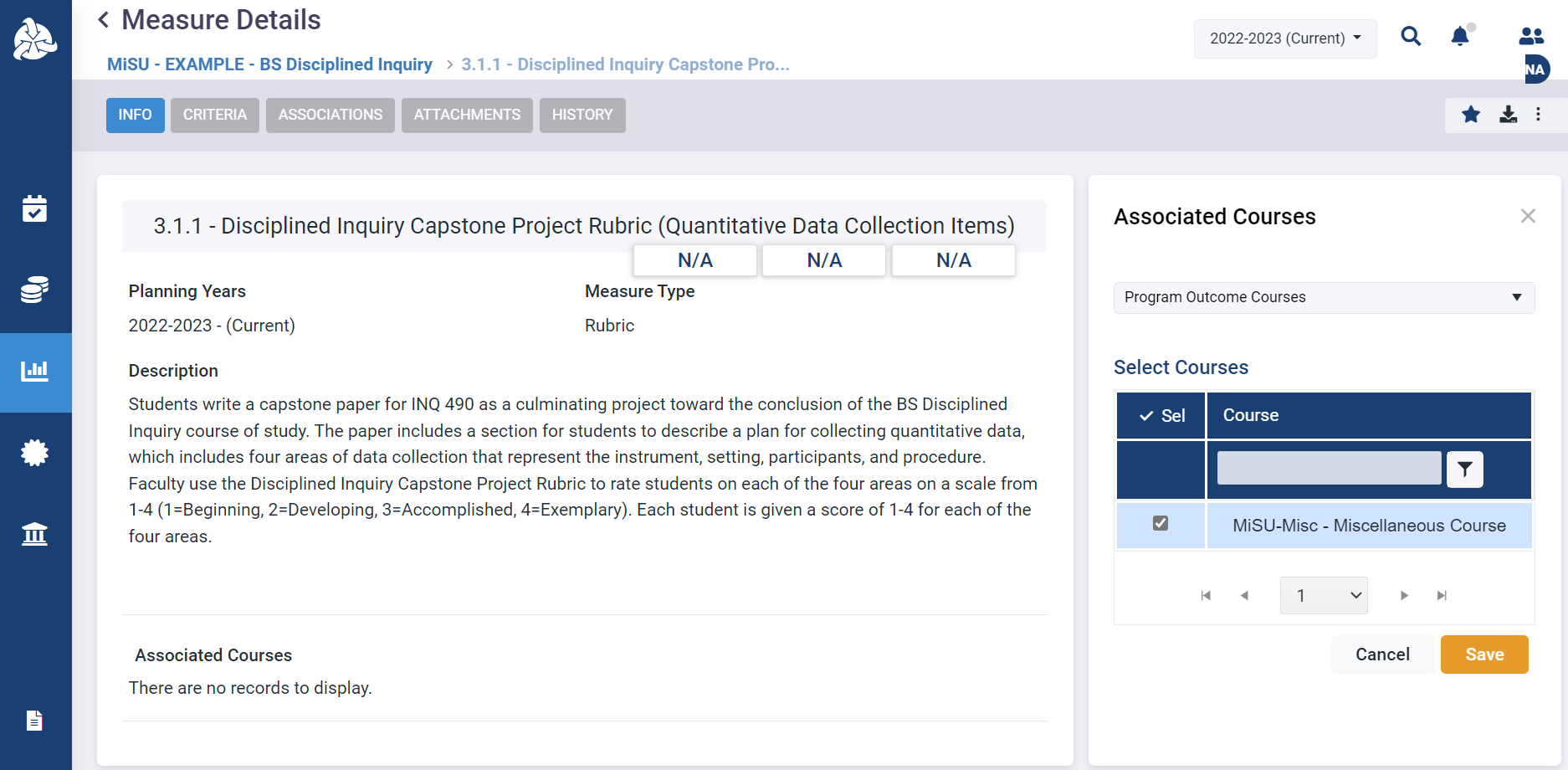 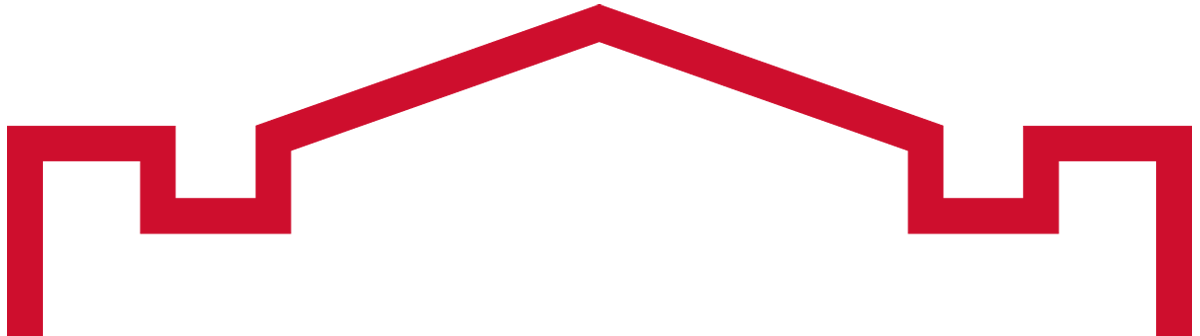 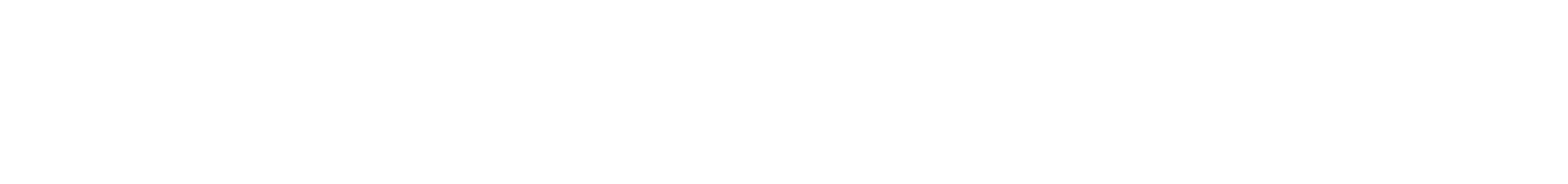 Click Save
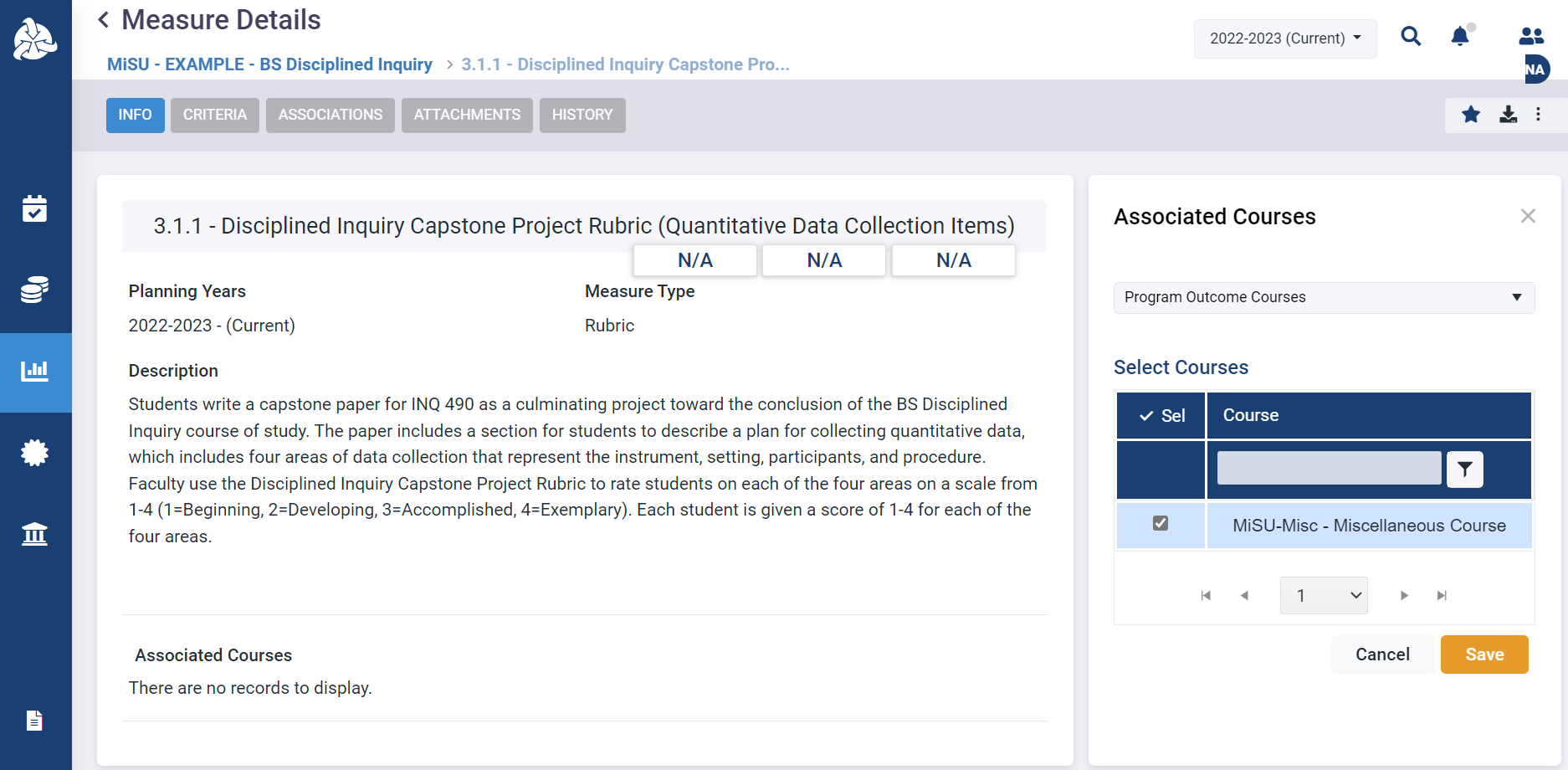 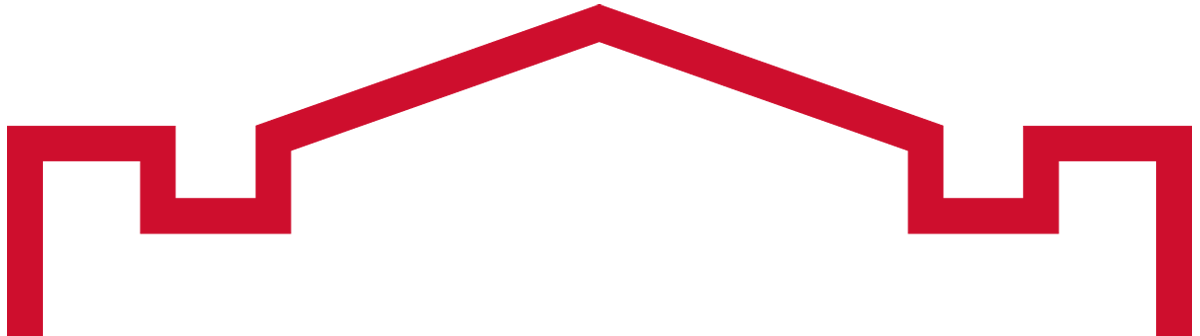 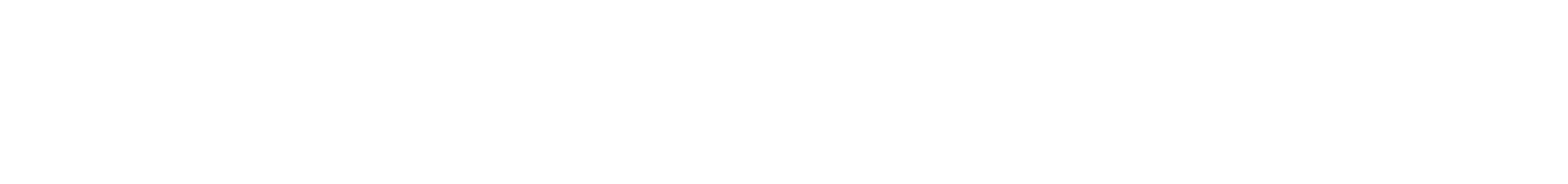 The selected courses appear in the Associated Courses section
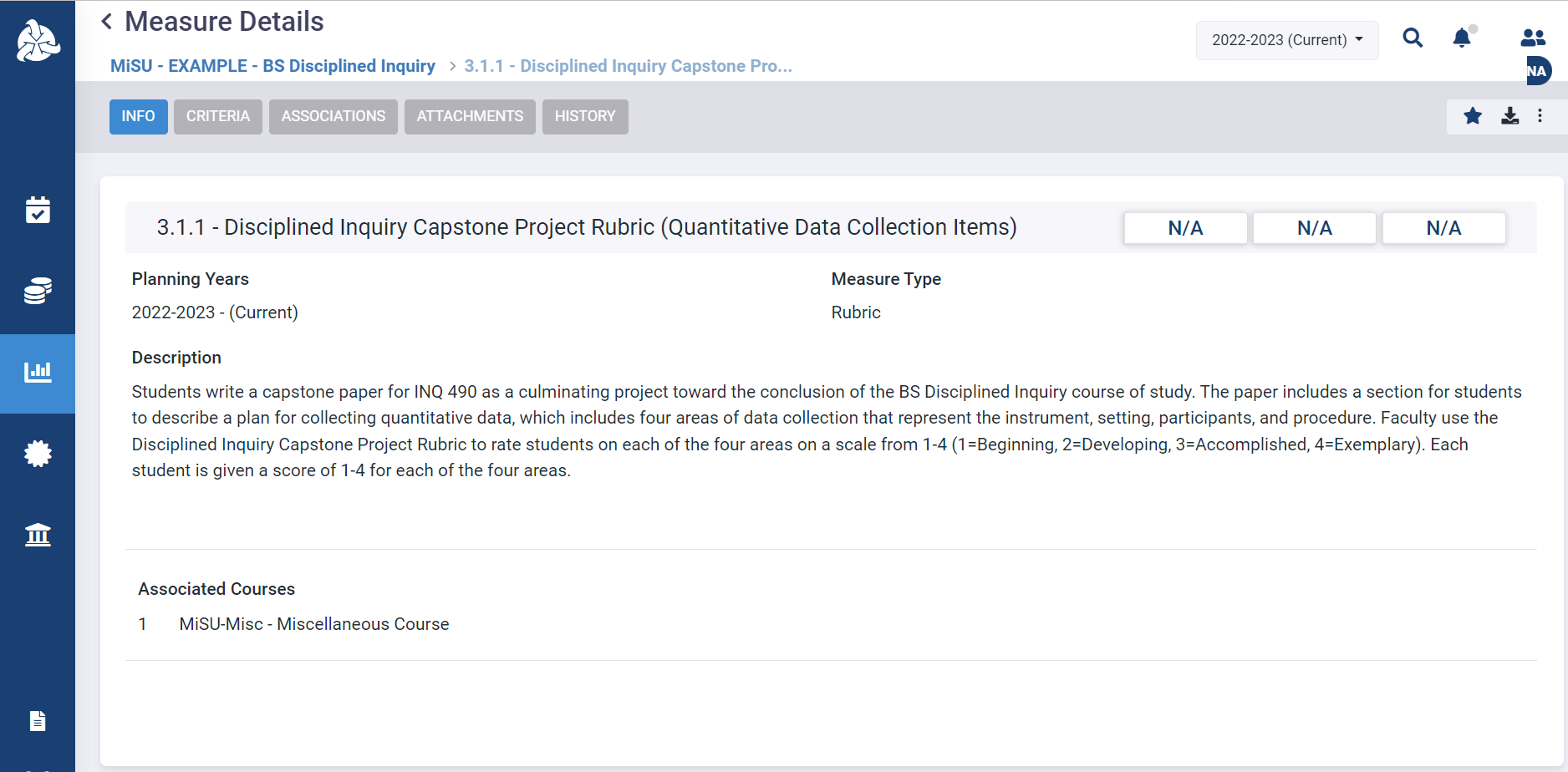 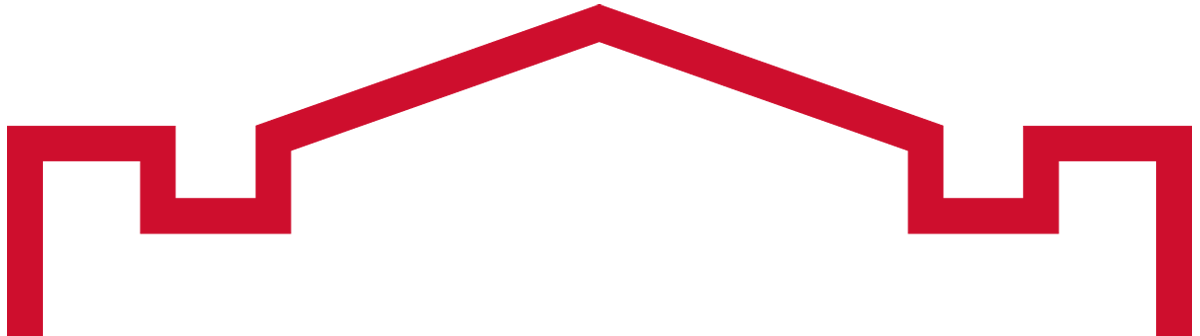 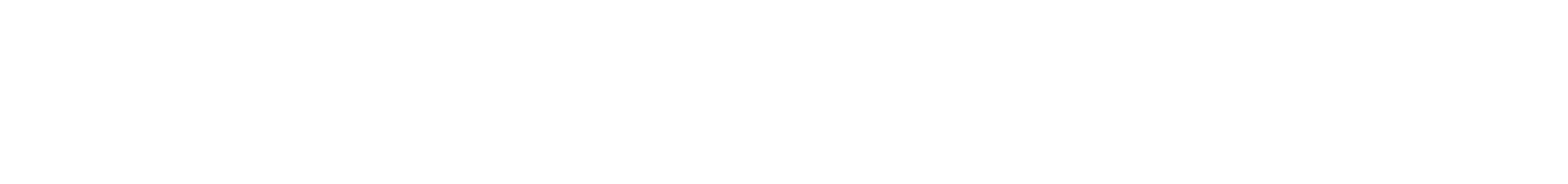 Identify associated outcomes
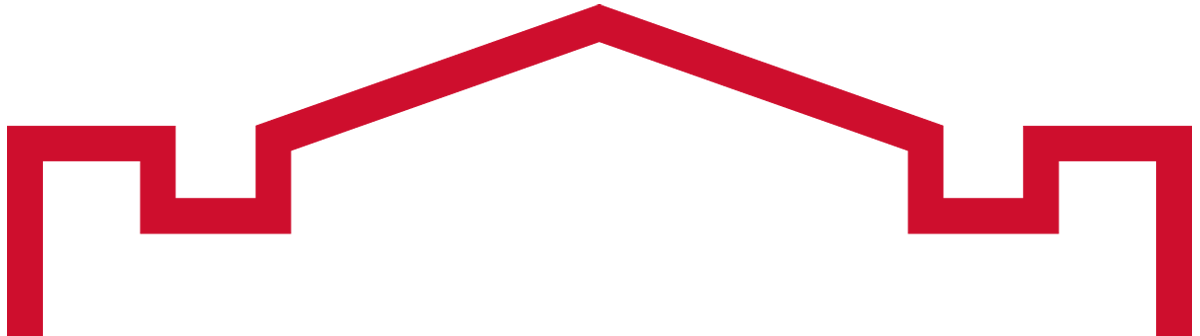 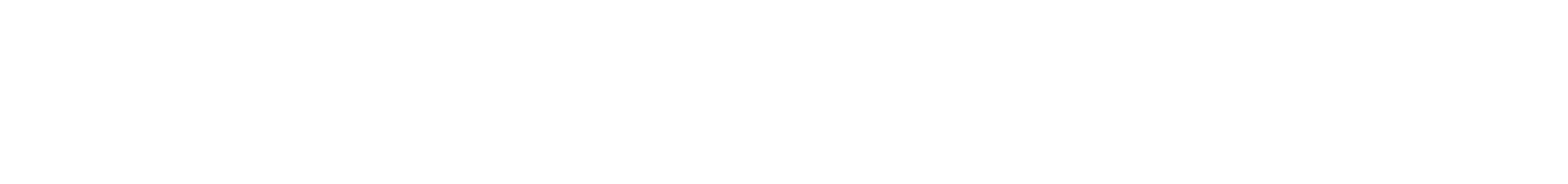 Click the Associations tab in the Measure Details window
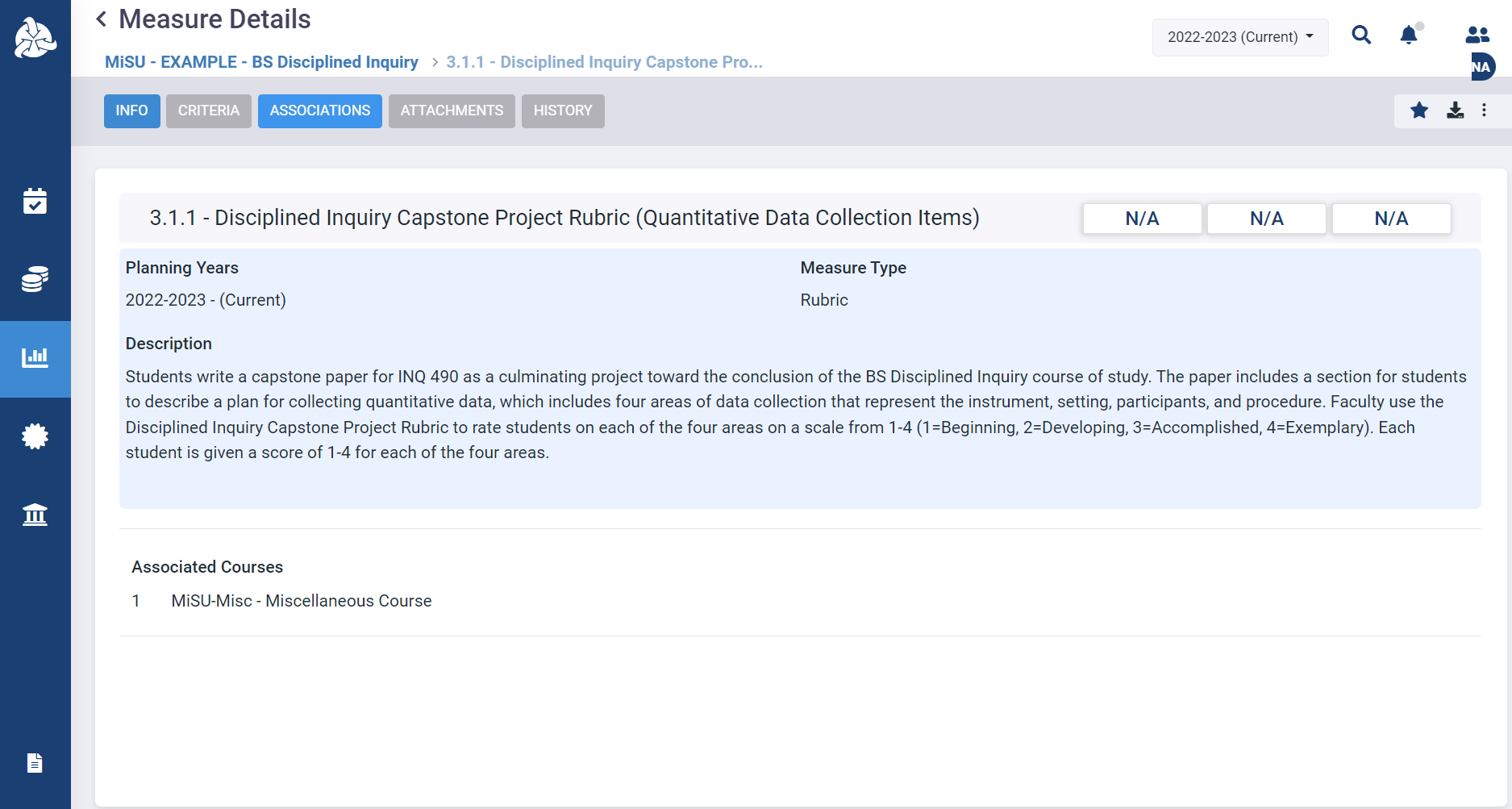 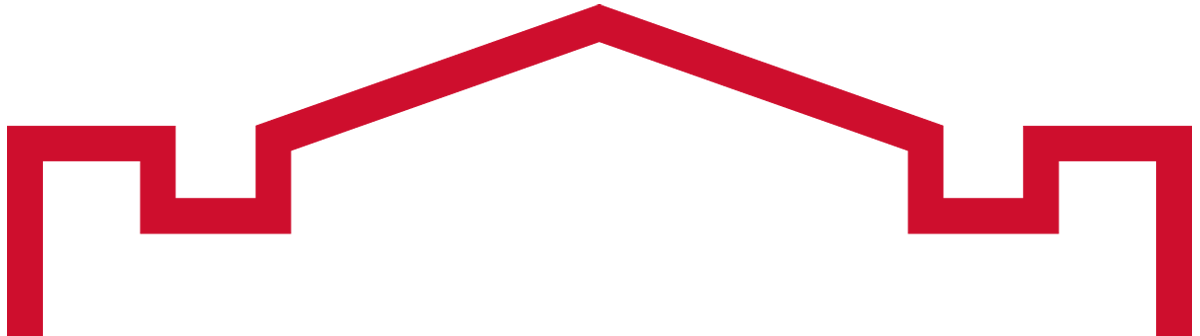 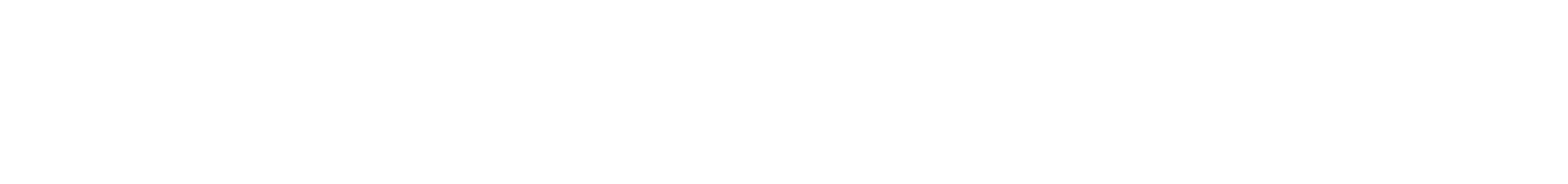 Click the plus (+) icon next to Associated Program Outcomes to open the Associated Program Outcomes pane
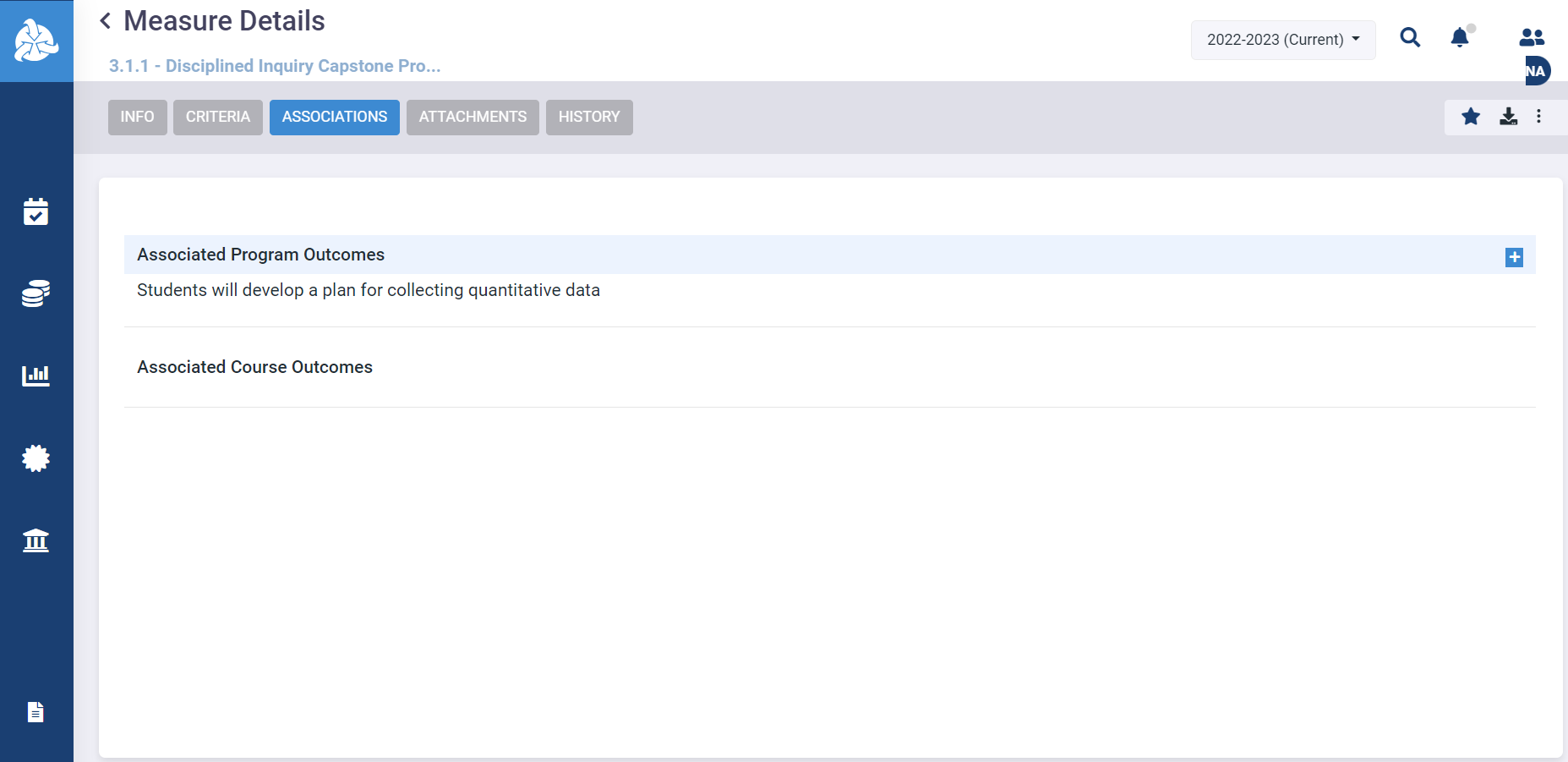 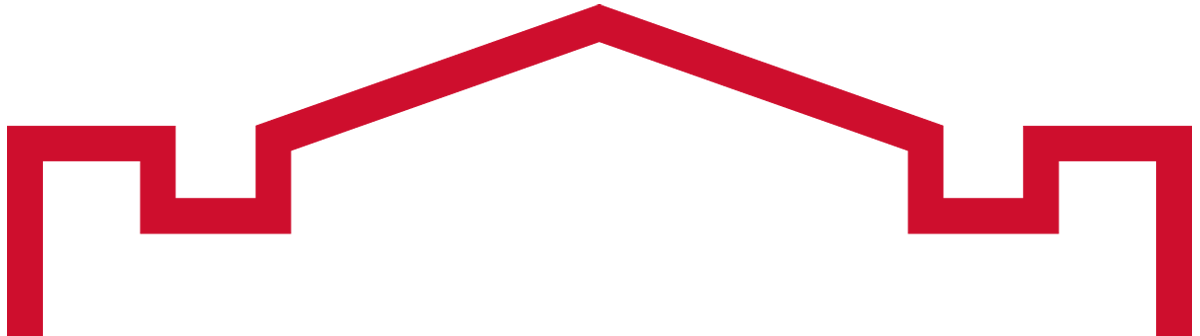 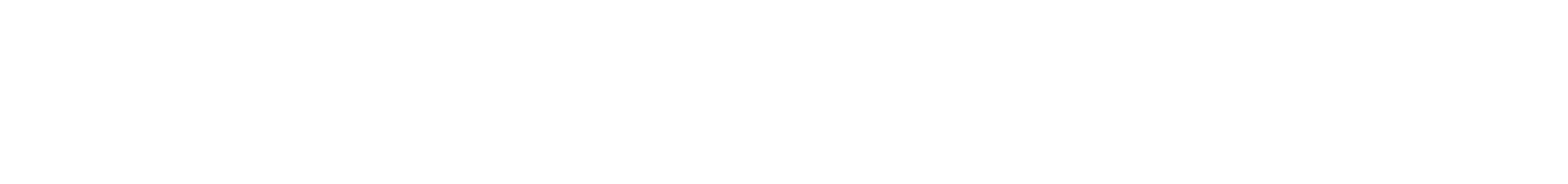 Select All Outcomes from the first dropdown menu
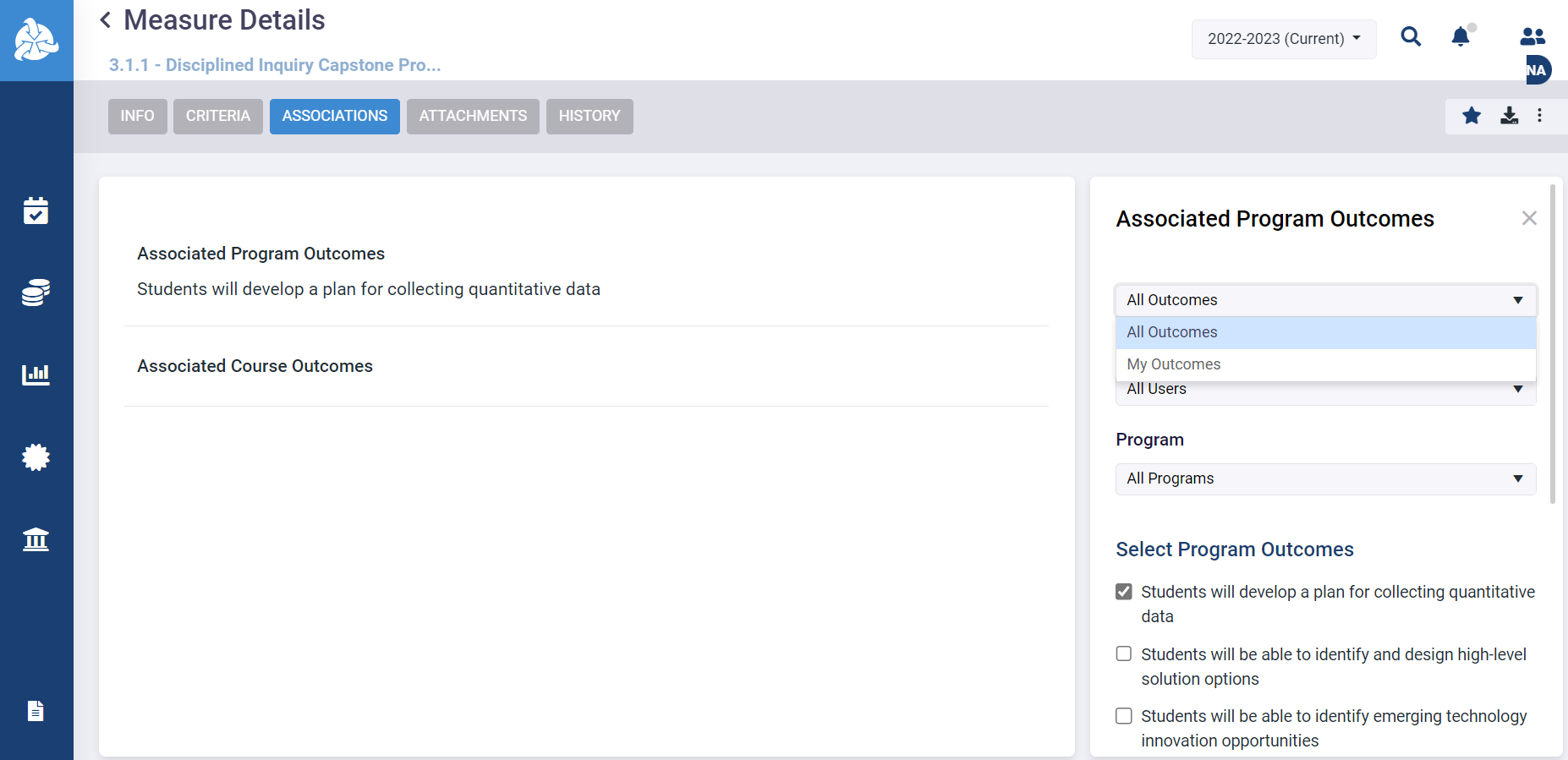 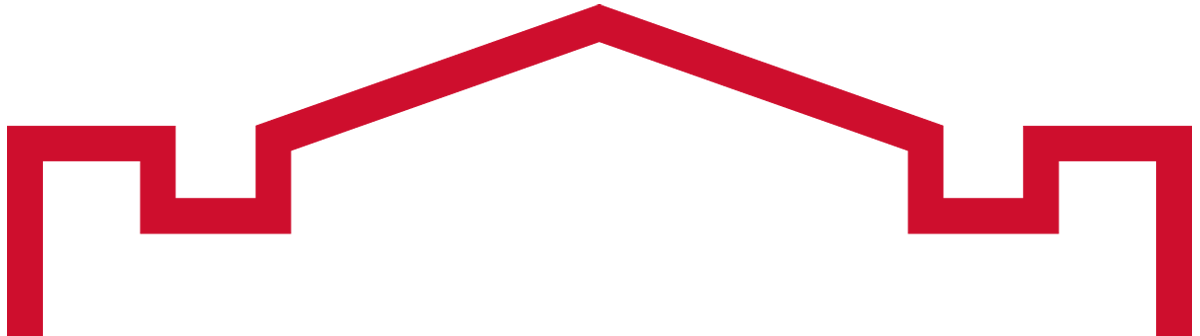 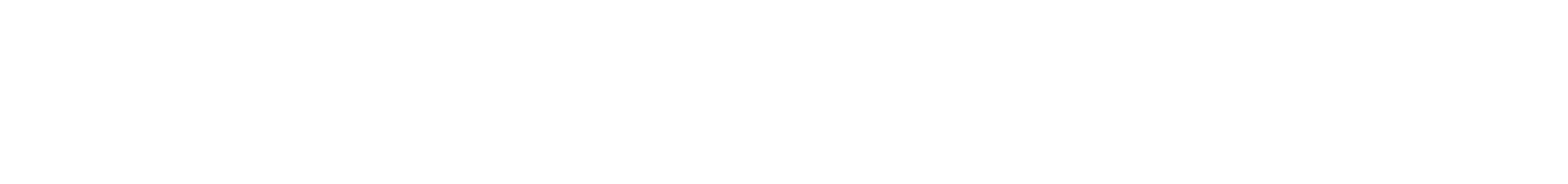 Select All Users from the Program Manager dropdown menu
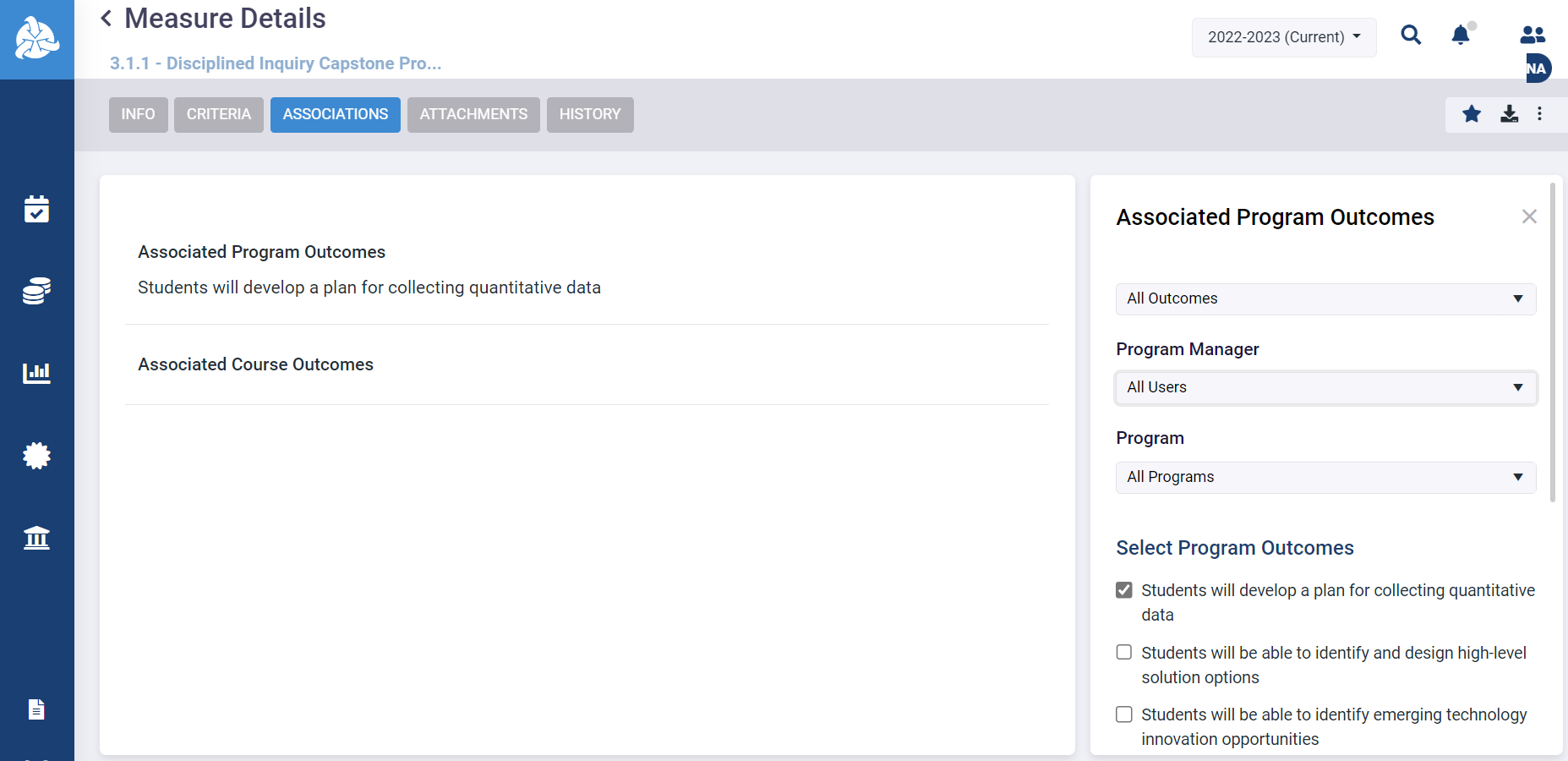 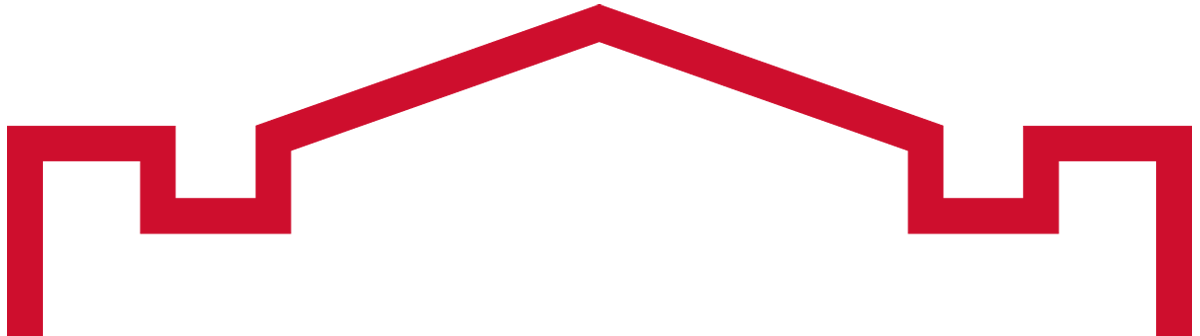 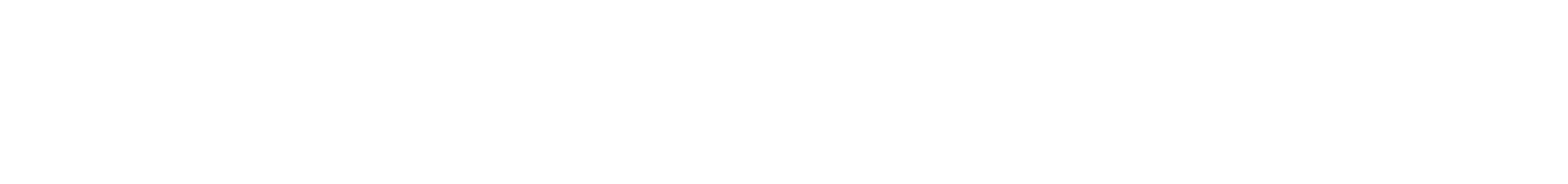 Select the desired program from the Program dropdown menu
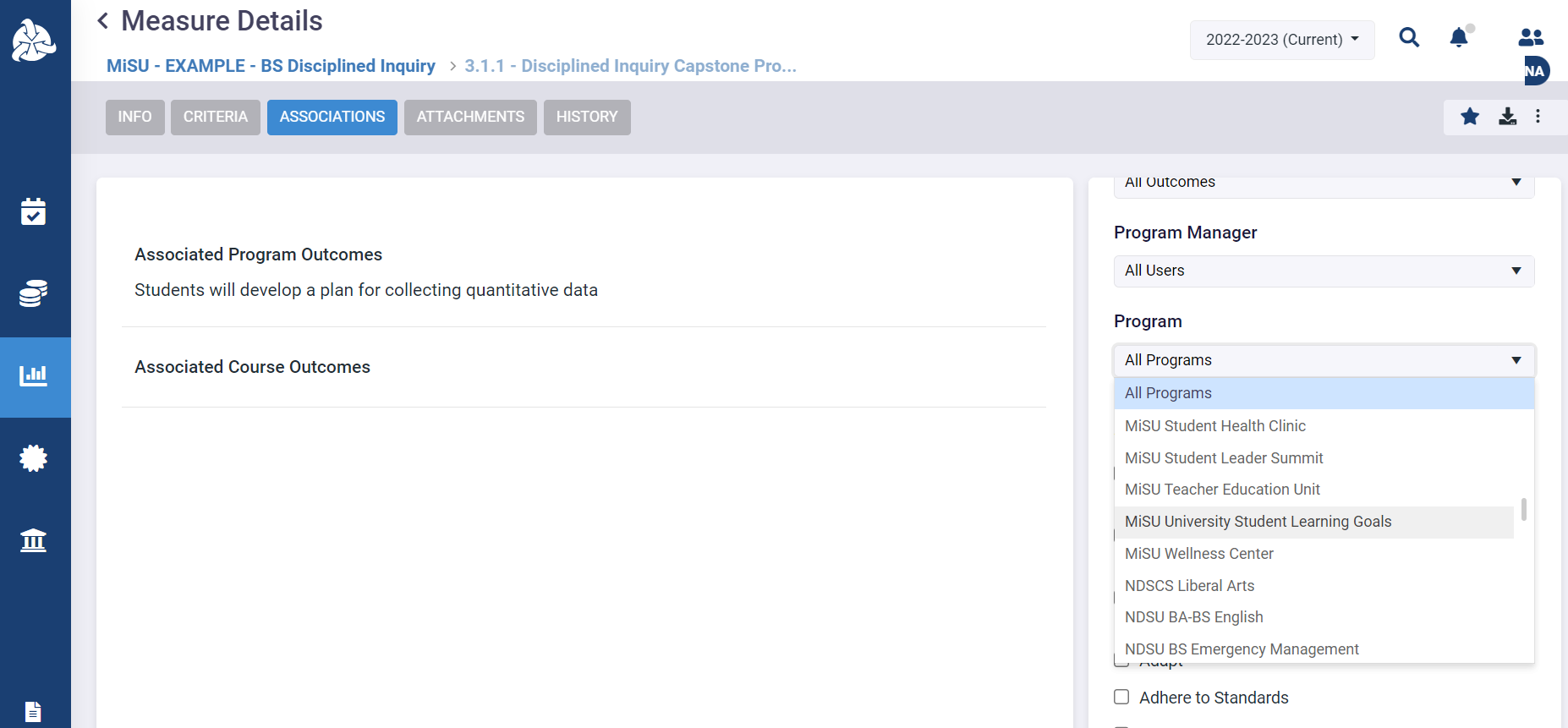 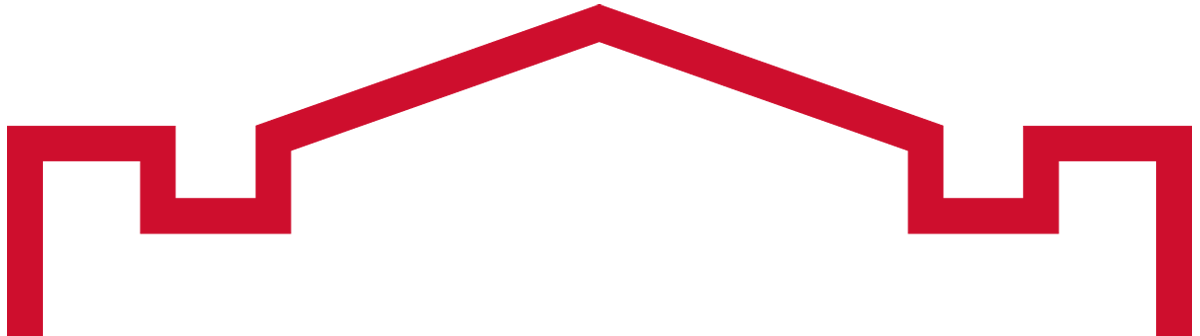 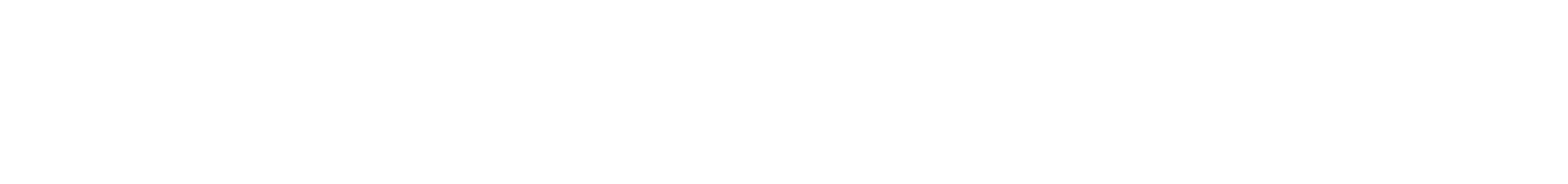 Select the checkbox(es) of the desired outcome(s) in the Select Program Outcomes list
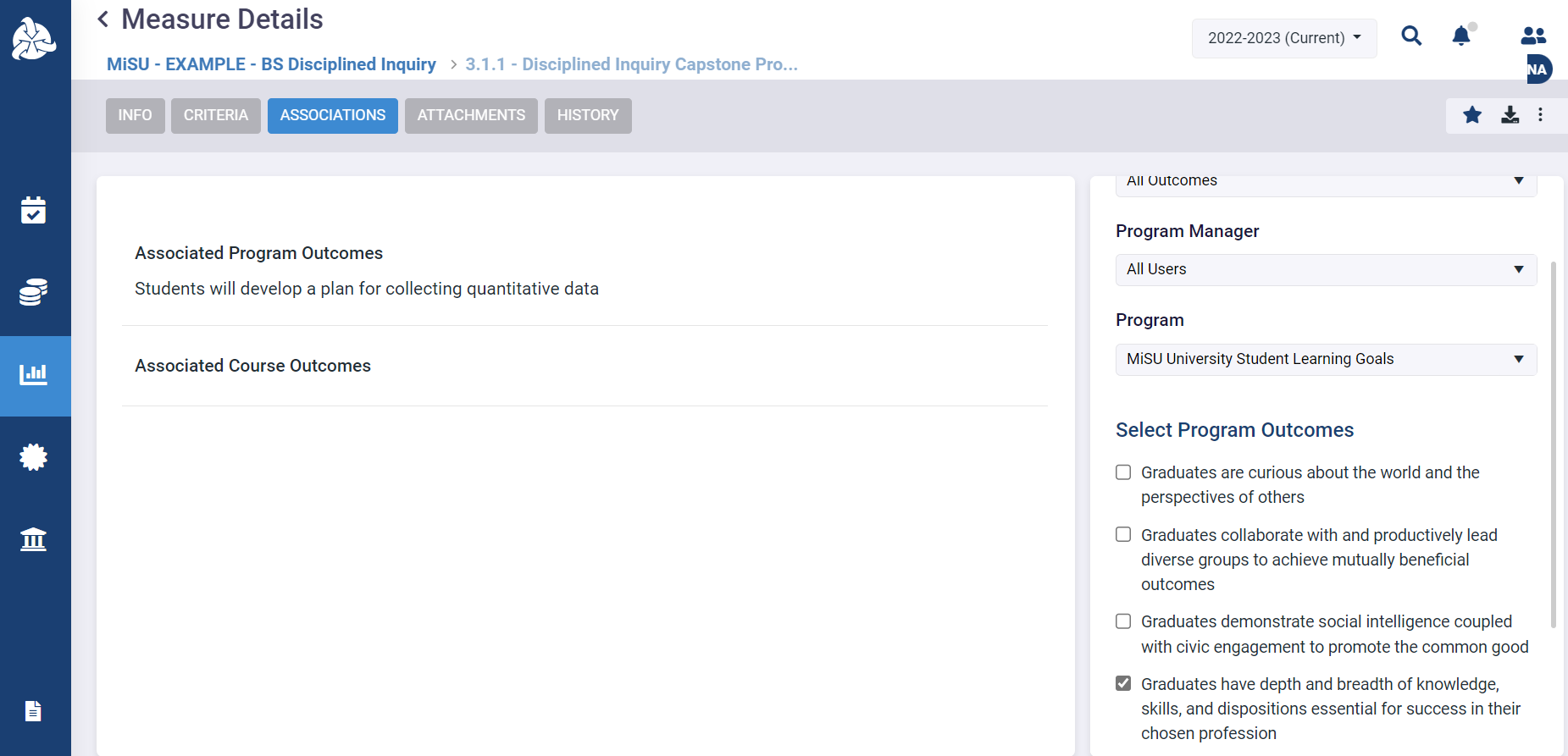 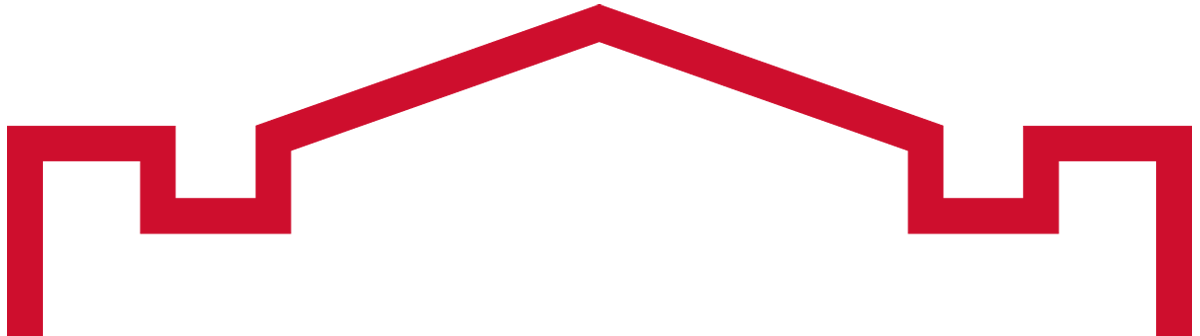 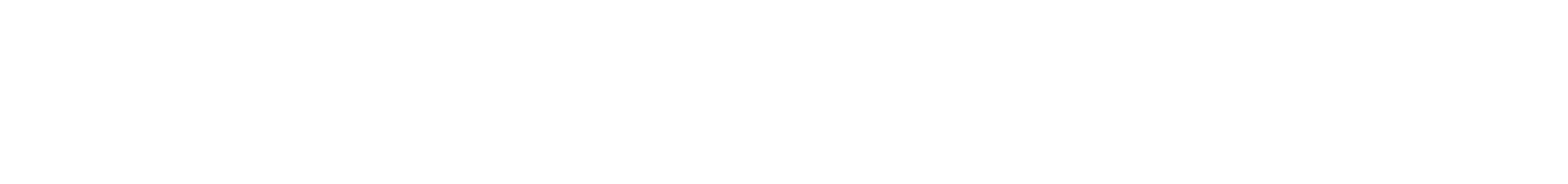 Click Save
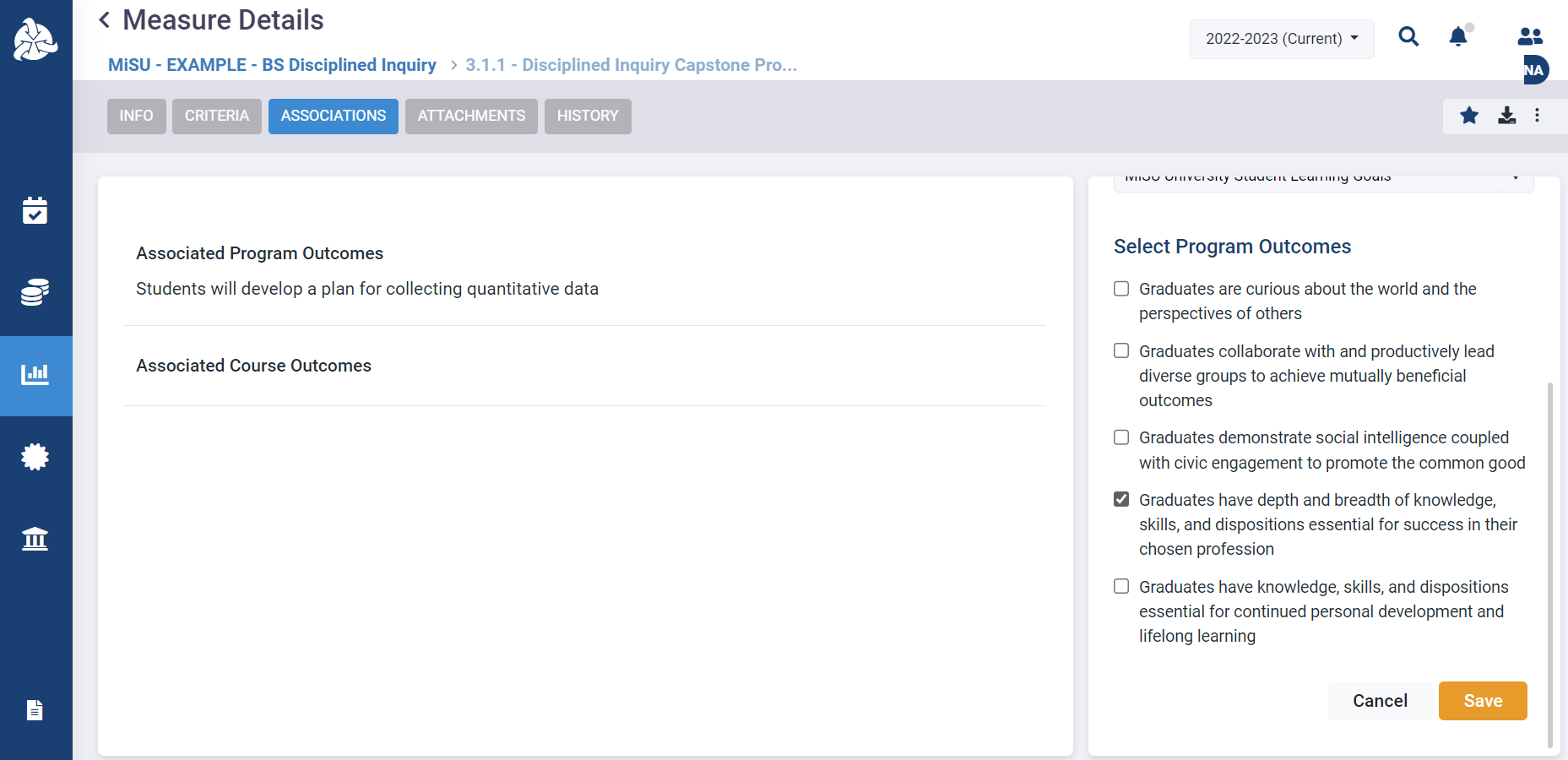 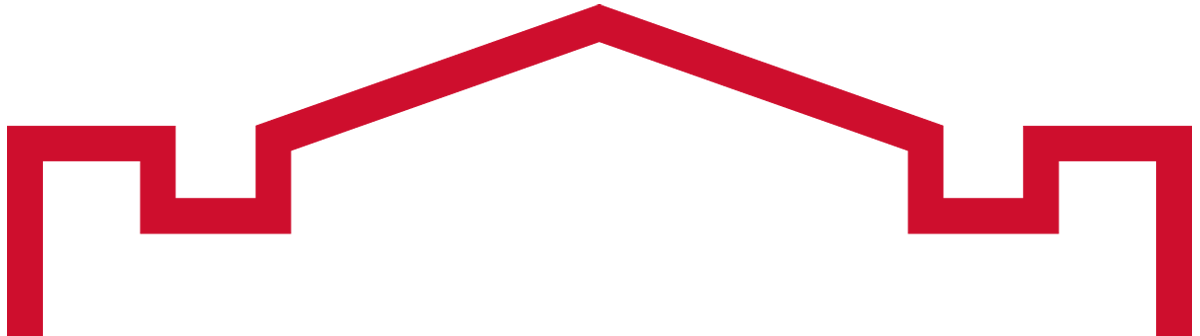 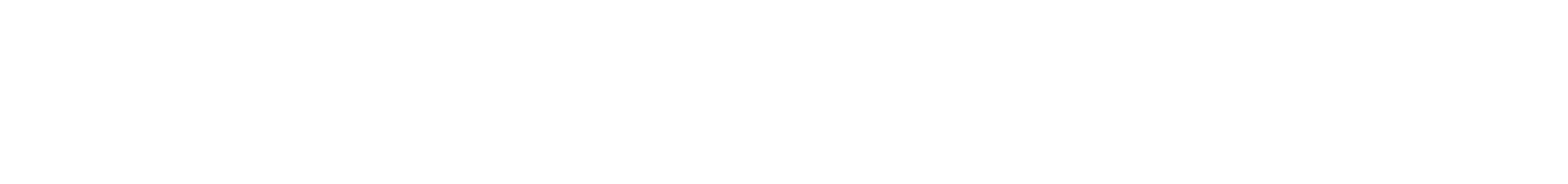 Click Save
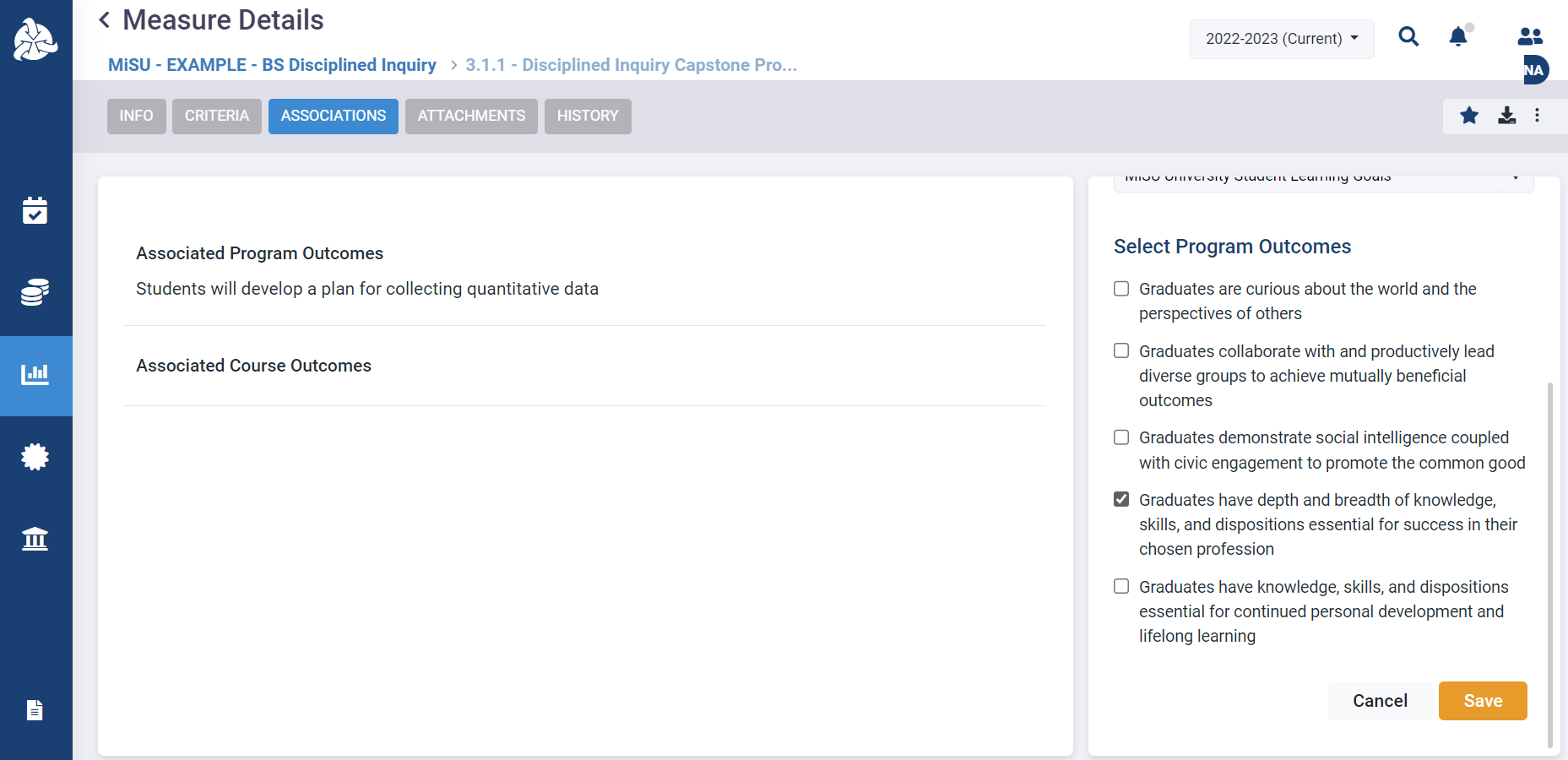 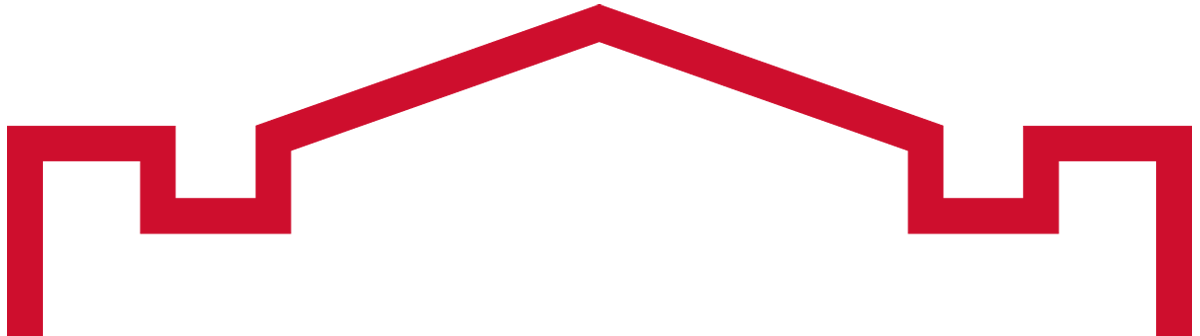 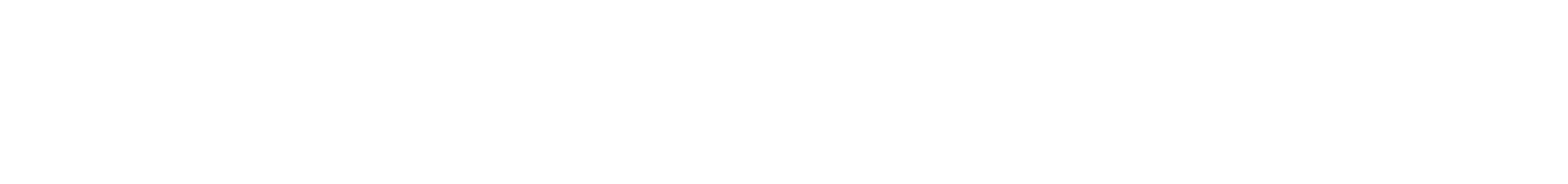 The selected outcome(s) appear in the Associated Program Outcomes section. The findings that are reported for the measure will automatically feed the results of each listed outcome.
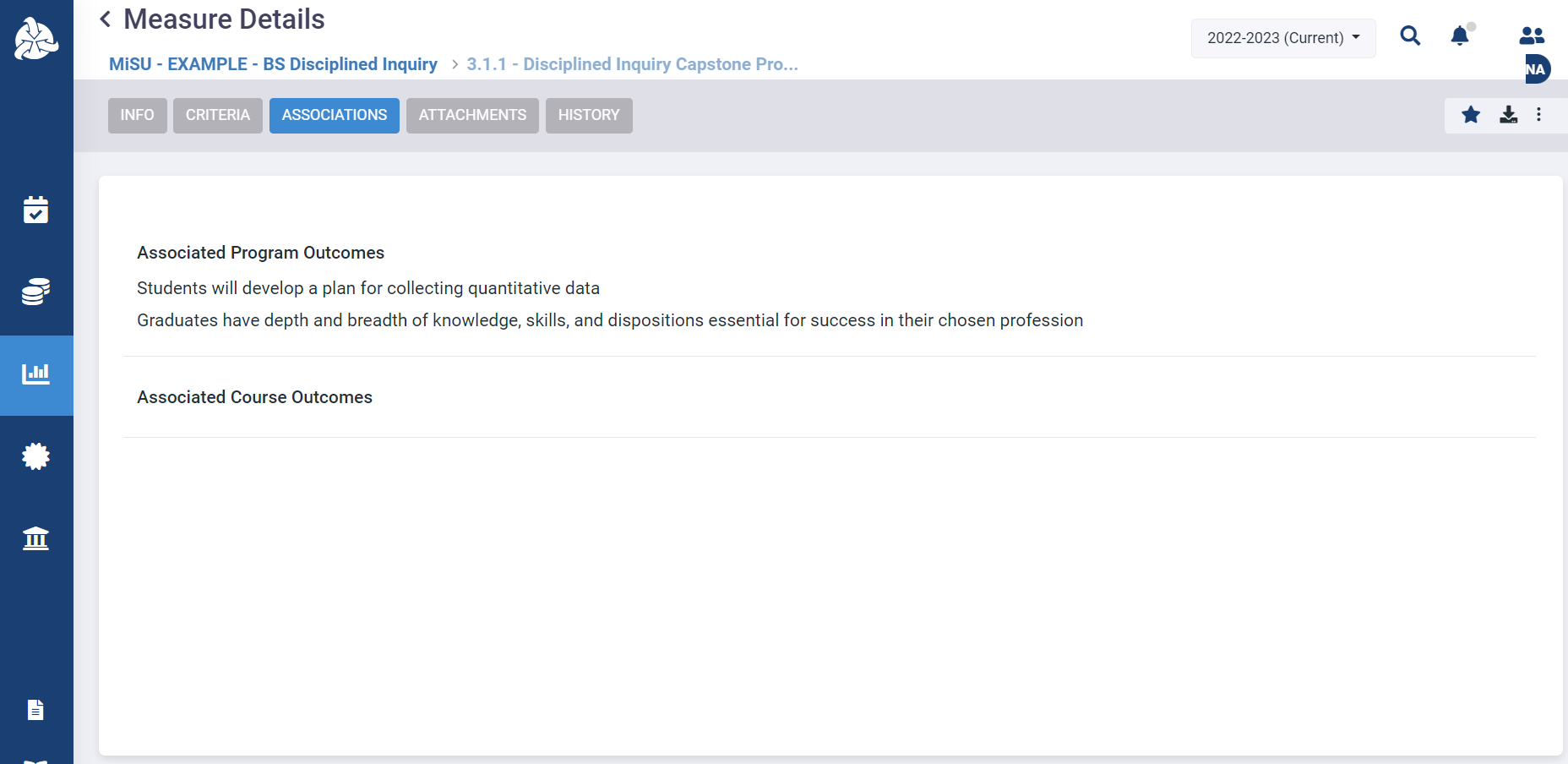 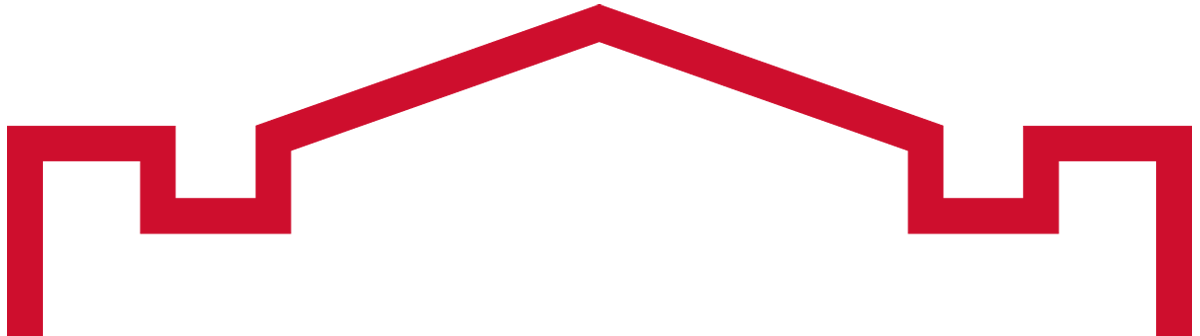 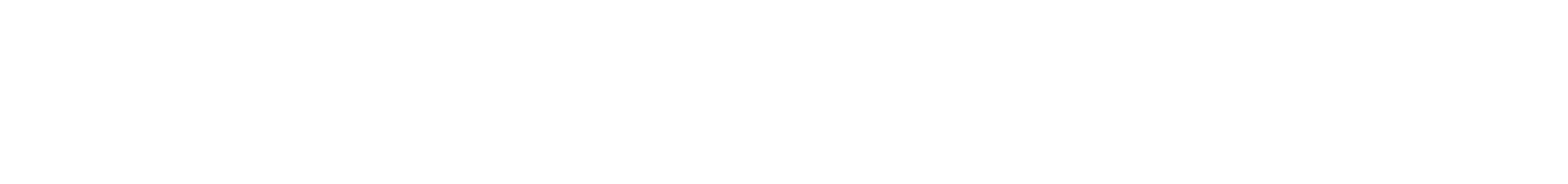 Enter a Set of Criteria
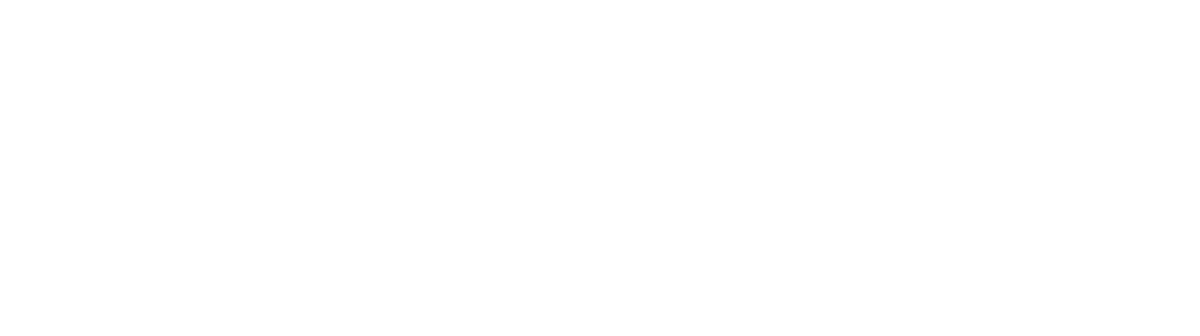 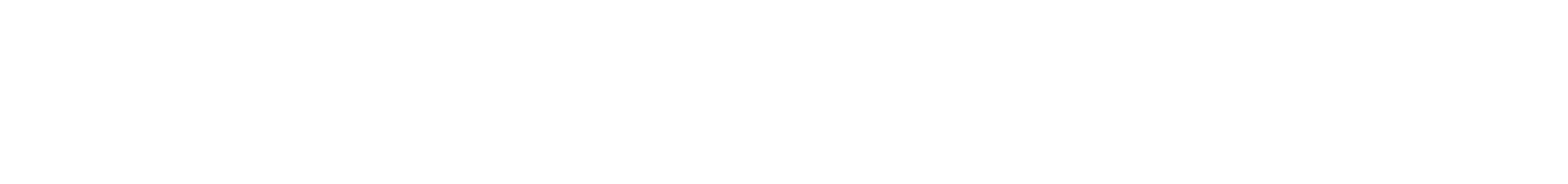 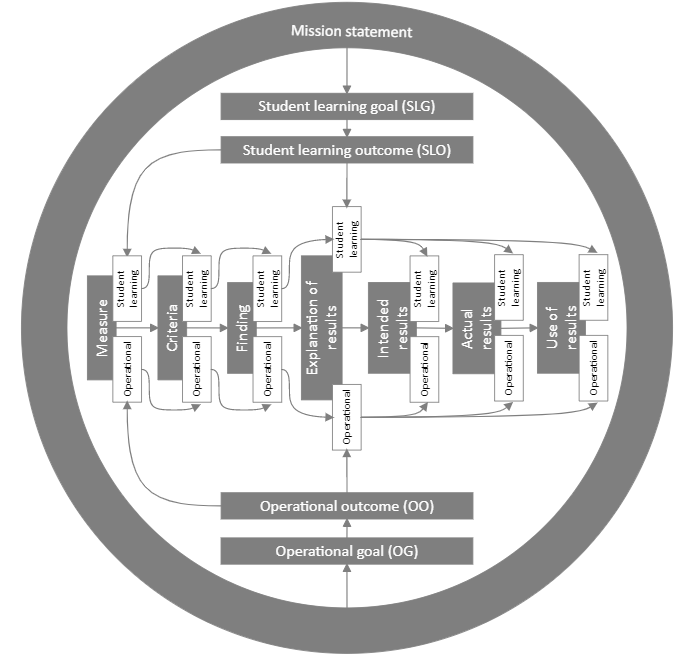 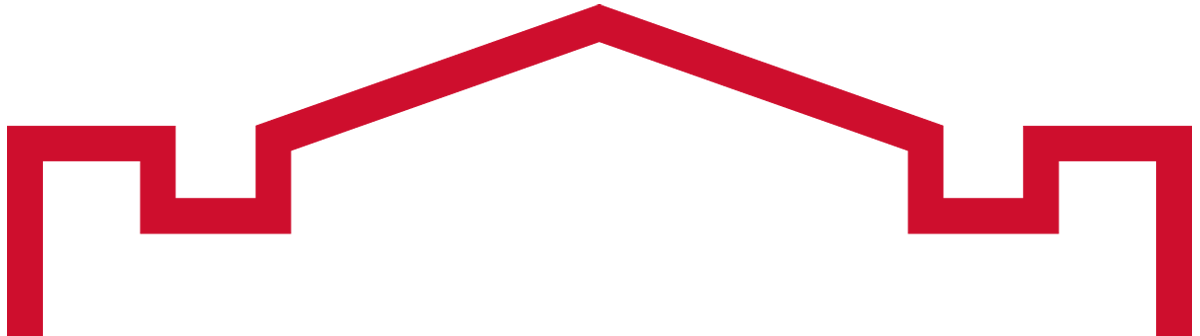 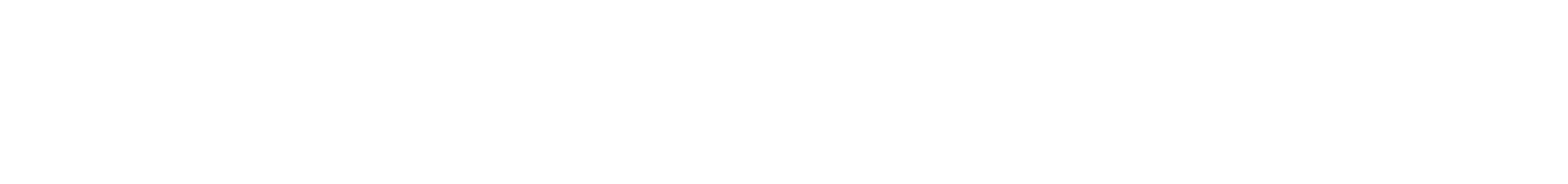 Click the Assessment icon in the left sidebar
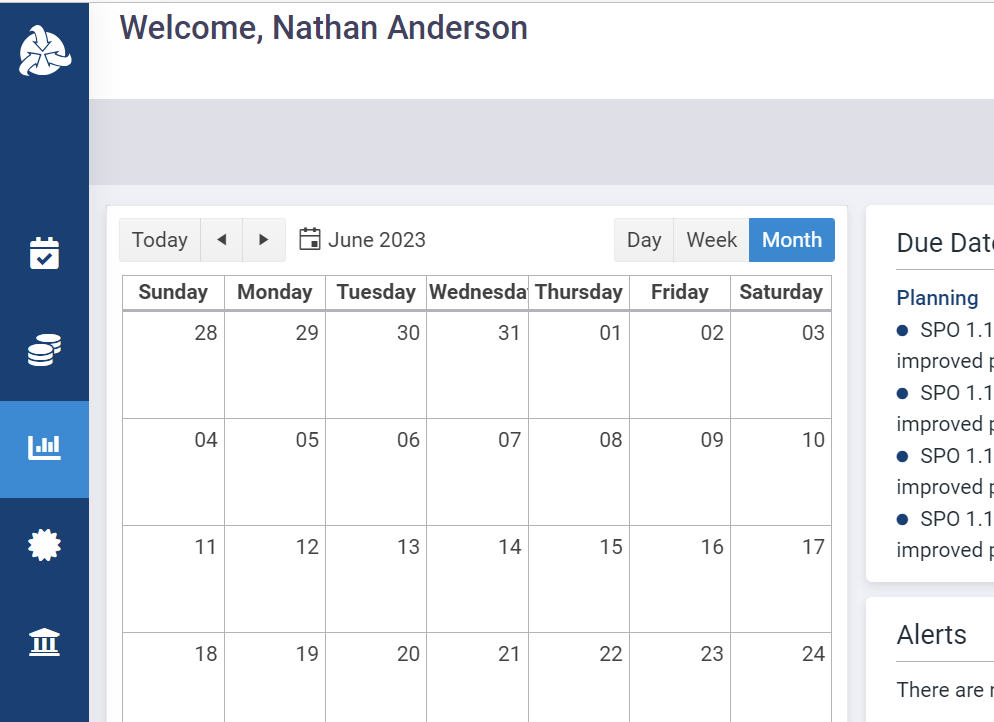 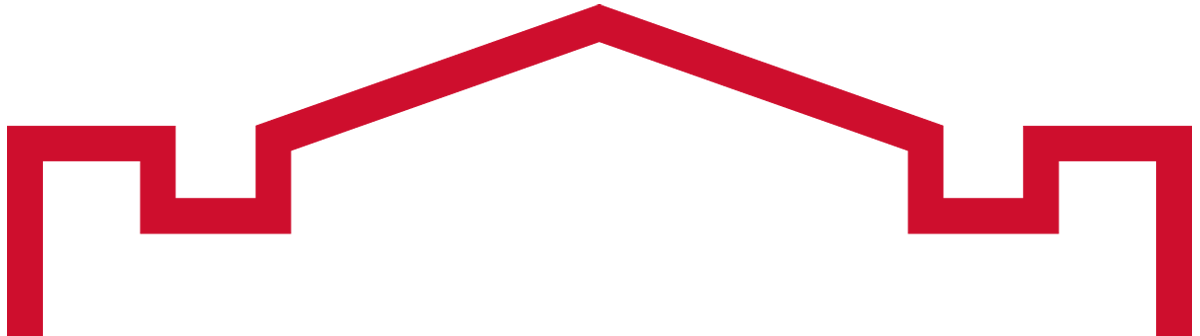 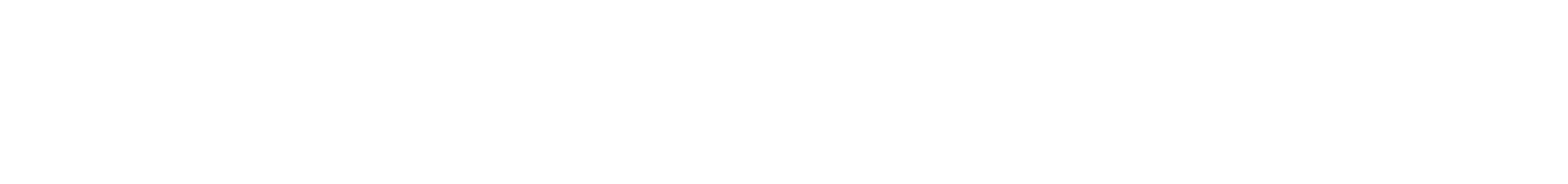 Click the desired program name in the expanded sidebar
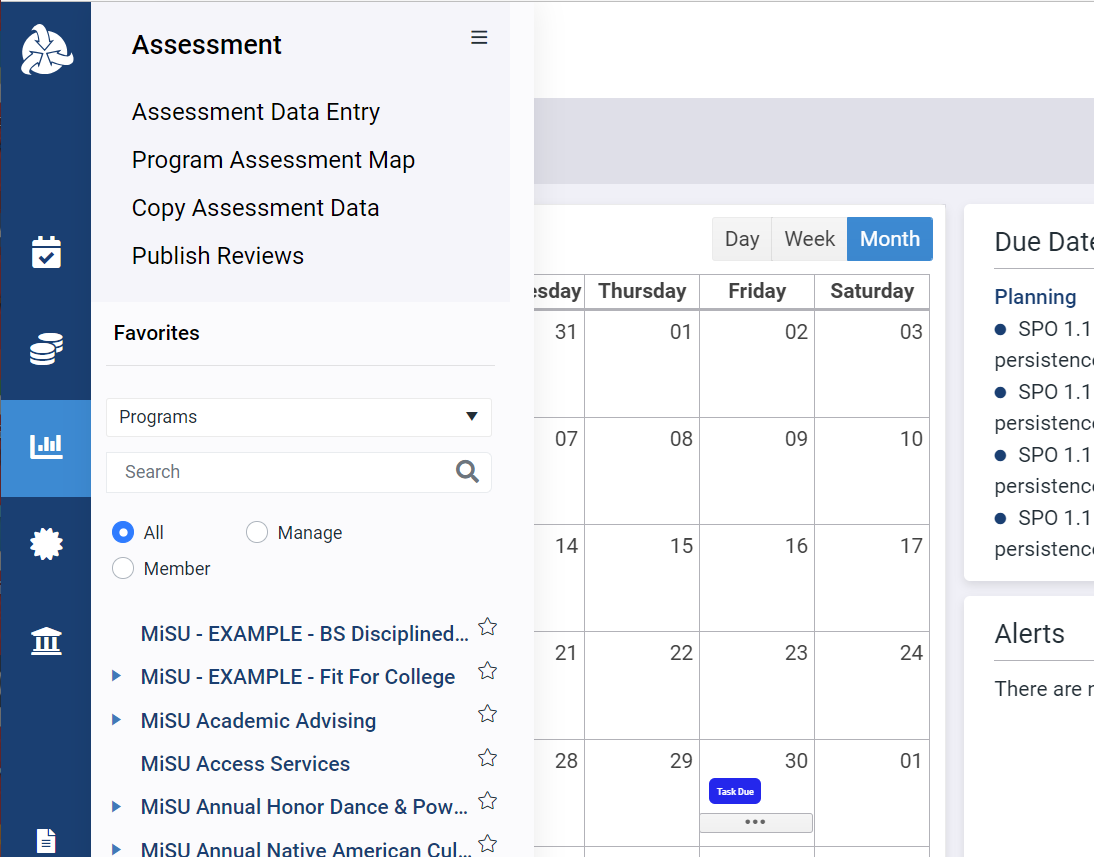 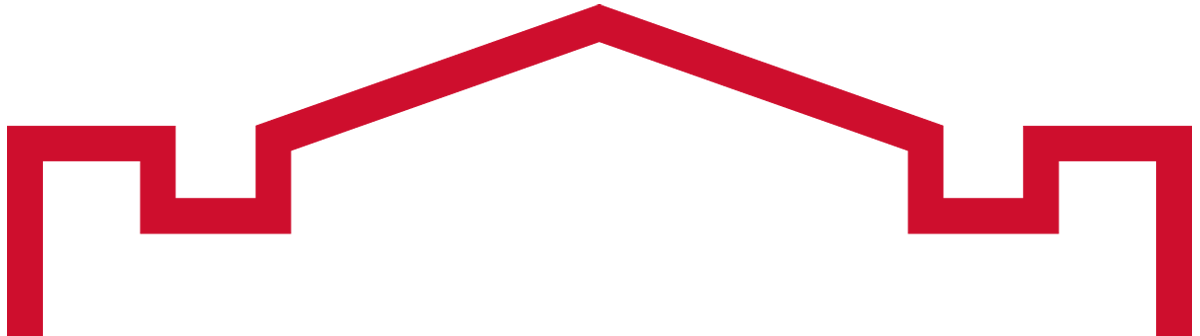 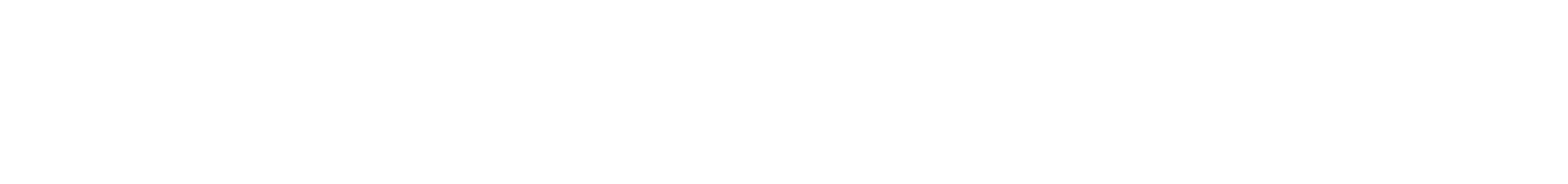 Select the desired year from the planning year dropdown menu in the upper right corner
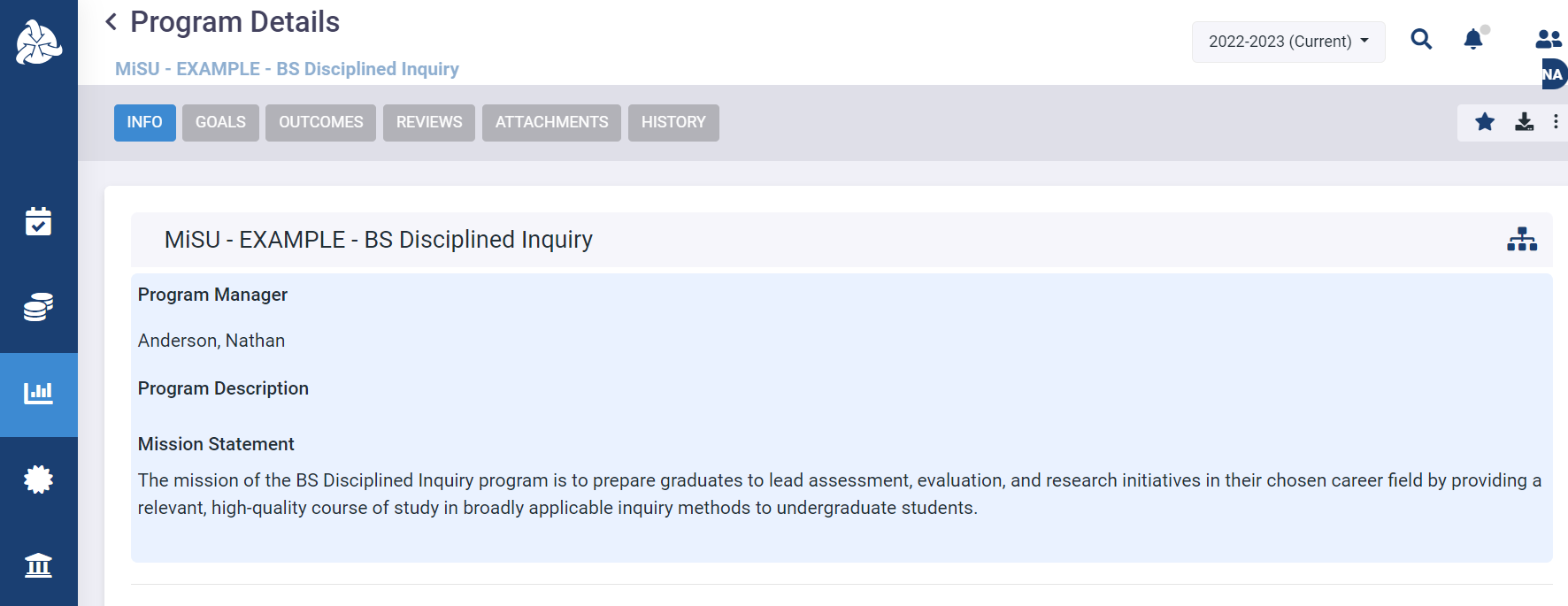 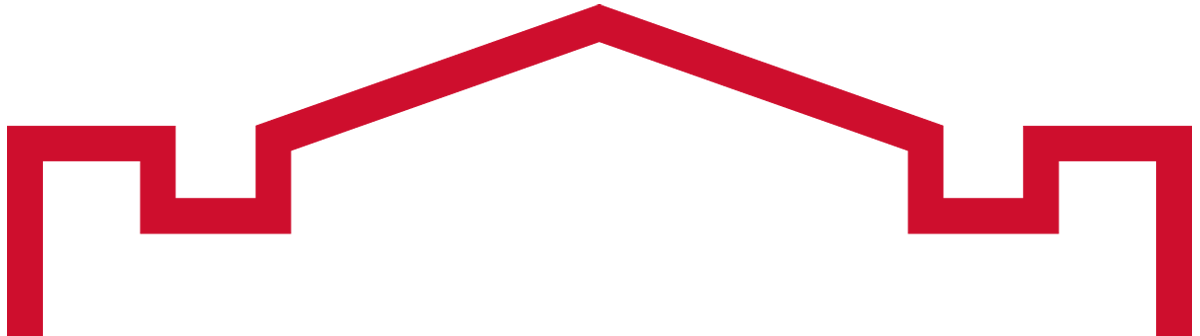 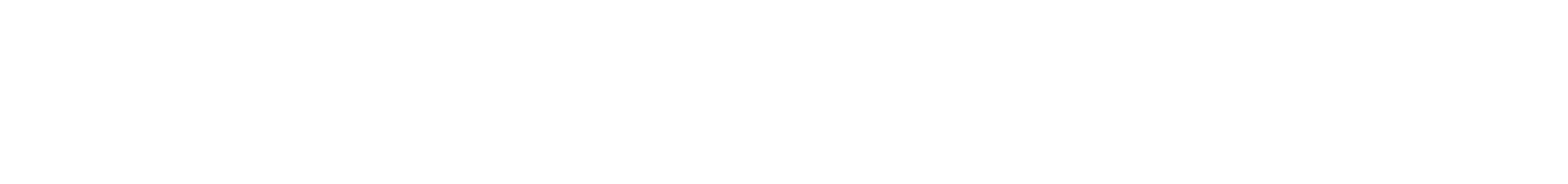 Click the Outcomes tab
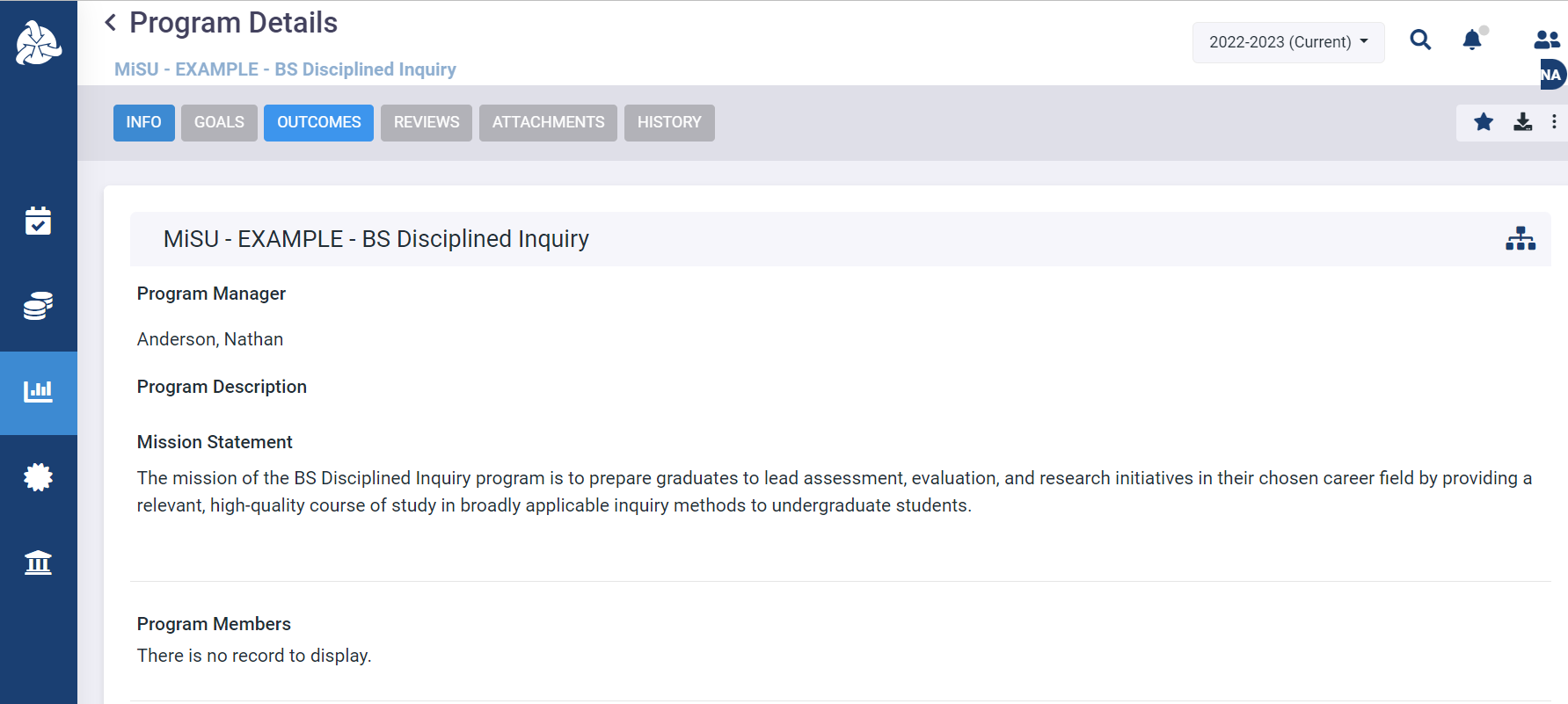 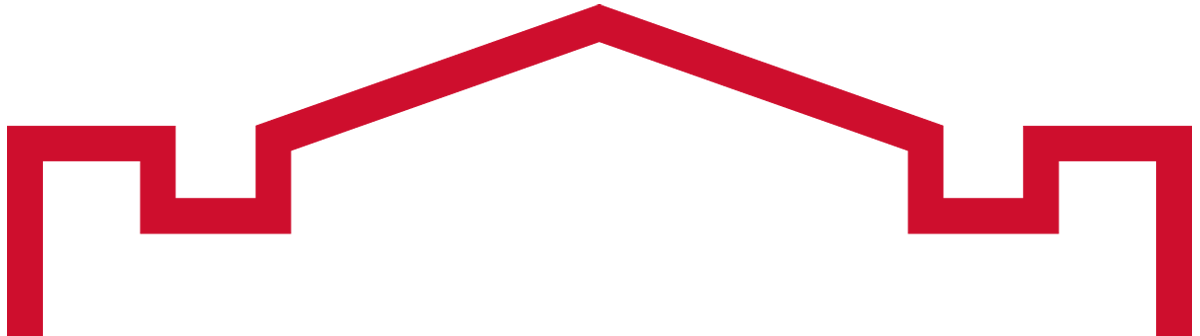 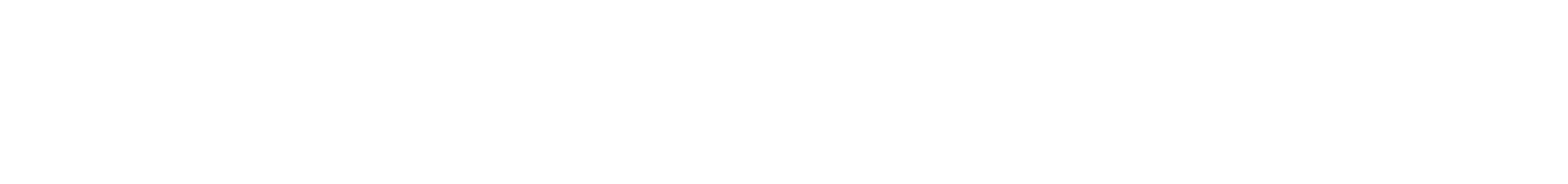 Hover over the MiSU Student Learning Outcomes outcome type. Click the blue arrow that appears on the right to open the Program Outcomes pane.
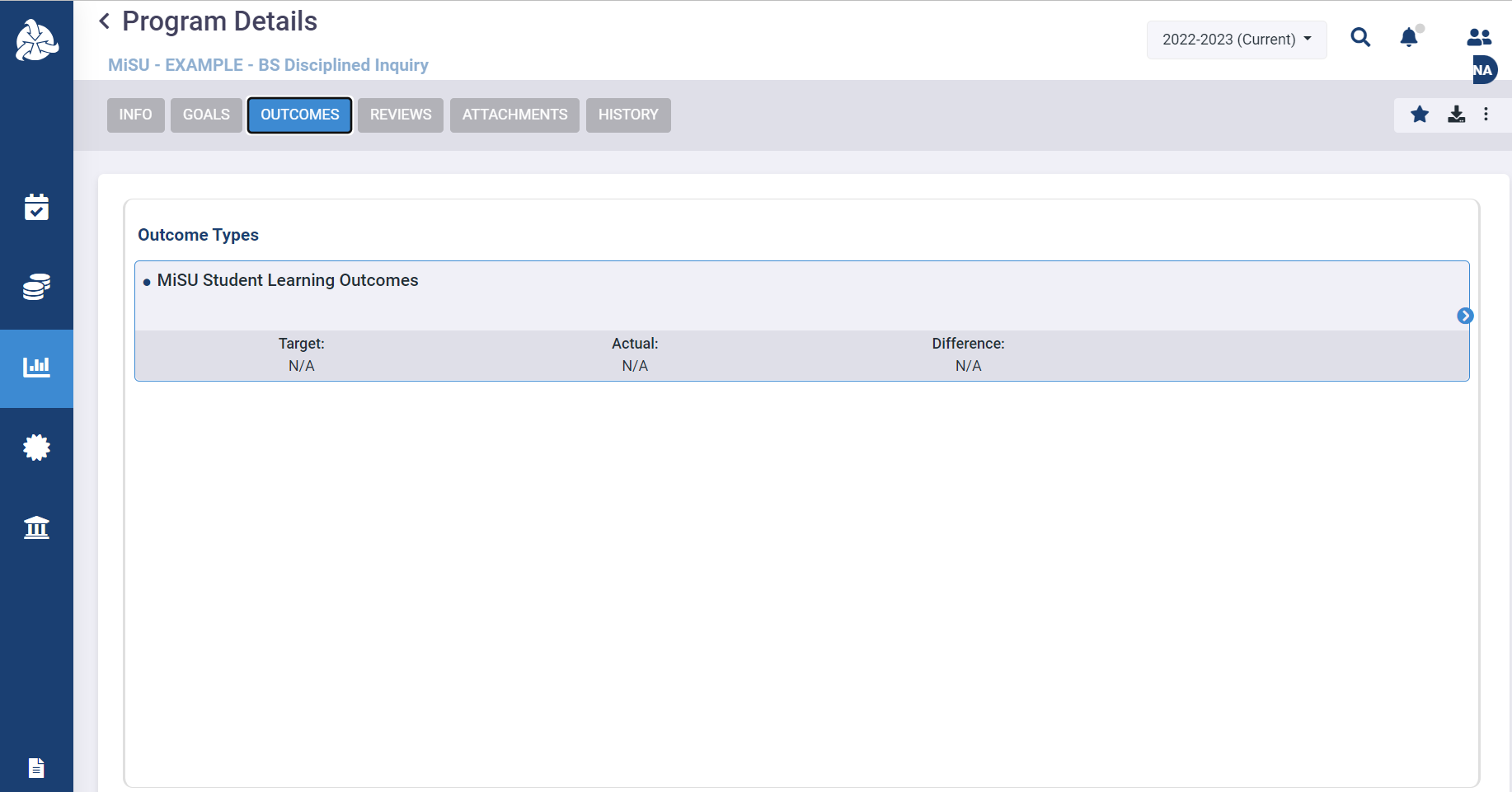 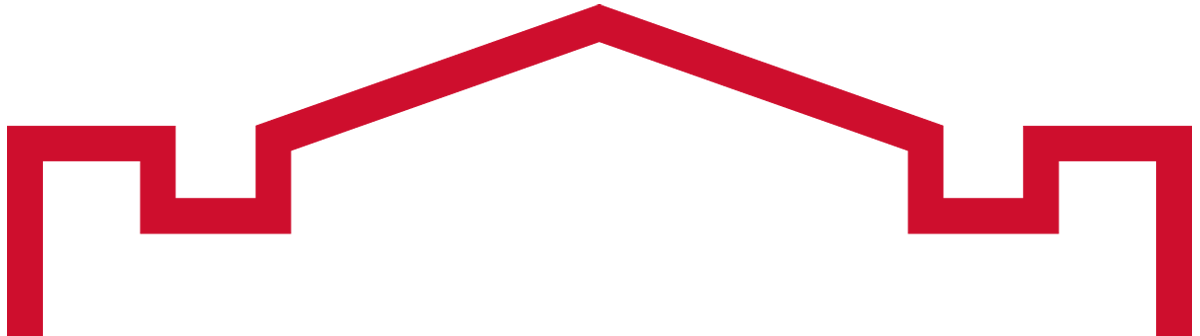 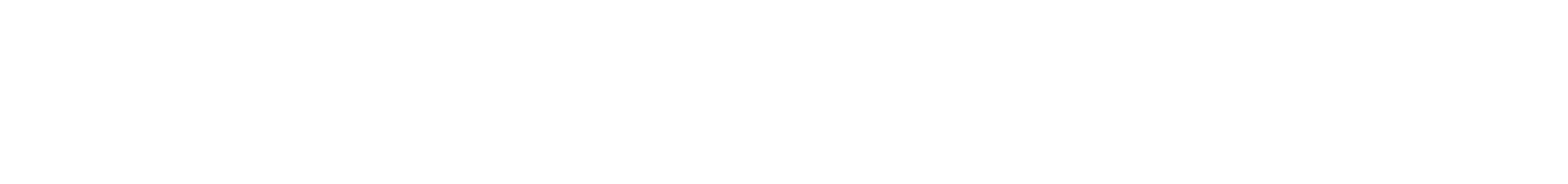 Hover over the desired SLO. Click the blue arrow that appears on the right to open the Measures pane.
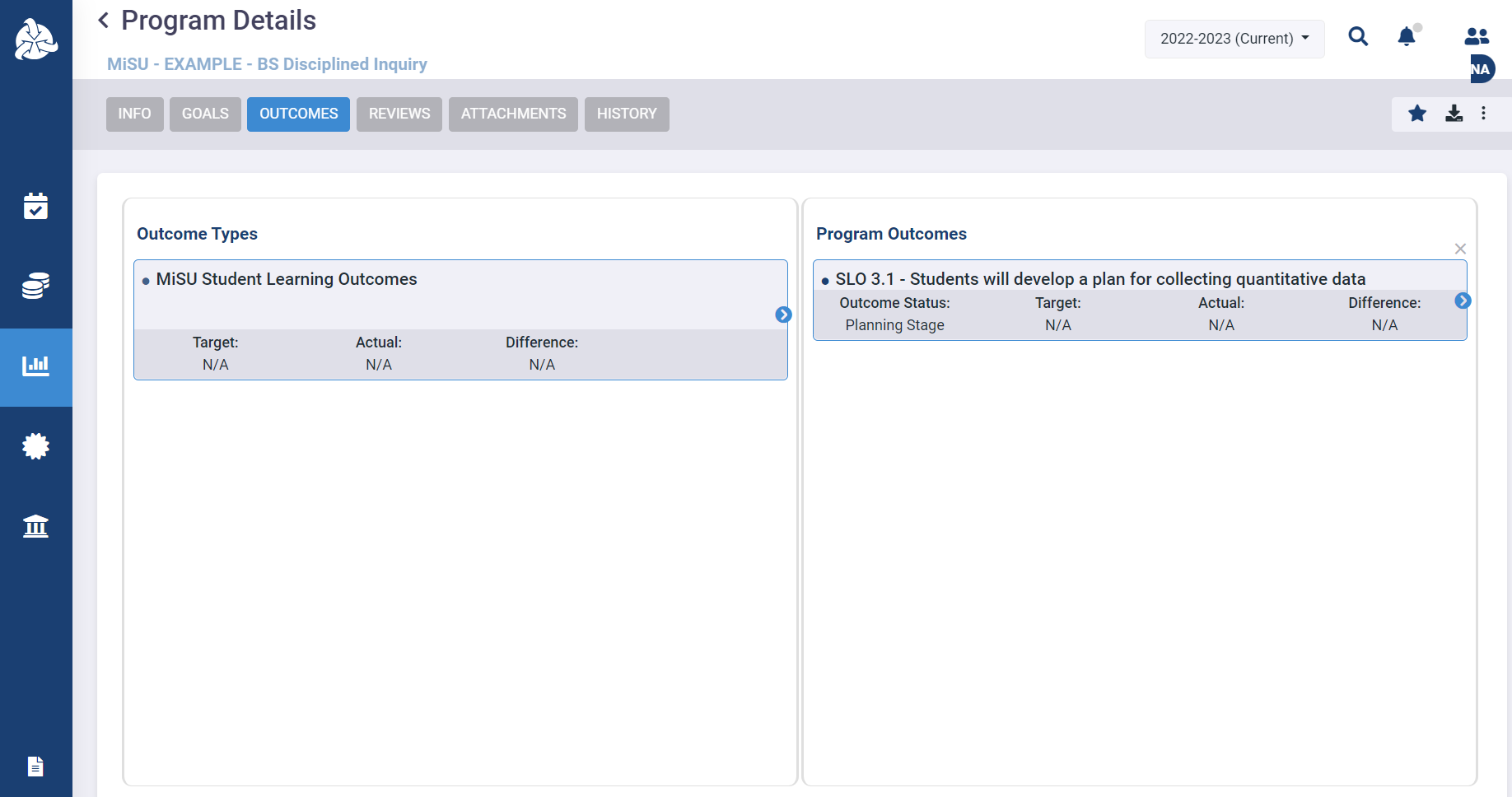 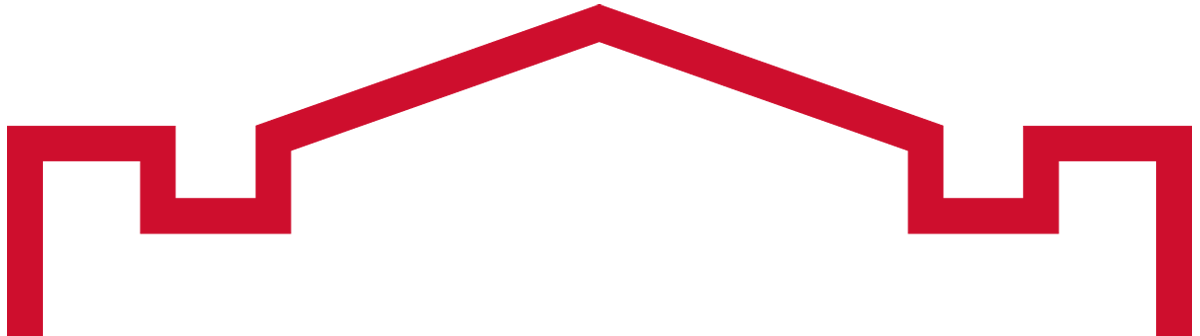 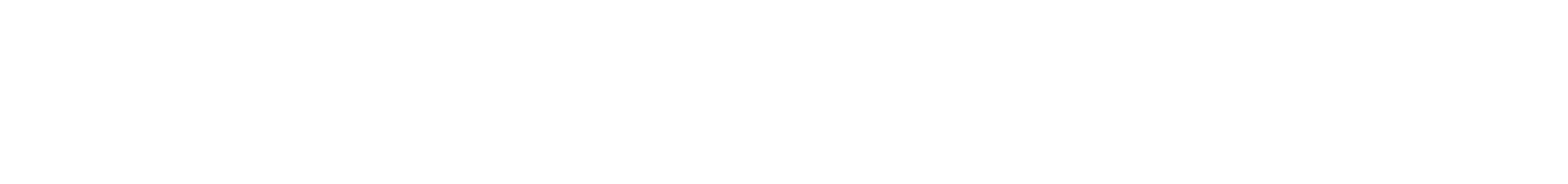 Hover over the desired Measure. Click the blue arrow that appears on the right to open the Criteria pane.
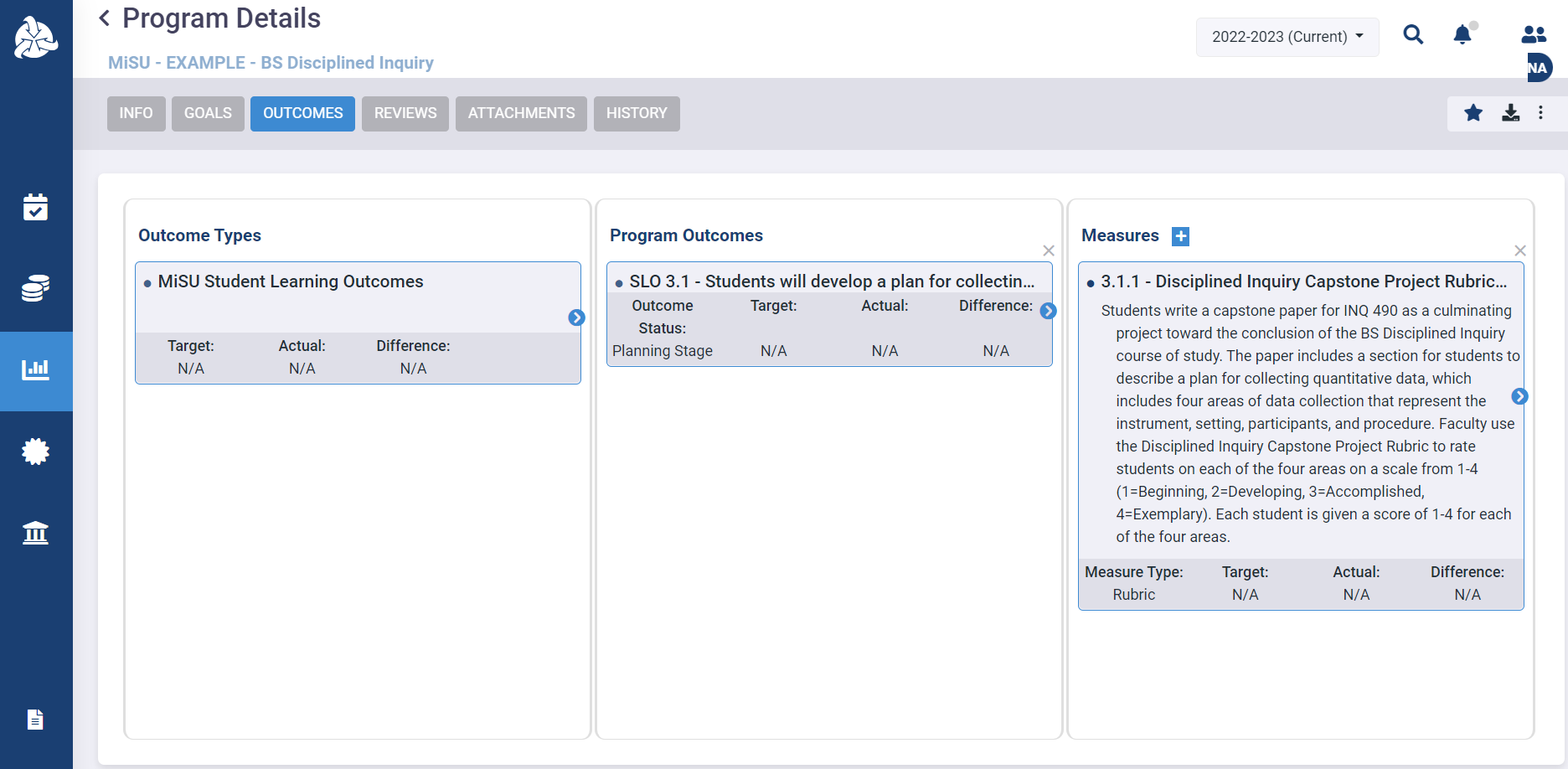 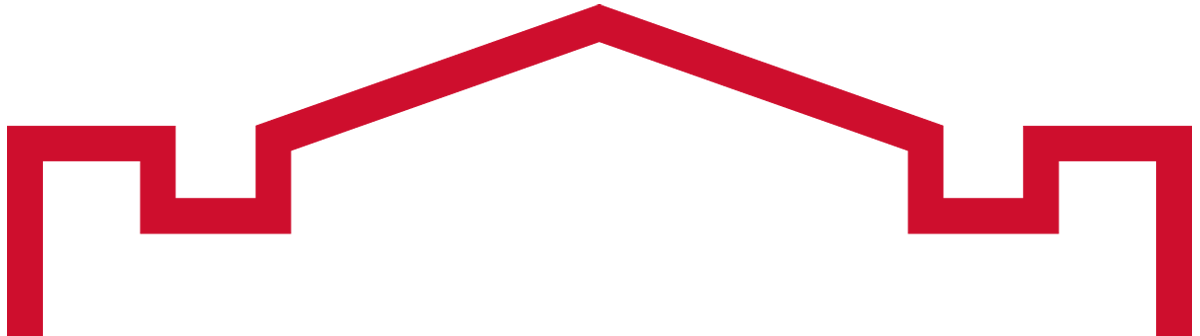 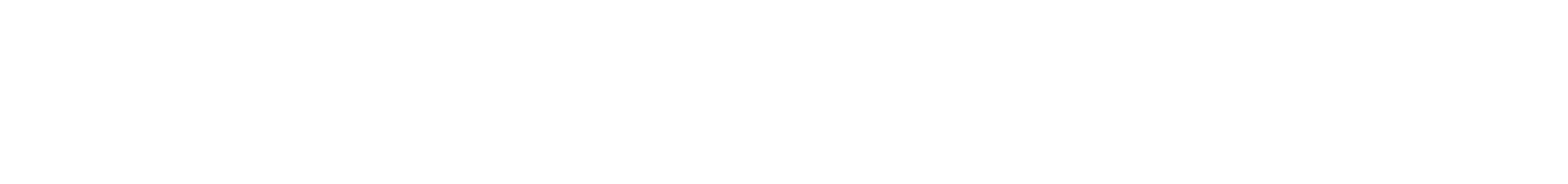 Click the plus (+) icon next to Criteria to open the New Criteria window
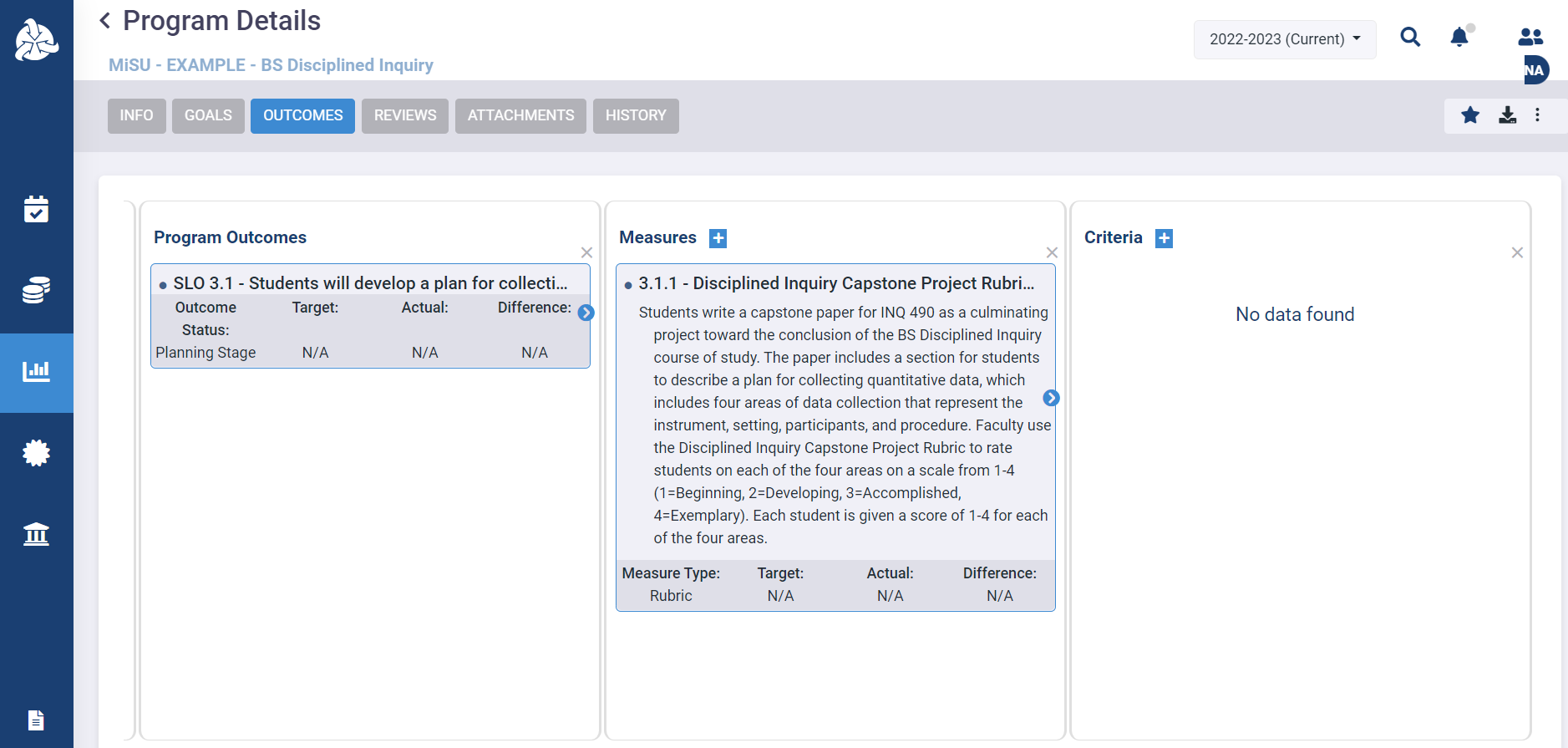 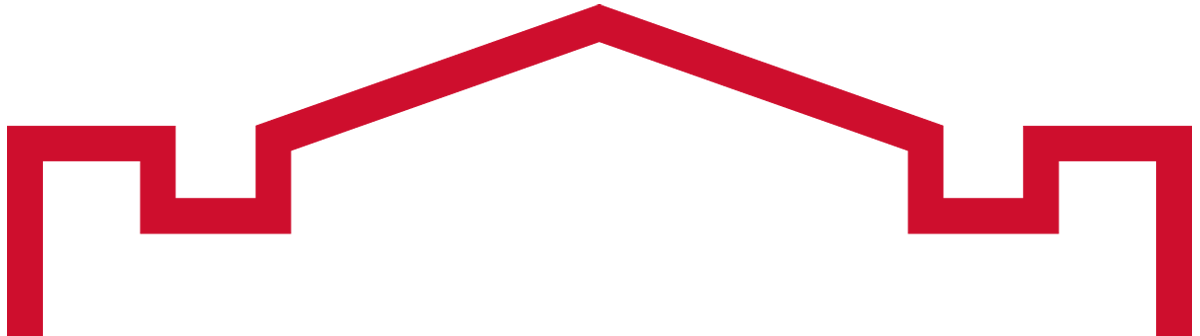 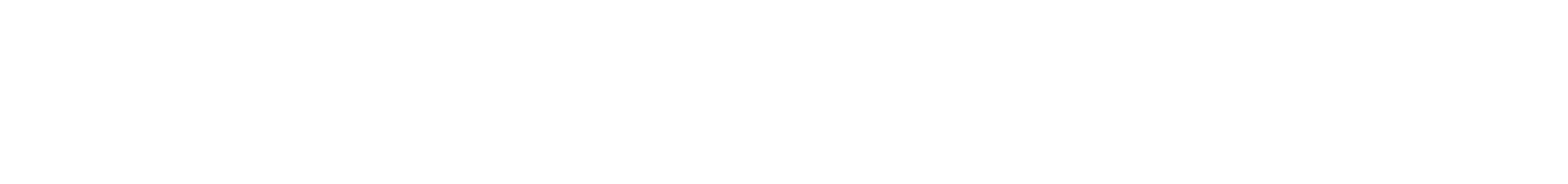 Select the Planning Year from the dropdown menu
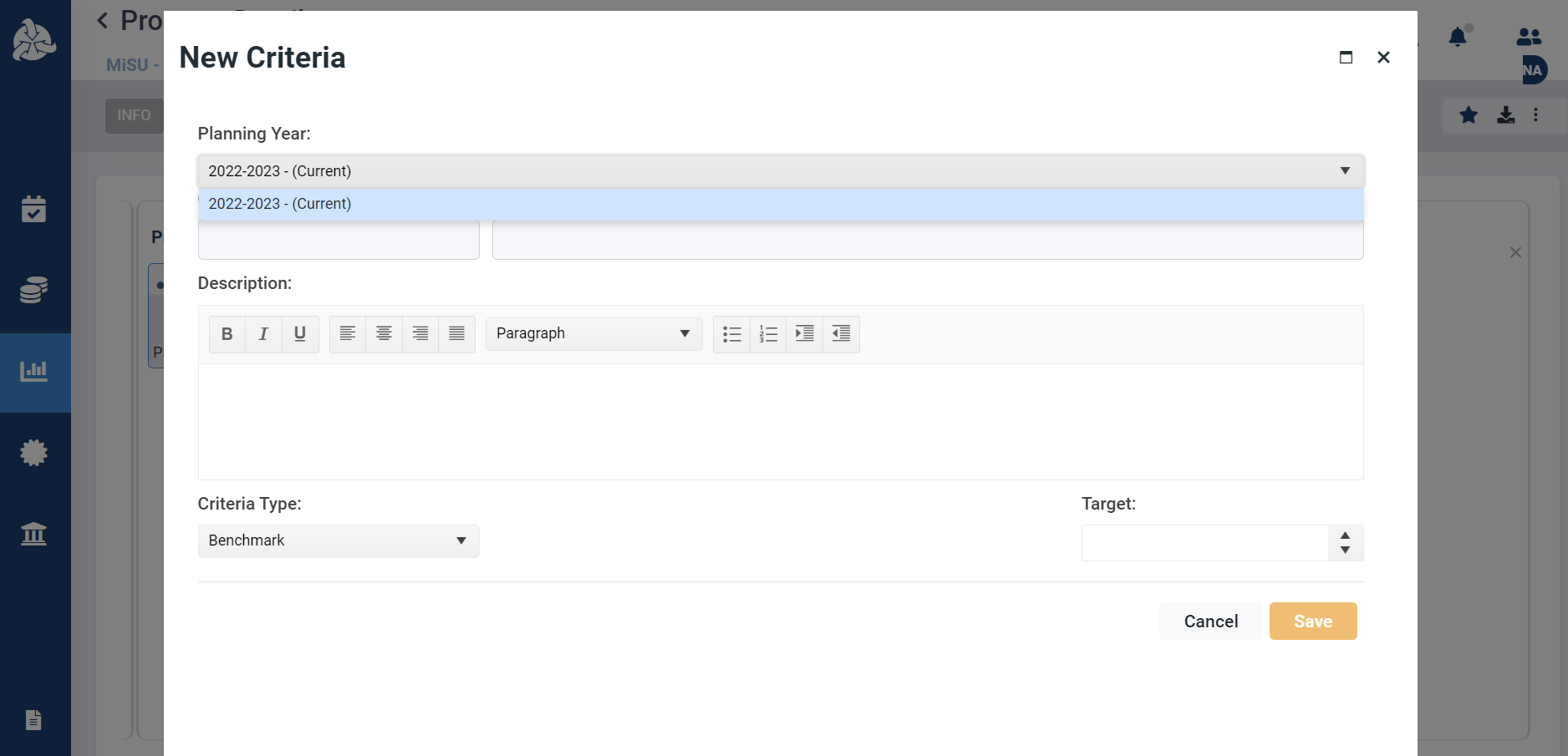 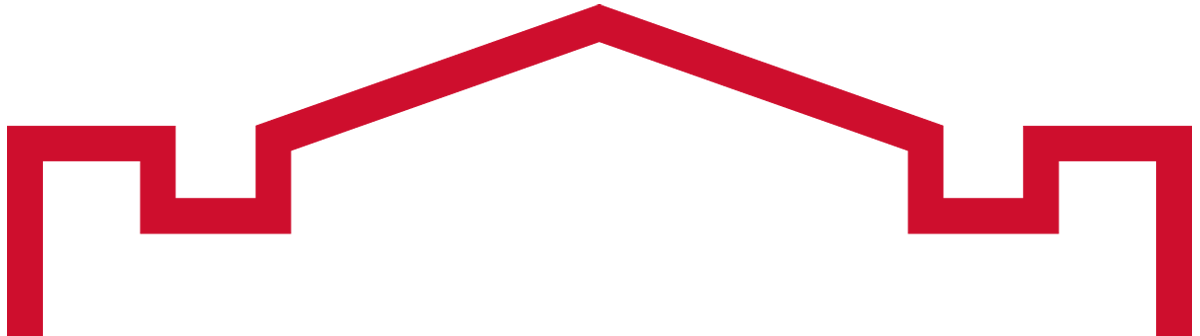 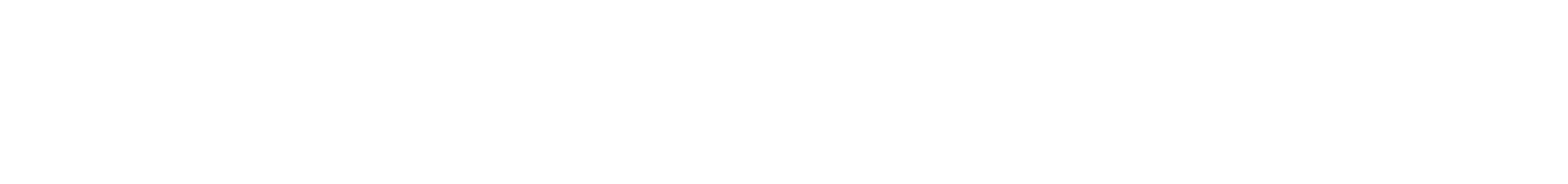 Enter the Criteria Number
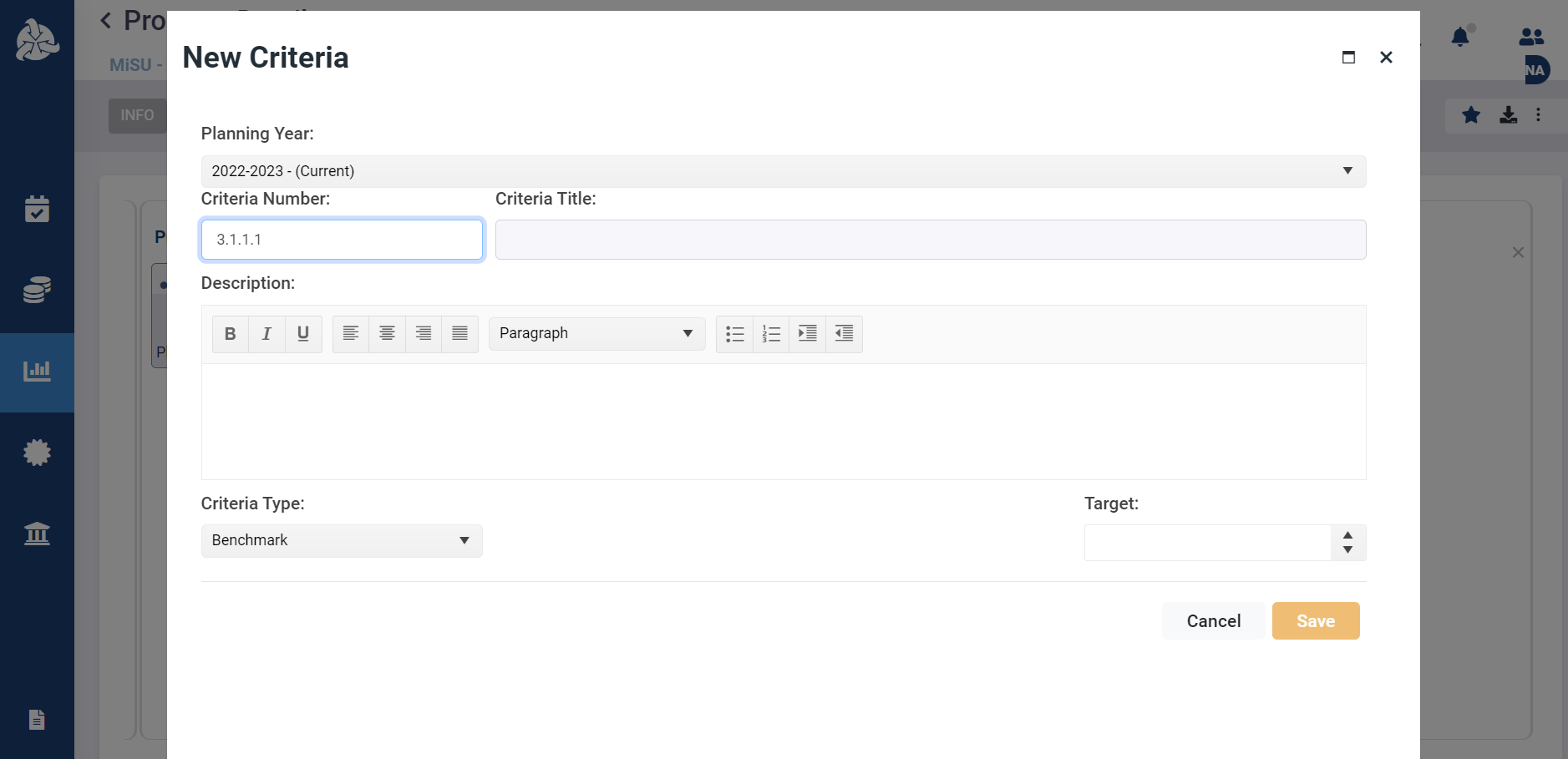 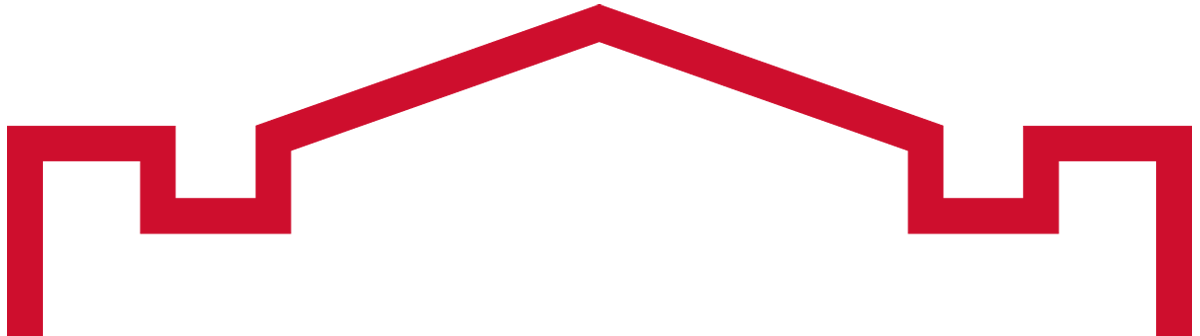 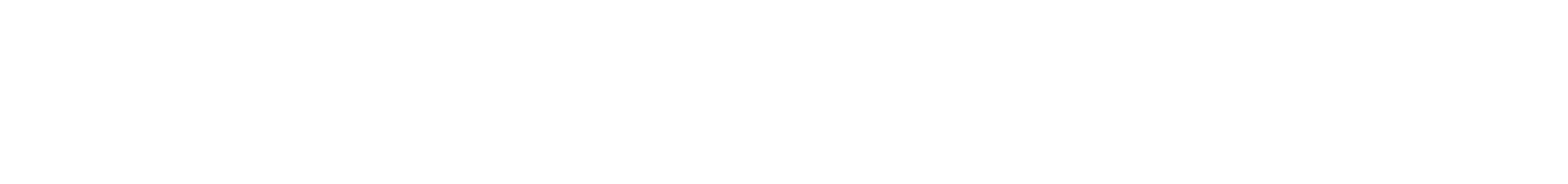 Enter the Criteria Title
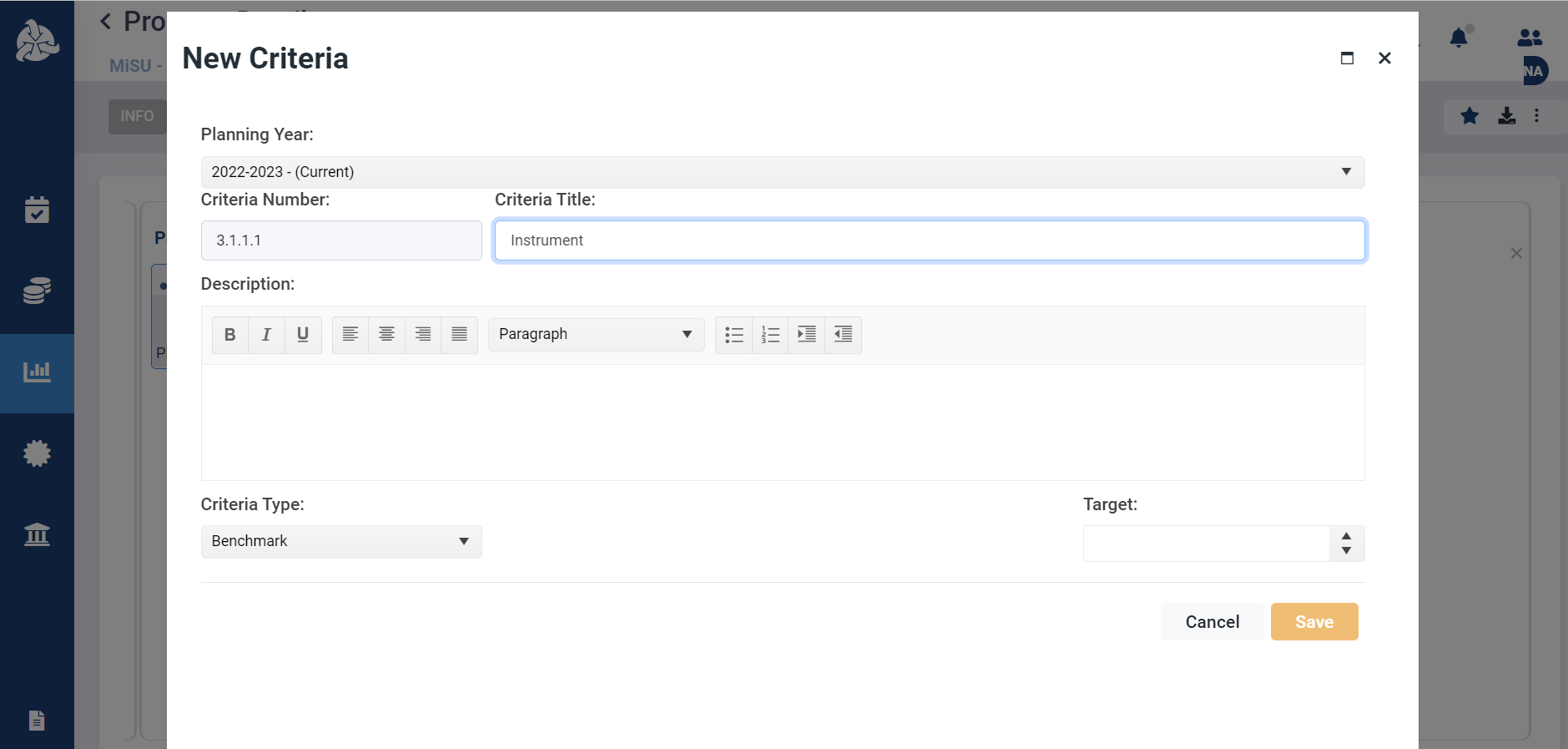 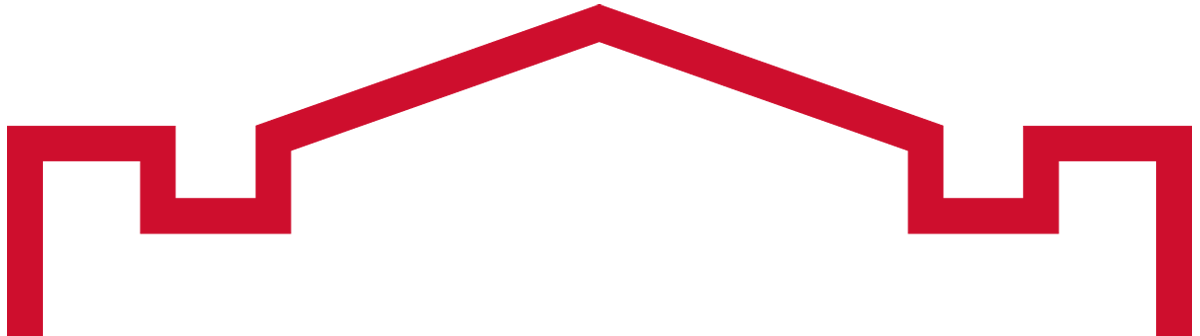 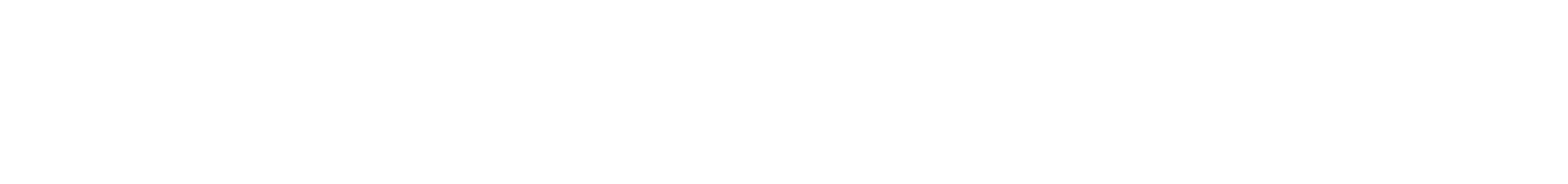 Enter a Description
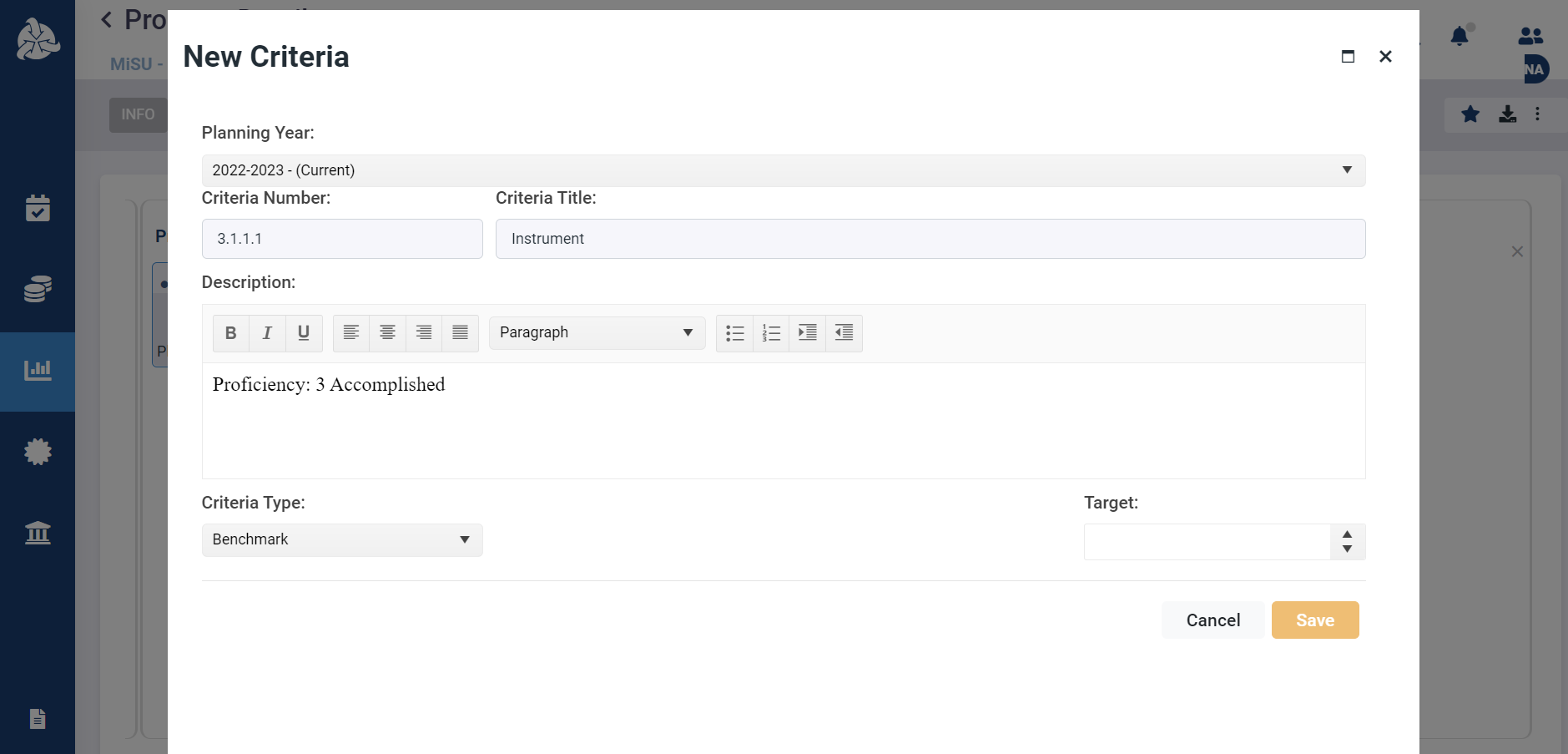 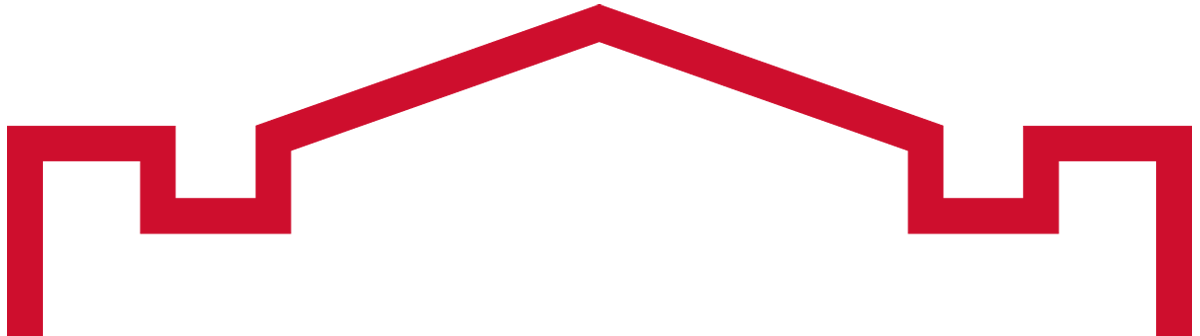 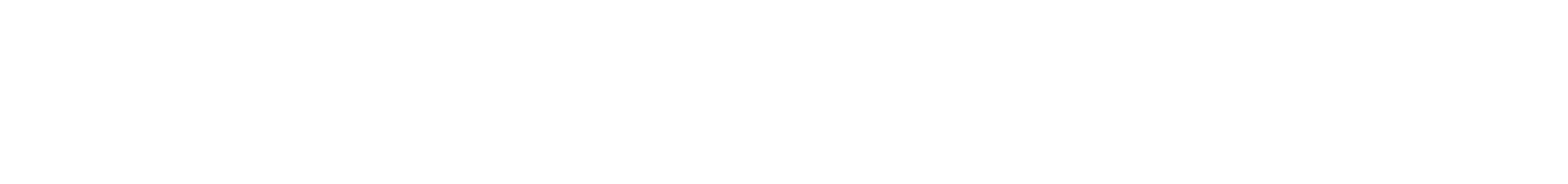 Select Benchmark from the Criteria Type dropdown menu
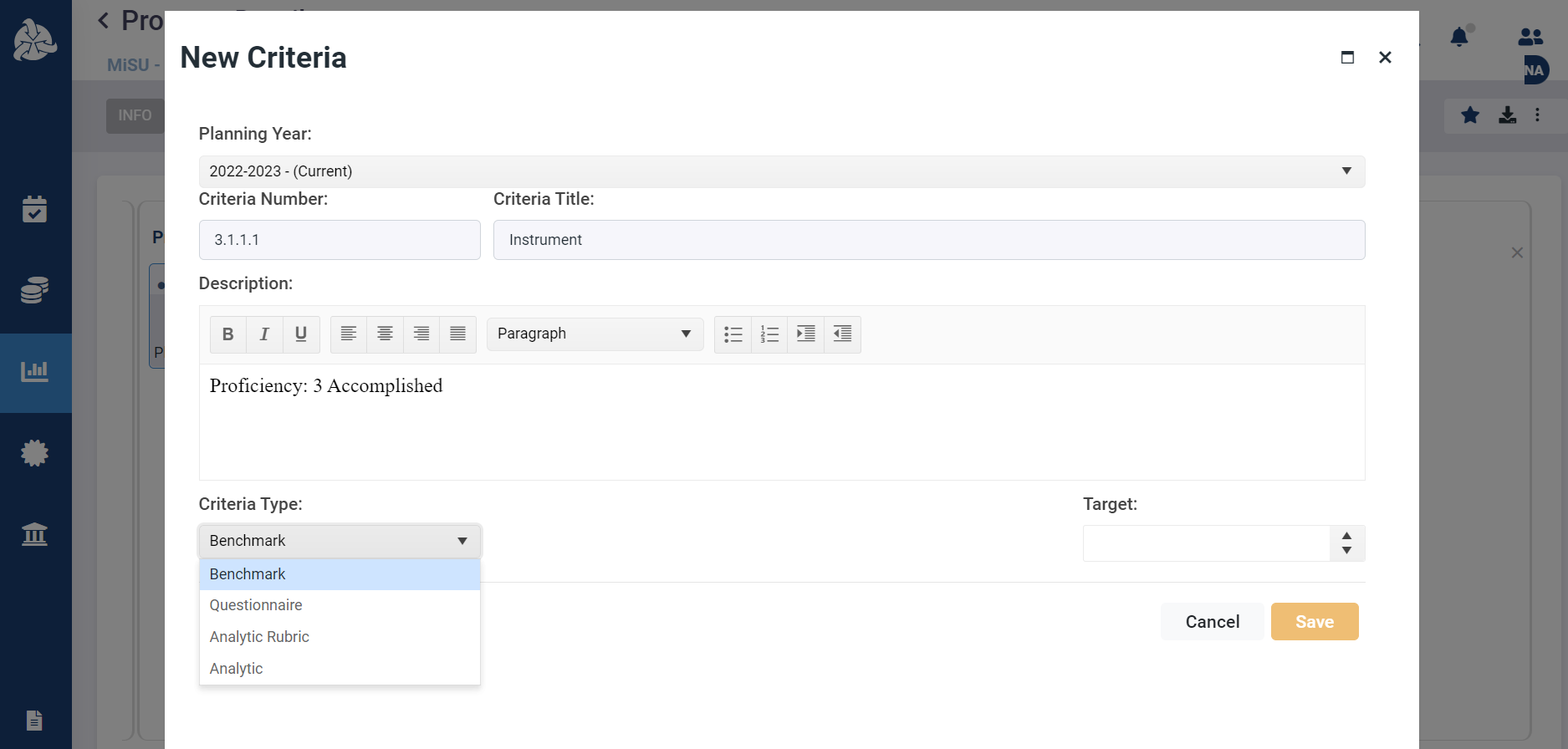 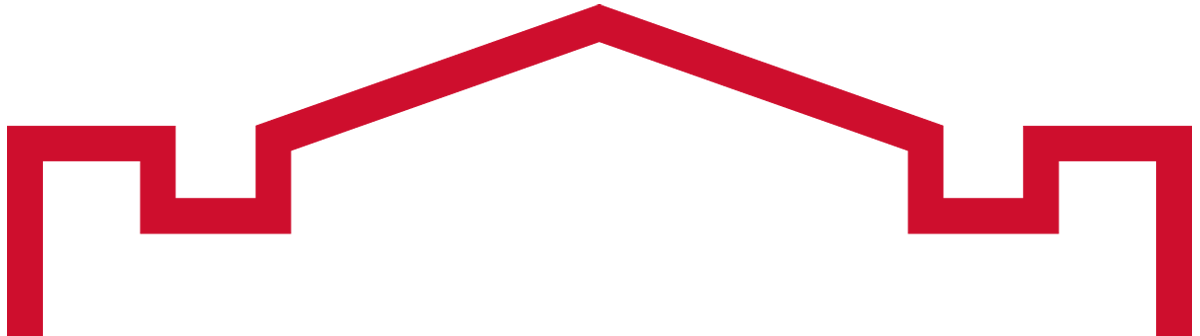 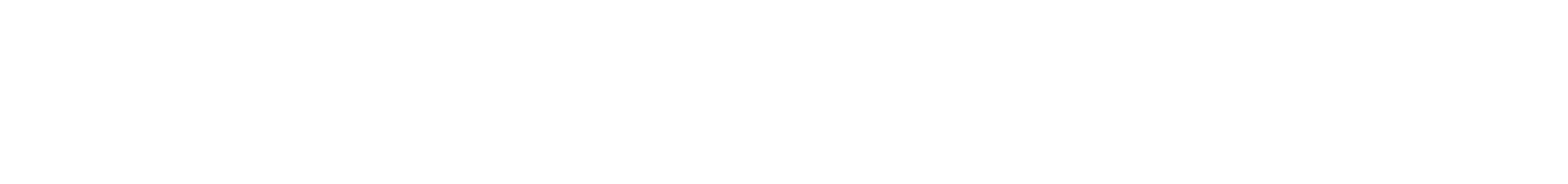 Enter the desired Target percentage
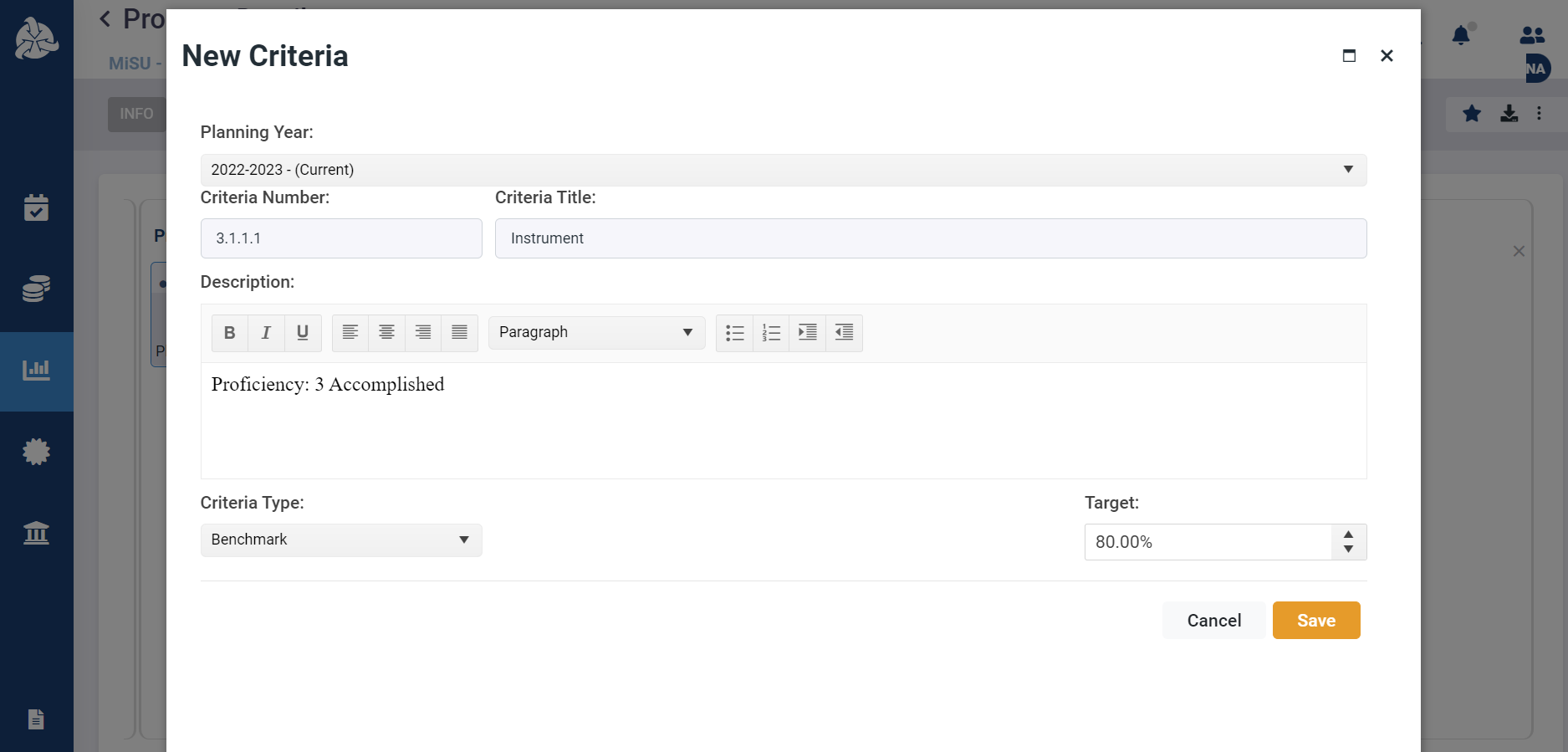 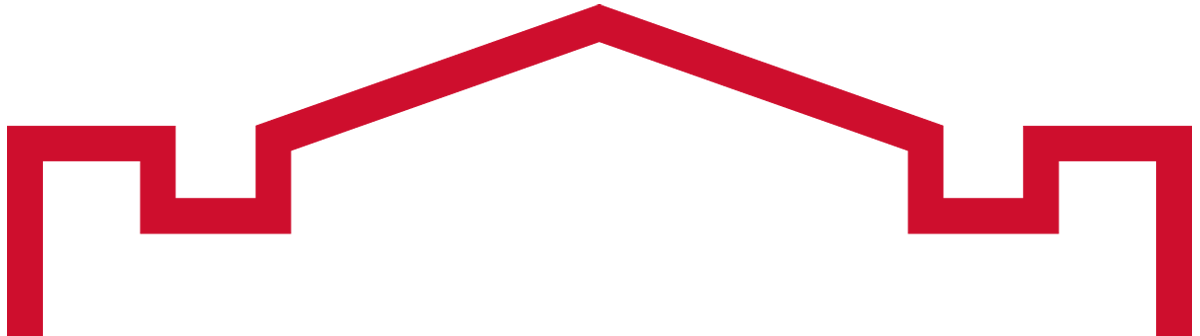 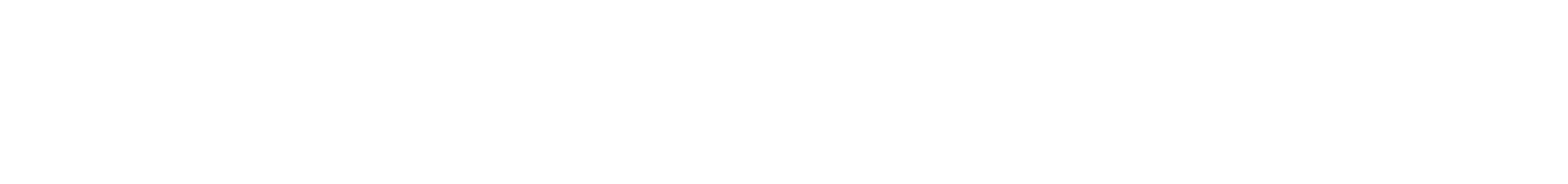 Click Save
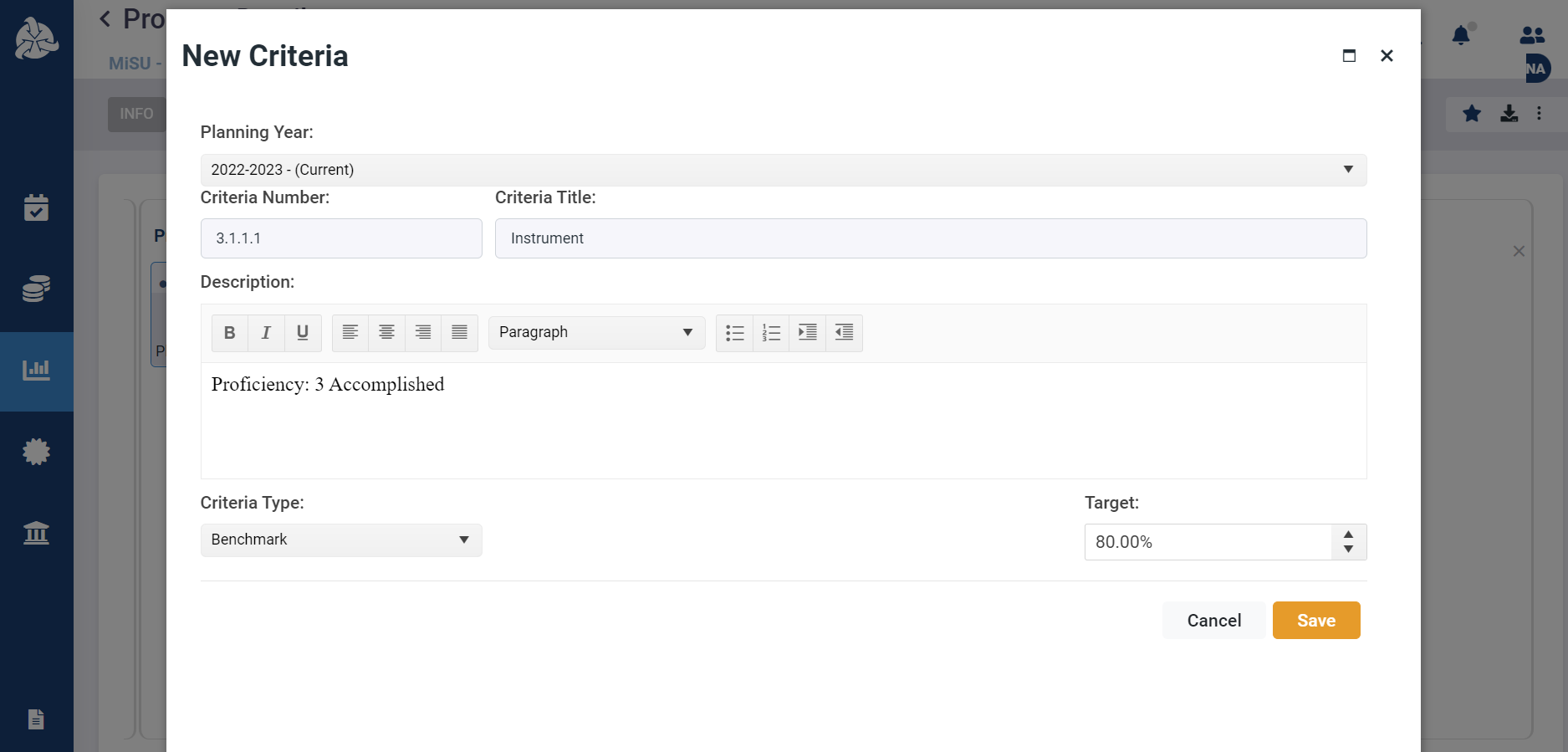 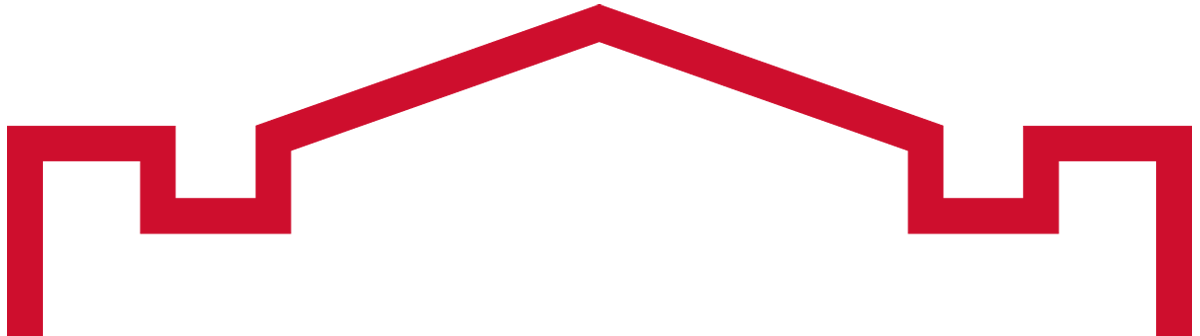 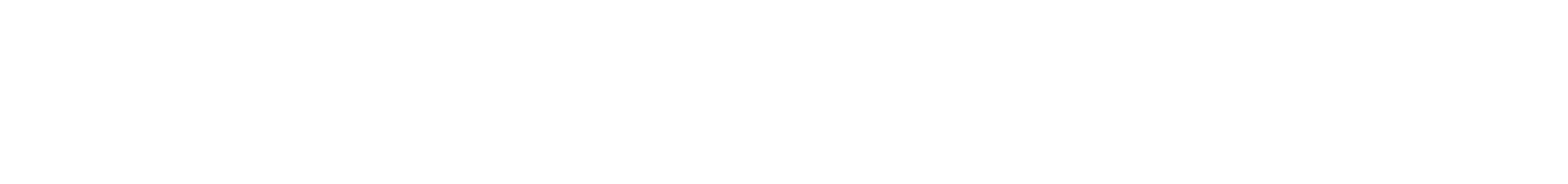 The new criteria appears in the Criteria Details window
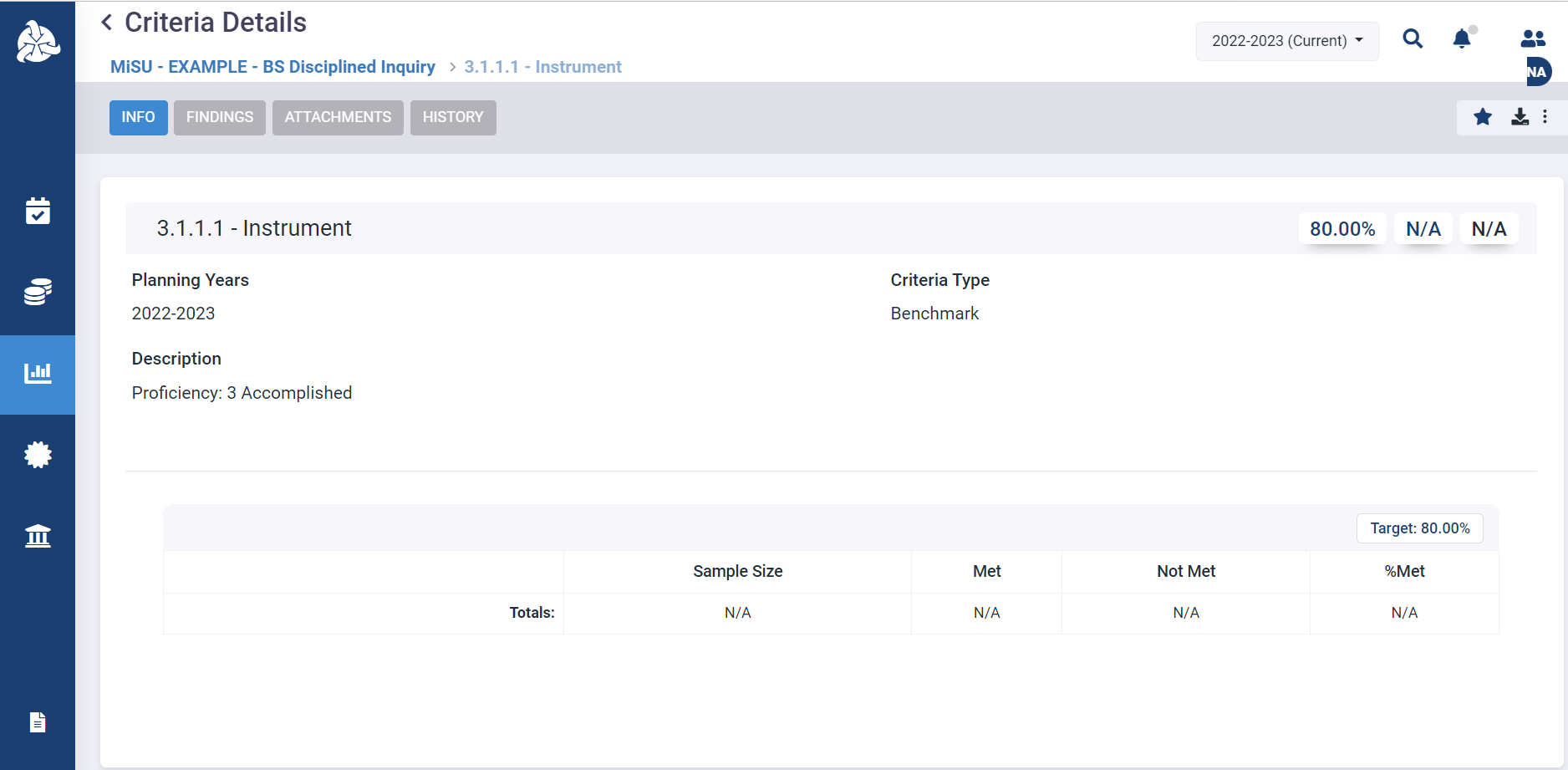 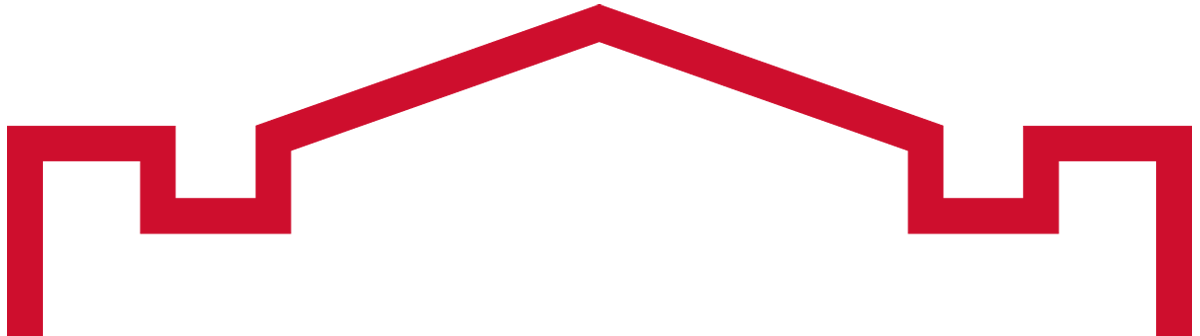 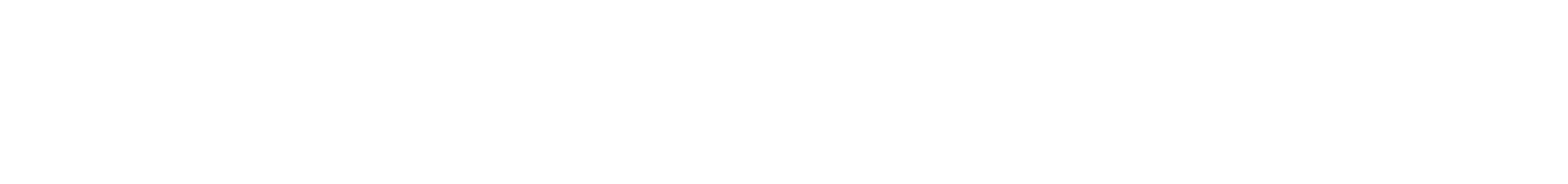 Review of Objectives
Enter a student learning goal (SLG)
Enter a student learning outcome (SLO)
Enter a measure
Enter a set of criteria
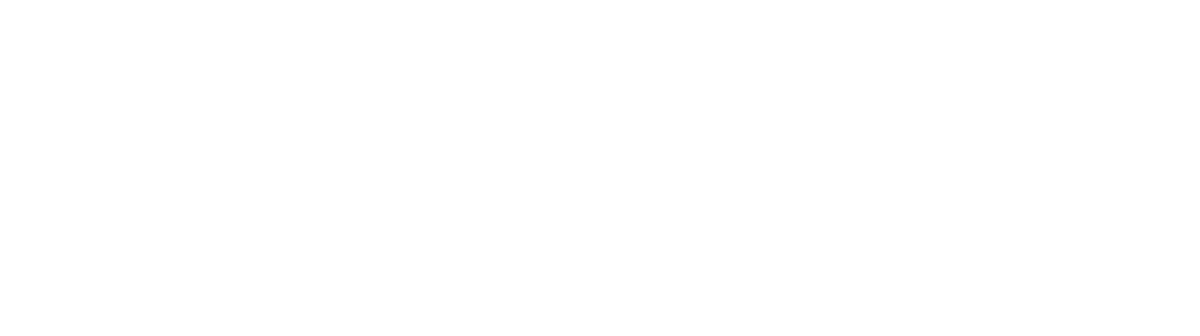 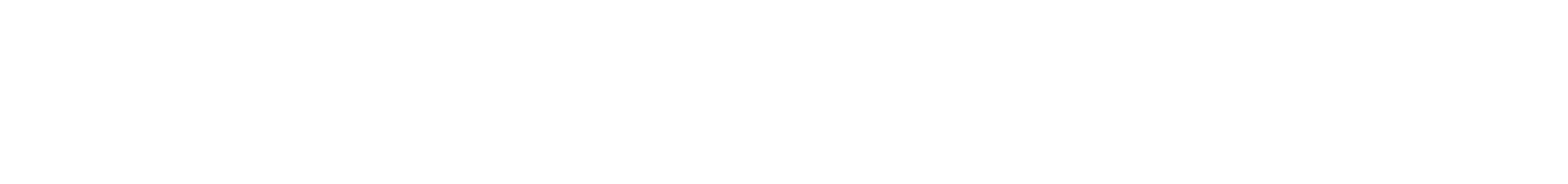 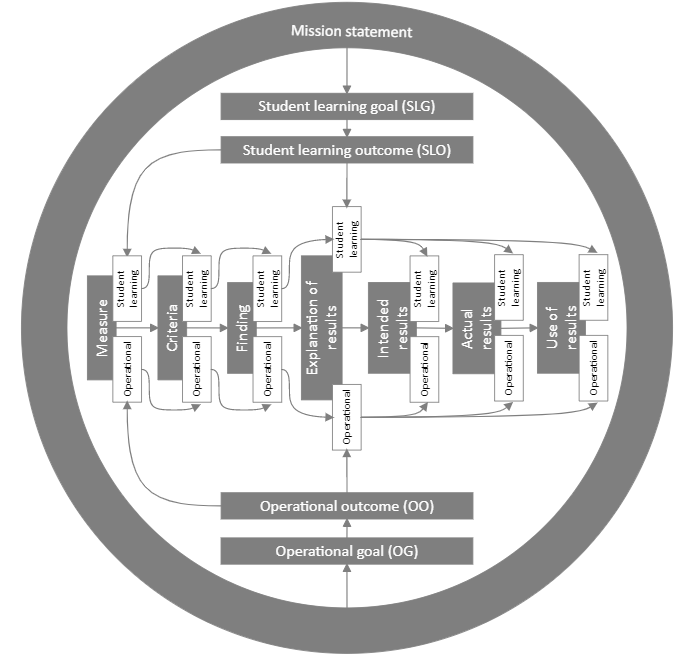 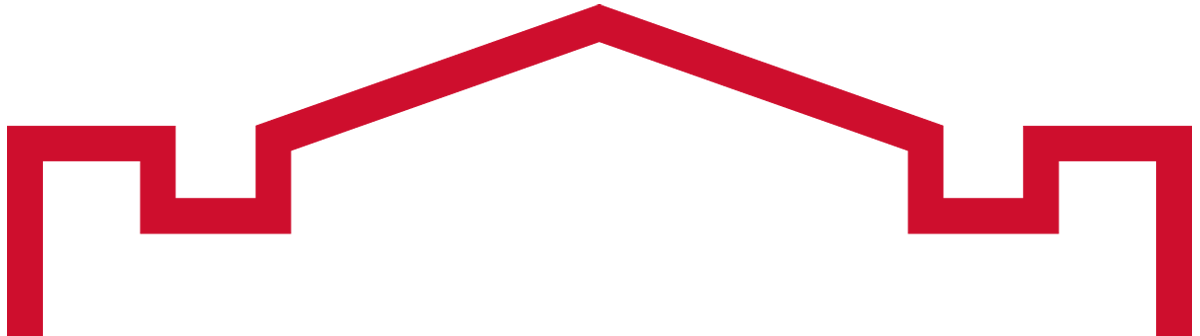 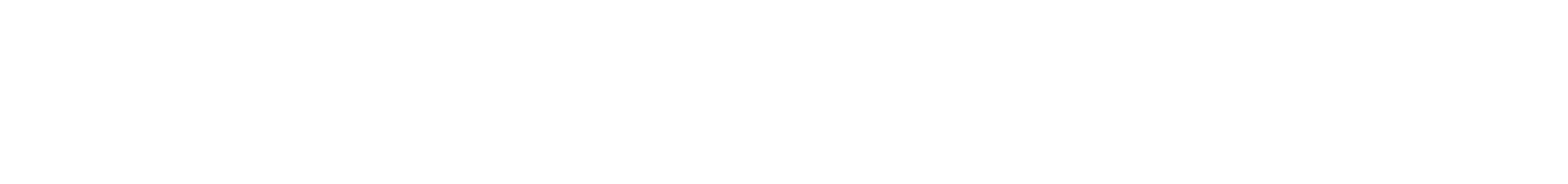 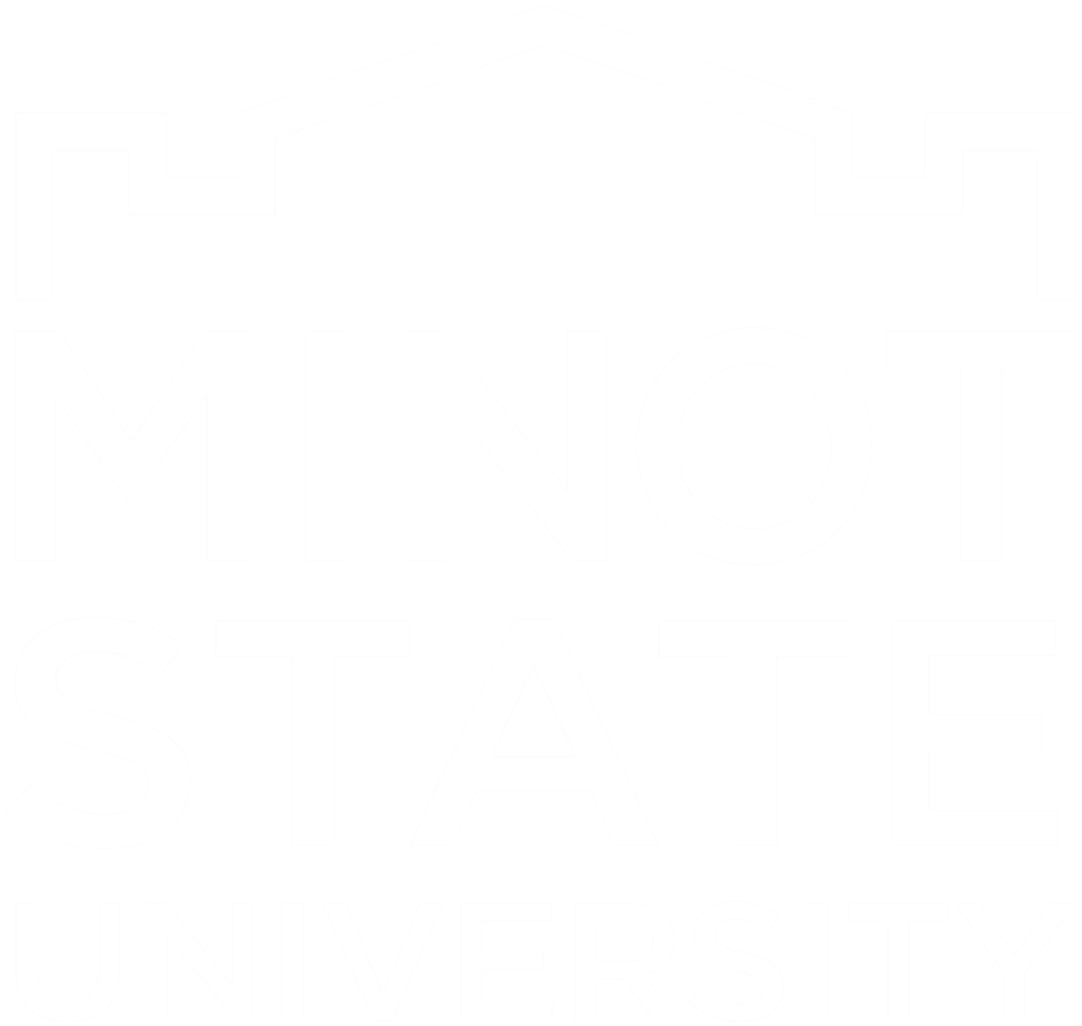 Thank You!
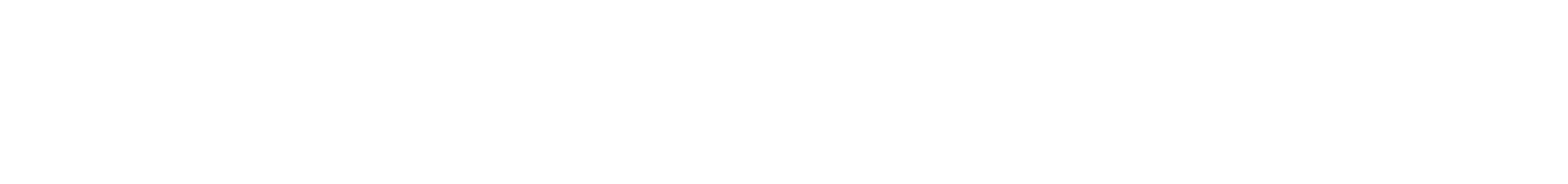